Saying how many and describing things
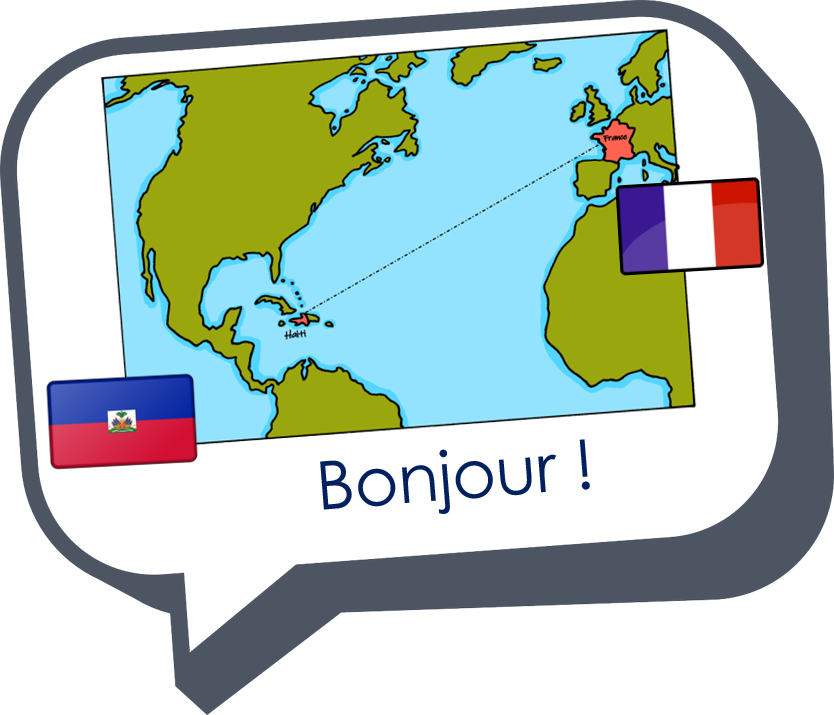 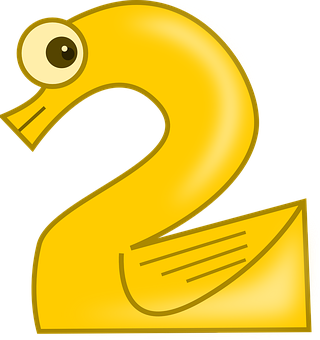 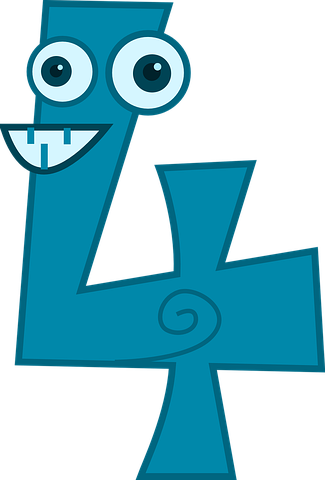 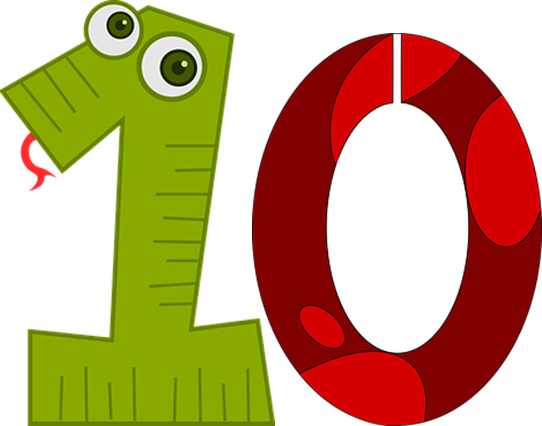 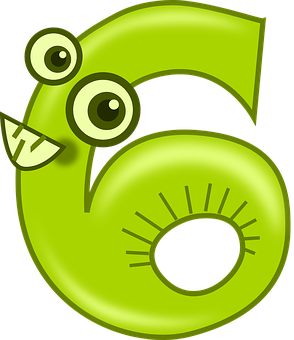 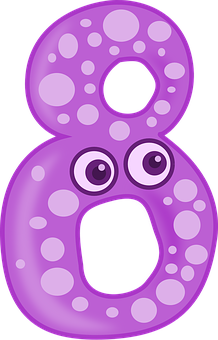 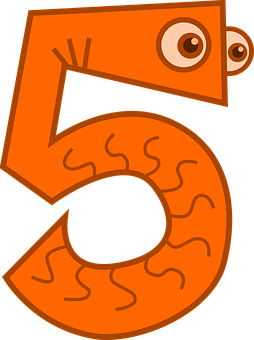 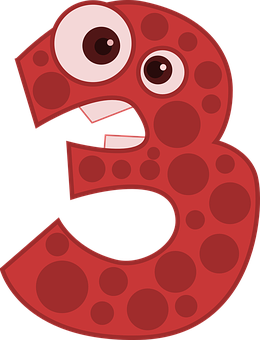 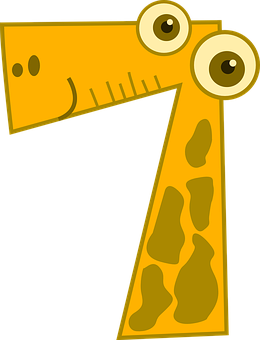 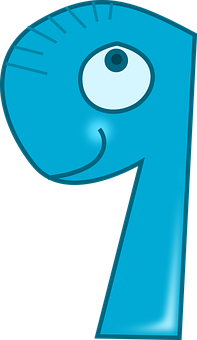 jaune
Follow ups 1-5
[Speaker Notes: Artwork by Steve Clarke. Pronoun pictures from NCELP (www.ncelp.org). All additional pictures selected from Pixabay and are
available under a Creative Commons license, no attribution required.
The AUDIO version of the lesson material includes additional audio for the new language presented (phonics, vocabulary) and audio for the instructions
on the slide.
In addition, it includes VIDEO clips of the phonics and the phonics’ source words.  Pupils can be encouraged to look at the shape of the mouth/lips on
slides where these appear, and try to copy it/them.

Phonics: introduce liaison after x- and s-: deux enfants,  trois oranges

Vocabulary (new words in bold):  il y a [n/a] un [3] deux [41] trois [115] quatre [253] cinq [288] six [450] sept [905] huit [877] neuf [787] dix [372] onze [2447] douze [1664] Revisit 1: jouer [219] ami, amie [467] en ligne [n/a] dehors [1217] mon, ma [60] ton, ta [330] voici [1103]
Revisit 2: --

Londsale, D., & Le Bras, Y.  (2009). A Frequency Dictionary of French: Core vocabulary for learners London: Routledge.

The frequency rankings for words that occur in this PowerPoint which have been previously introduced in these resources are given in the SOW and in the resources that first introduced and formally re-visited those words.  For any other words that occur incidentally in this PowerPoint, frequency rankings will be provided in the notes field wherever possible.]
Follow up 1
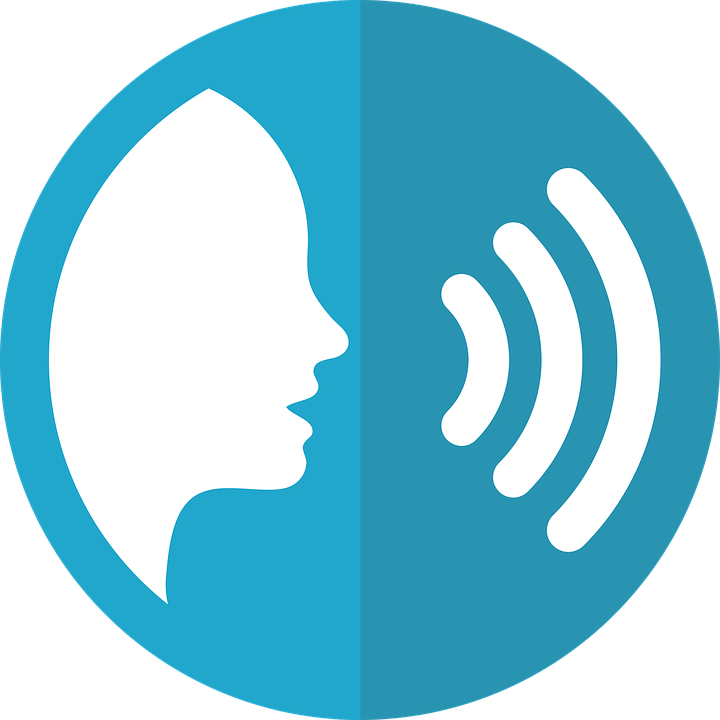 ⚠Remember:
s- and x- before a vowel sound like ‘z’.
Prononce les phrases. Il y a une liaison ?
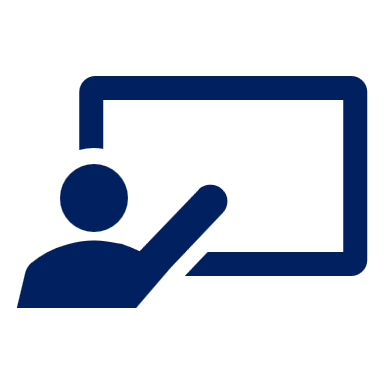 prononcer
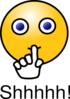 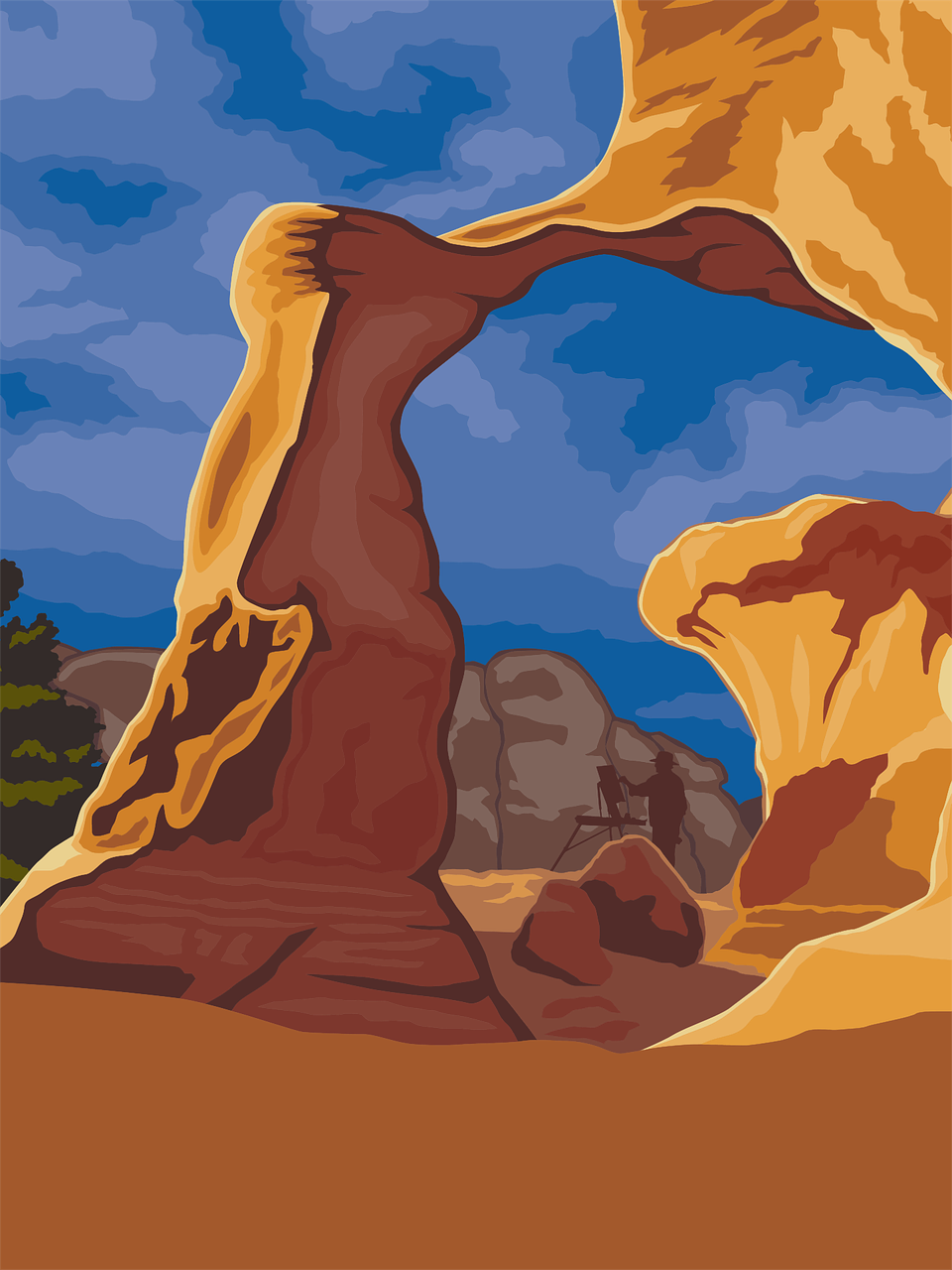 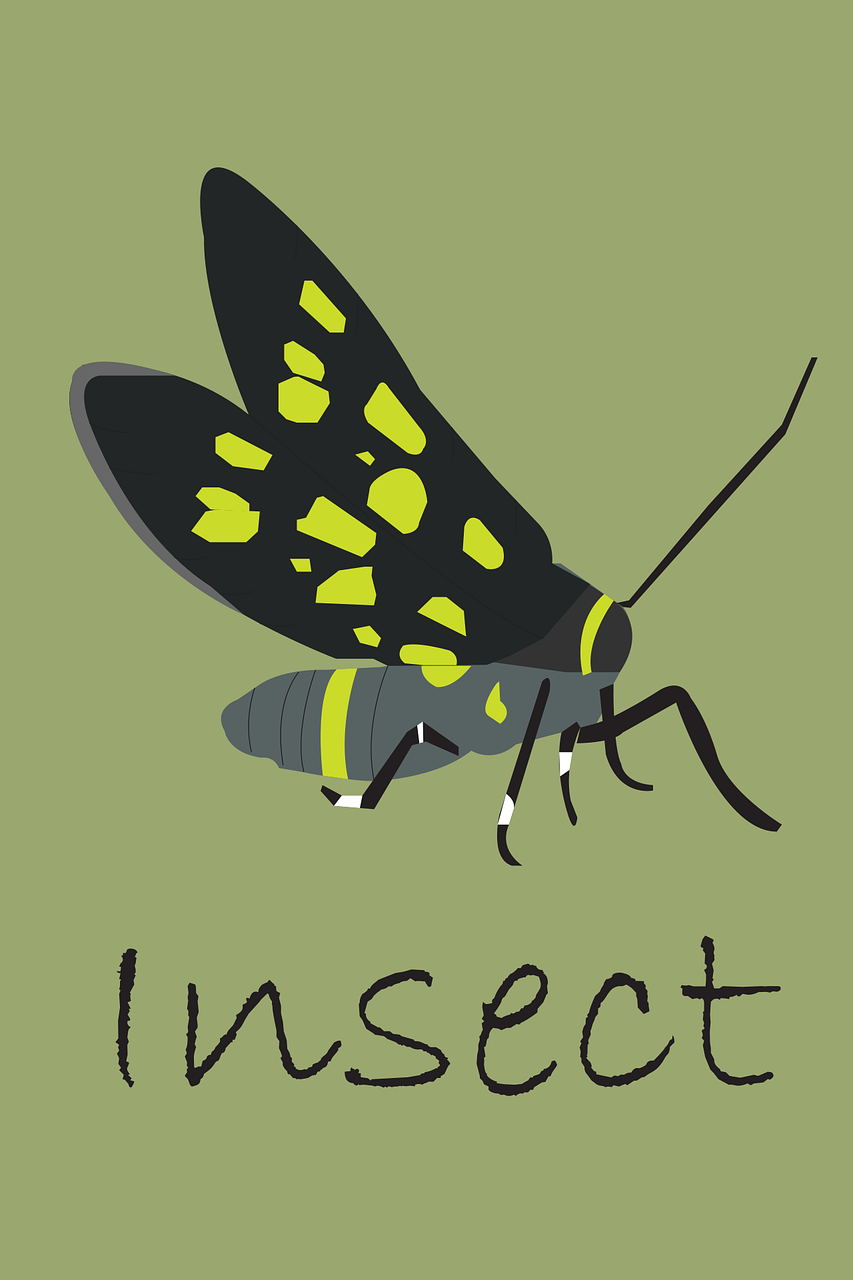 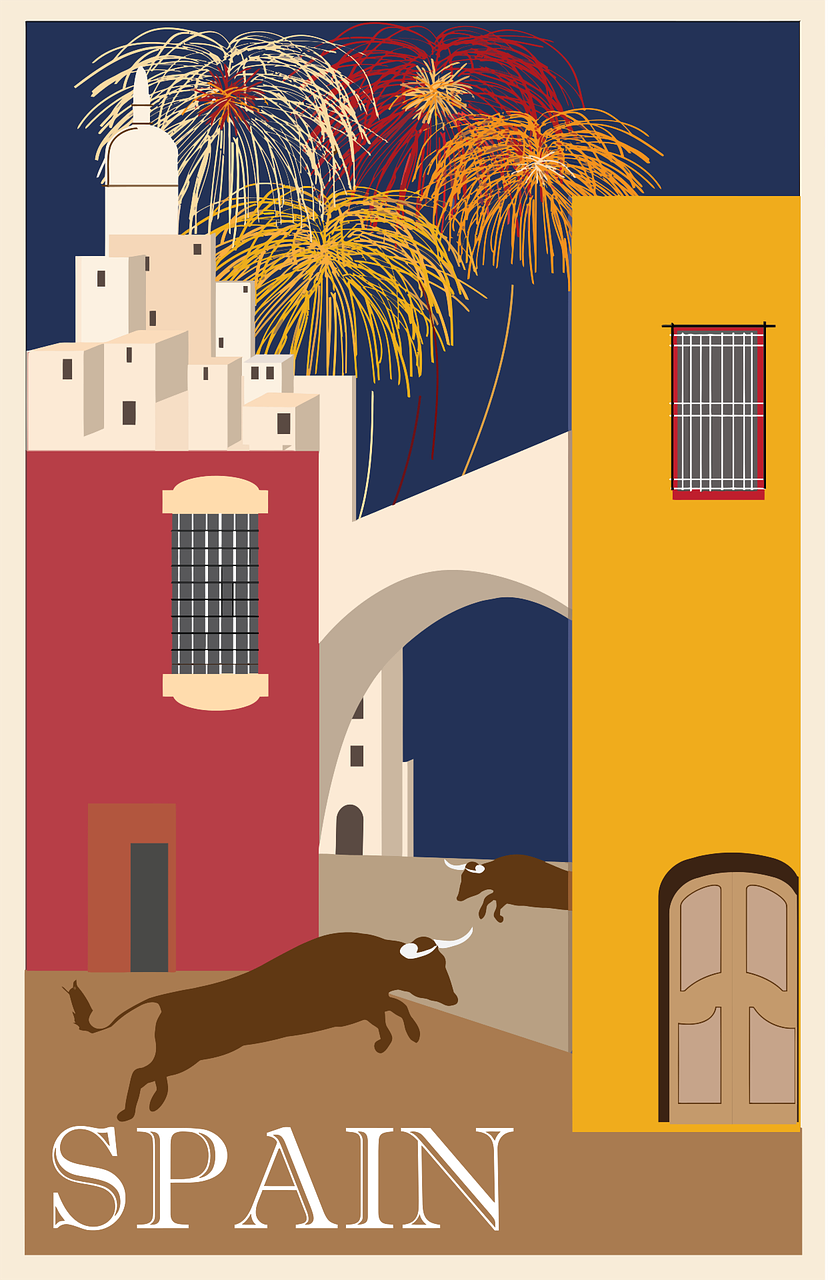 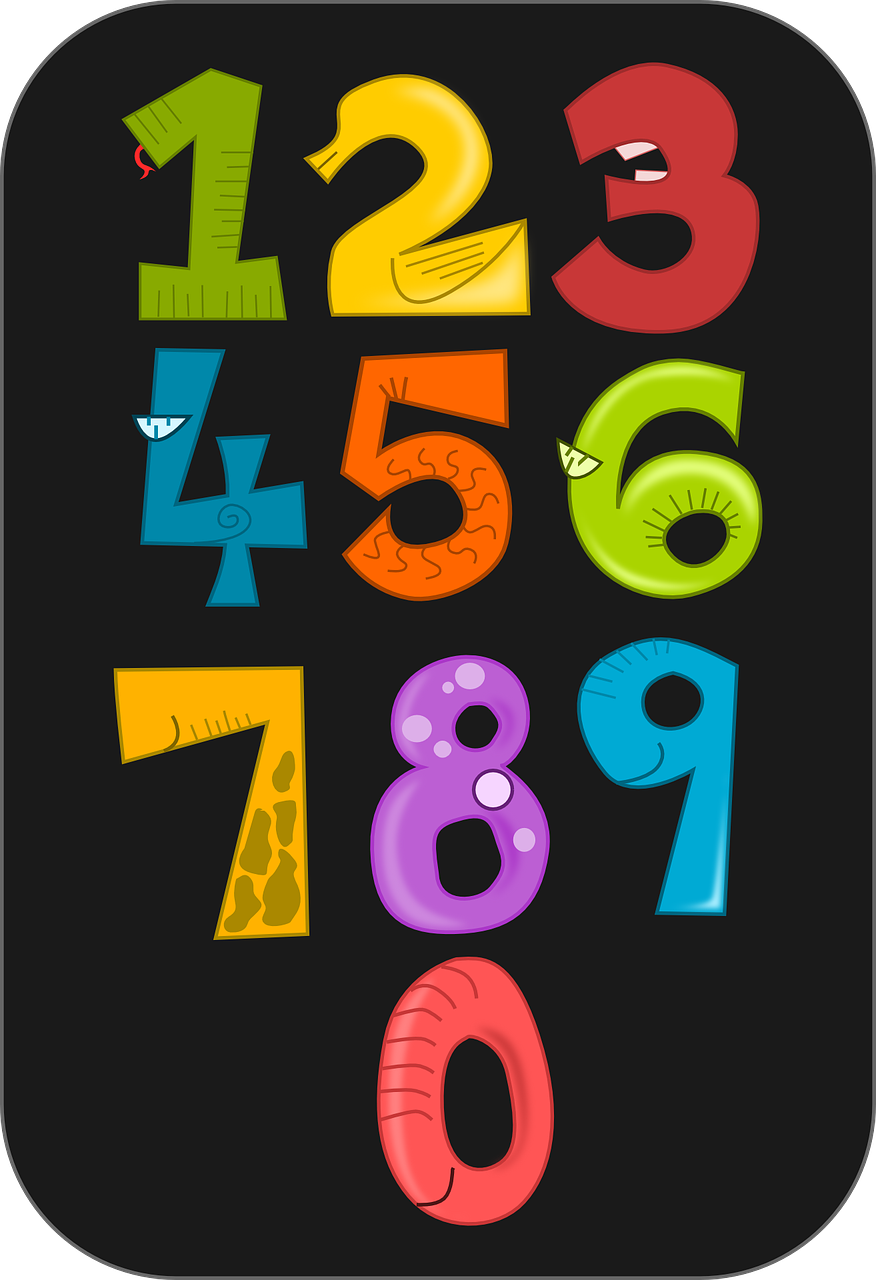 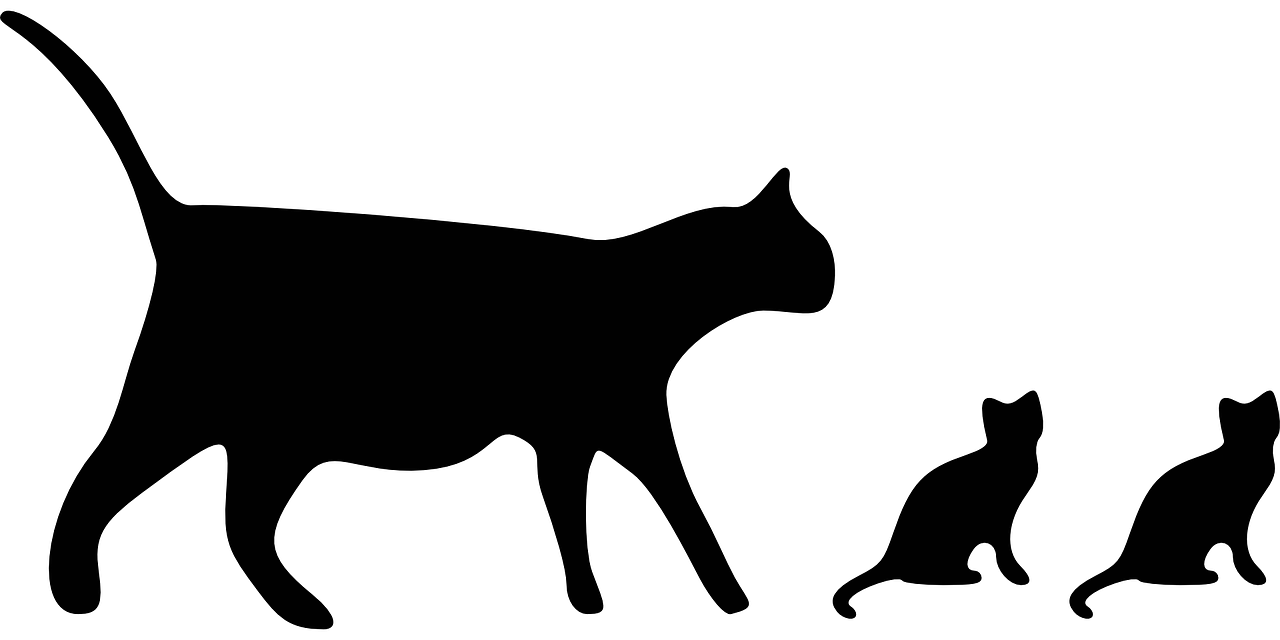 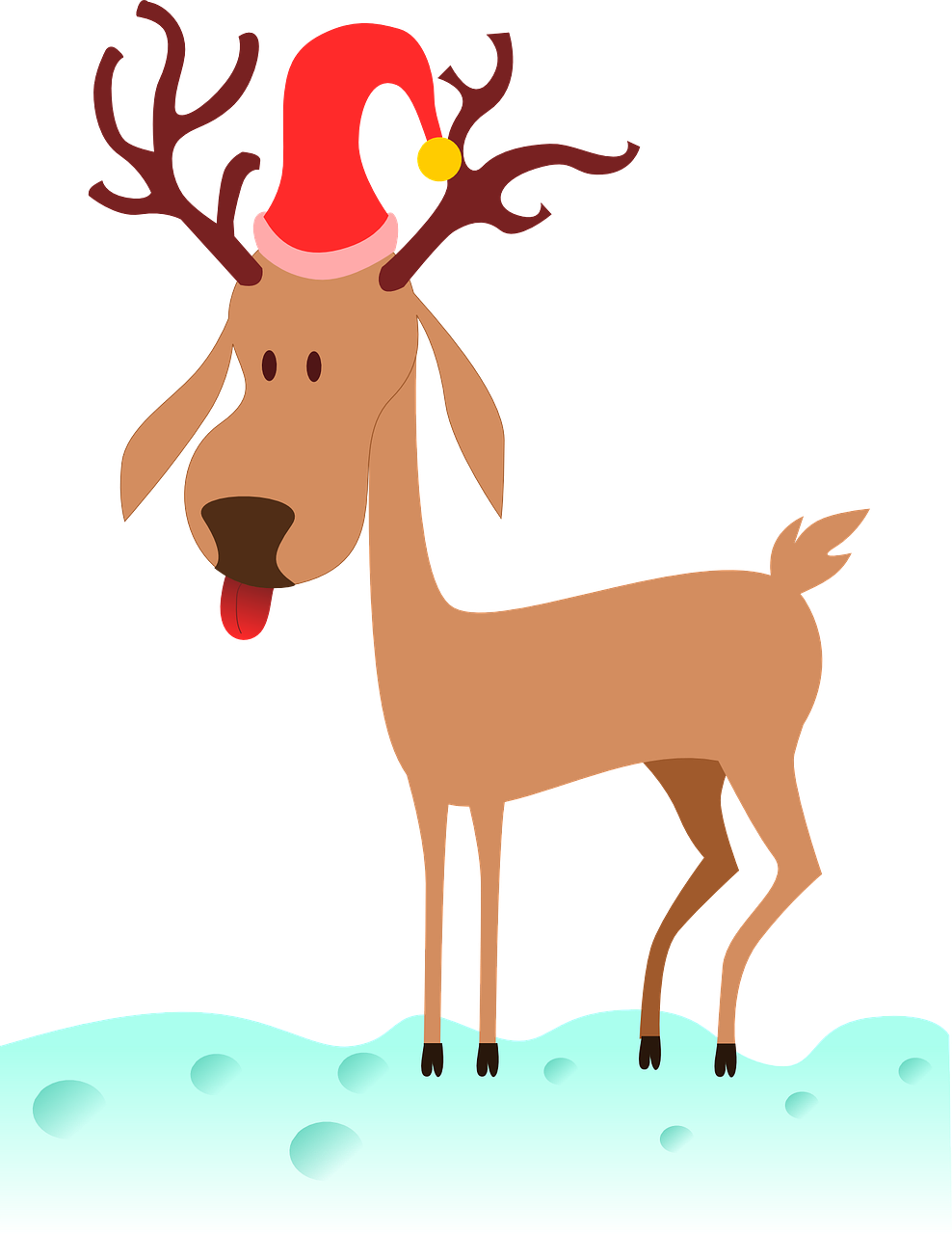 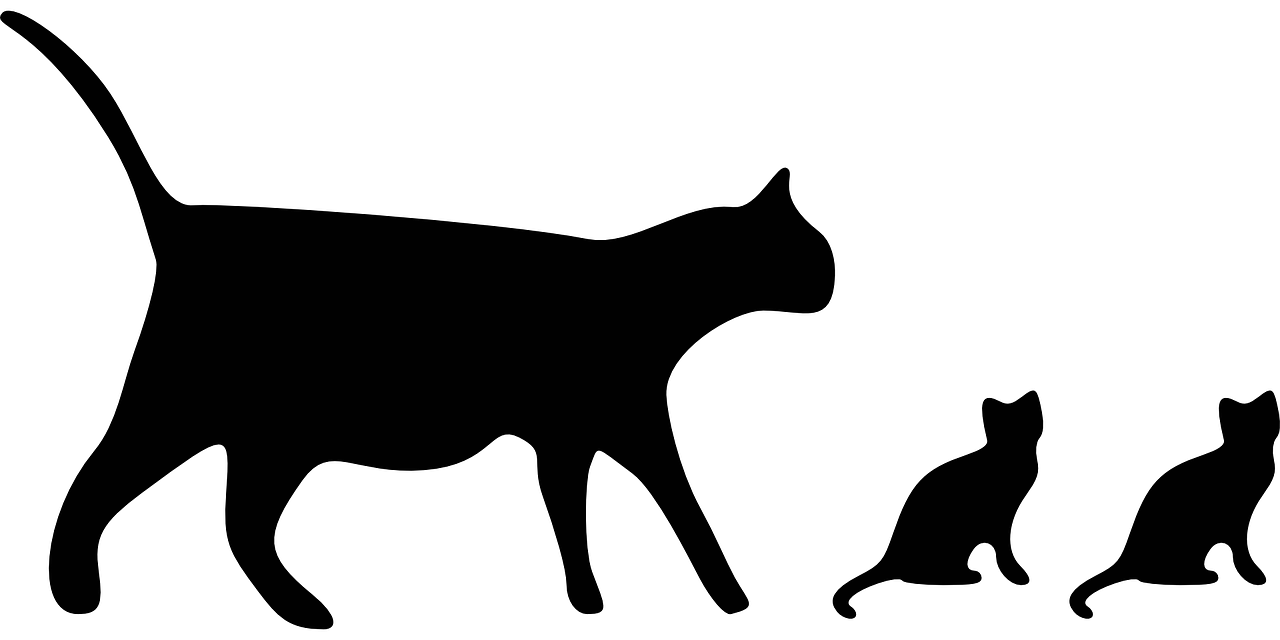 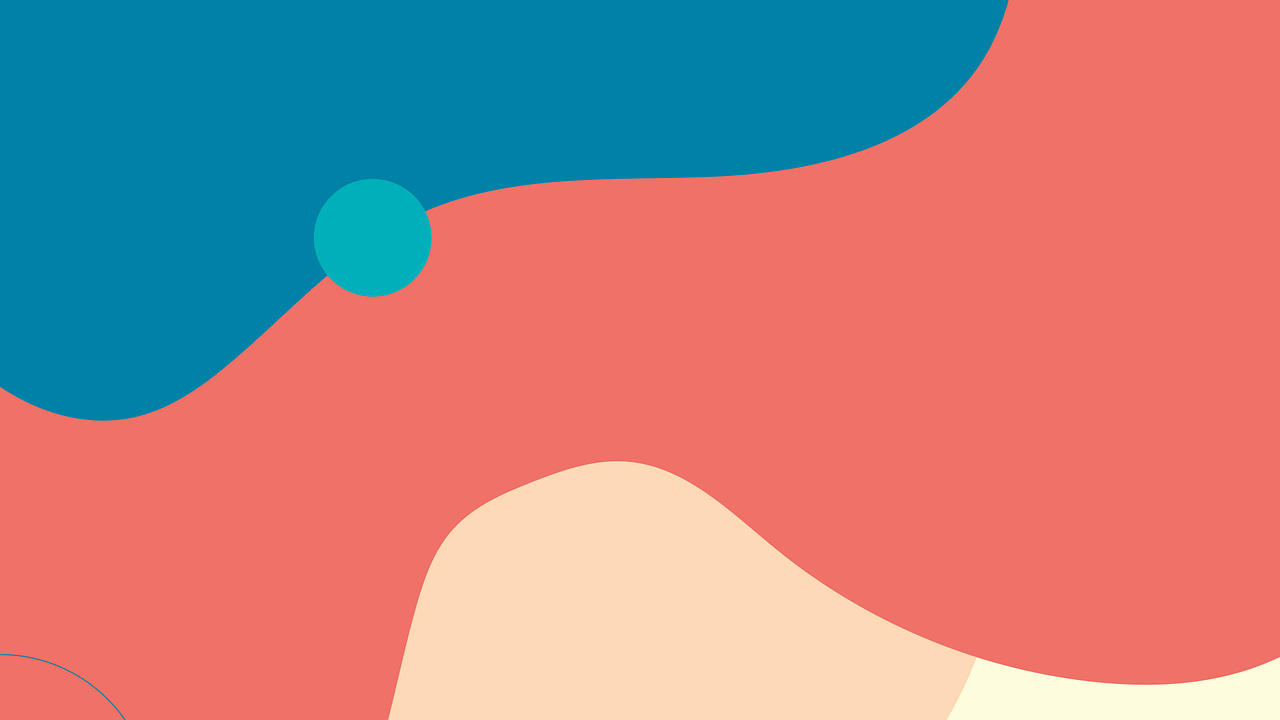 six affiches
six chats
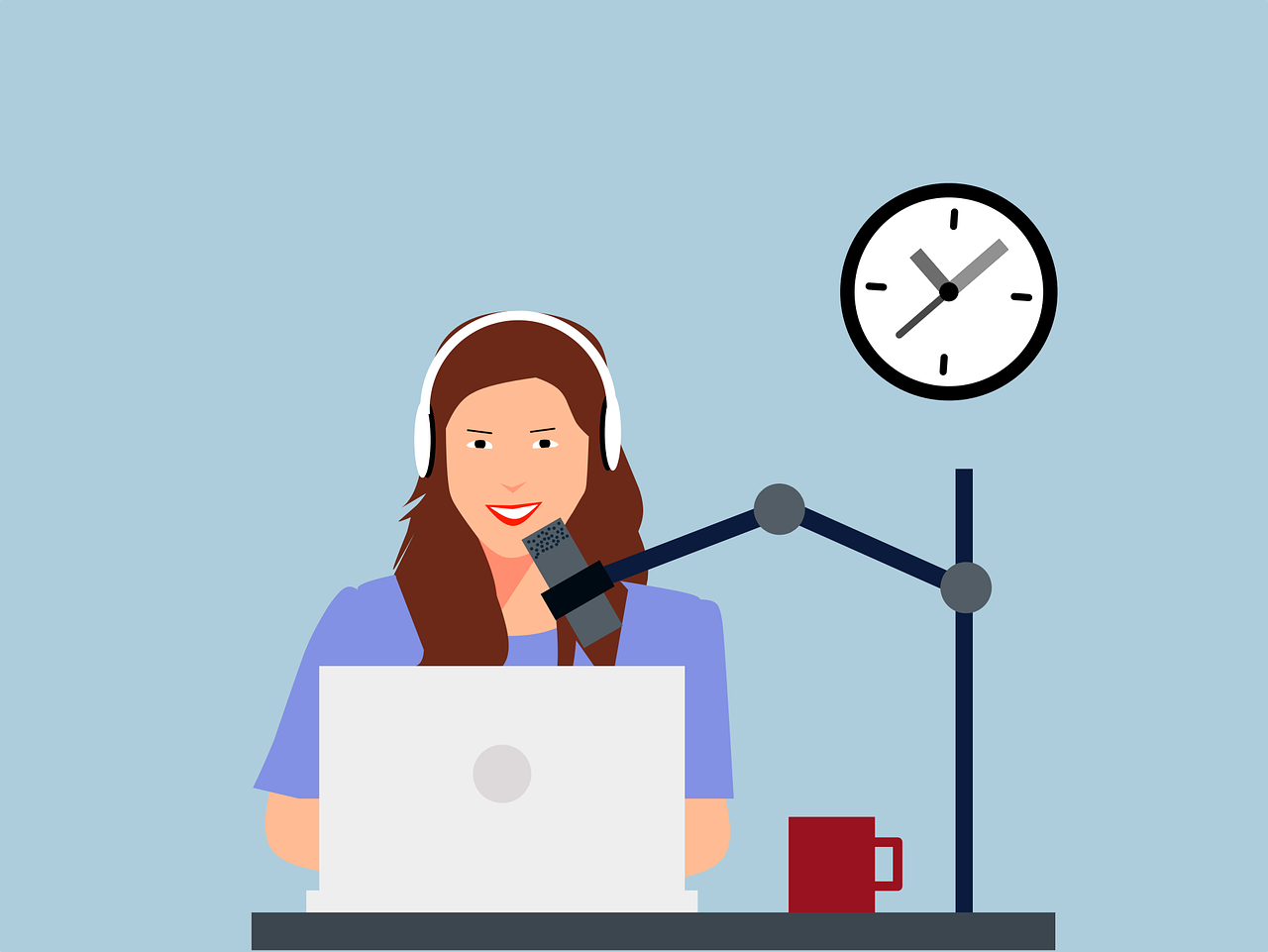 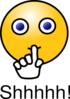 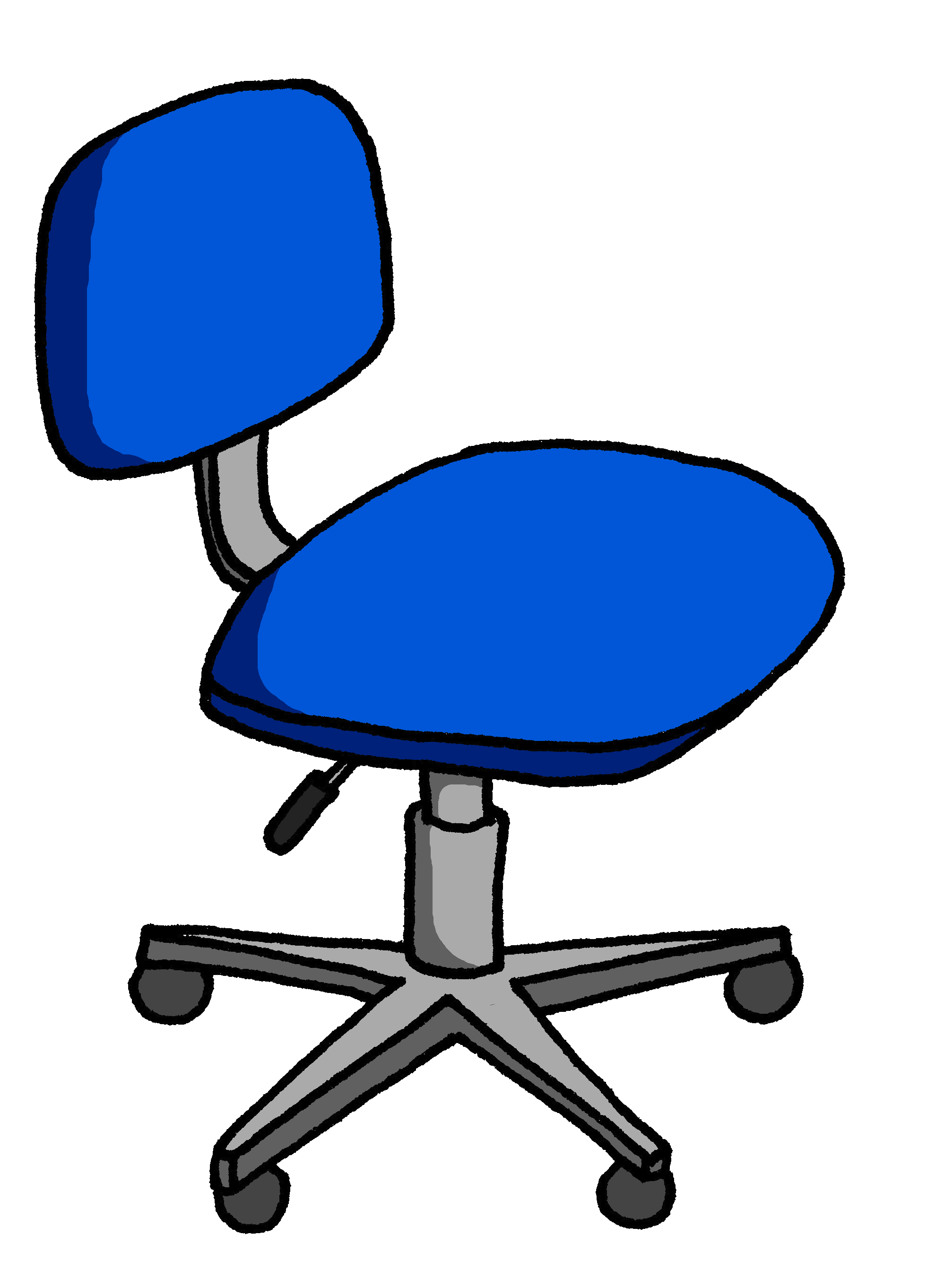 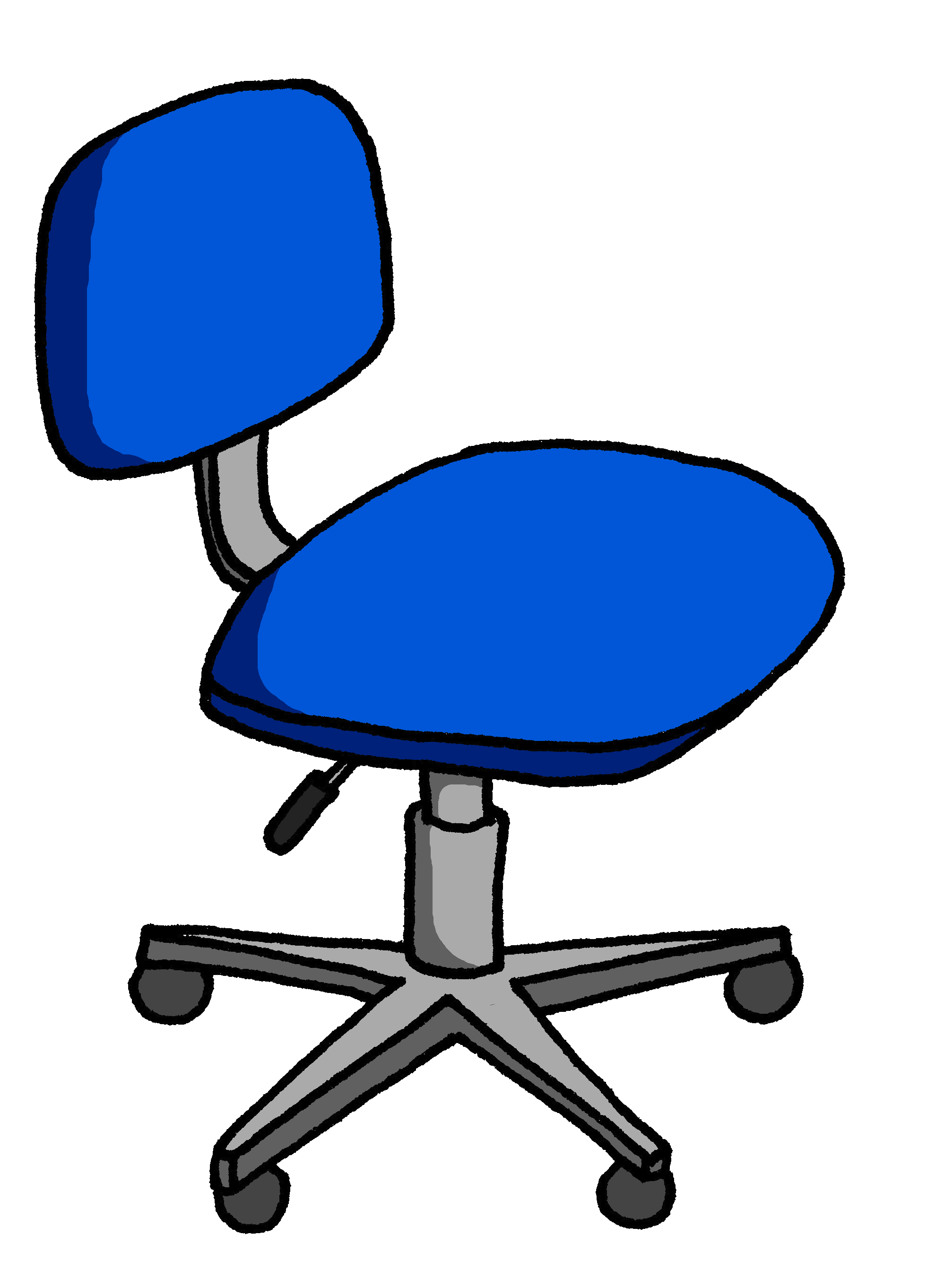 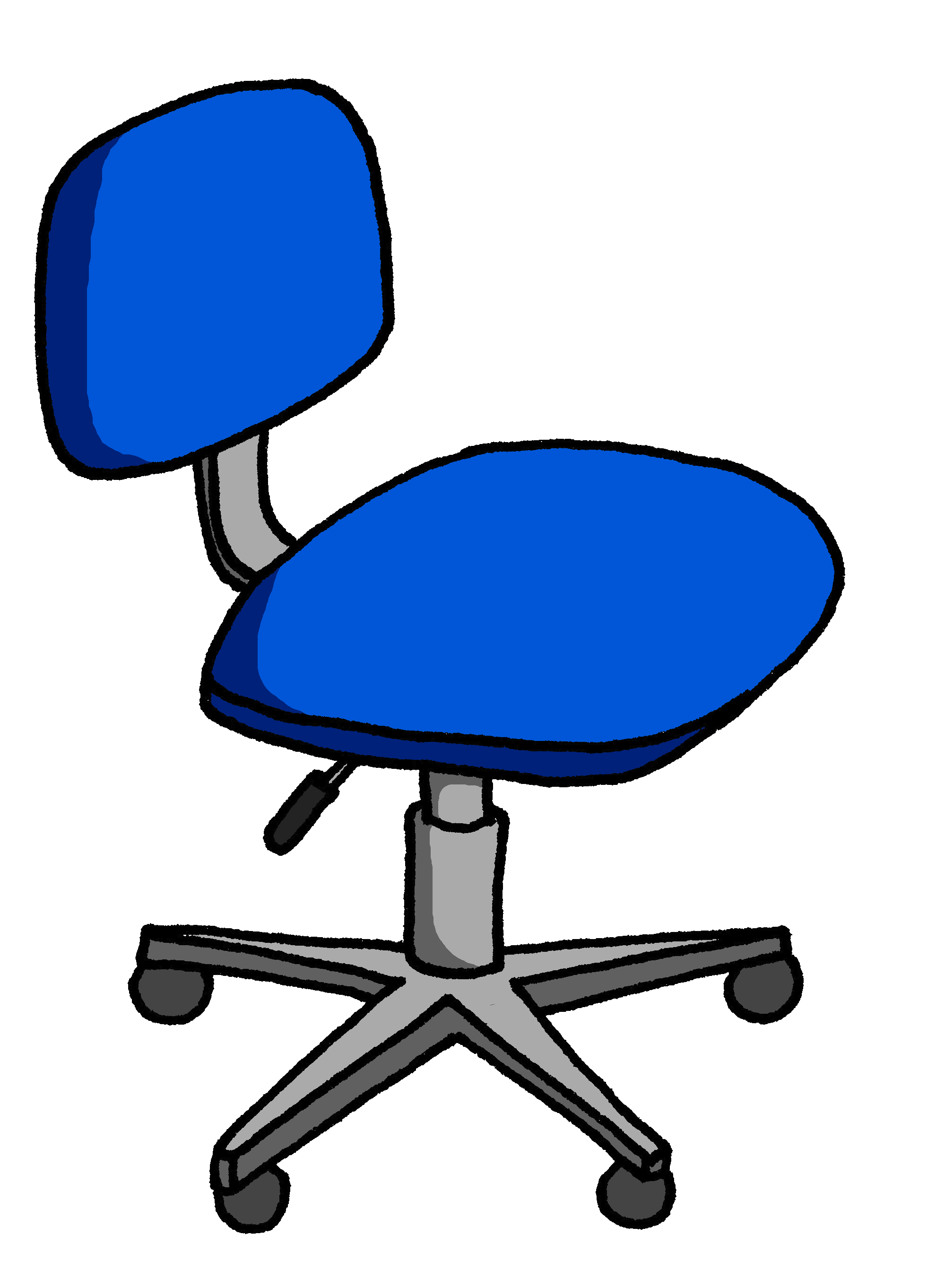 trois émissions
trois chaises
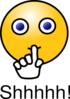 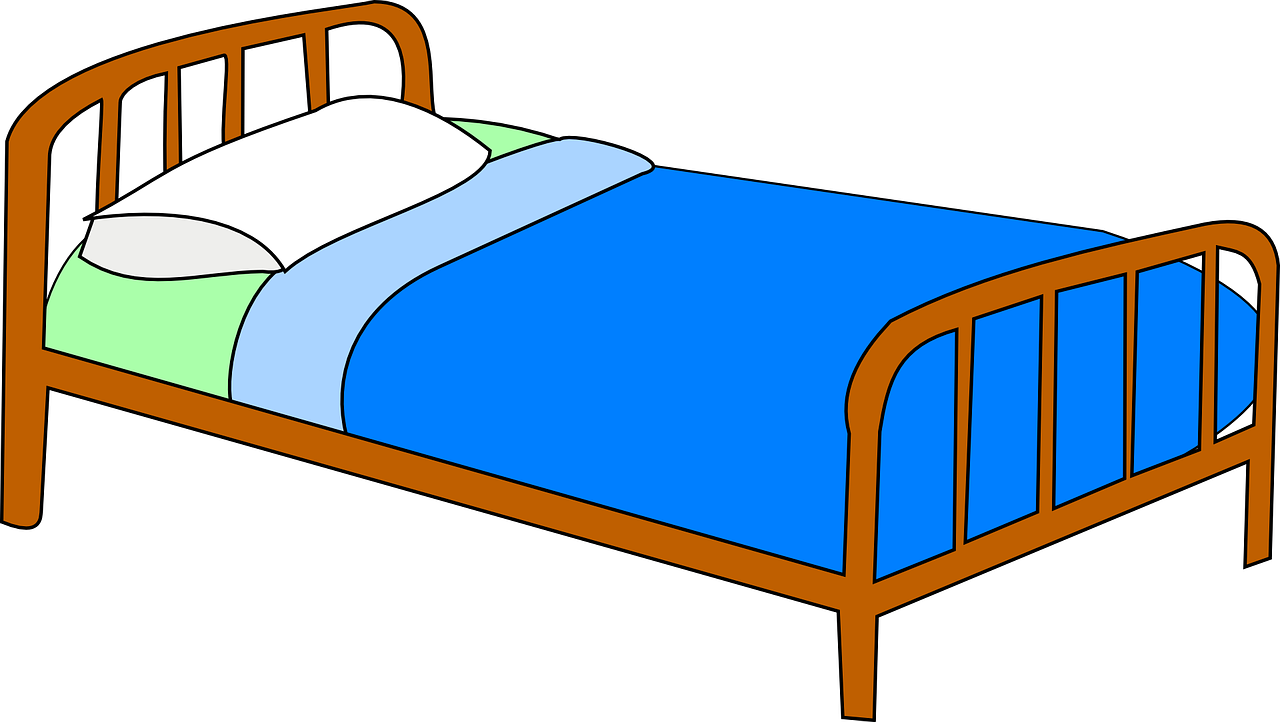 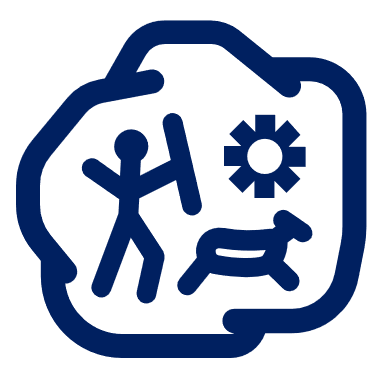 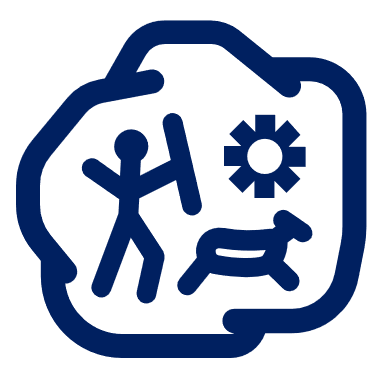 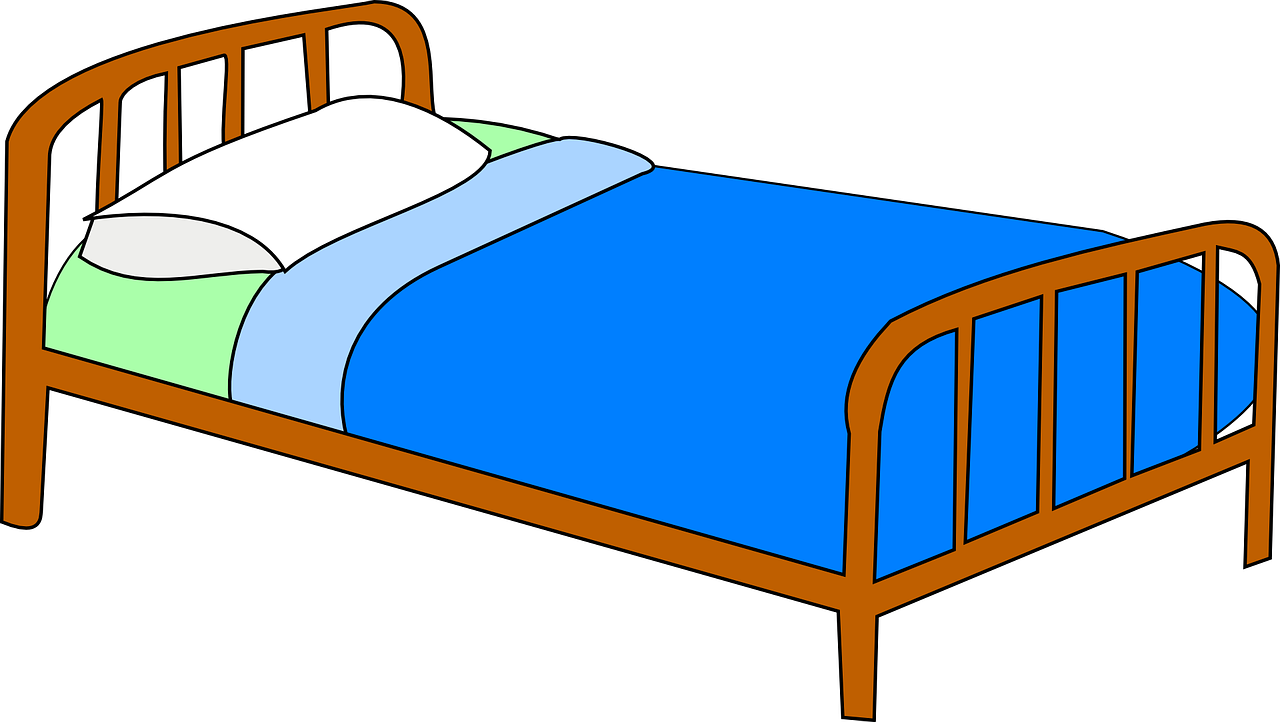 deux images
deux lits
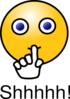 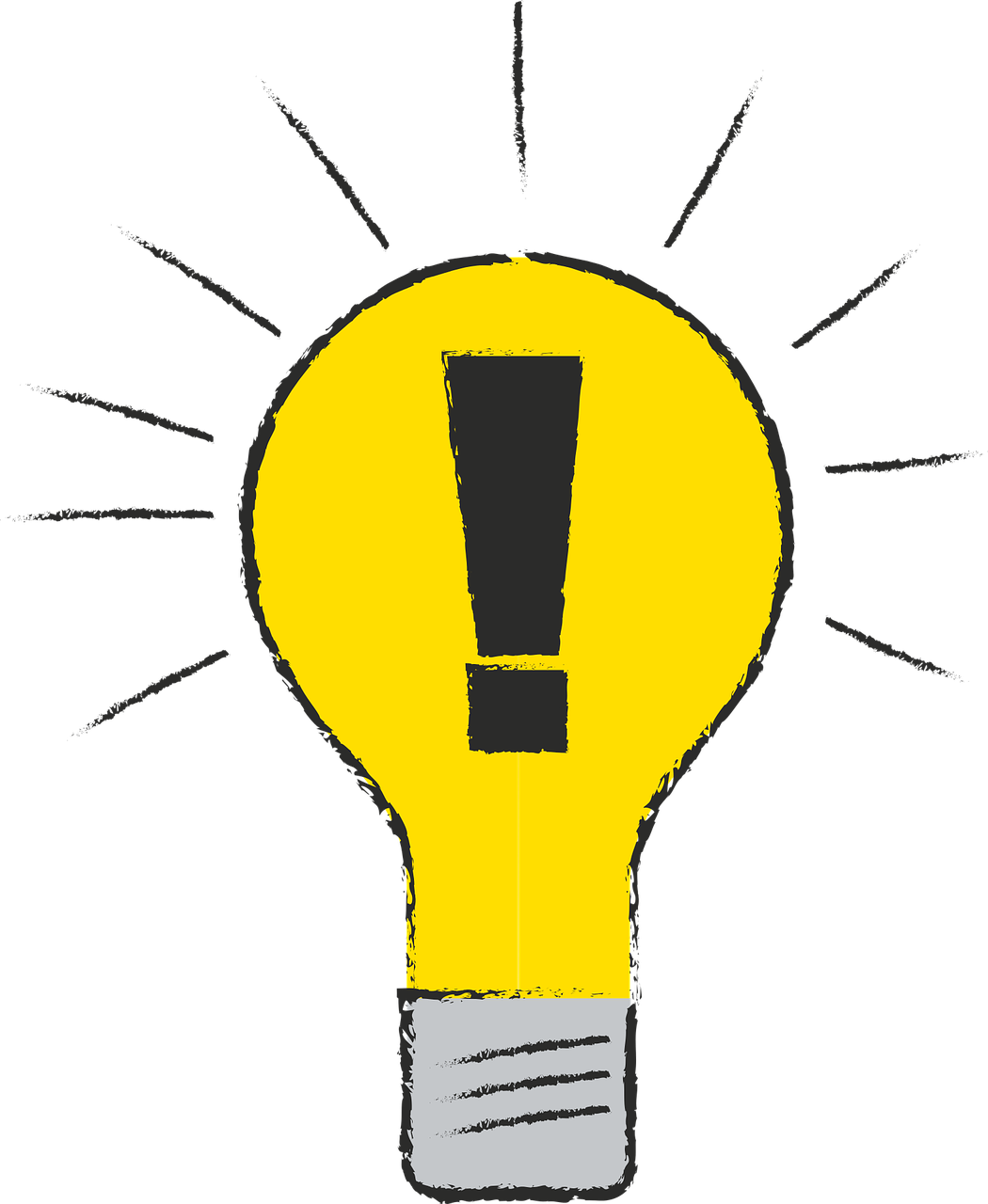 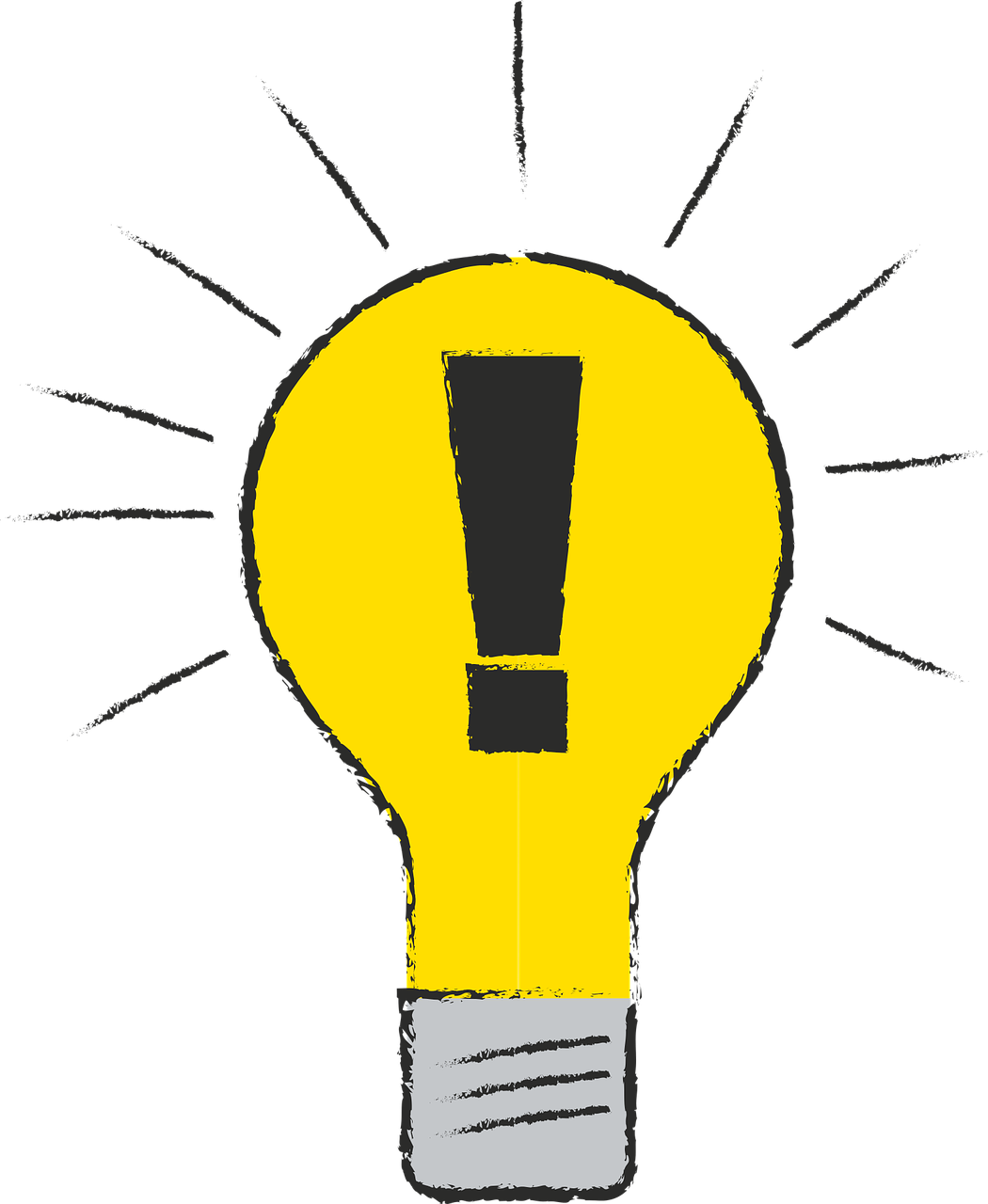 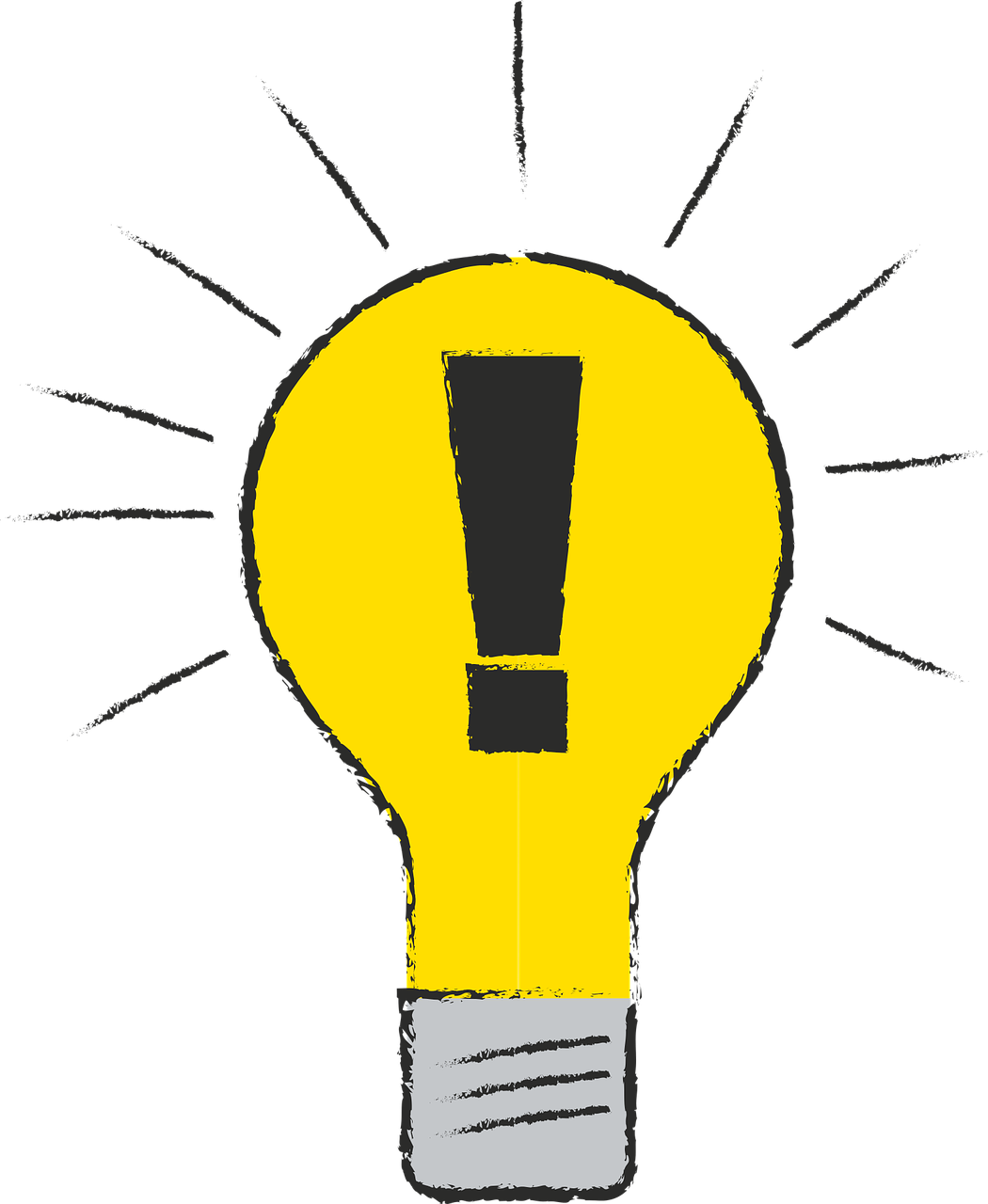 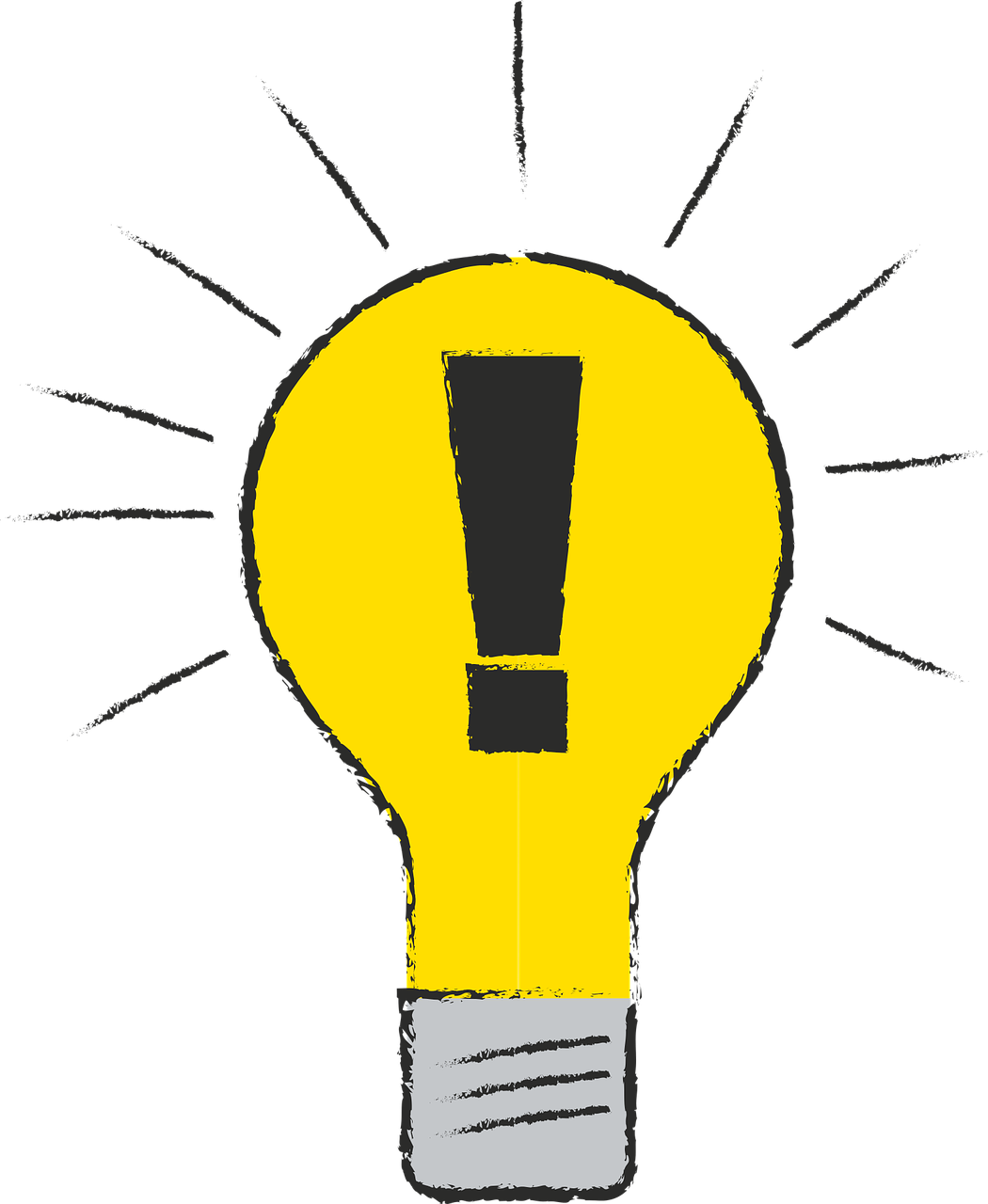 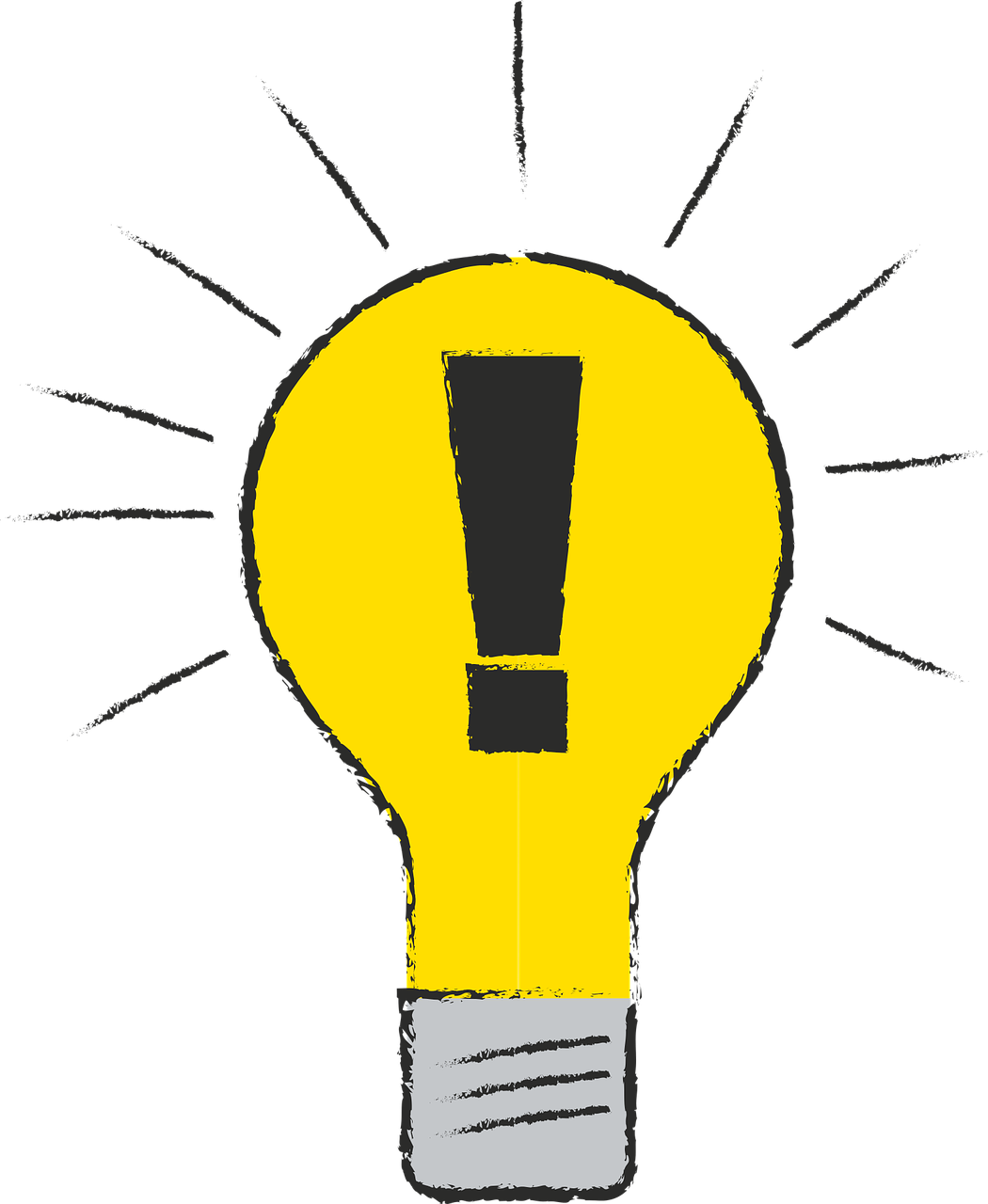 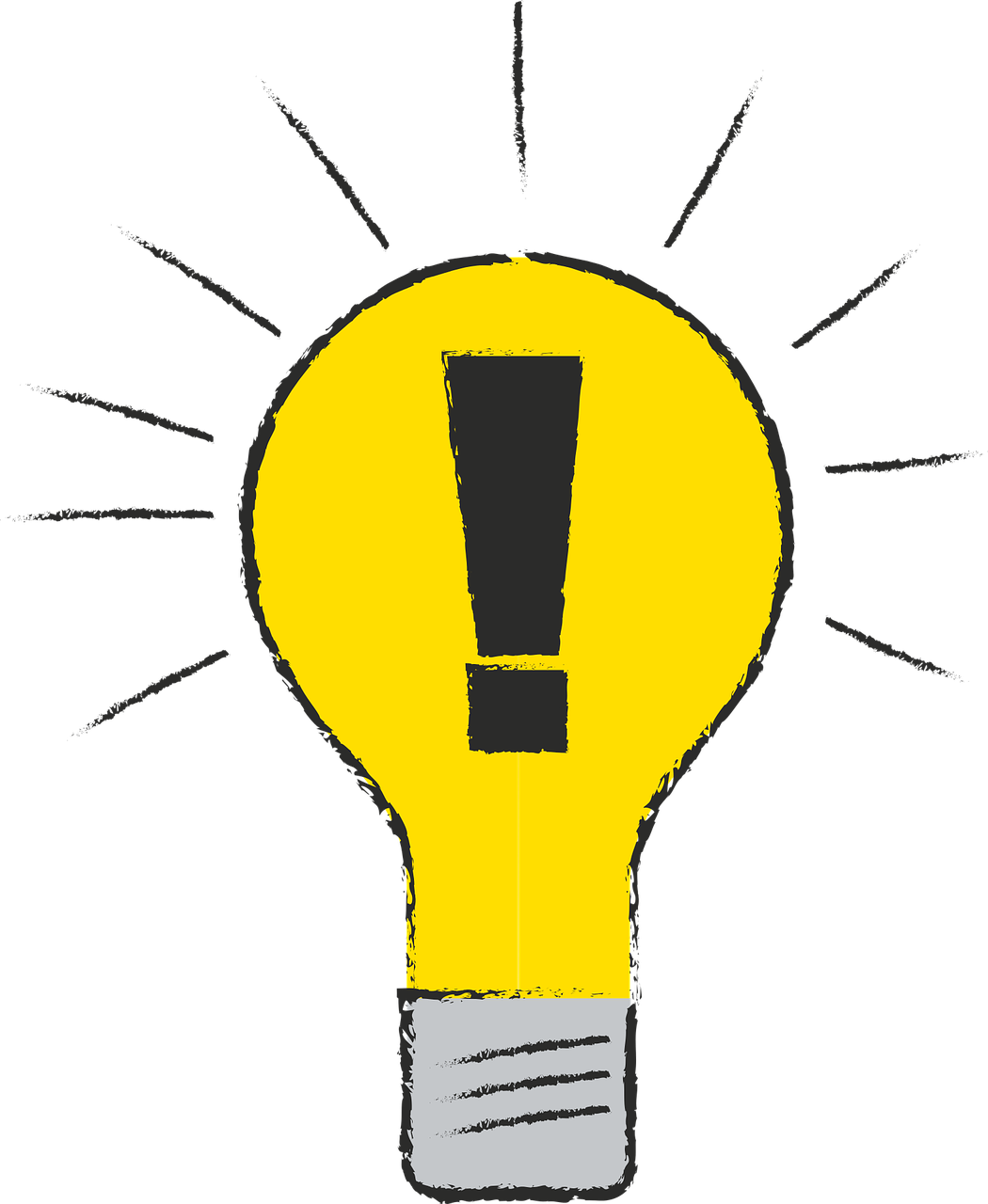 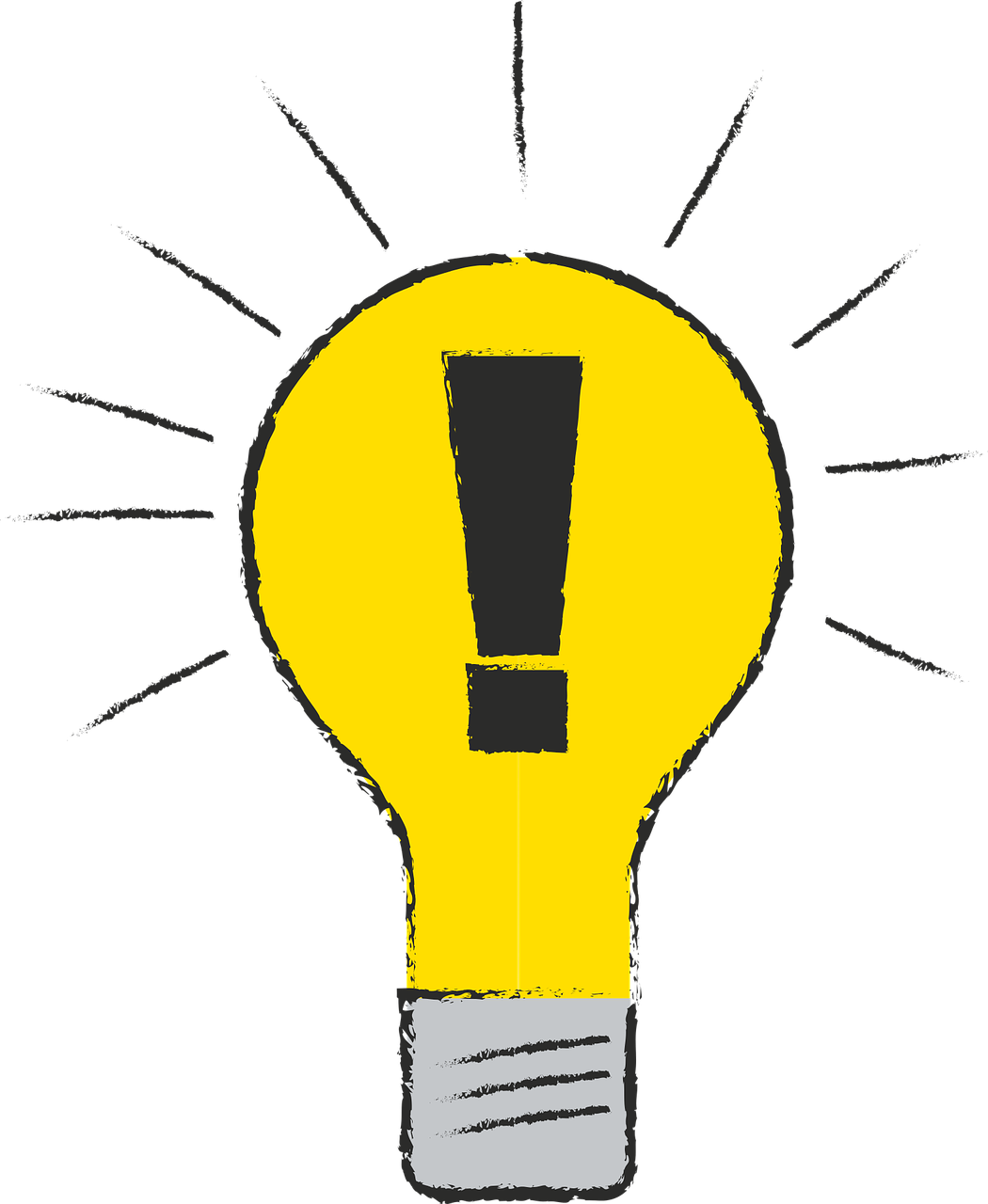 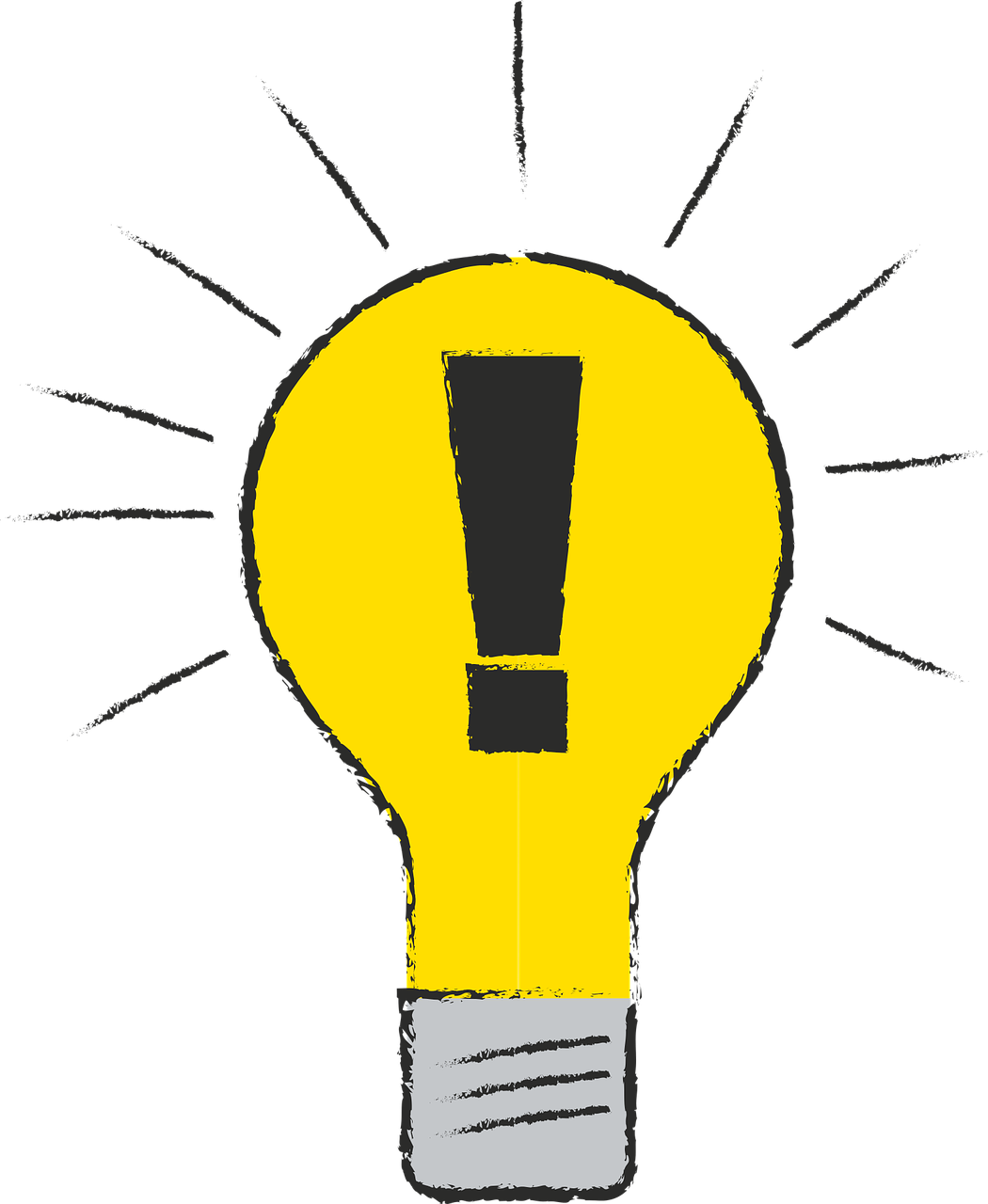 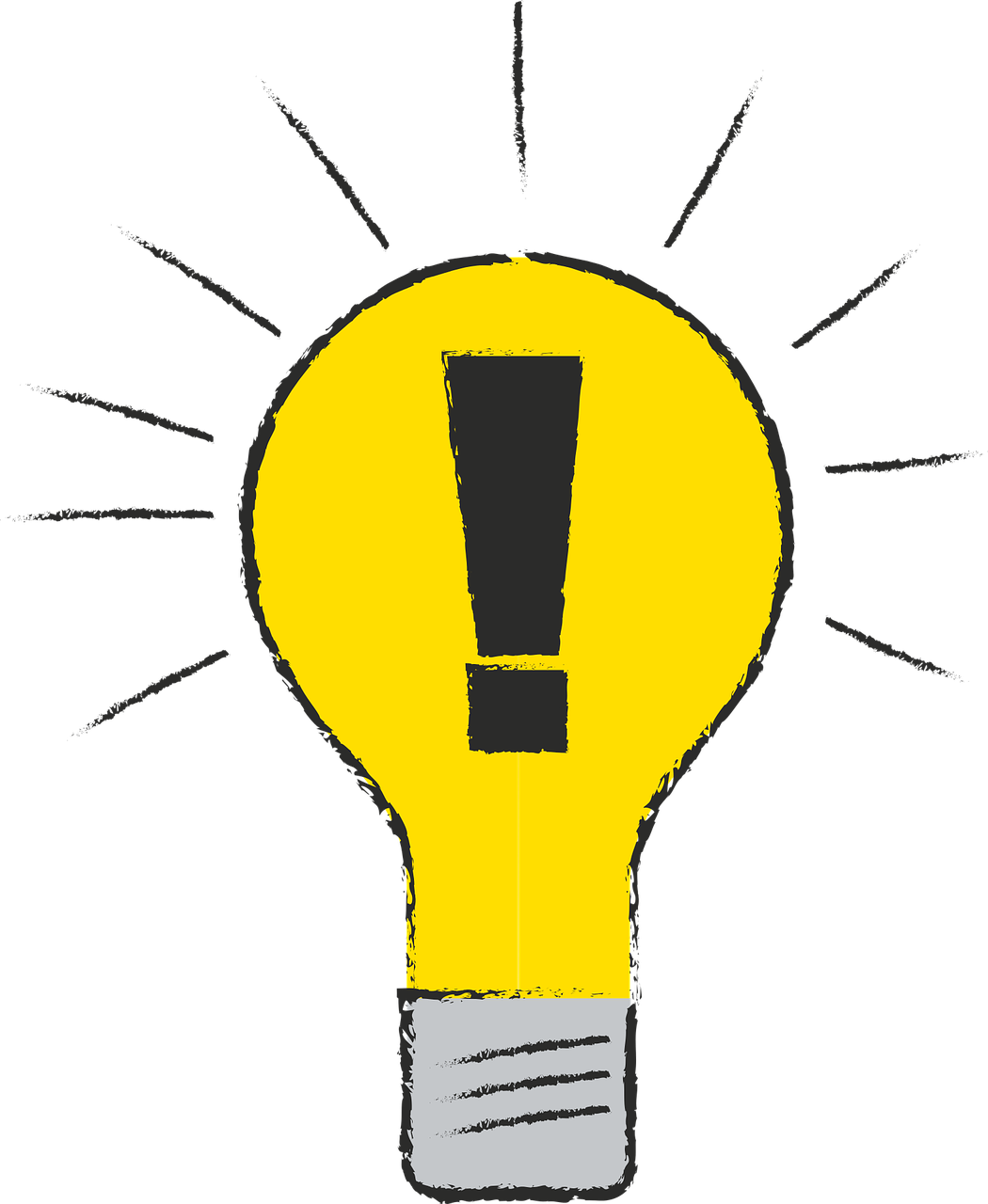 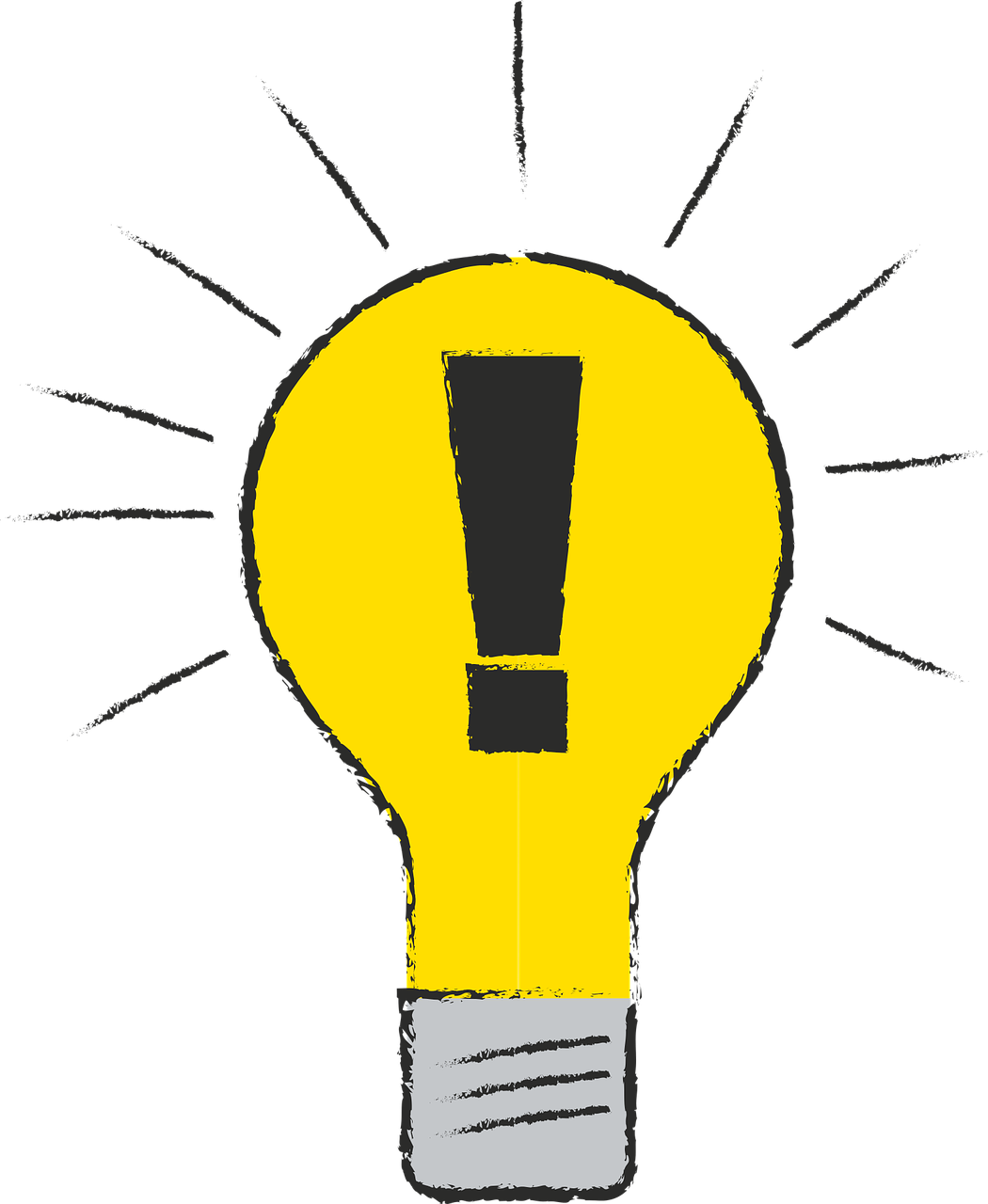 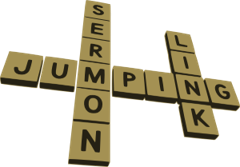 dix idées
dix mots
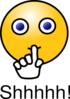 trois universités
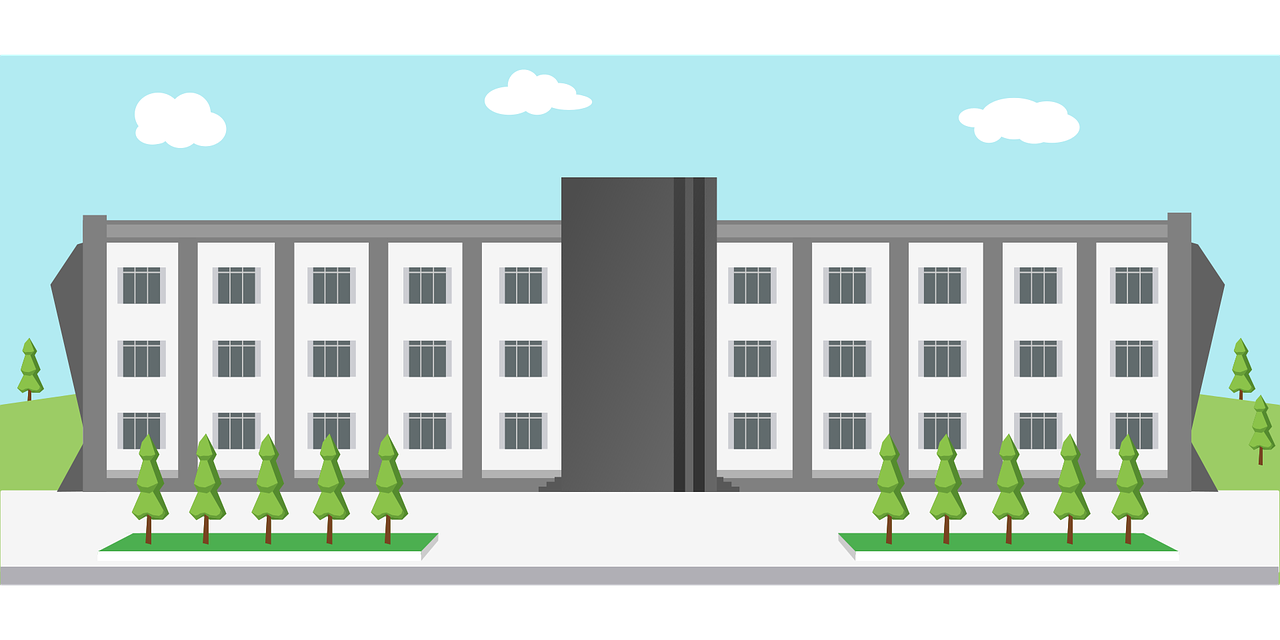 deux sports
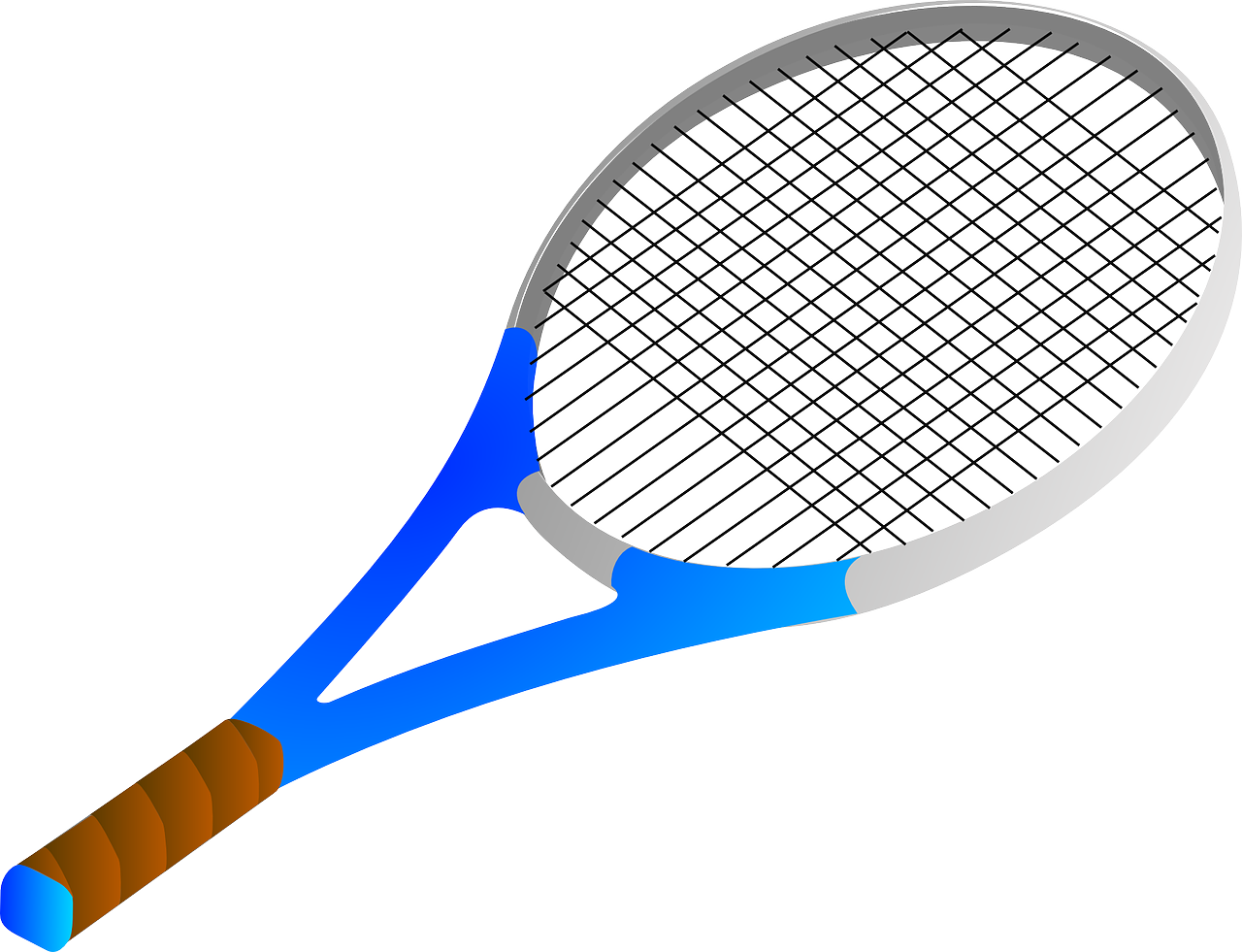 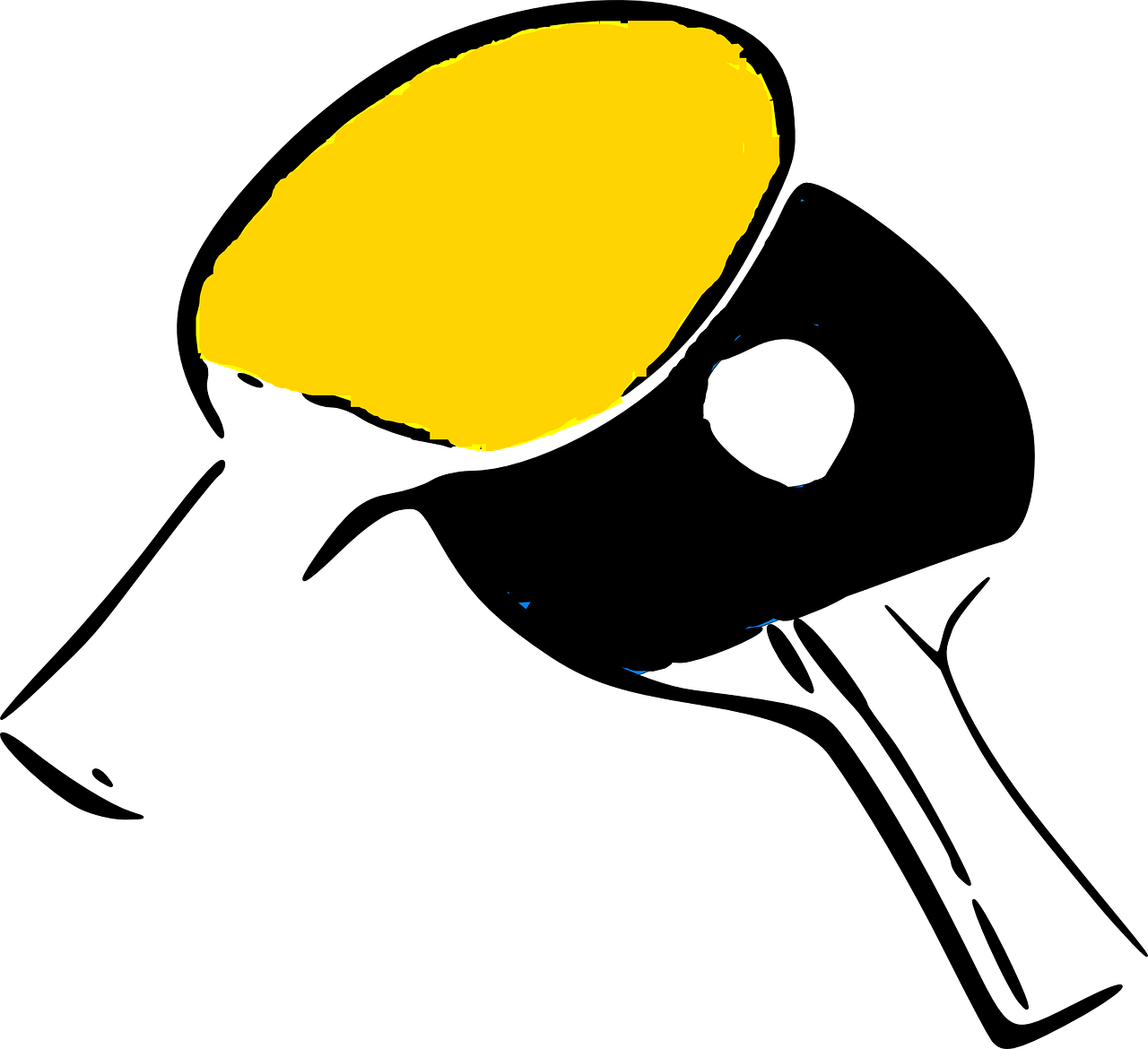 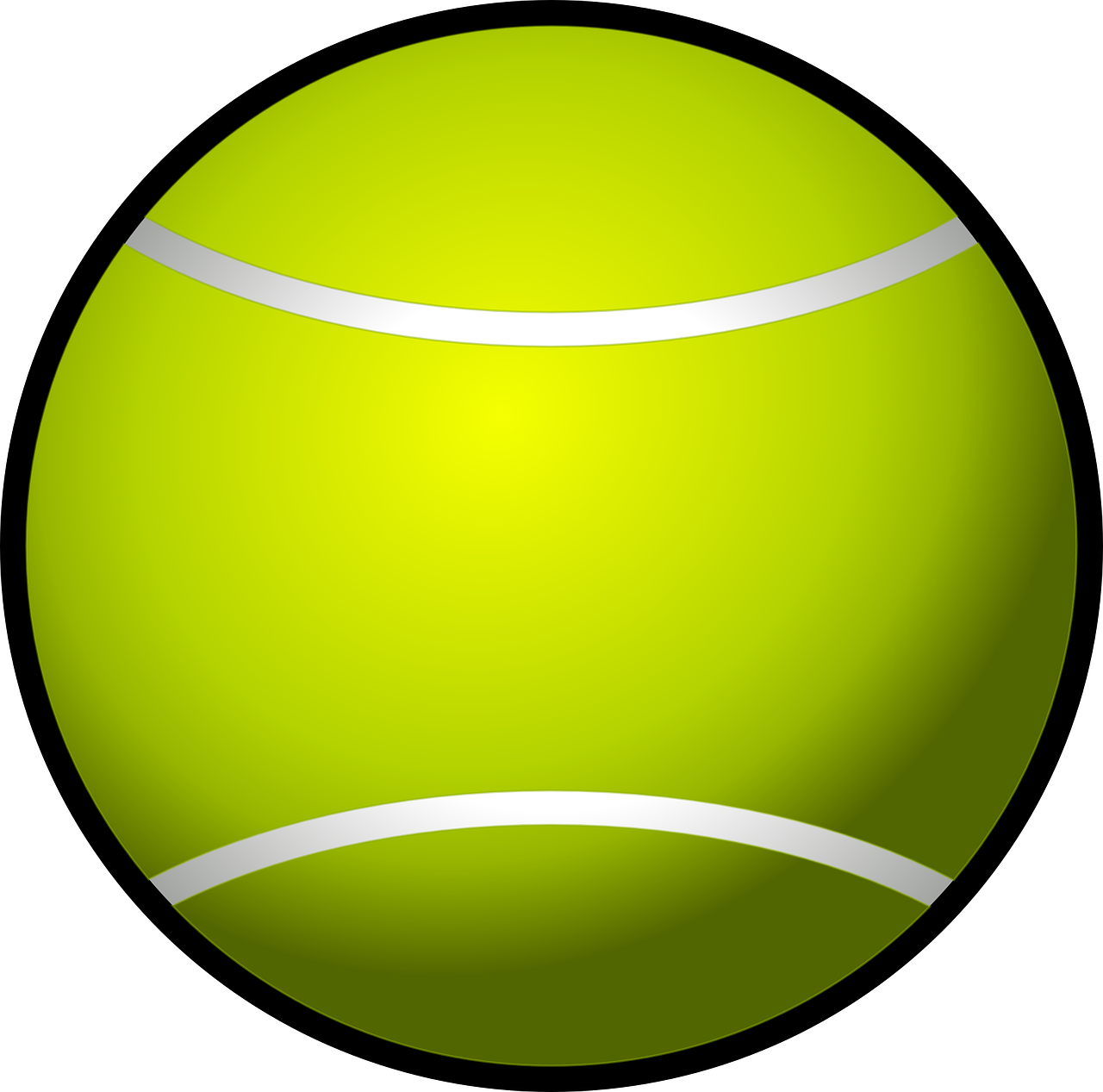 [Speaker Notes: Timing: 3 minutes

Aim: to practise s- and x-liaison in with numbers and previously taught nouns.

Procedure:
Do the first one with pupils.
Remind them of the liaison rules, using the callouts. Click to remove them.
Give pupils time in pairs to practise pronunciation.
Elicit responses chorally, and click to reveal liaison or no liaison, and to hear the audio.

Transcript:
six affichestrois chaises
deux lits
dix mots
trois universitéssix chats
trois émissions
deux images
dix idées
deux sports]
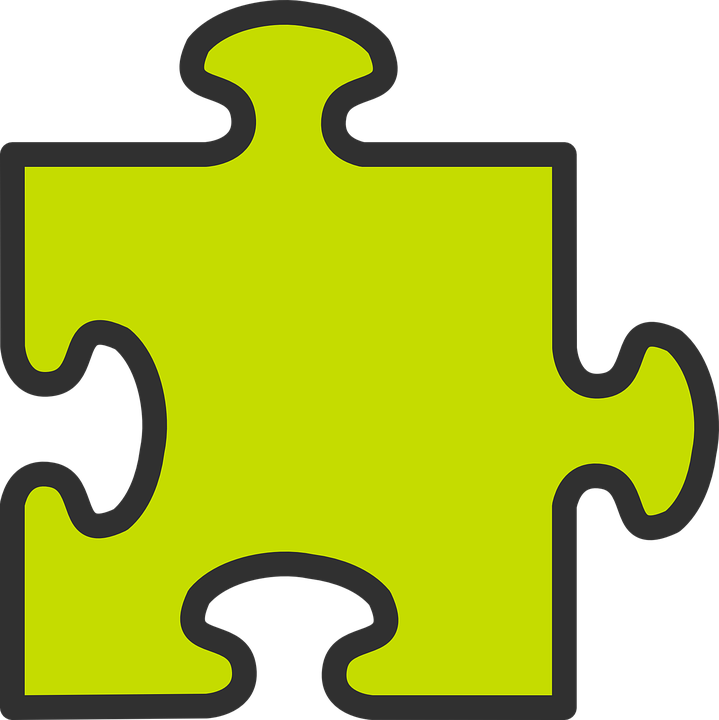 Avoir
⚠ To talk about something in the plural (more than one), in French, like in English, we often adds ‘s’ to the end of nouns.
[to have | having]
We have seen that the verb avoir means ‘to have’.
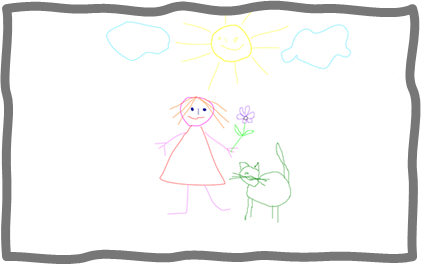 j’ai
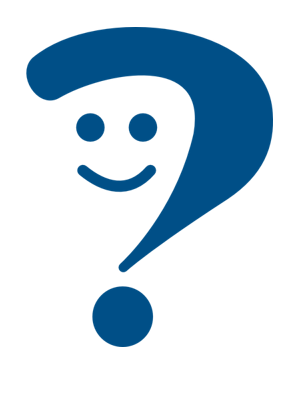 I have
J’ai deux dessins.
I have two drawings.
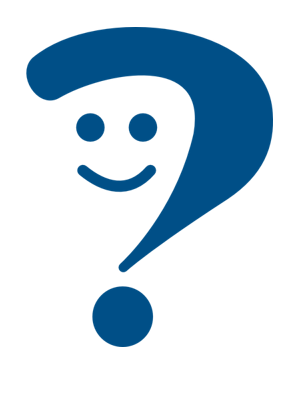 tu as
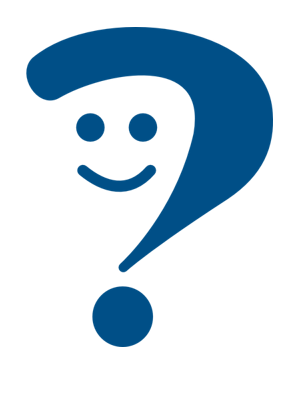 you have
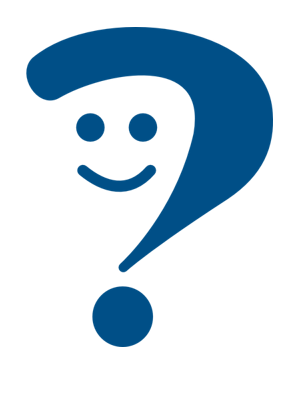 You have seven messages.
Tu as sept messages.
il a
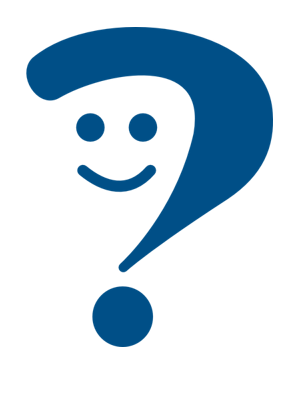 he has
He has five pencils.
Il a cinq crayons.
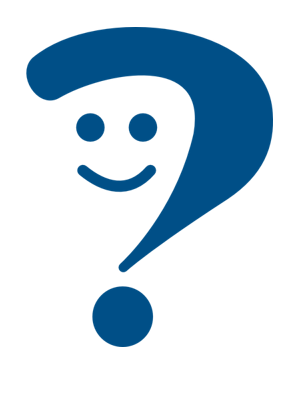 elle a
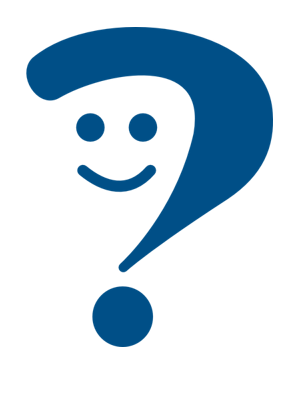 she has
Elle a huit amis.
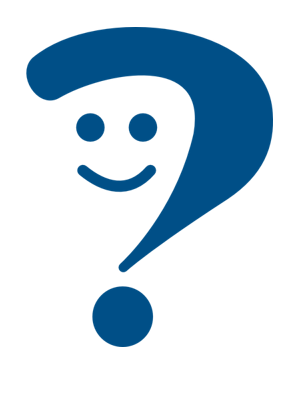 She has eight friends.
⚠ Remember also this expression:
il y a
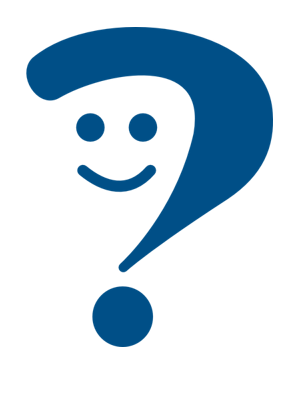 there isthere are
There are nine chats.
Il y a neuf chats.
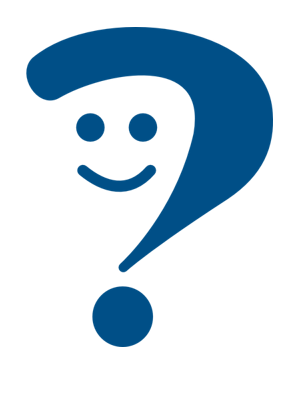 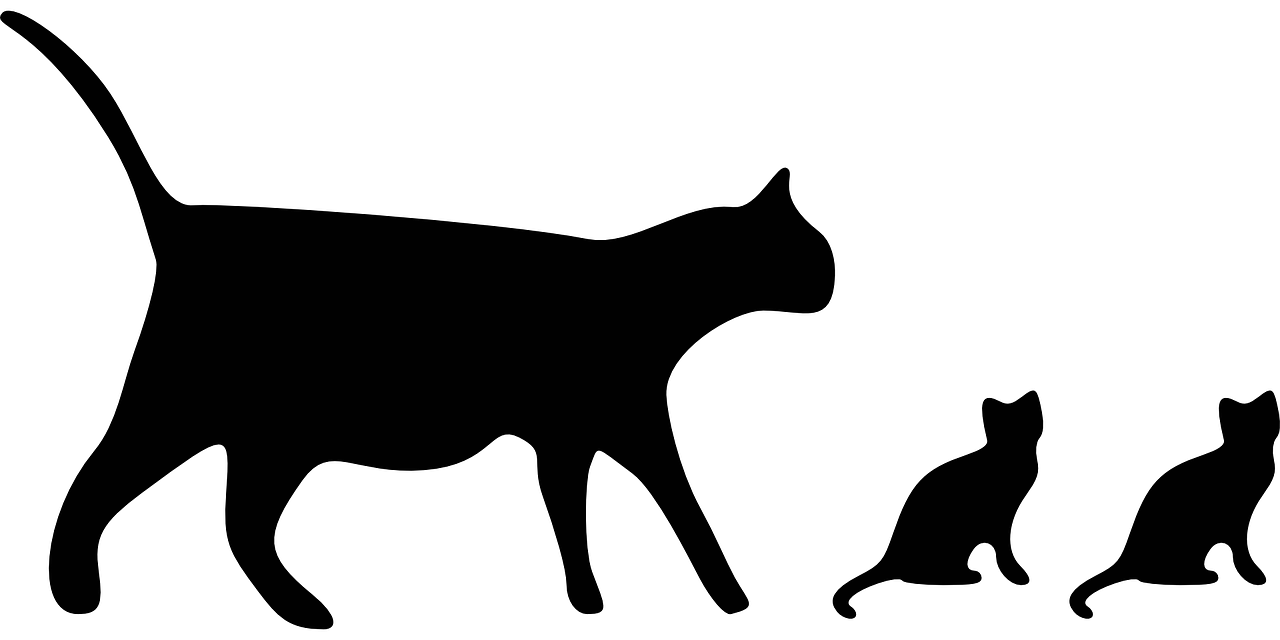 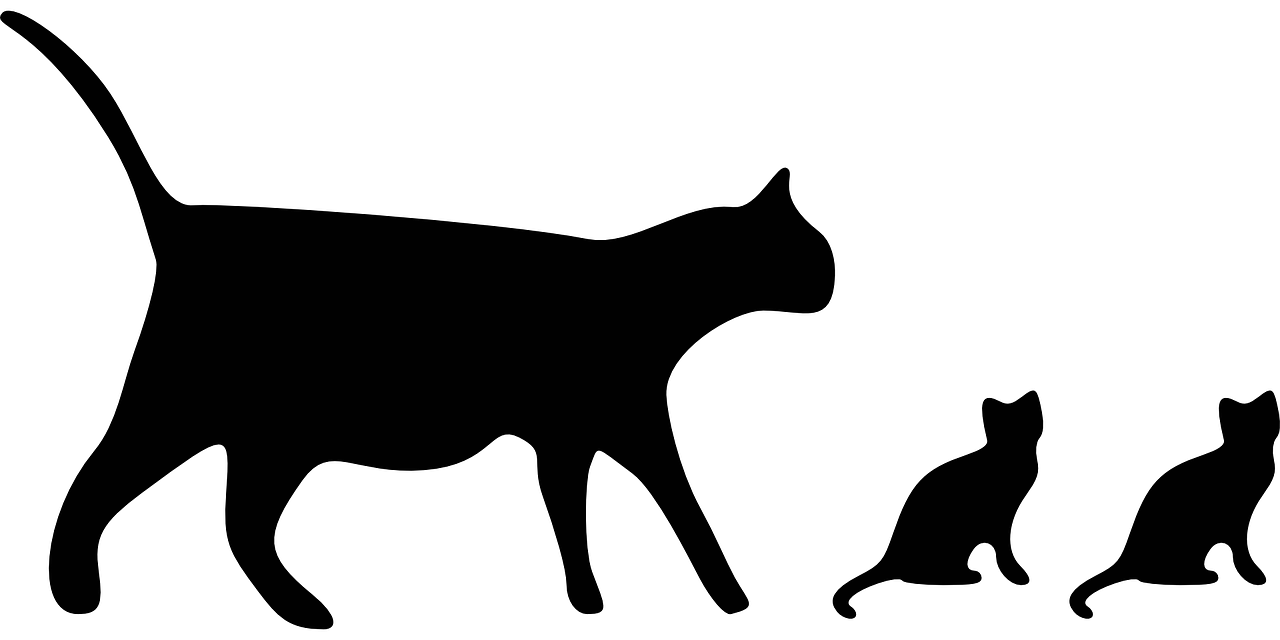 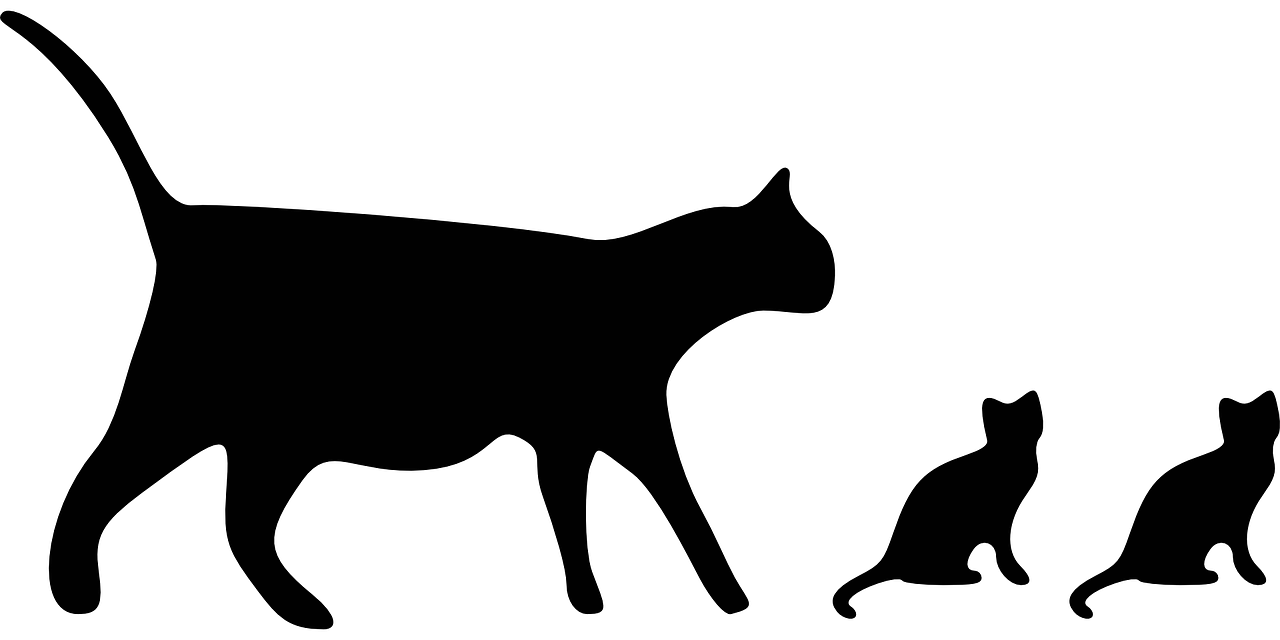 [Speaker Notes: Do before Follow up 2.
Timing: 2 minutes

Aim: to revisit singular persons of avoir, il y a and introduce plural marking of regular nouns. 

Procedure:
Present the information, using the animated sequence.
Elicit English translation for the French examples provided.]
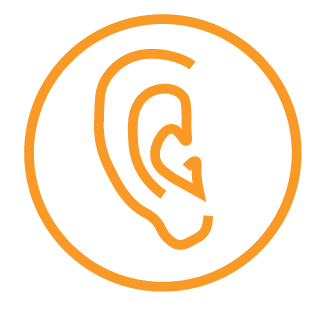 Follow up 2
Écoute. Trouve l’image correcte et écris le nombre.
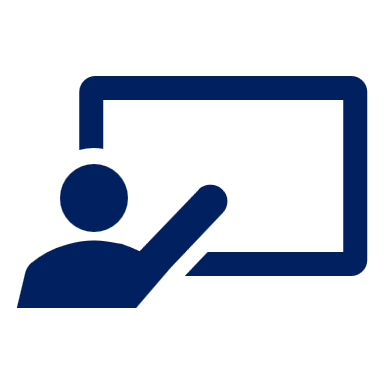 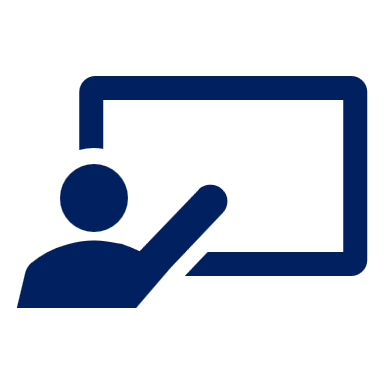 B
A
Écoute. La phrase correcte, c’est quoi ?
écouter
A
B
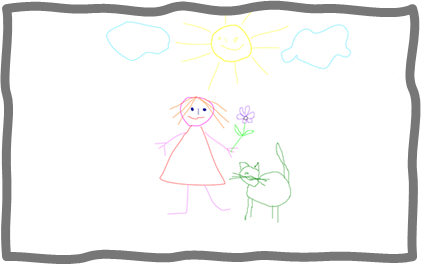 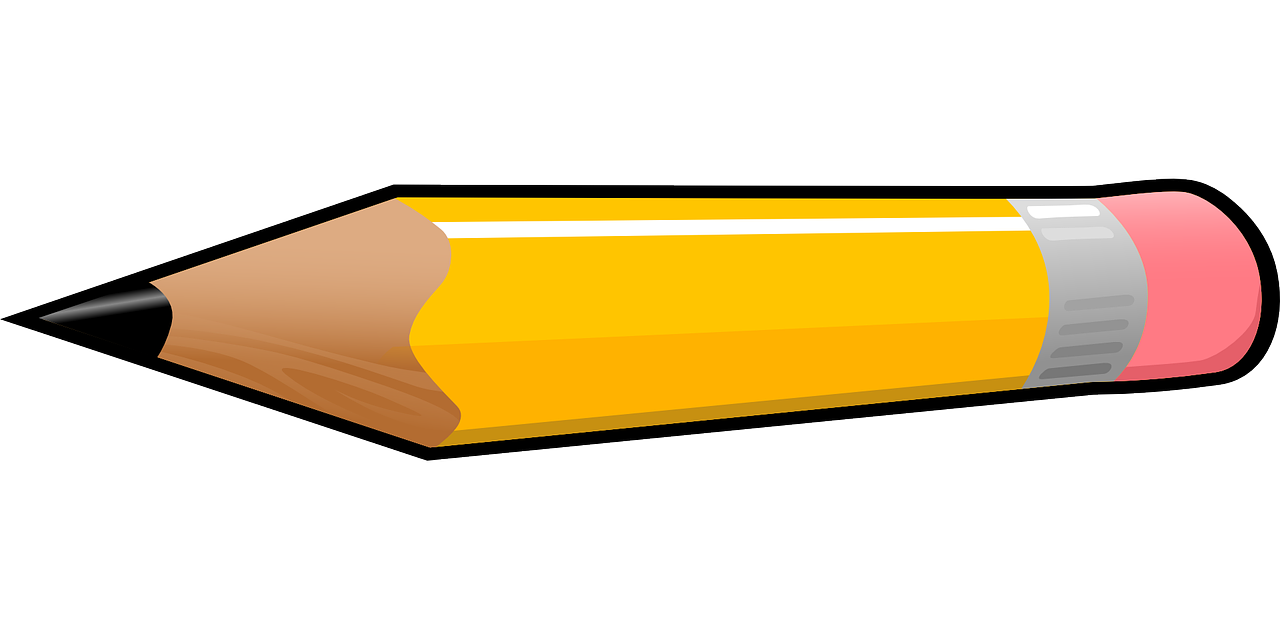 4
11
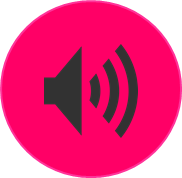 1
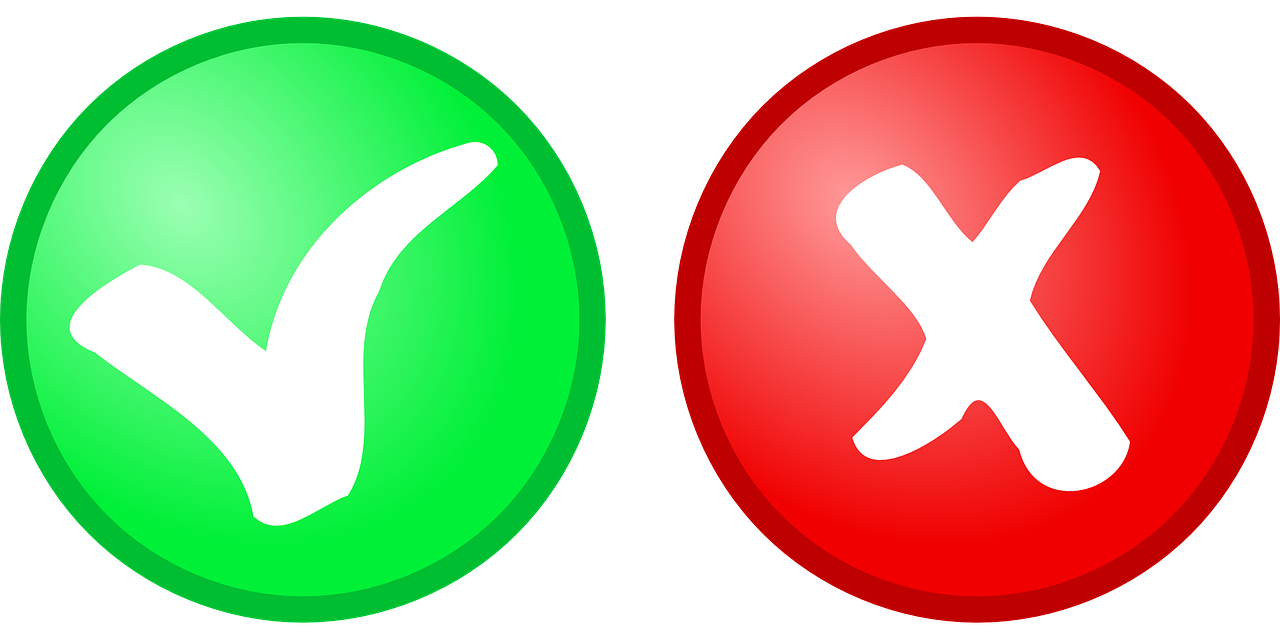 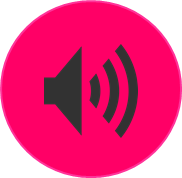 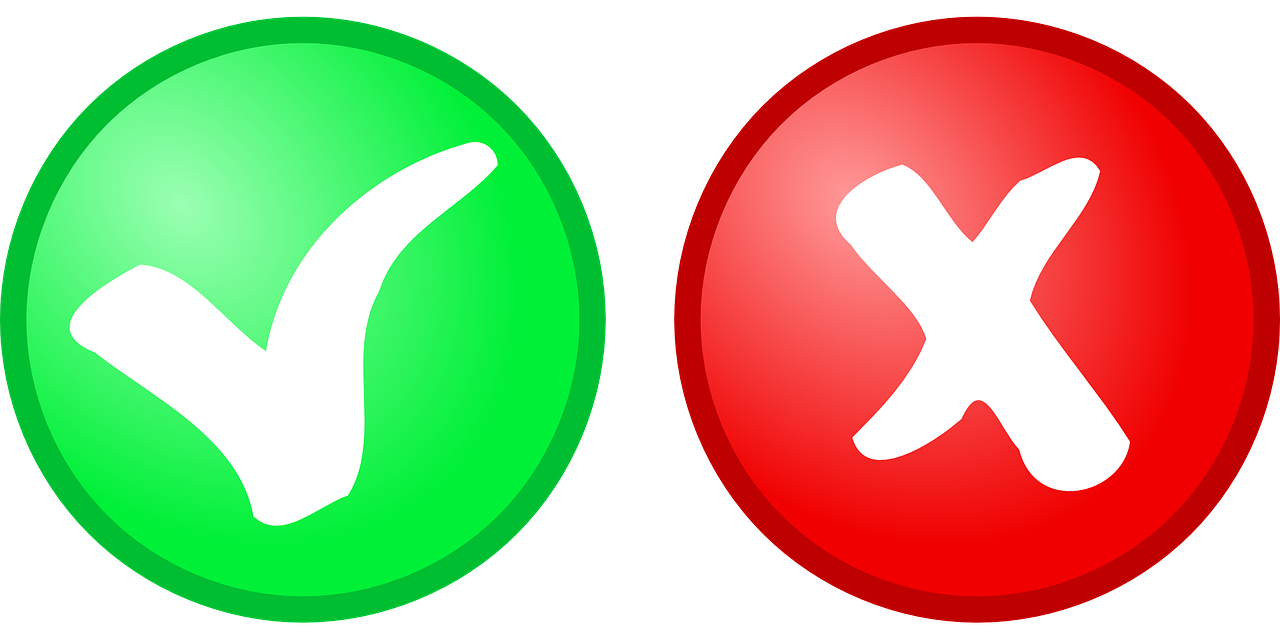 2
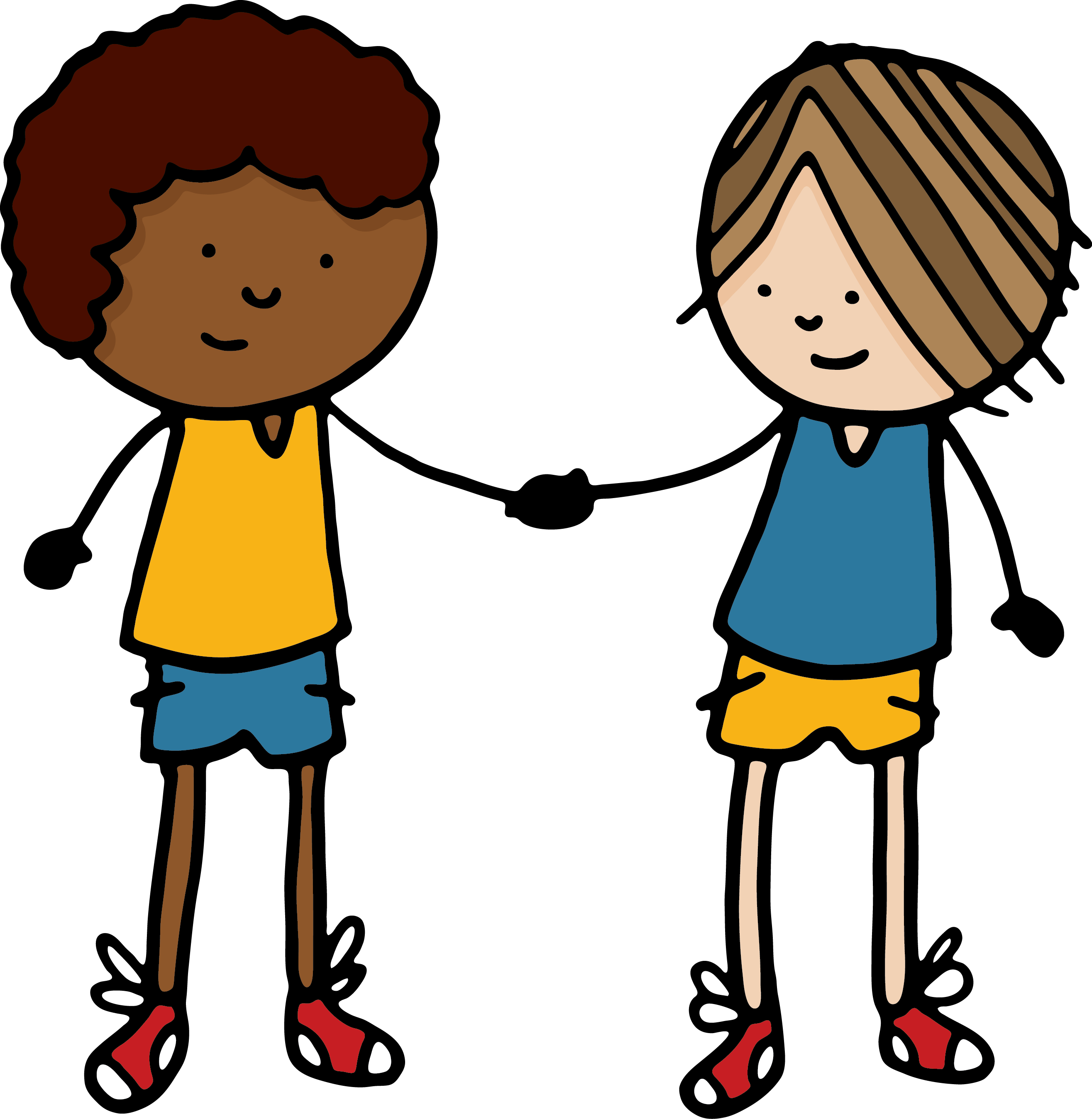 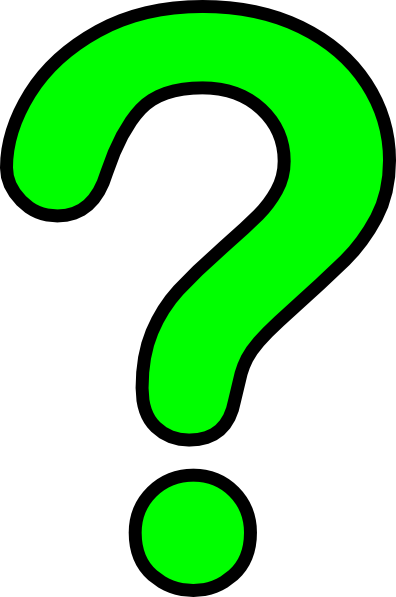 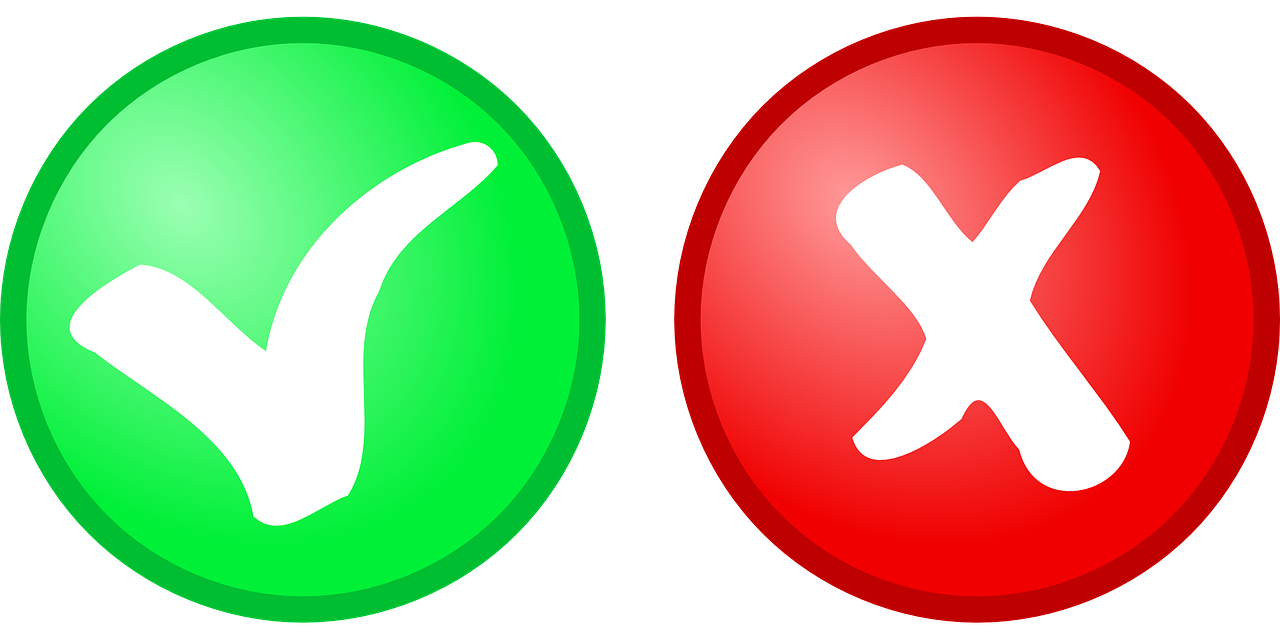 3
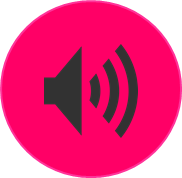 2
5
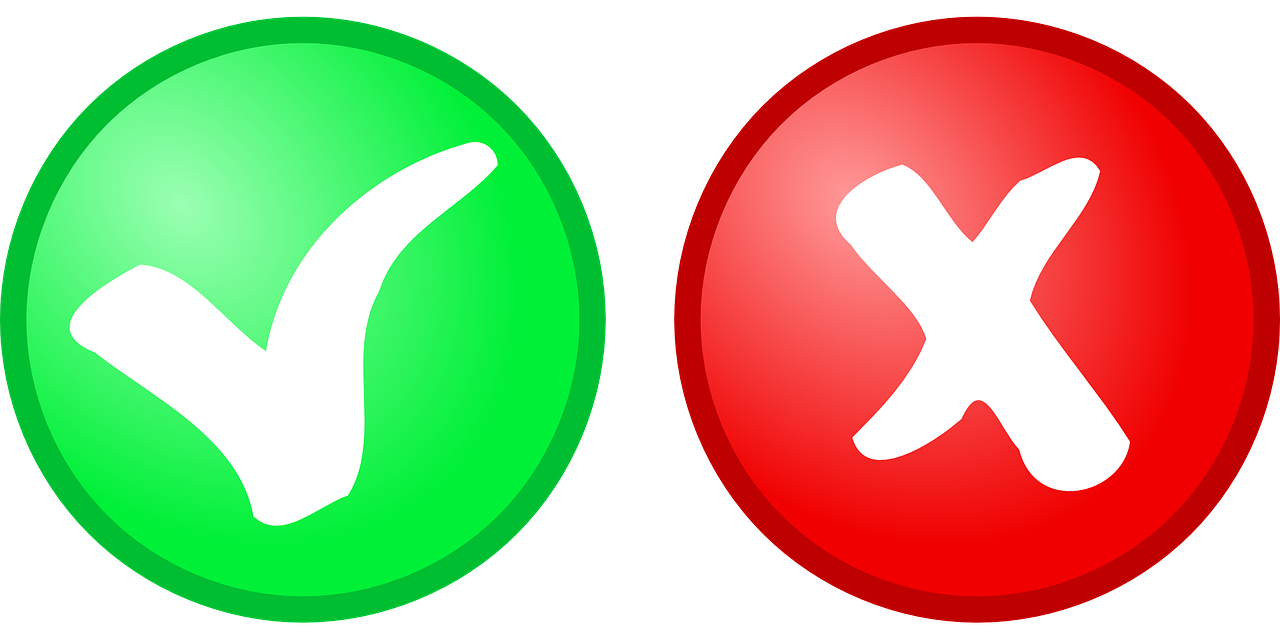 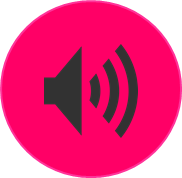 4
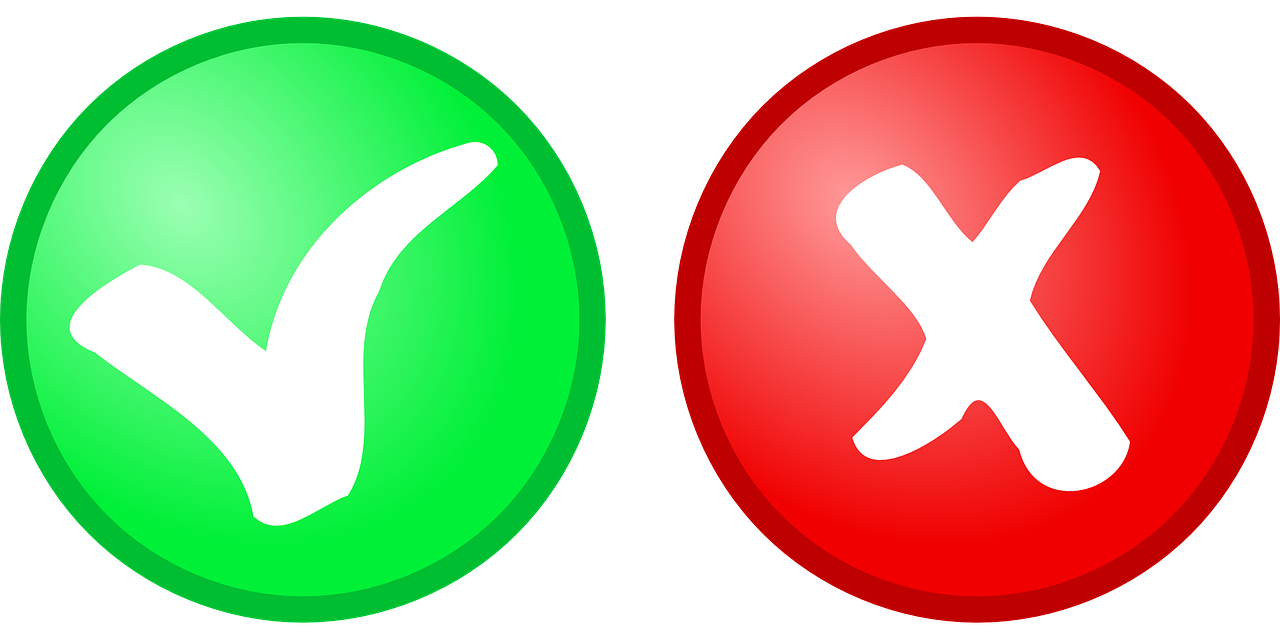 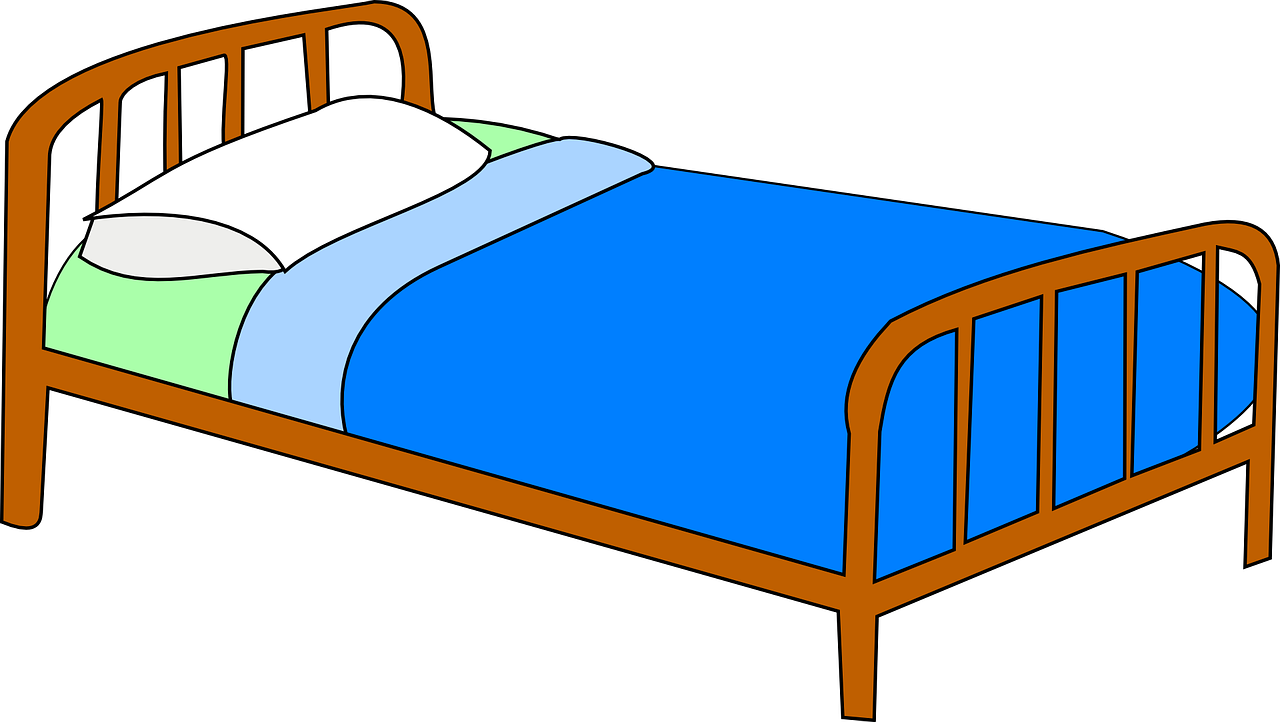 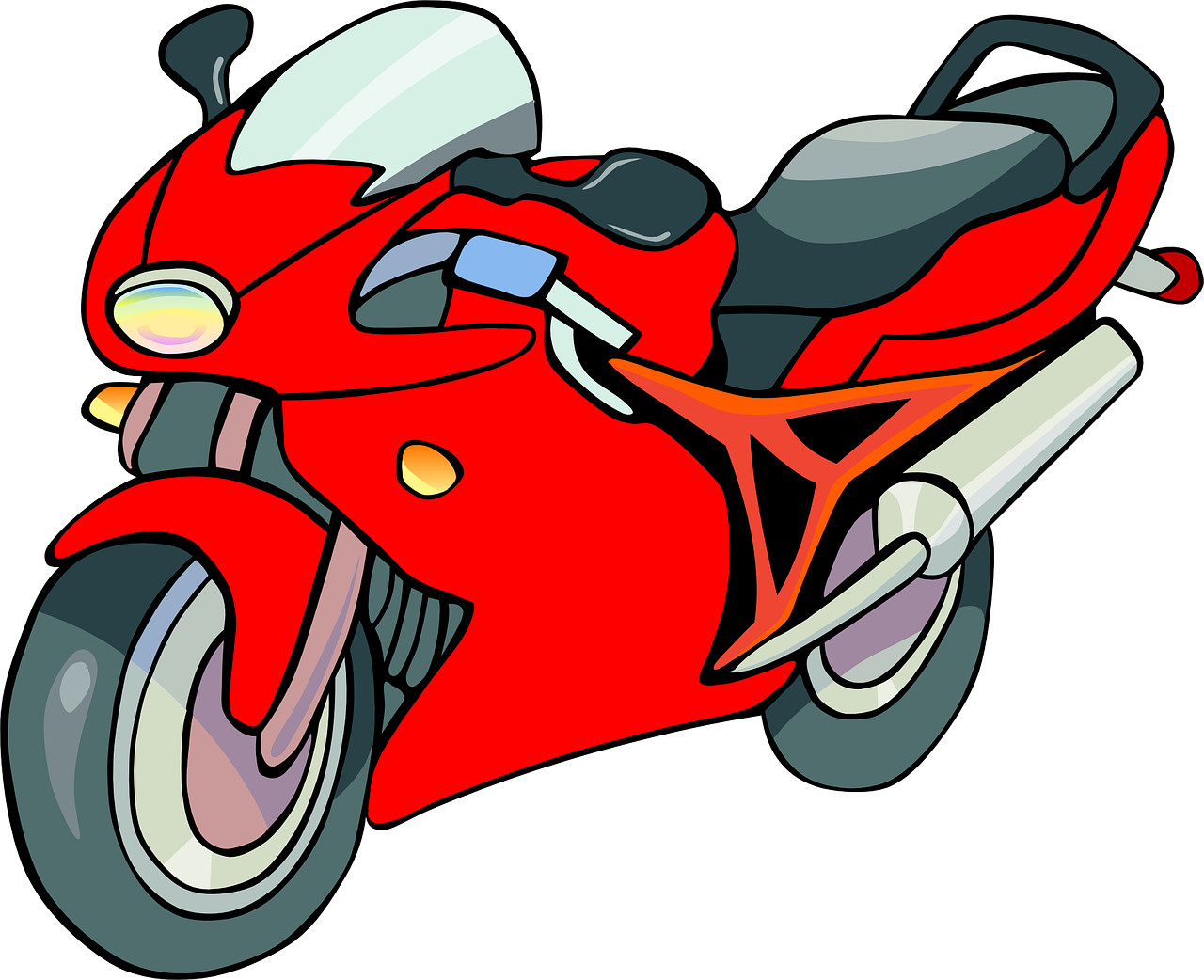 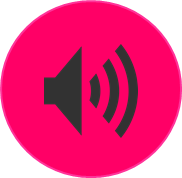 5
3
1
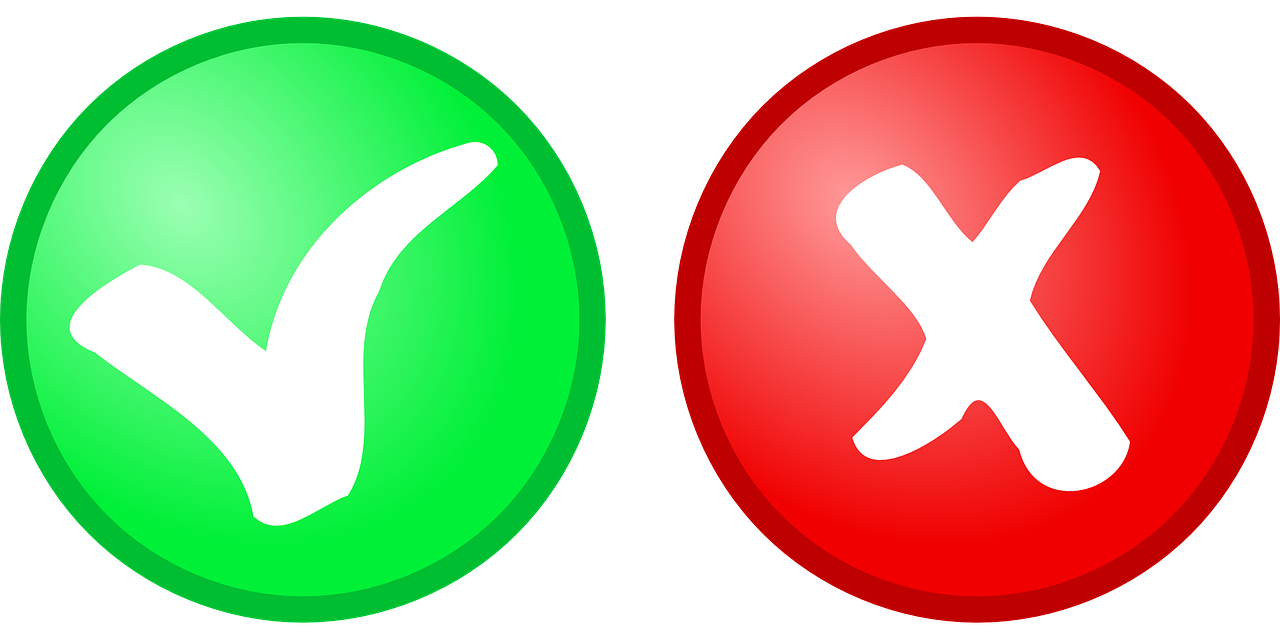 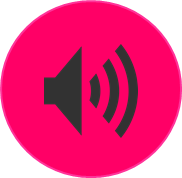 6
[Speaker Notes: Timing: 5 minutes
Aim: to practise aural comprehension of singular parts of avoir, il y , numbers and revisited vocabulary.

Procedure:
(Part A)

Read the instruction in French.
Do [1] with the pupils. Click to listen. Pupils write the correct letter A or B.
Click for answer.
Complete items 2-6 and click to correct with the class.

(Part B)
Click to listen again.
Write the item letter with the correct number of items mentioned.
Click to correct.

Transcript:
Il y a trois motos.Il y a un lit.
J’ai quatre dessins.
Il a onze crayons.Tu as cinq questions.Il y a deux amis.]
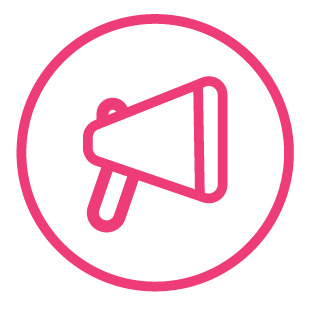 Follow up 3a - Écris en anglais : Can you get at least 15 points?
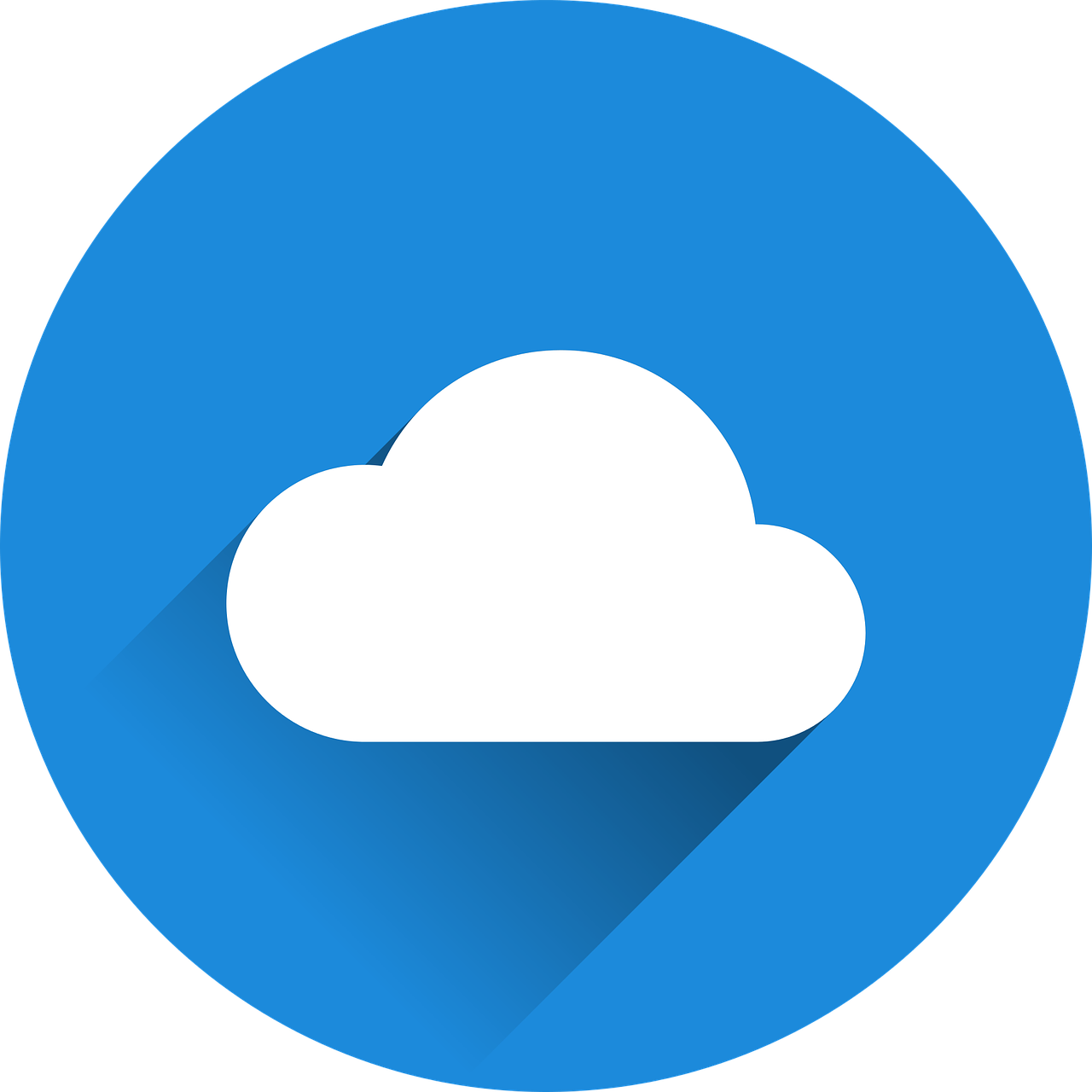 mots
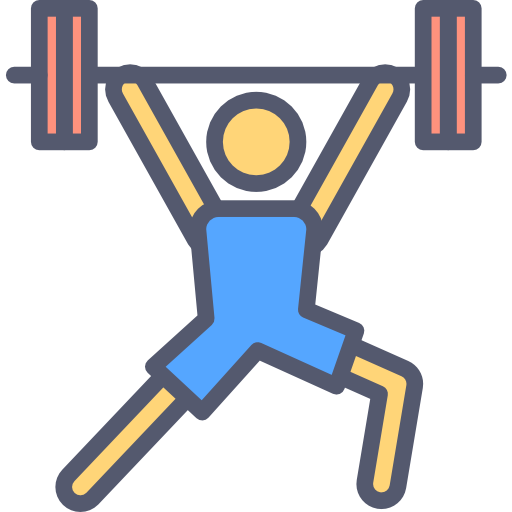 your (m)
your (f)
vocabulaire
here is, this is
x3
my (f)
my (m)
outside
online
(the) friend (f)
to play, playing
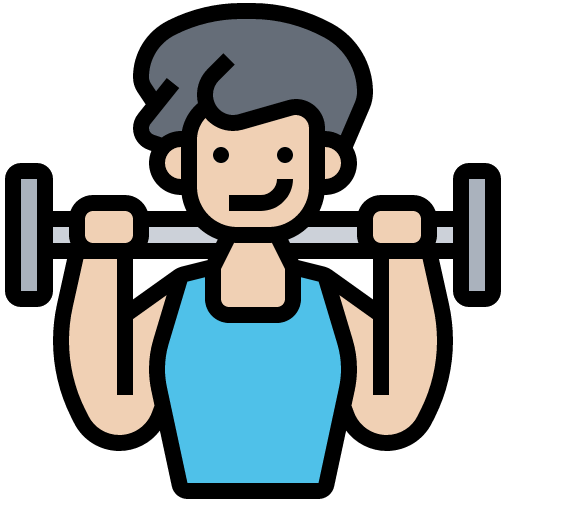 x2
two
a/an, one (m), (f)
three
five
eleven
twelve
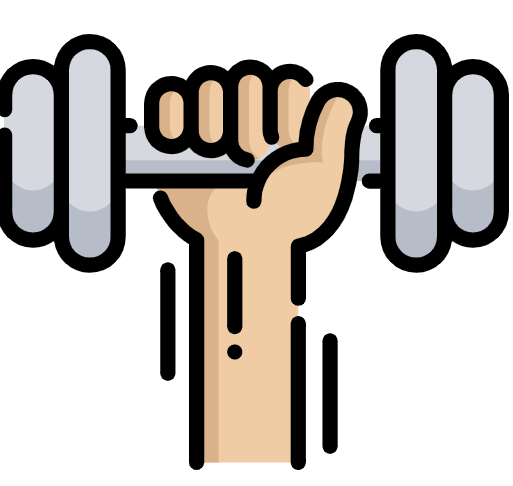 x1
seven
four
nine
eight
ten
there is, there are
[Speaker Notes: Timing: 5-10 minutes

Aim: to practise written comprehension of vocabulary from this week and previous weeks.

Procedure:Give pupils a blank grid.  They fill in the English meanings of any of the words they know, trying to reach 15 points in total.
Note:The most recently learnt and practised words are pink, words from the previous week are green and those from earlier are blue, thus more points are awarded for them, to recognise that memories fade and more effort (heavy lifting!) is needed to retrieve them.]
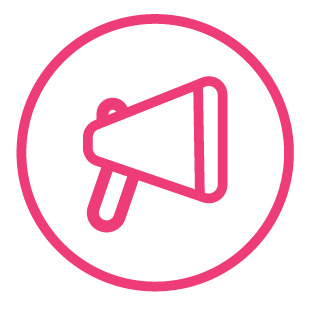 Follow up 3b - Écris en français : Can you get at least 15 points?
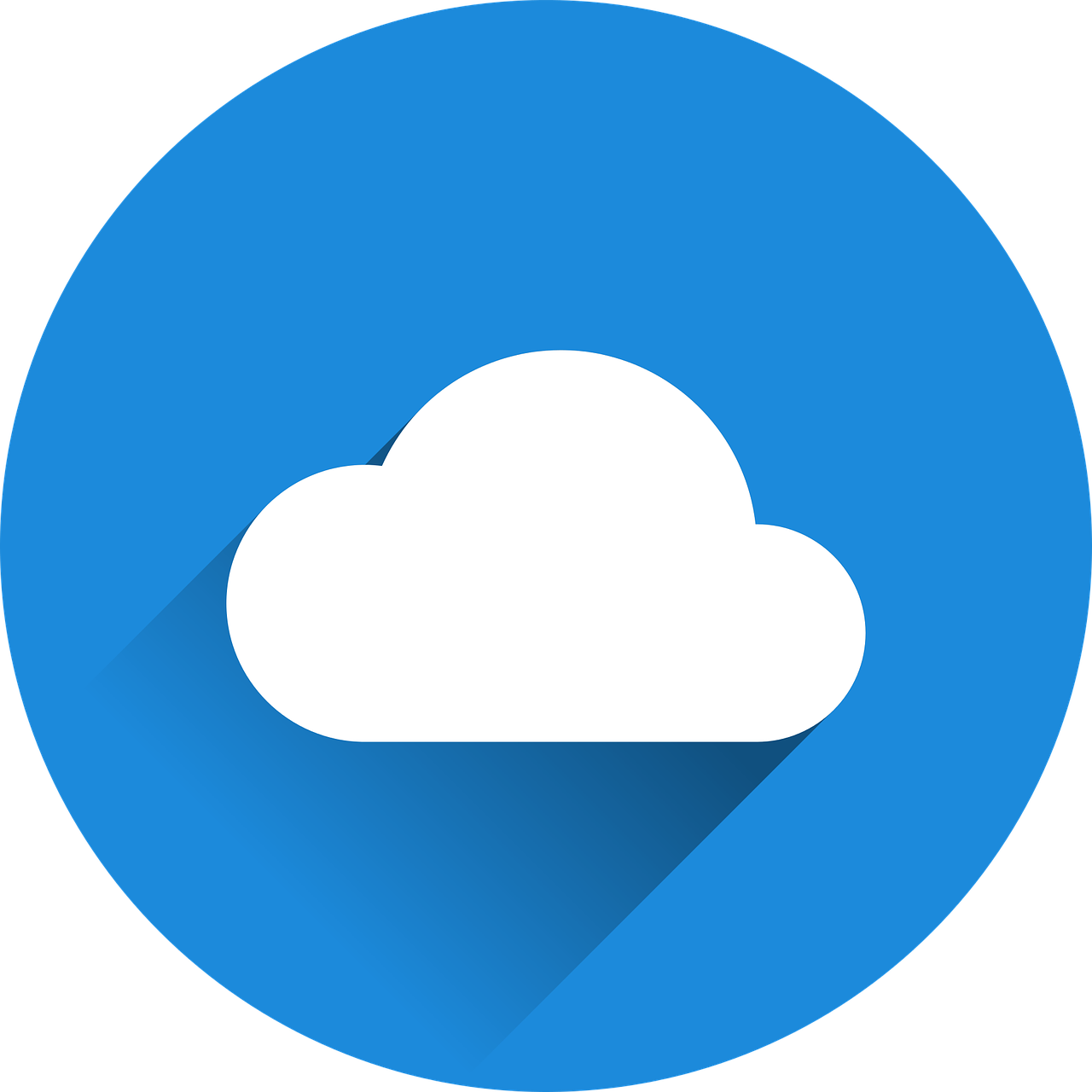 mots
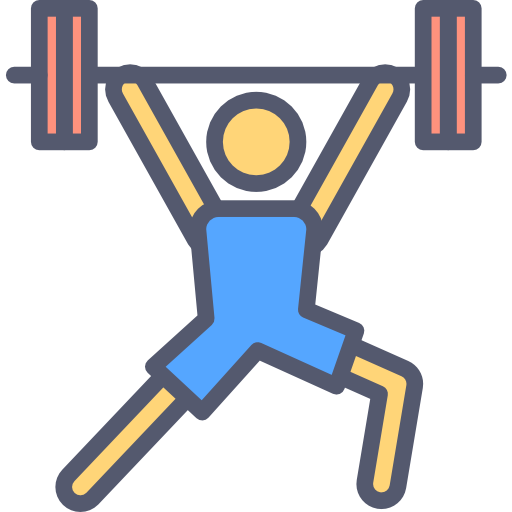 ton
ta
vocabulaire
voici
x3
ma
mon
dehors
jouer
en ligne
l’amie
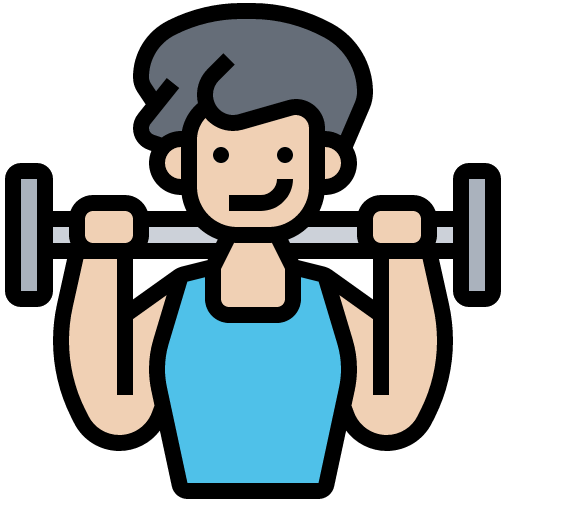 x2
deux
trois
un, une
cinq
onze
douze
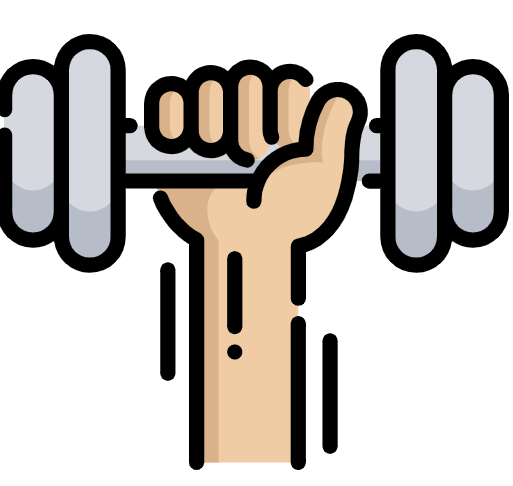 x1
neuf
quatre
sept
huit
Il y a
dix
[Speaker Notes: Timing: 5-10 minutes

Aim: to practise written comprehension of vocabulary from this week and previous weeks.

Procedure:Give pupils a blank grid.  They fill in the French meanings of any of the words they know, trying to reach 15 points in total.
Note:The most recently learnt and practised words are pink, words from the previous week are green and those from earlier are blue, thus more points are awarded for them, to recognise that memories fade and more effort (heavy lifting!) is needed to retrieve them.]
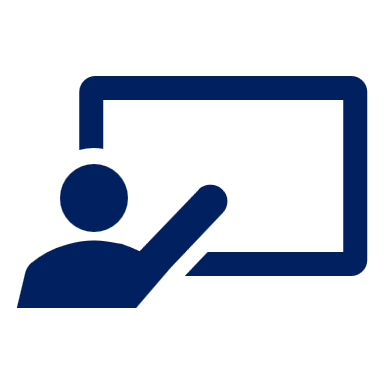 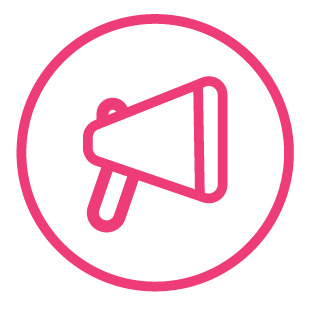 Follow up 4a:
Parle avec ton ou ta partenaire.
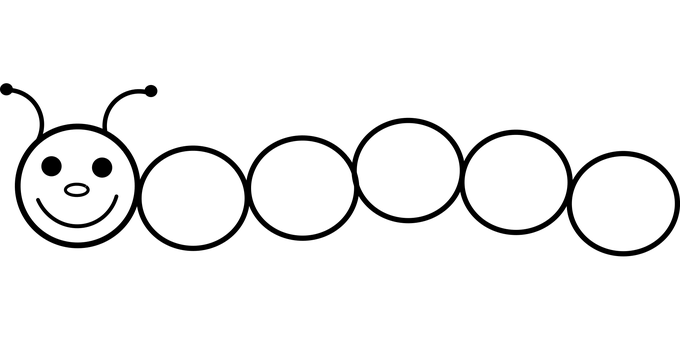 parler
3
4
2
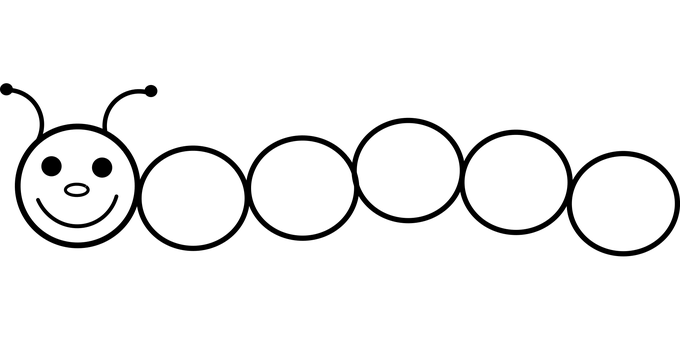 1
5
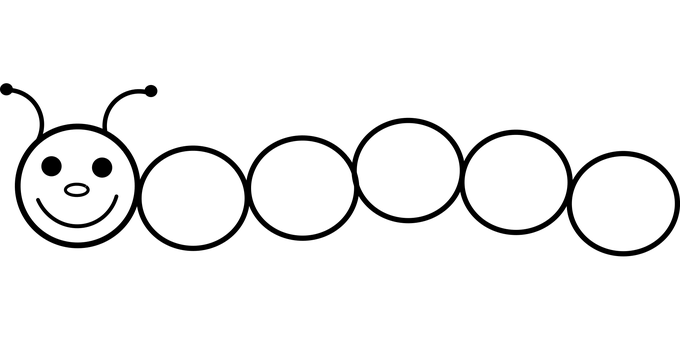 1
5
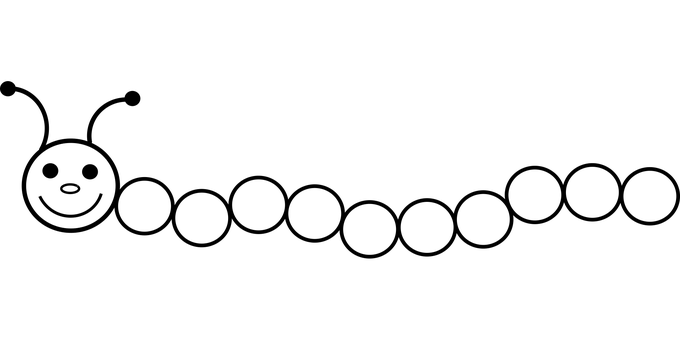 8
9
6
2
7
8
6
10
4
2
10
3
4
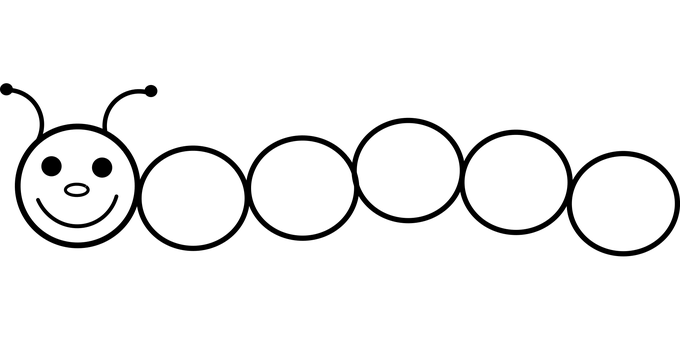 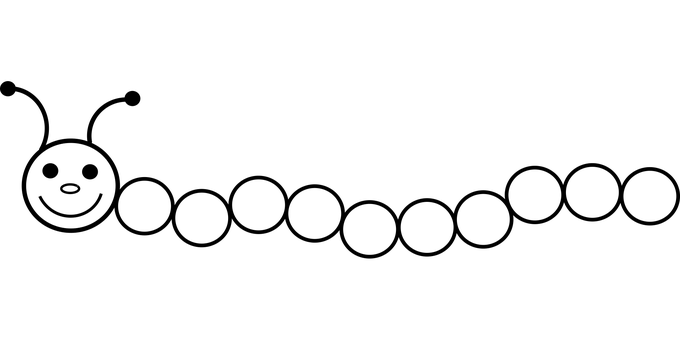 3
5
12
10
9
11
6
8
7
6
5
7
3
4
1
9
6
1
1
2
3
1
5
1
1
4
[Speaker Notes: Timing: 5 minutes (two slides, two activities)

Aim: to practise oral production of numbers 1-12.

Procedure:
Model number 1 with pupils chanting the numbers 1-5 as a class. 
Pupils work in pairs to follow the different patterns of numbers 2-6.
Click on the audio buttons to hear the full sequences. Encourage pupils to join in to increase fluency in production.

Additional task suggestions:
Pupils could do each sequence backwards.
Pupils could make up their own sequence for their partner (using only numbers 1-12).]
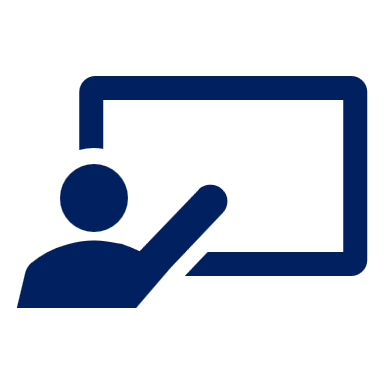 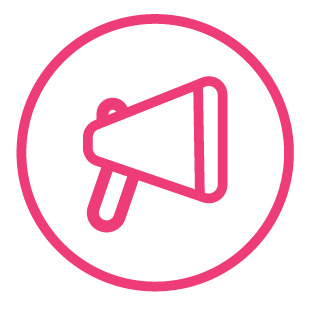 Follow up 4b
Parle avec ton ou ta partenaire.
C
A
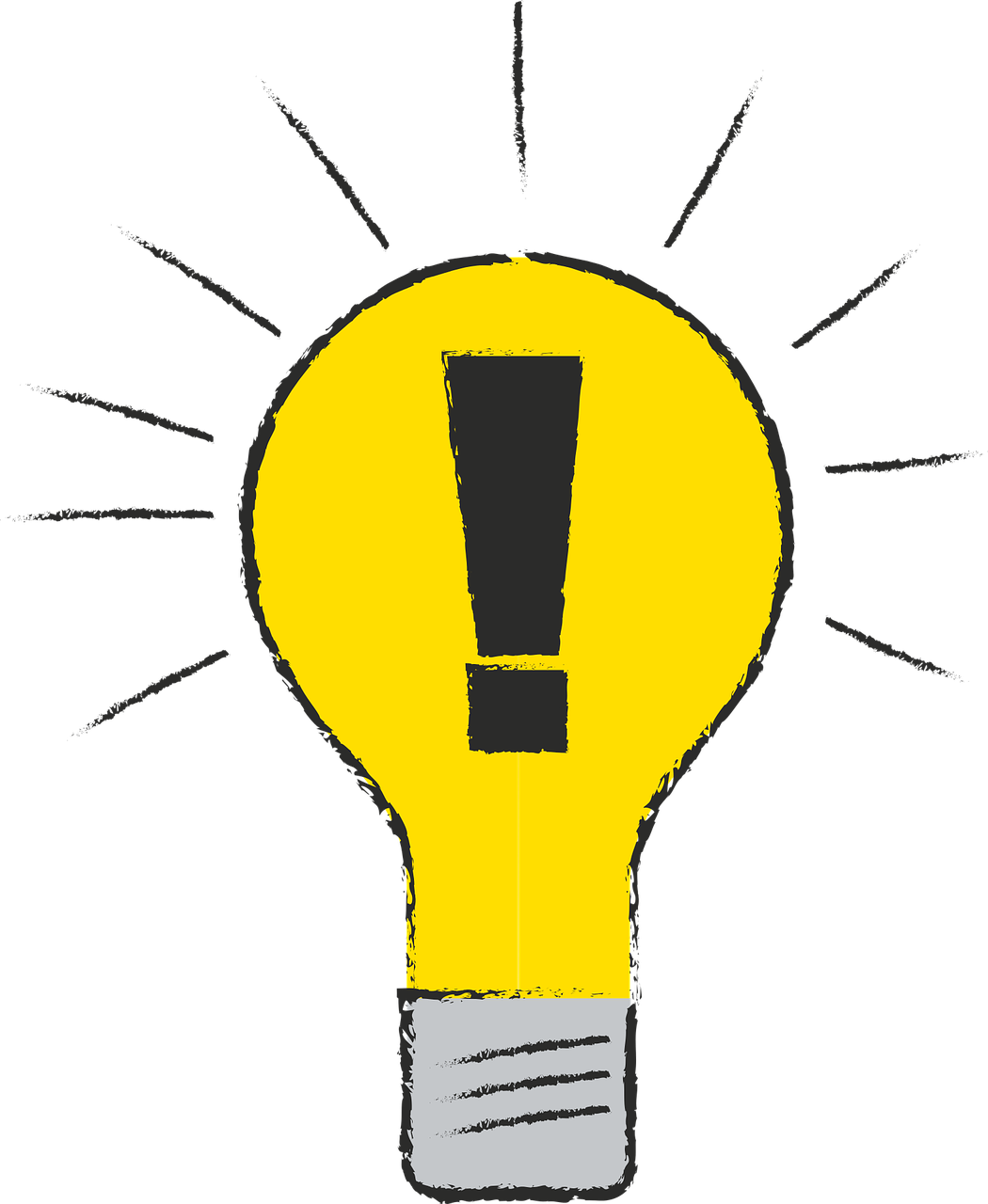 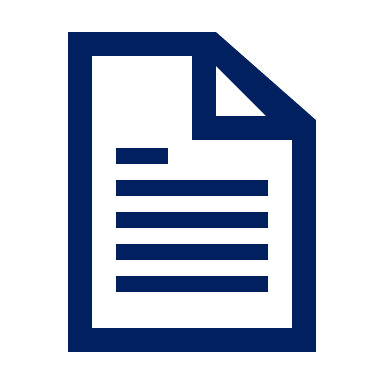 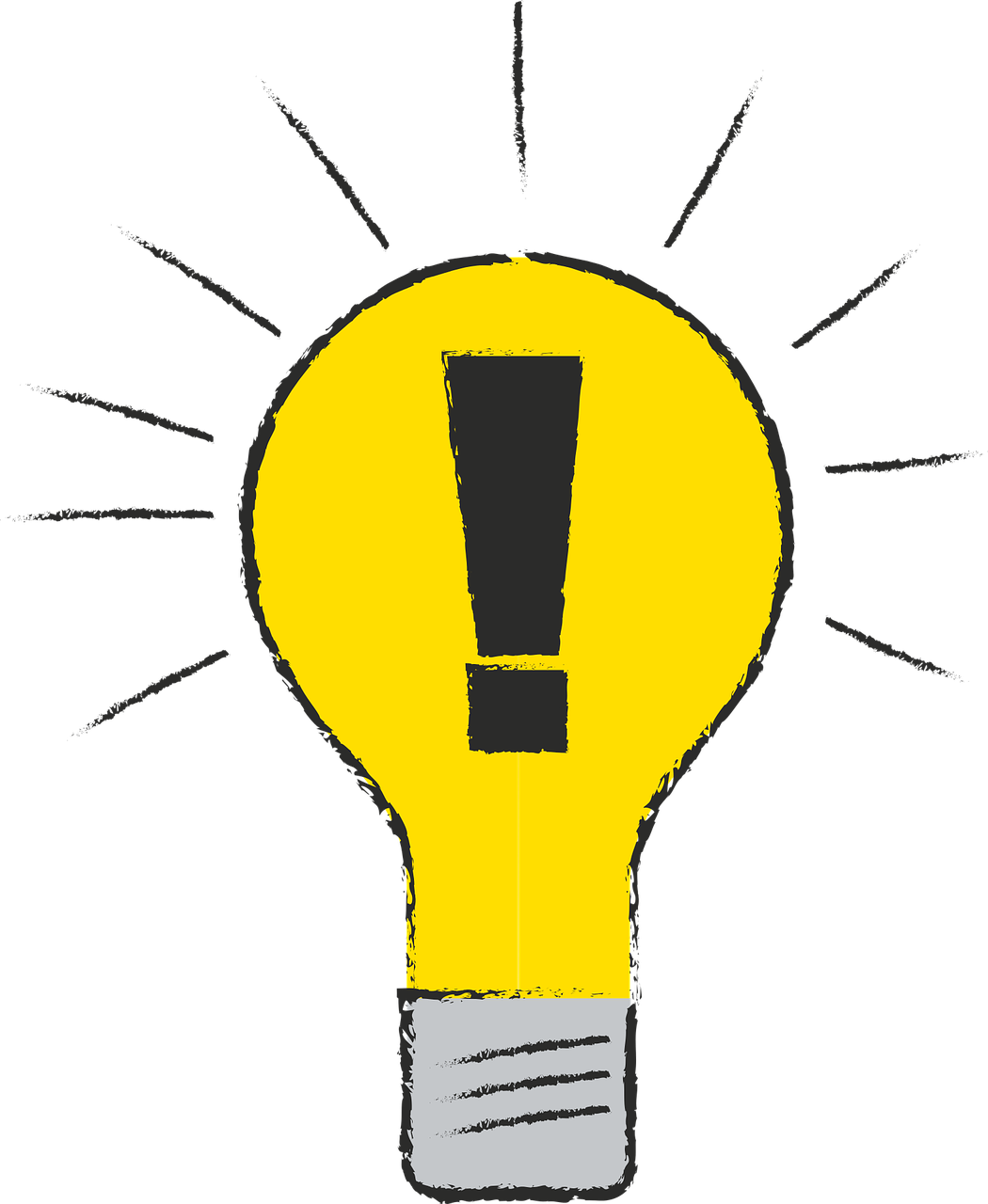 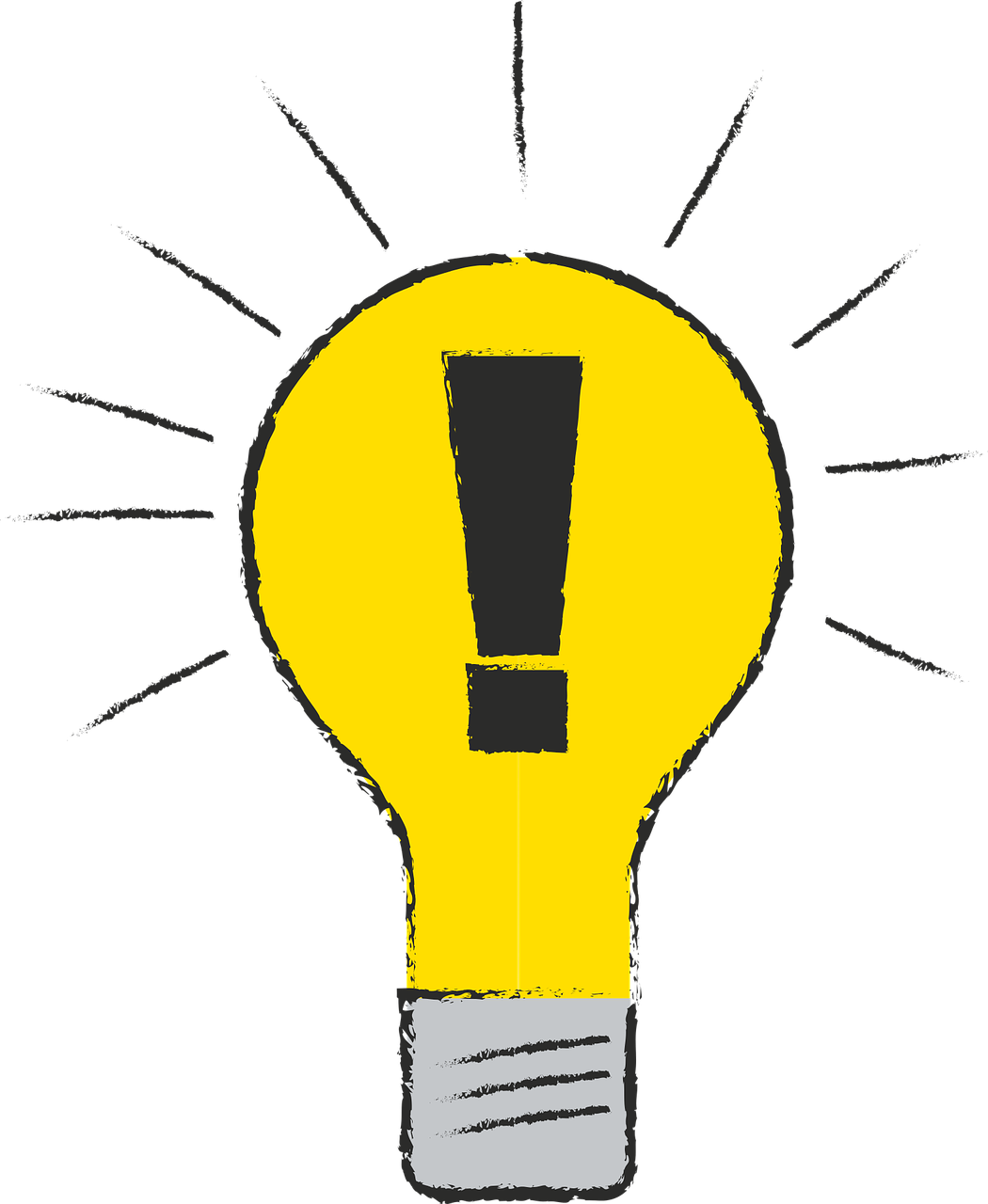 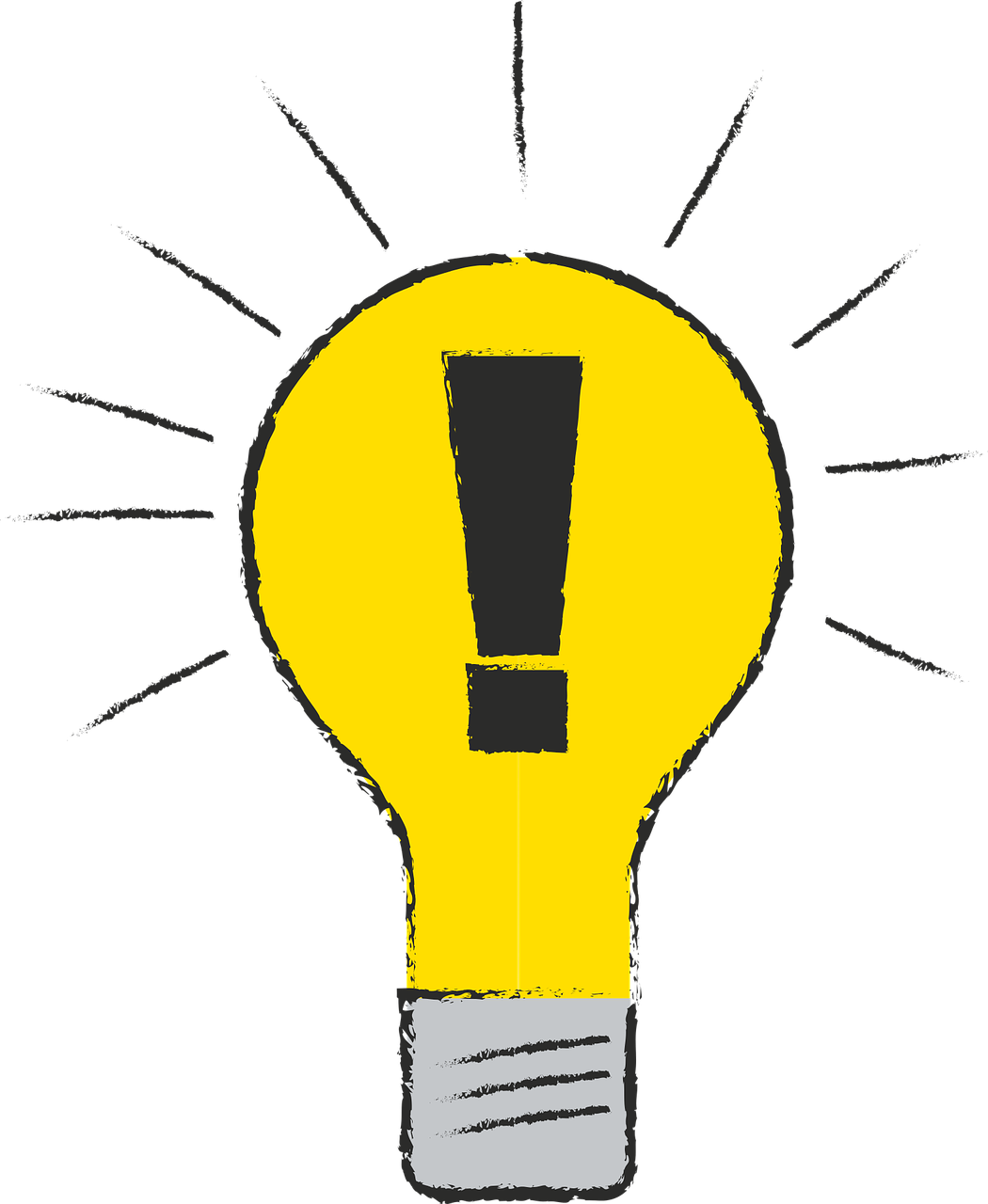 parler
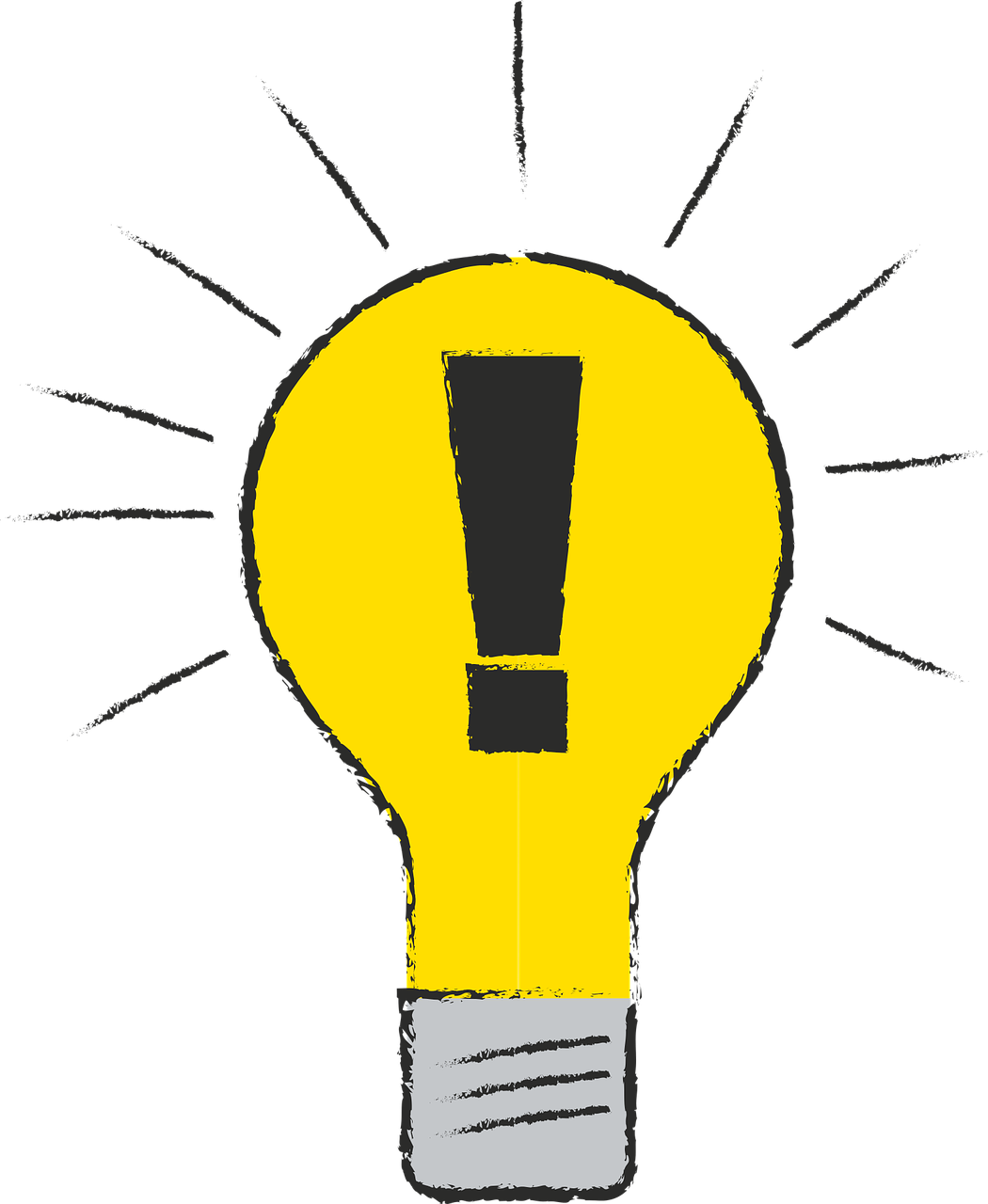 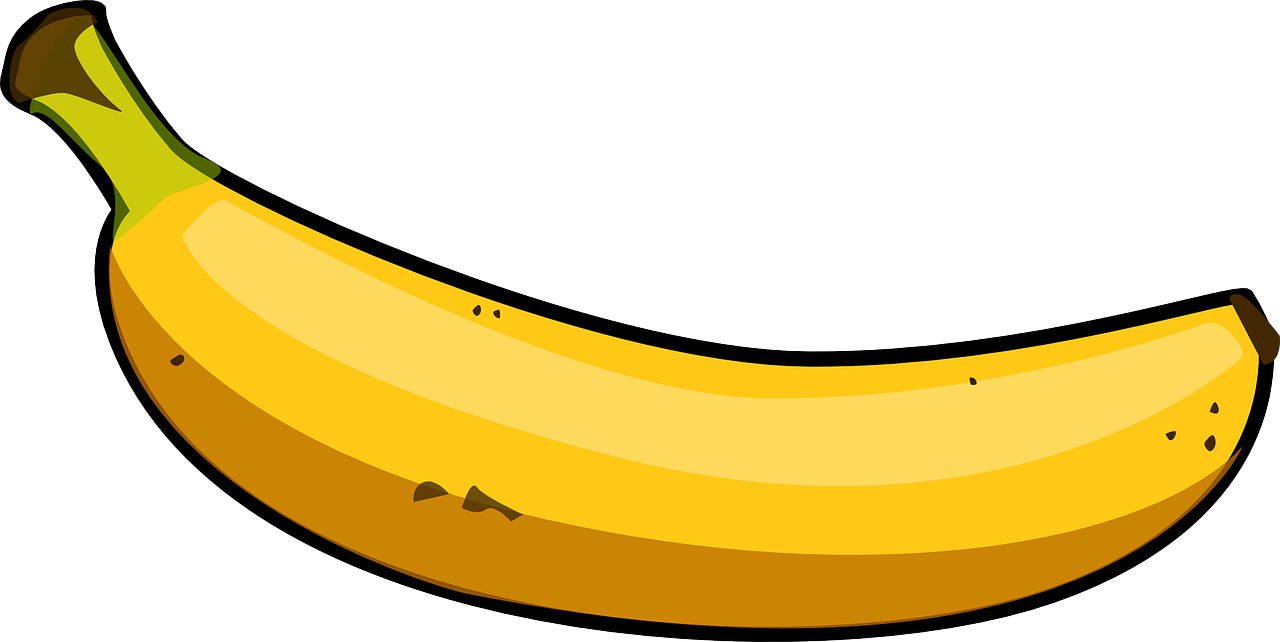 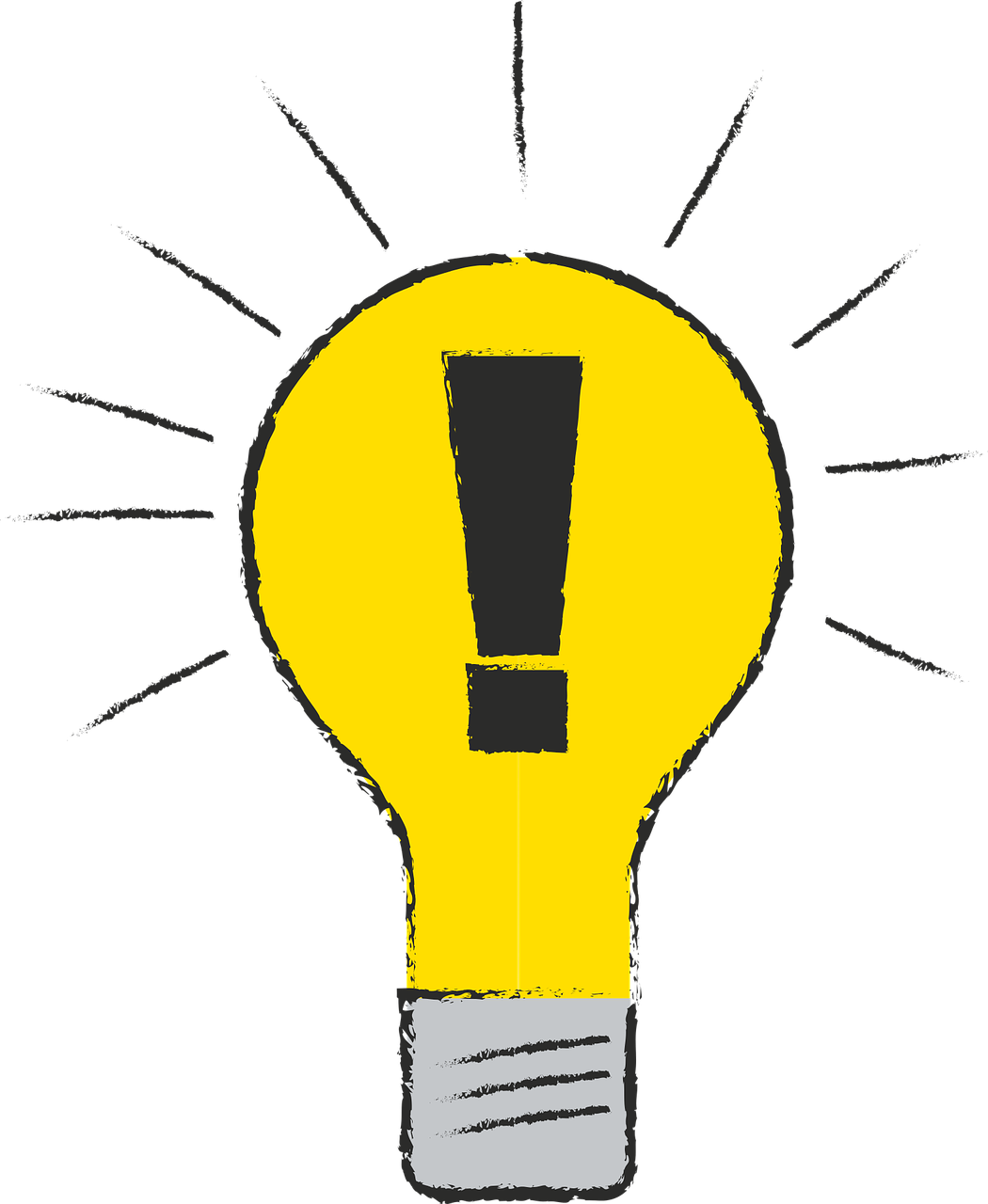 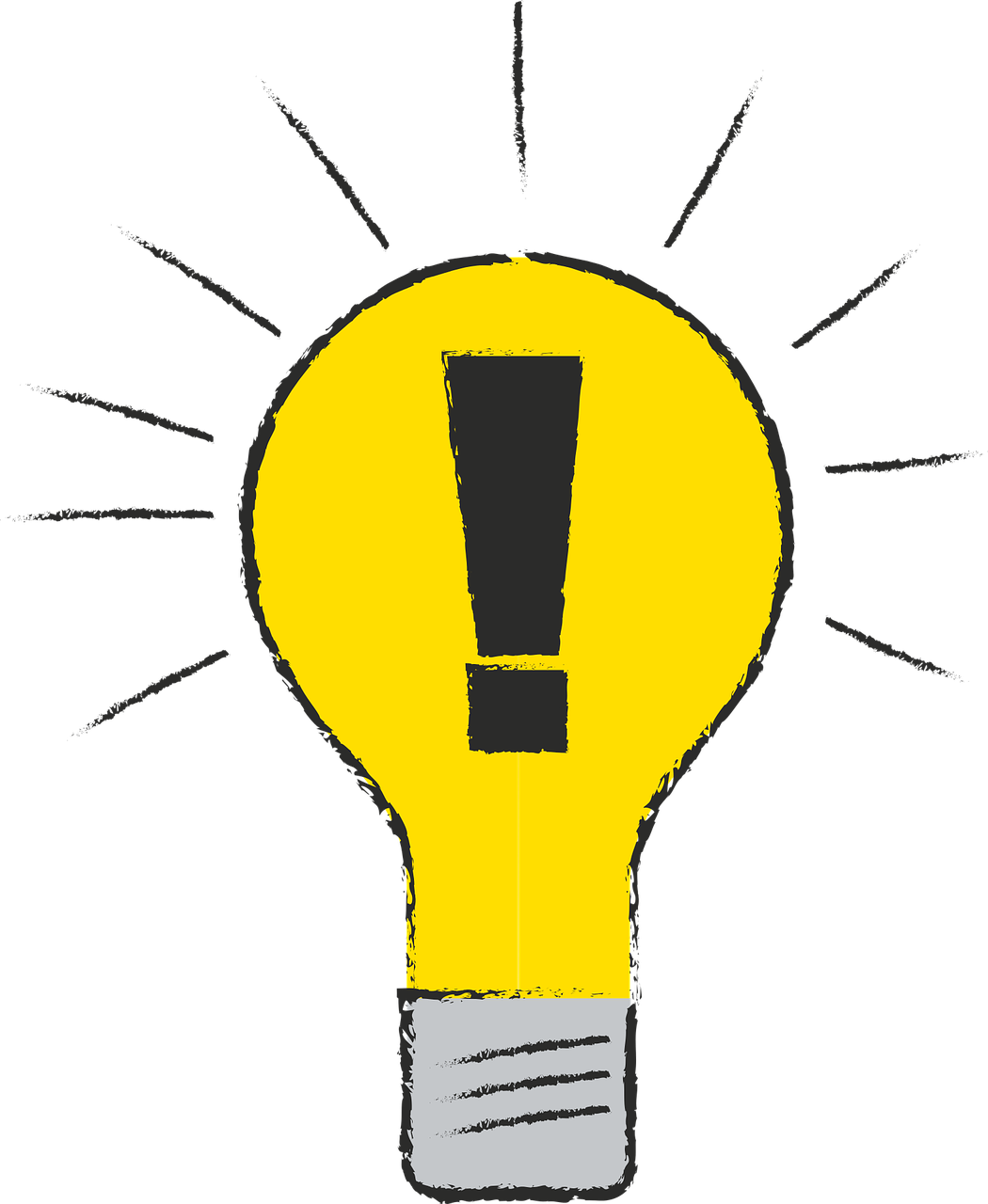 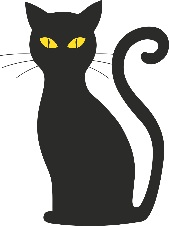 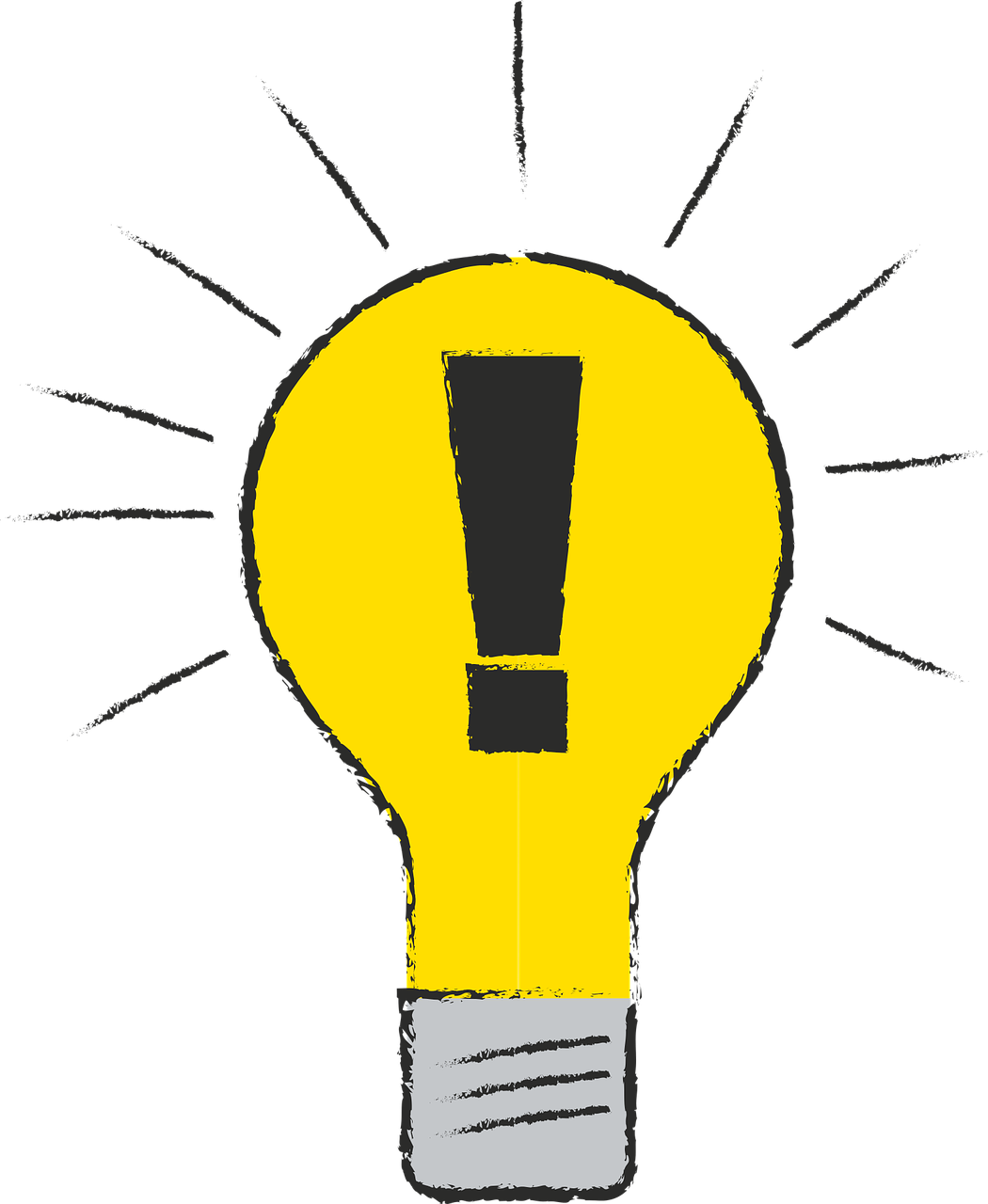 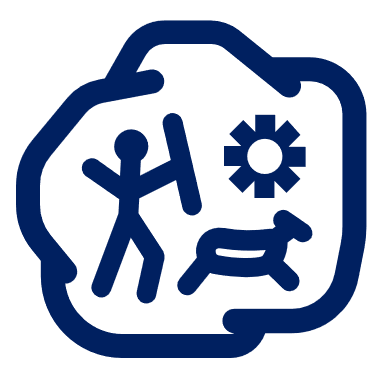 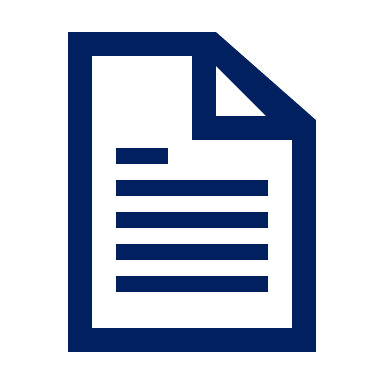 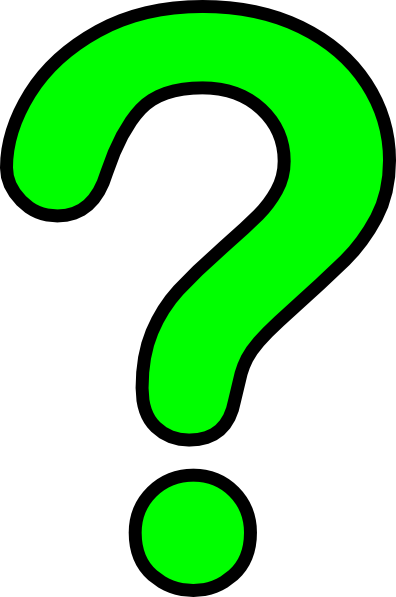 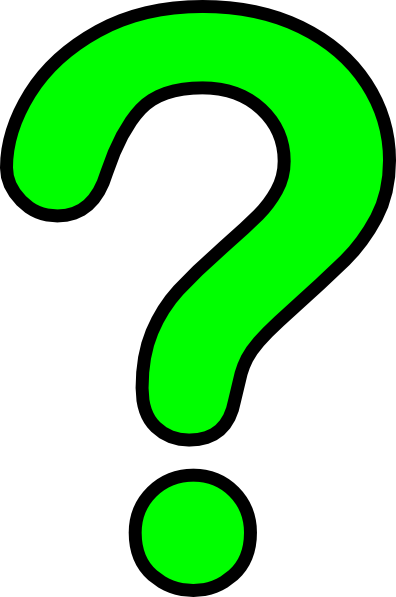 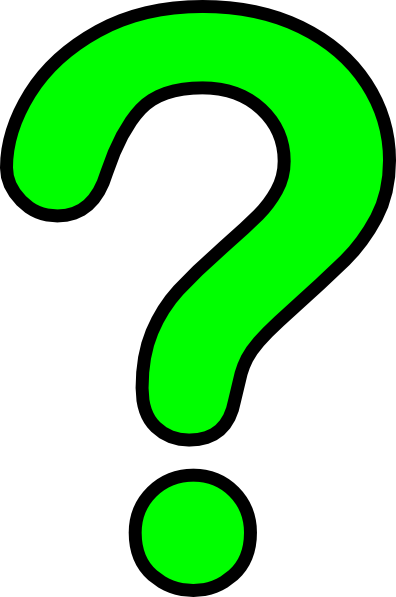 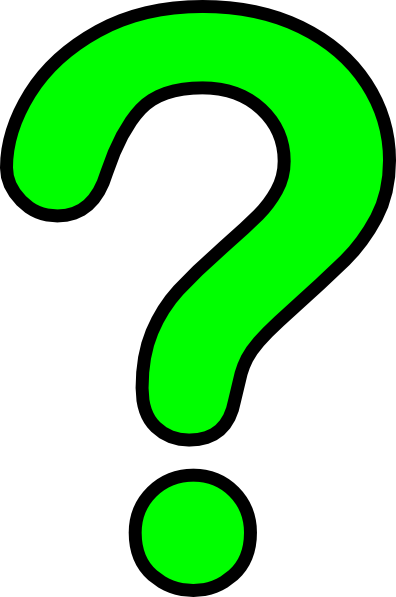 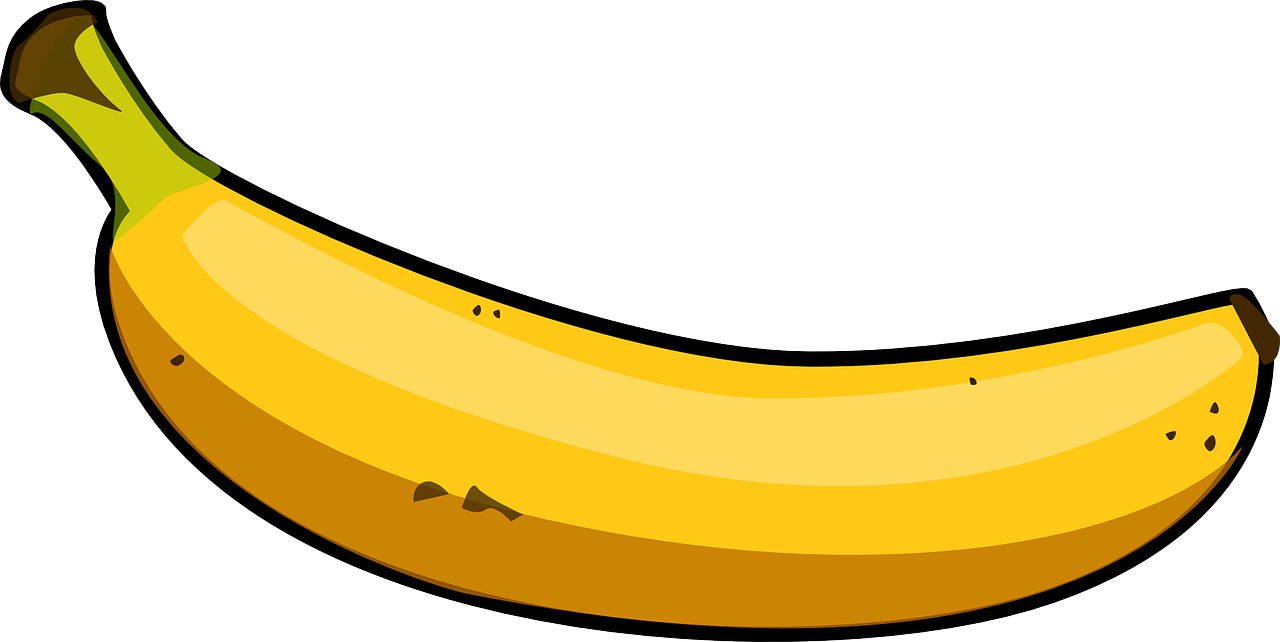 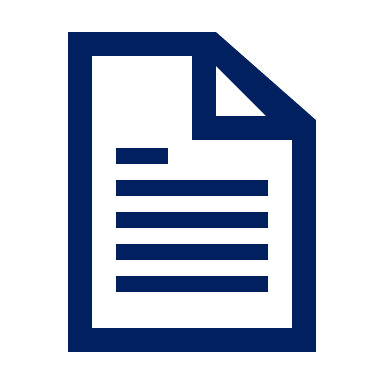 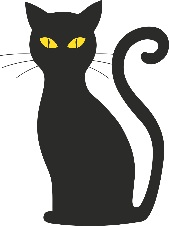 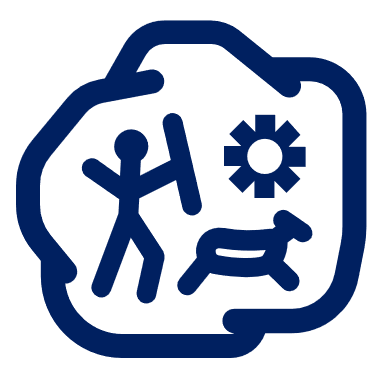 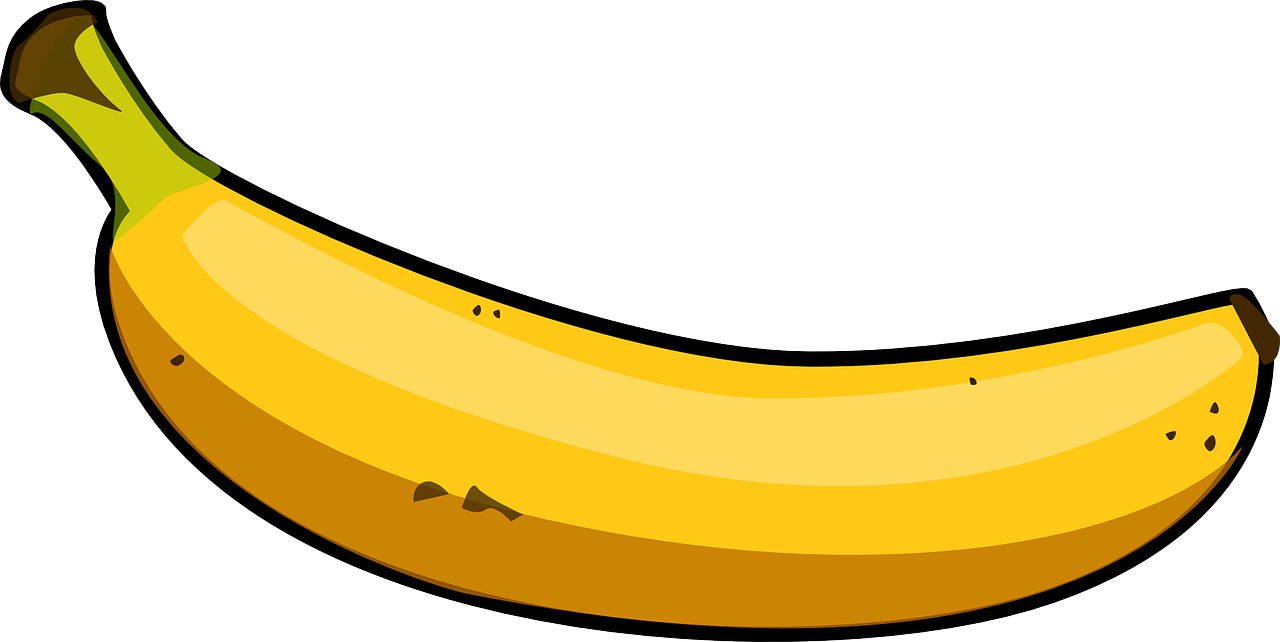 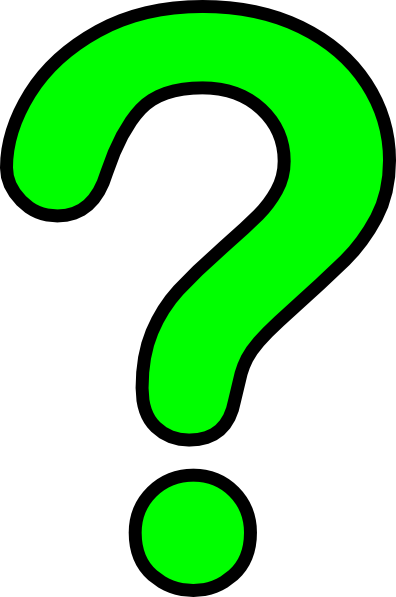 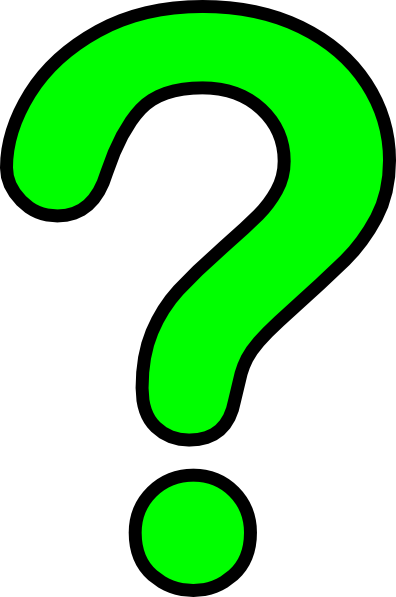 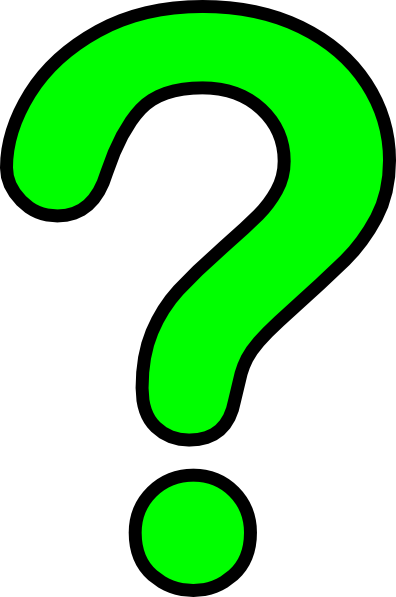 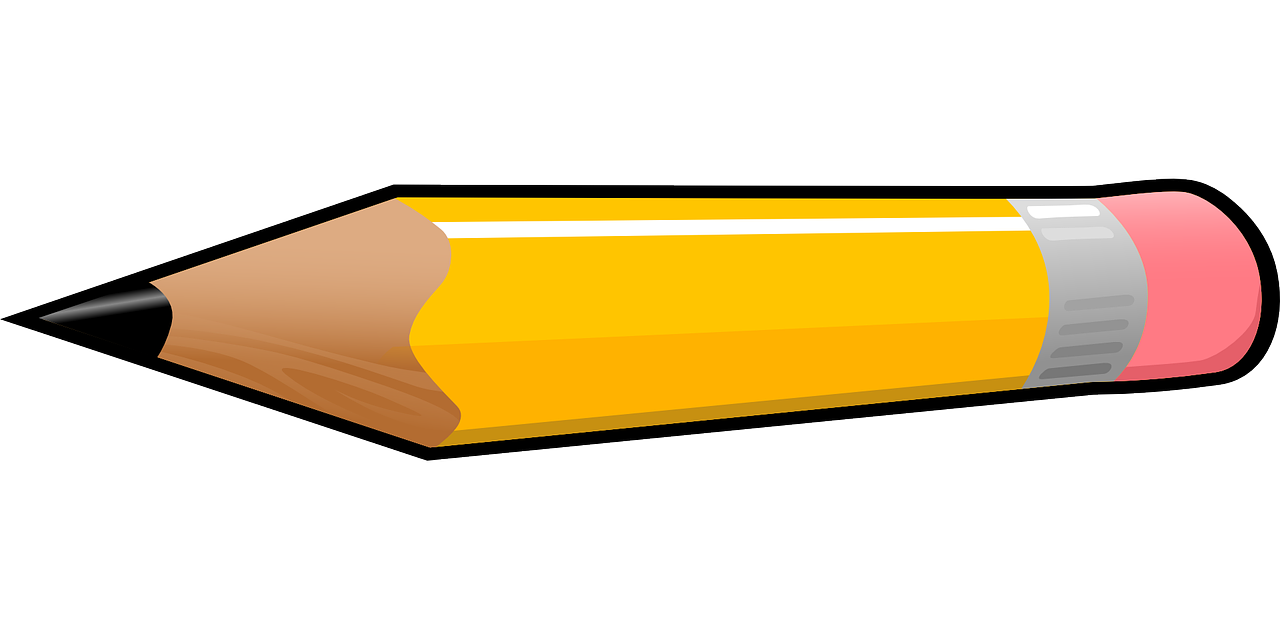 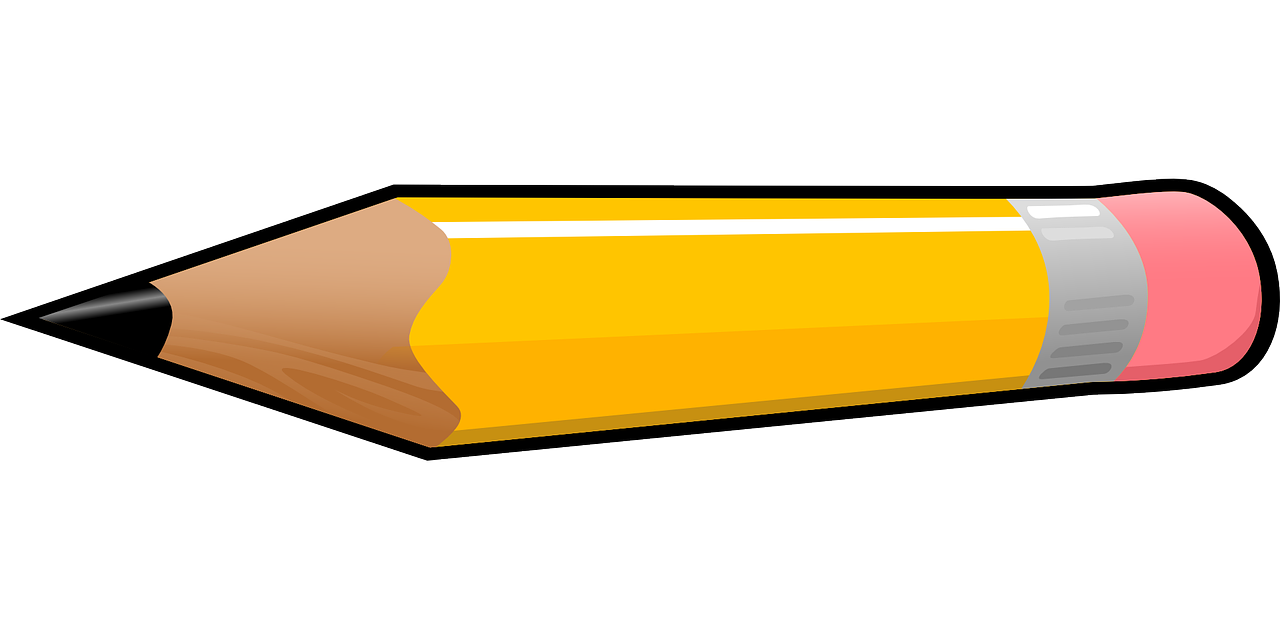 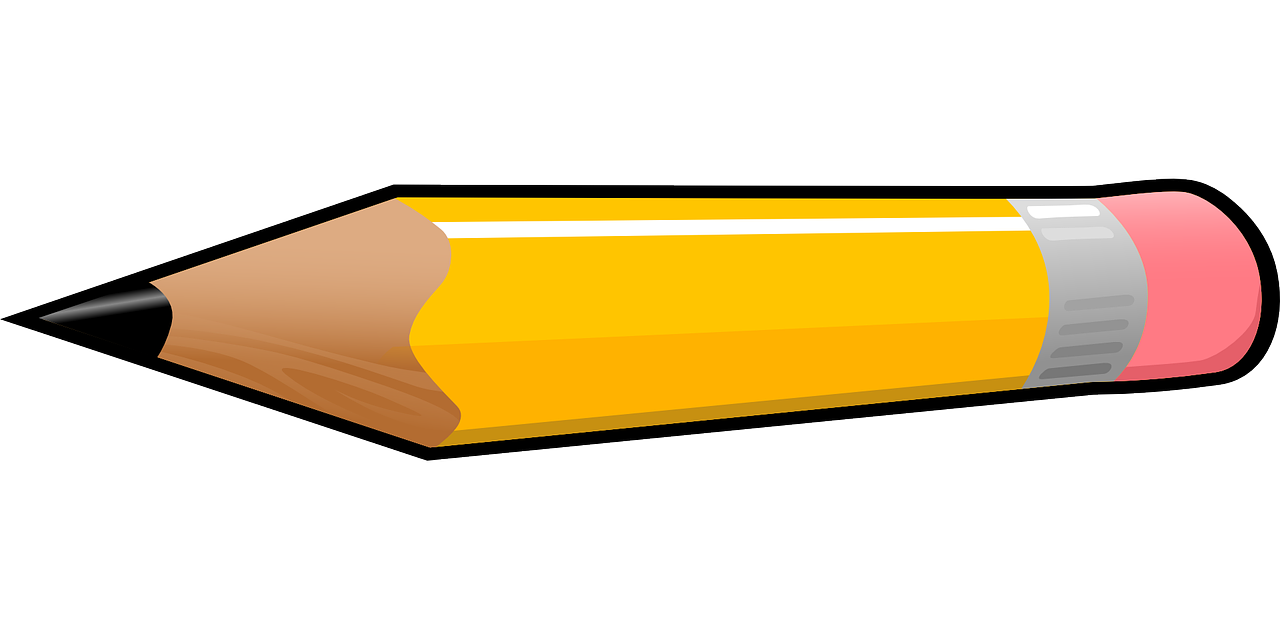 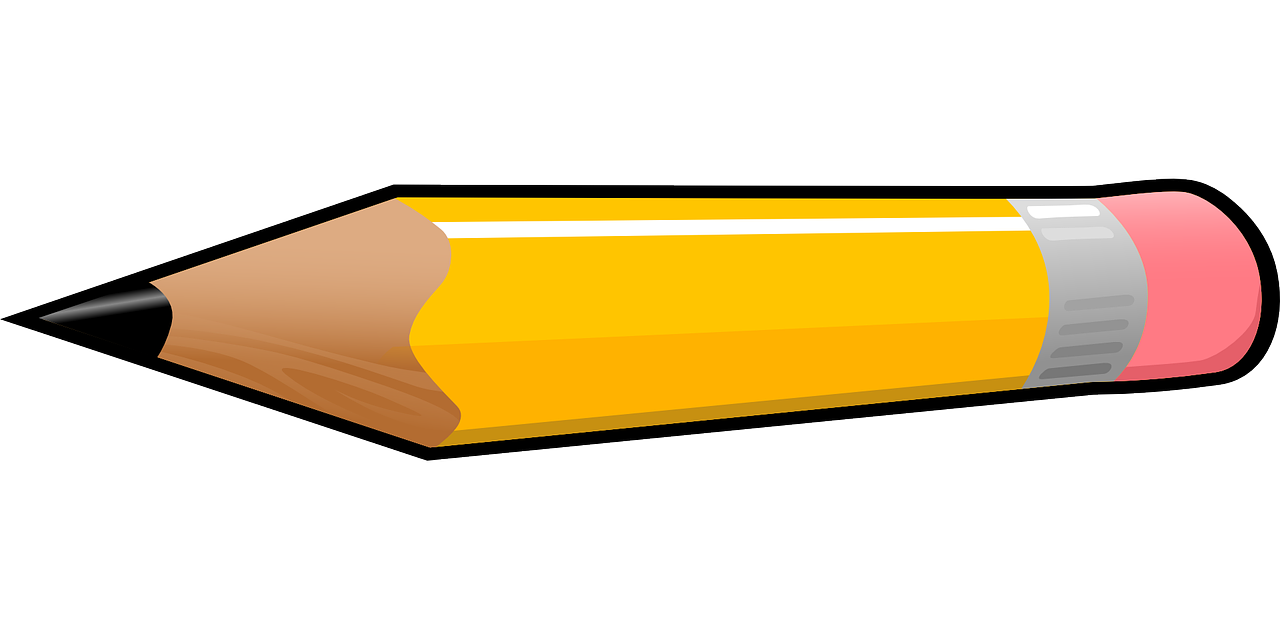 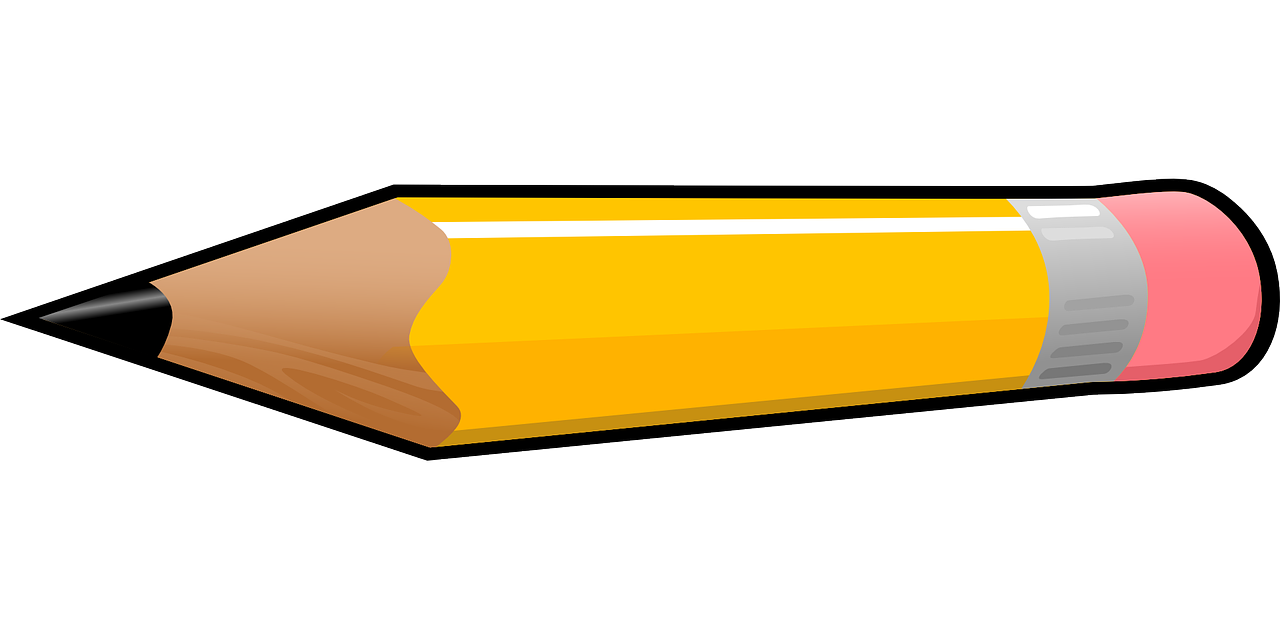 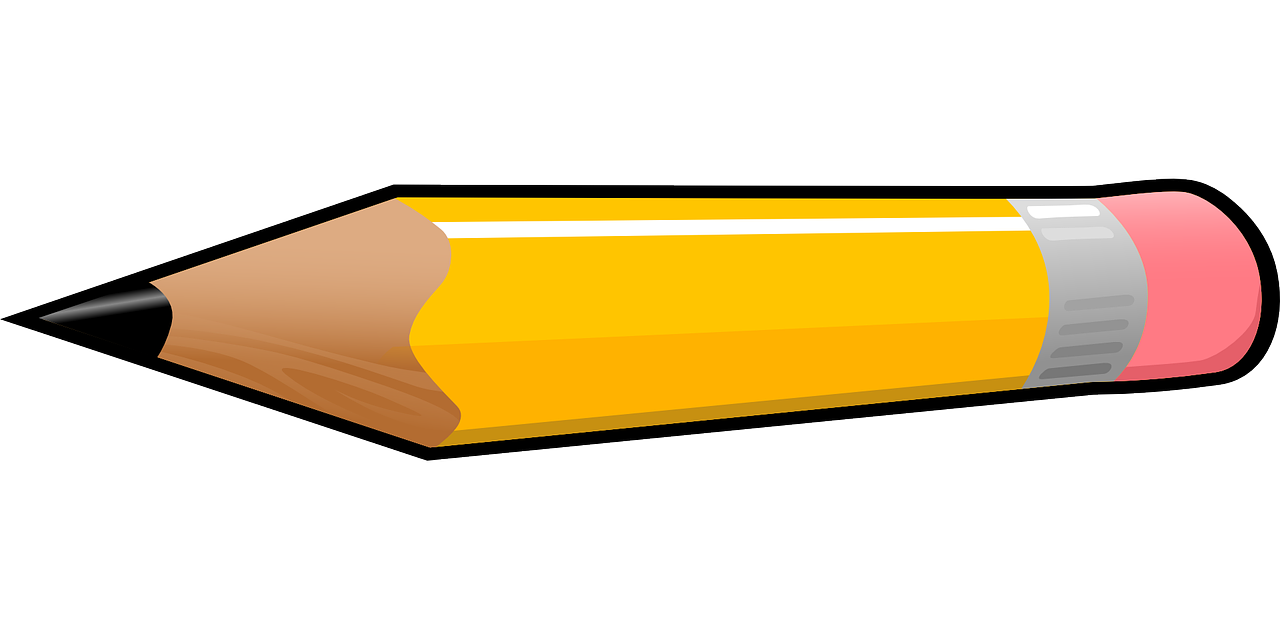 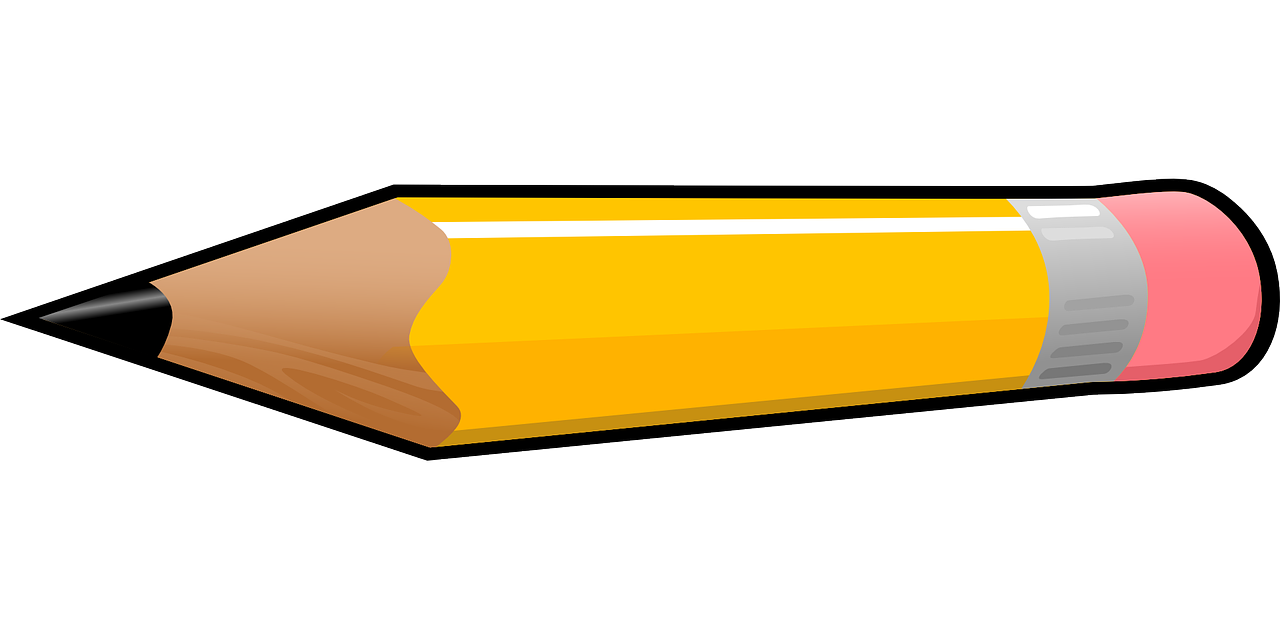 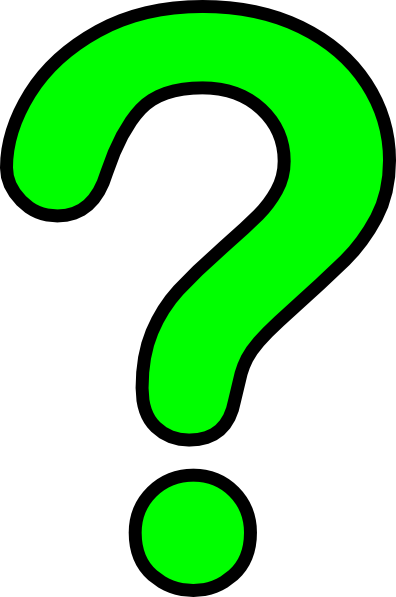 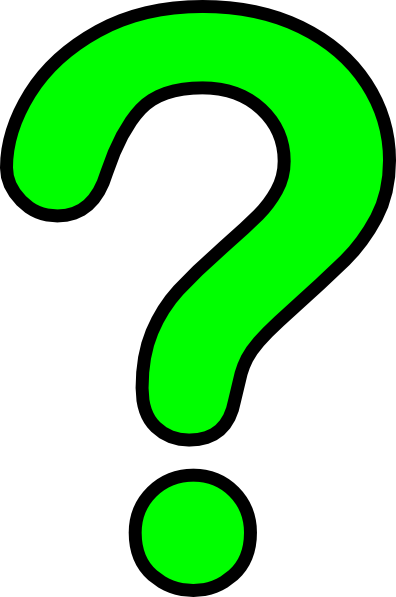 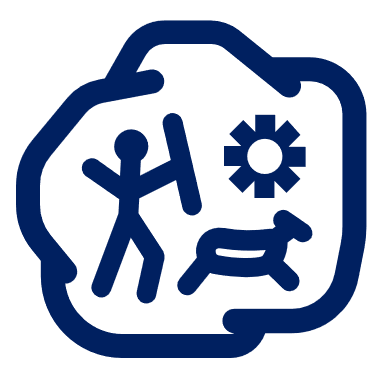 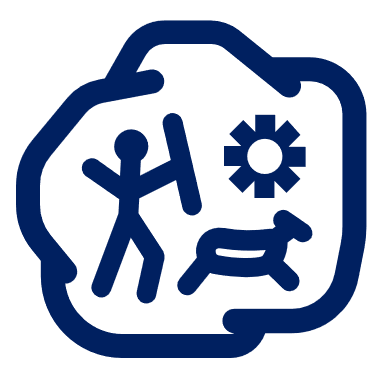 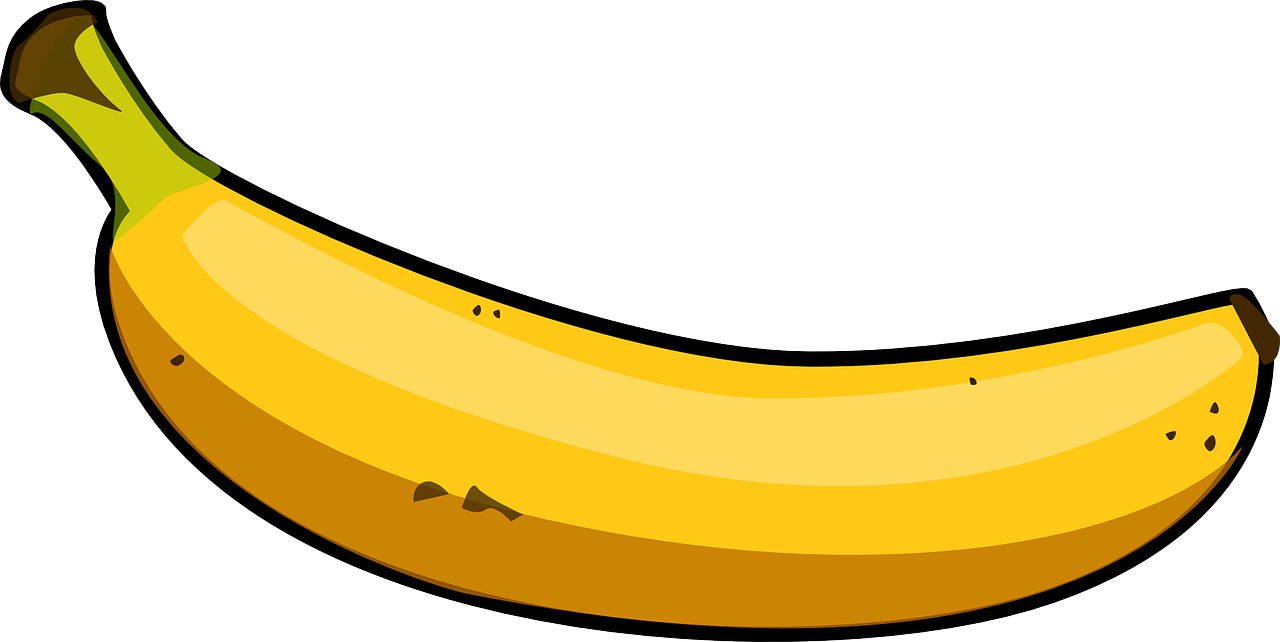 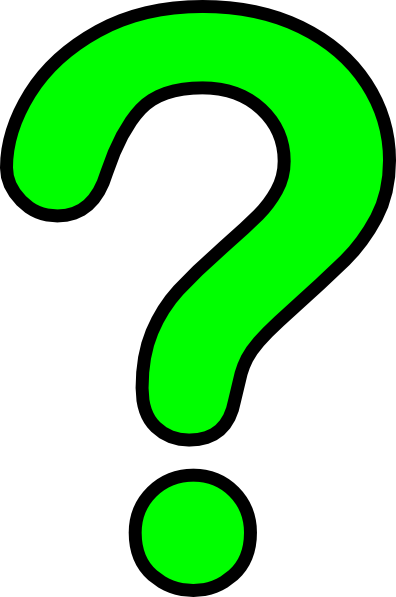 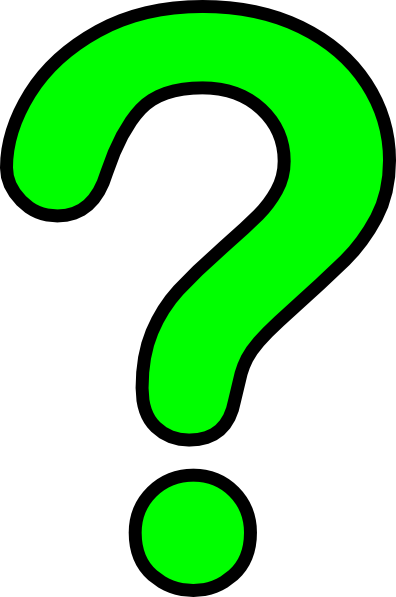 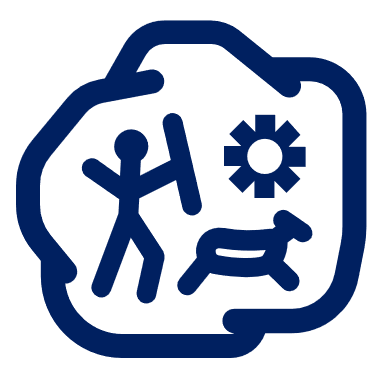 B
D
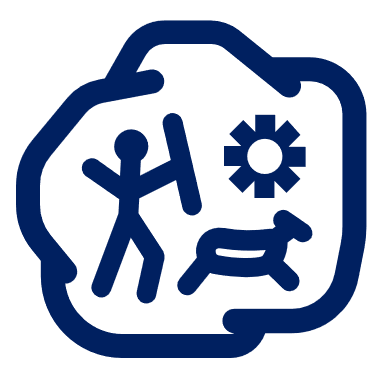 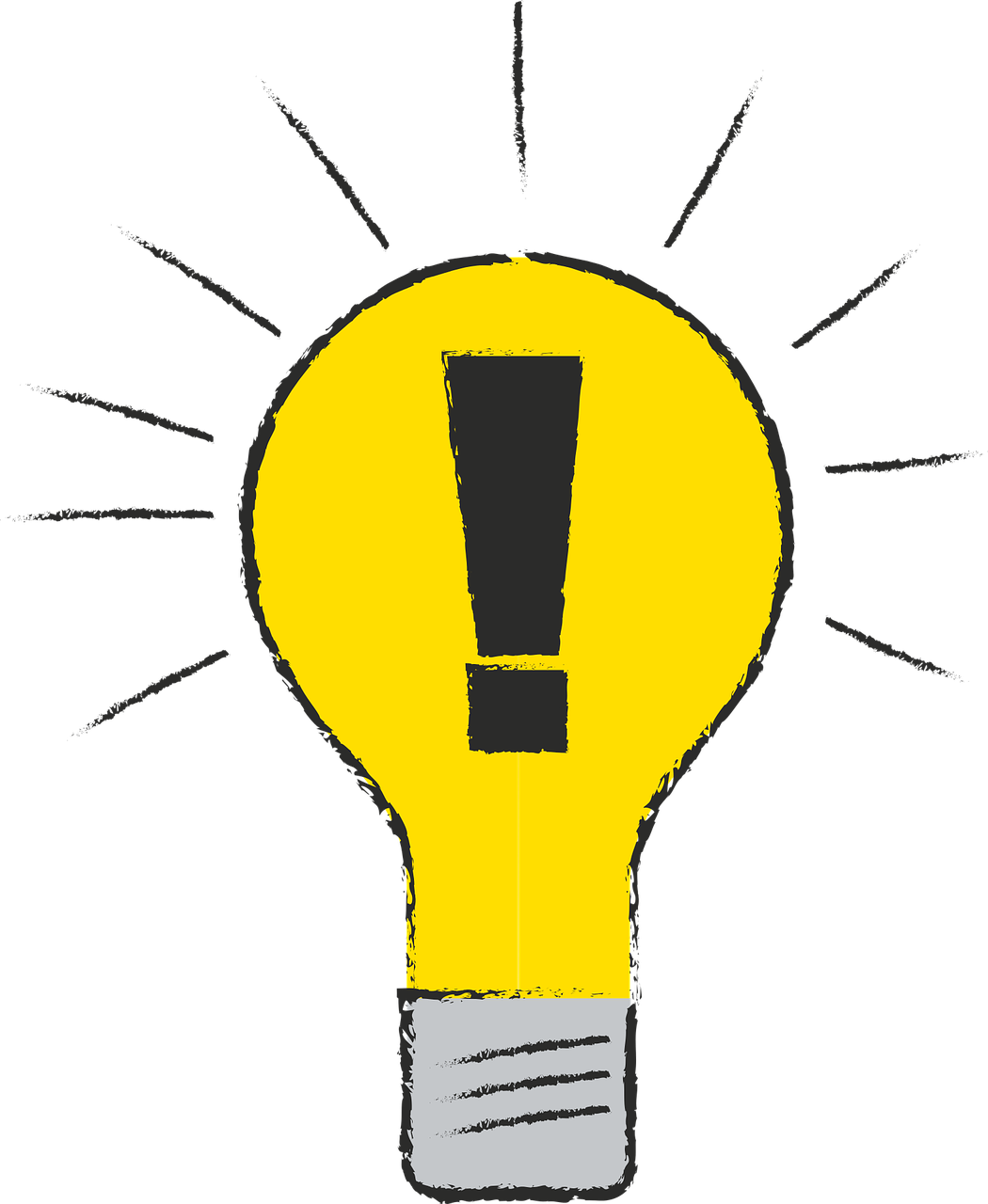 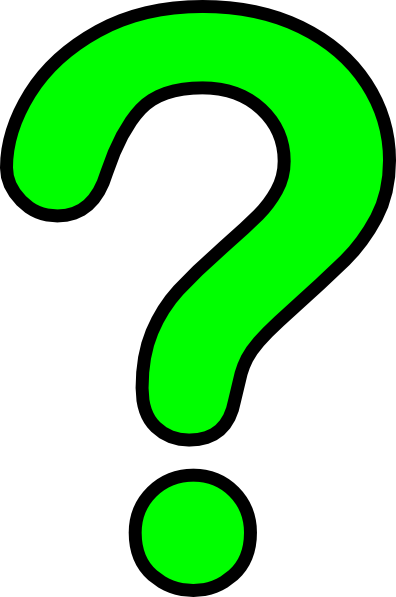 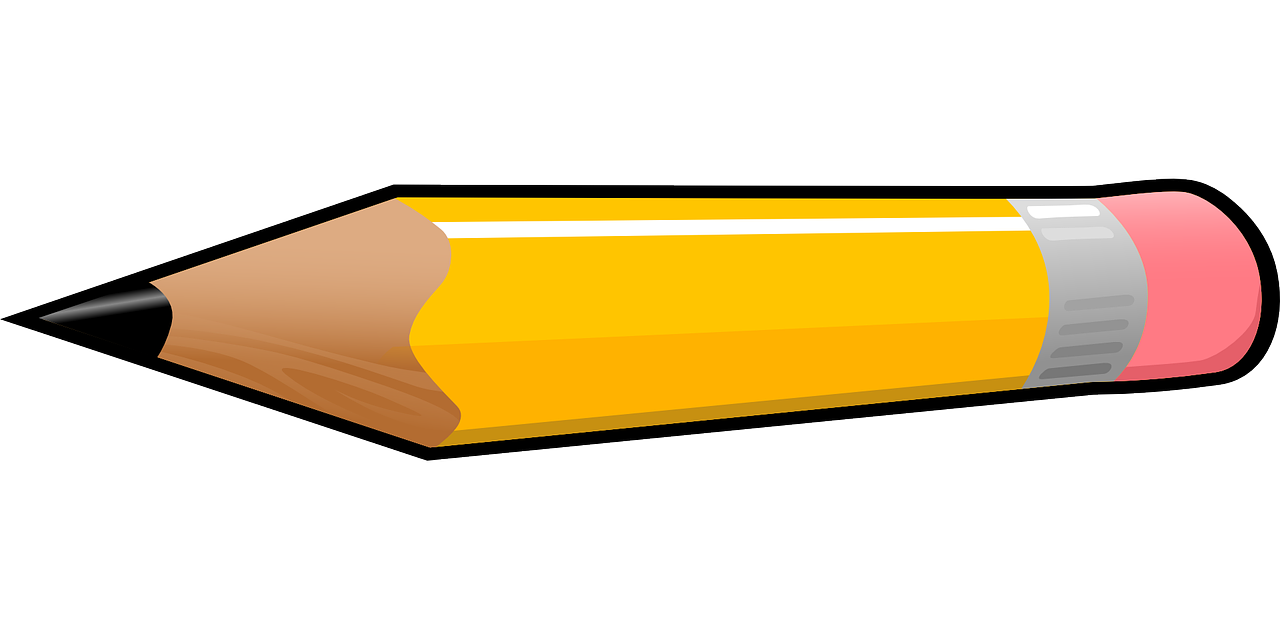 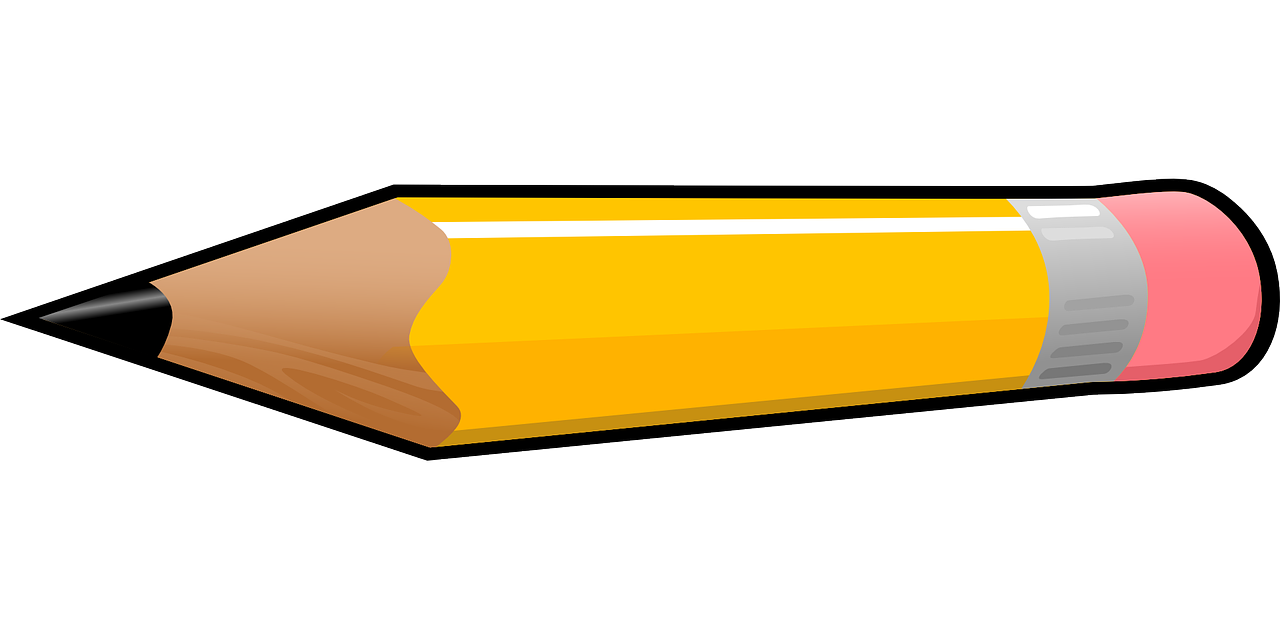 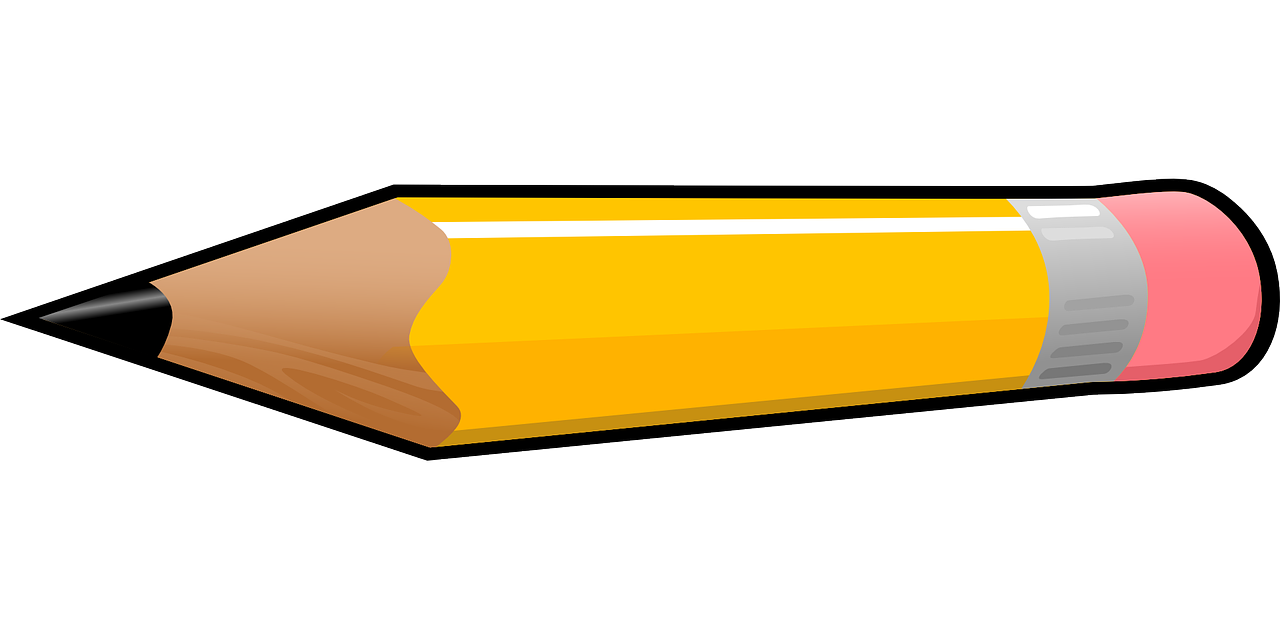 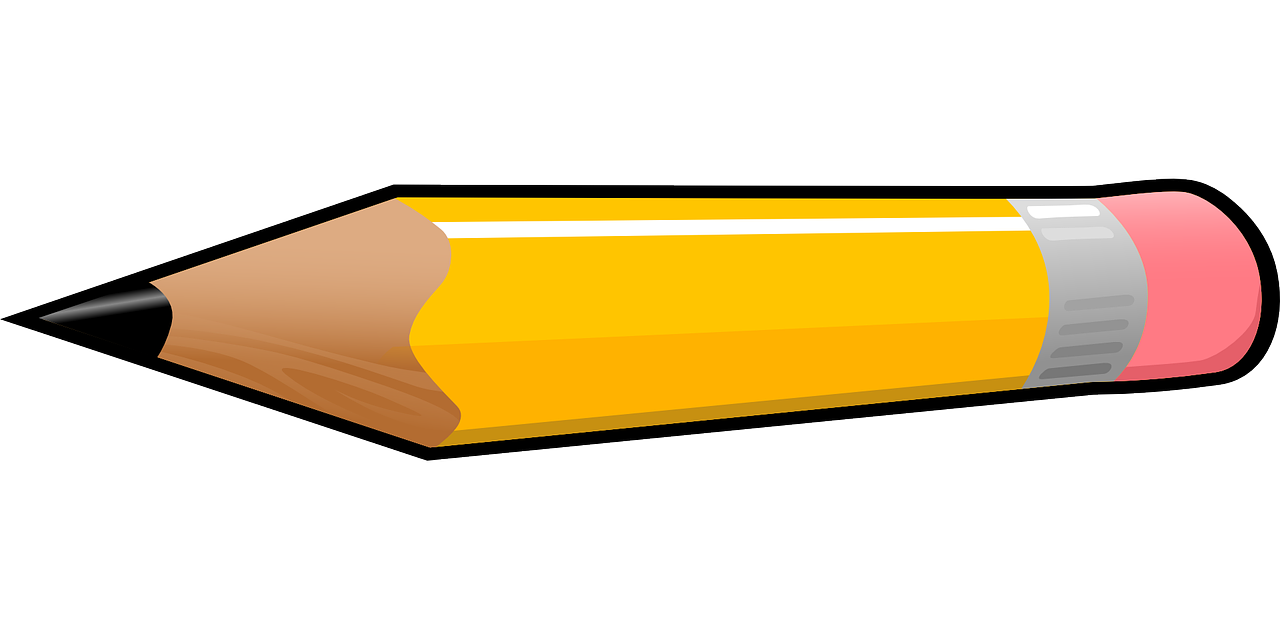 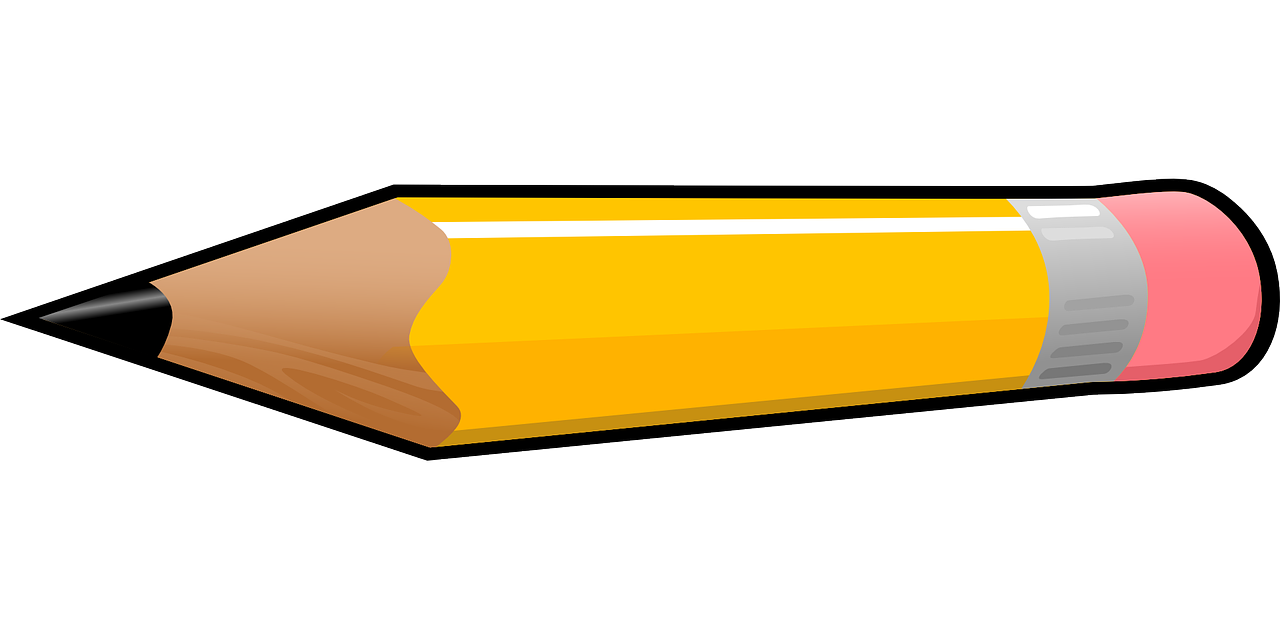 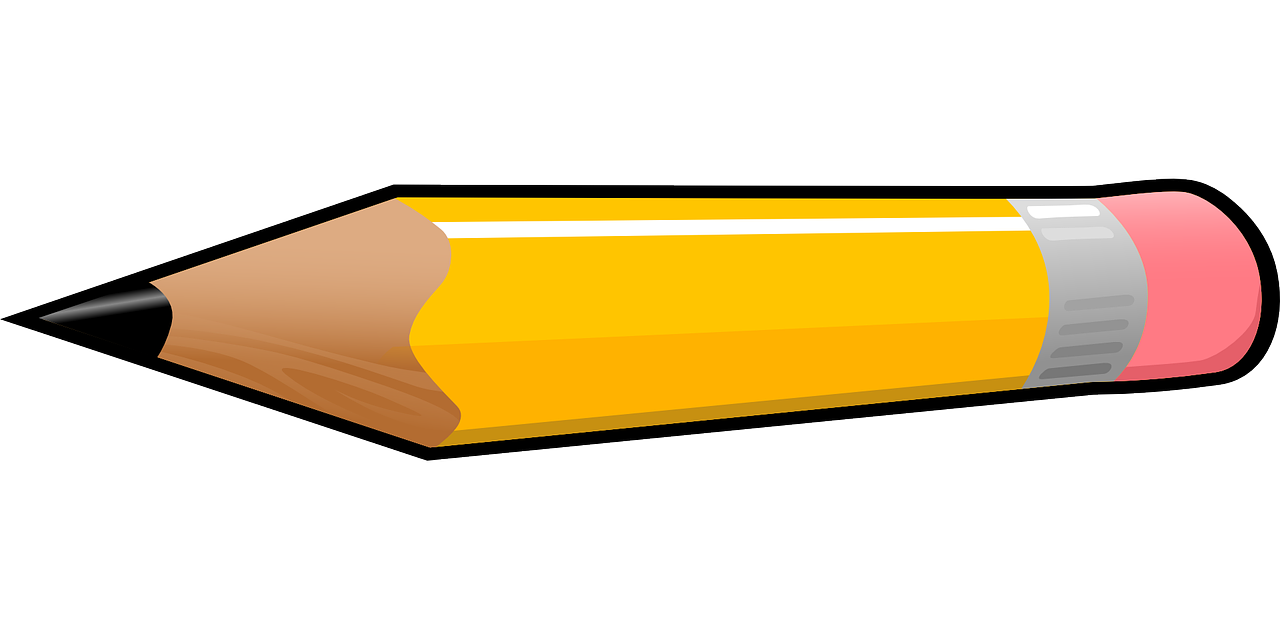 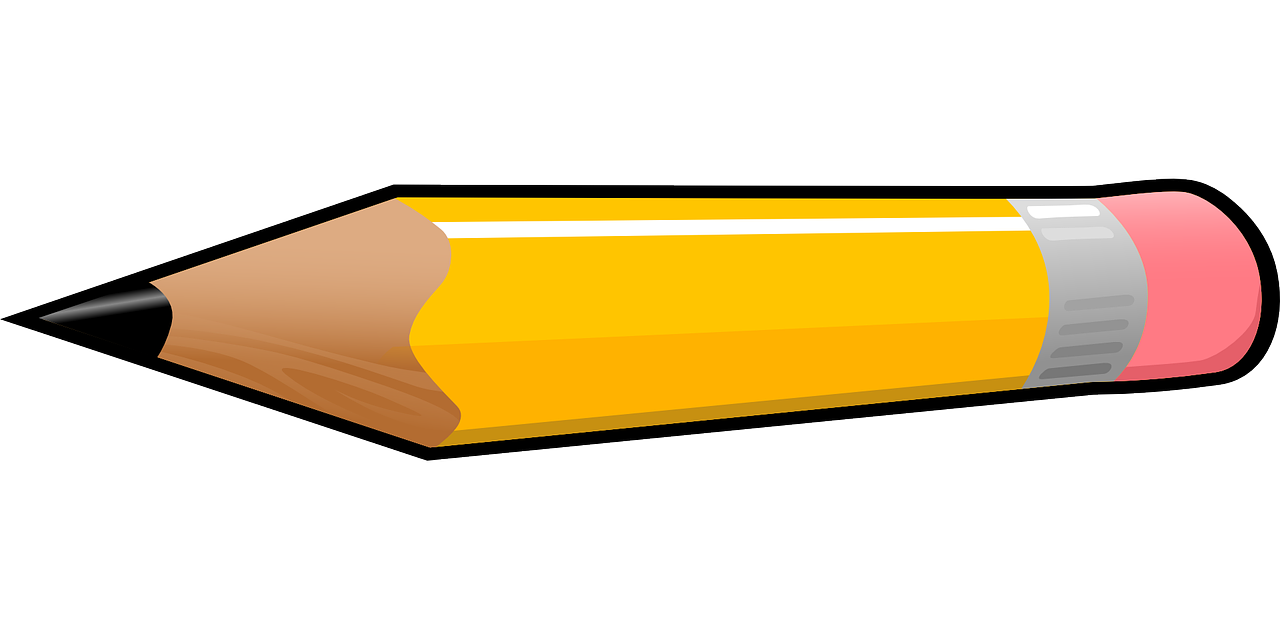 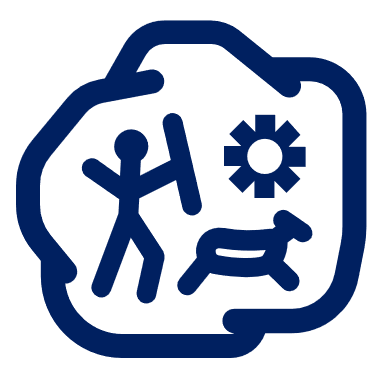 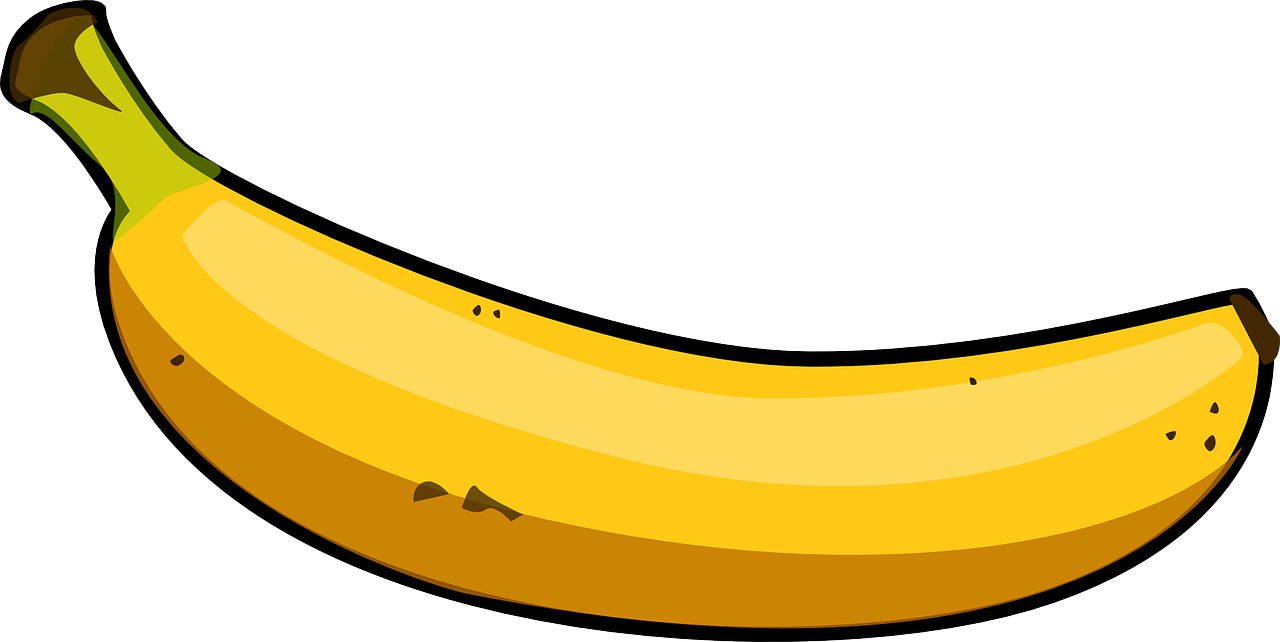 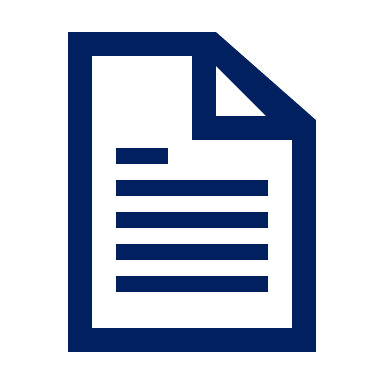 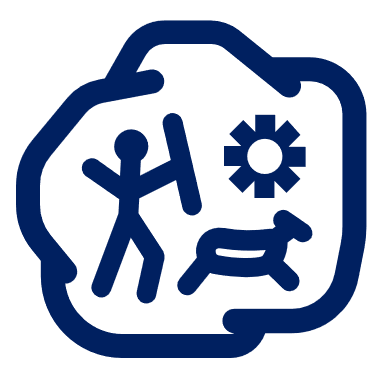 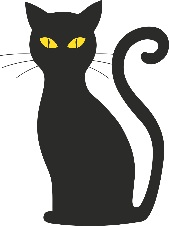 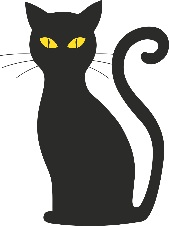 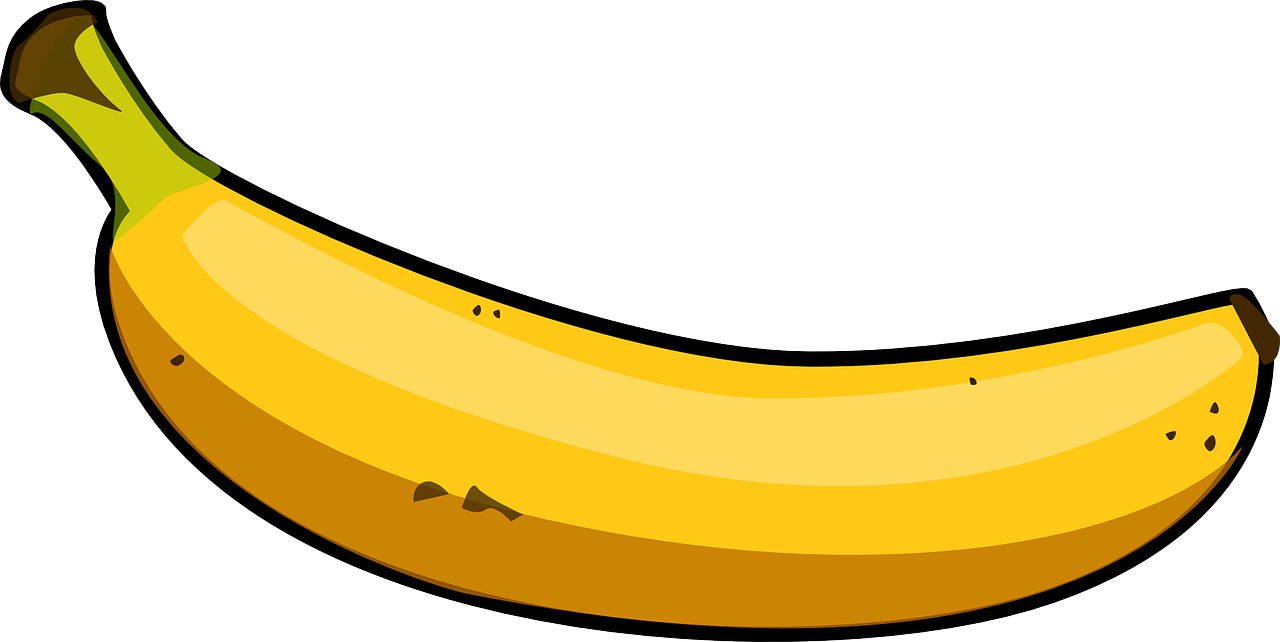 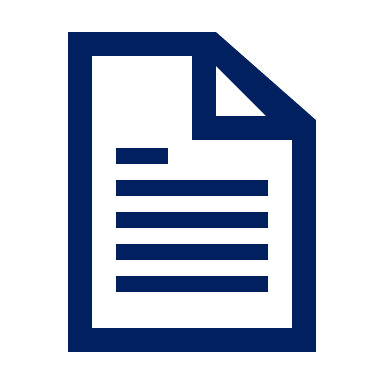 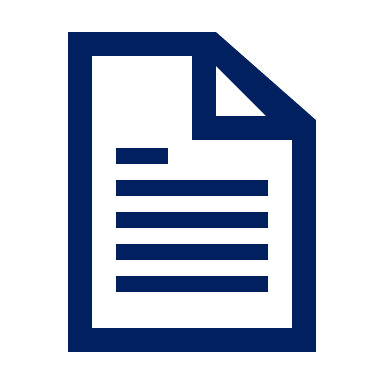 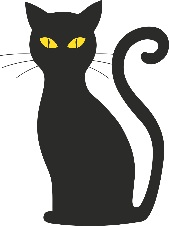 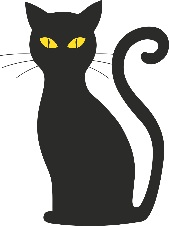 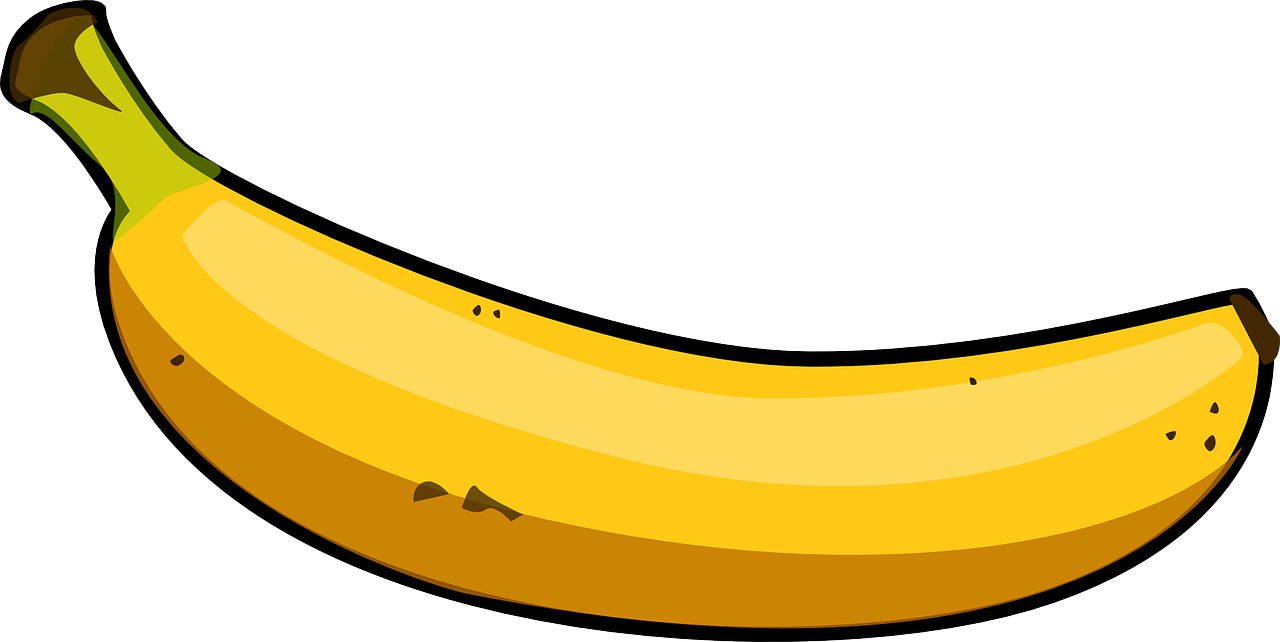 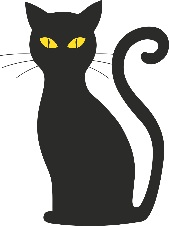 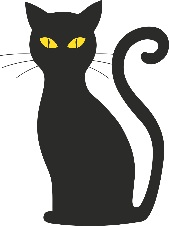 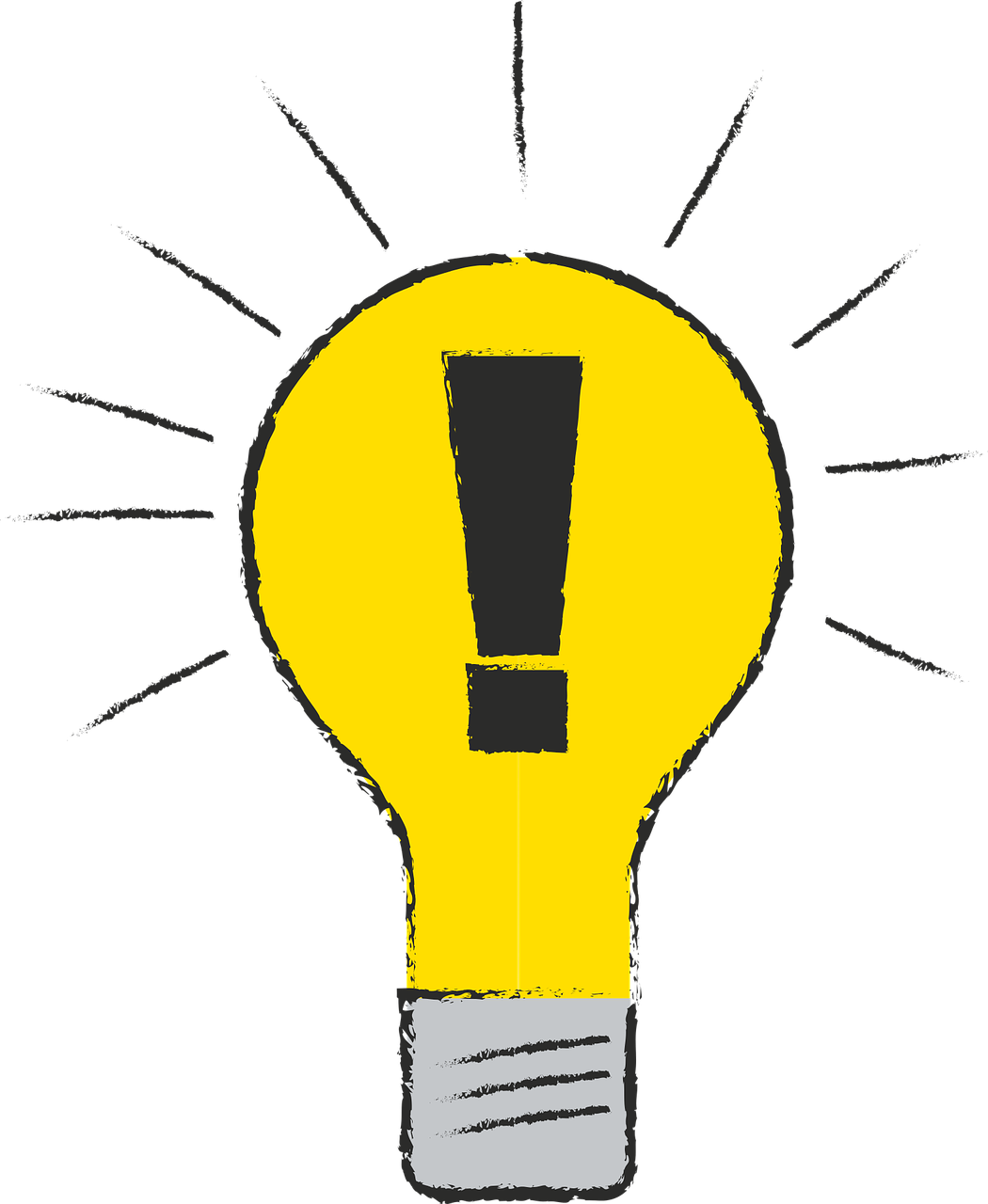 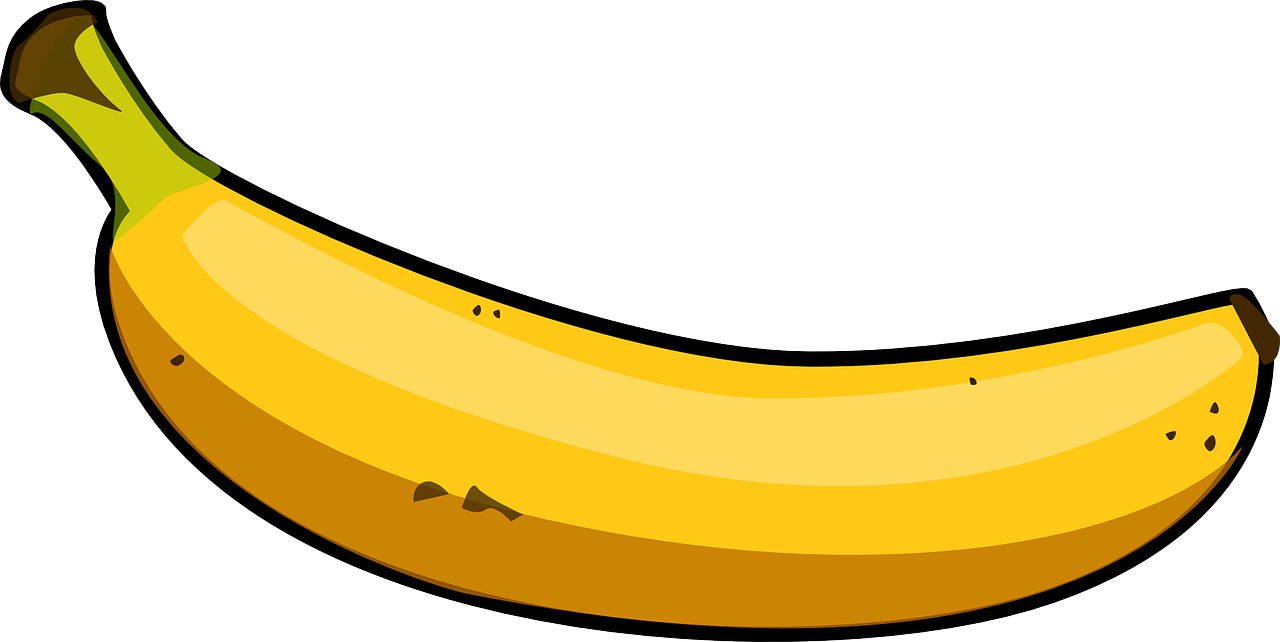 [Speaker Notes: Timing: 5 minutes (two slides, if desired)
Aim: to practise oral production of ‘il y a’, numbers and plural forms of familiar nouns’ connecting them to meaning.

The aim of both activities is to identify a character (A, B, C, D), but with slight differences. 
Pupil B chooses one of options (ABCD) but doesn’t tell his/her partner which one.
Pupil A asks questions to determine which one B has chosen. E.g. Il y a trois chats ?
Pupil A makes notes and after several questions can ask: Tu es A ?
When A has correctly identified the person, they swap roles.

Notes: 
Pupils A and B will both see this set of cards (so the slide can be projected for the whole group, so no printing needed). 
There is a 2nd set of cards for a further round of activity, if time allows.]
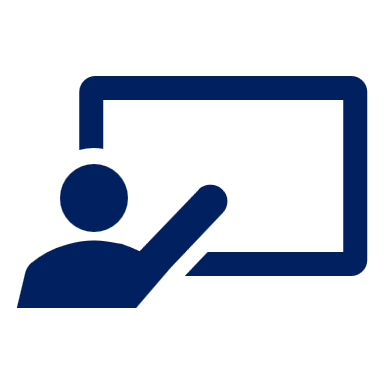 Parle avec ton ou ta partenaire.
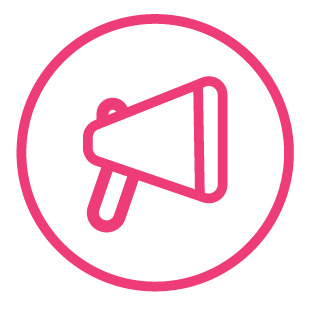 C
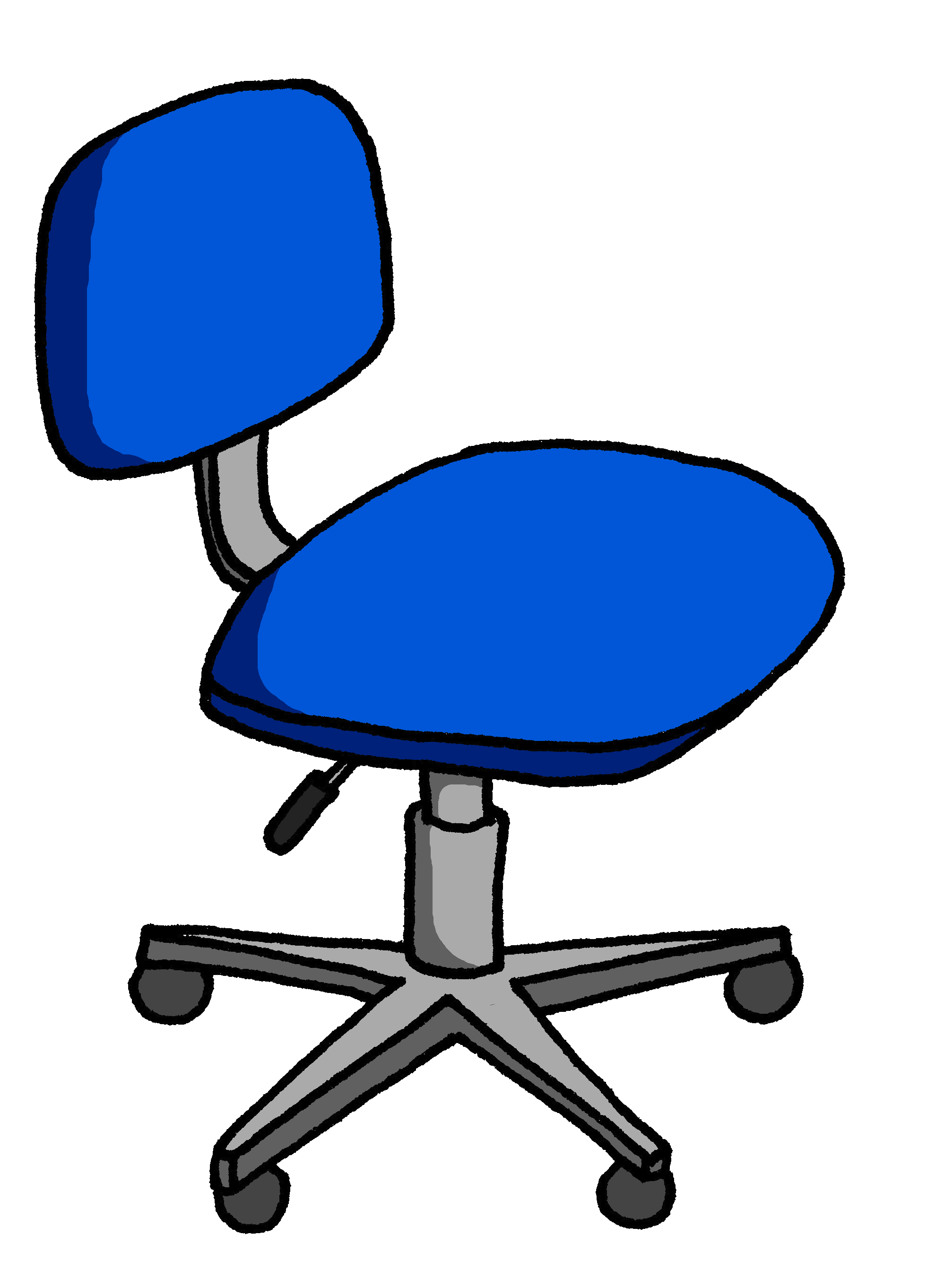 A
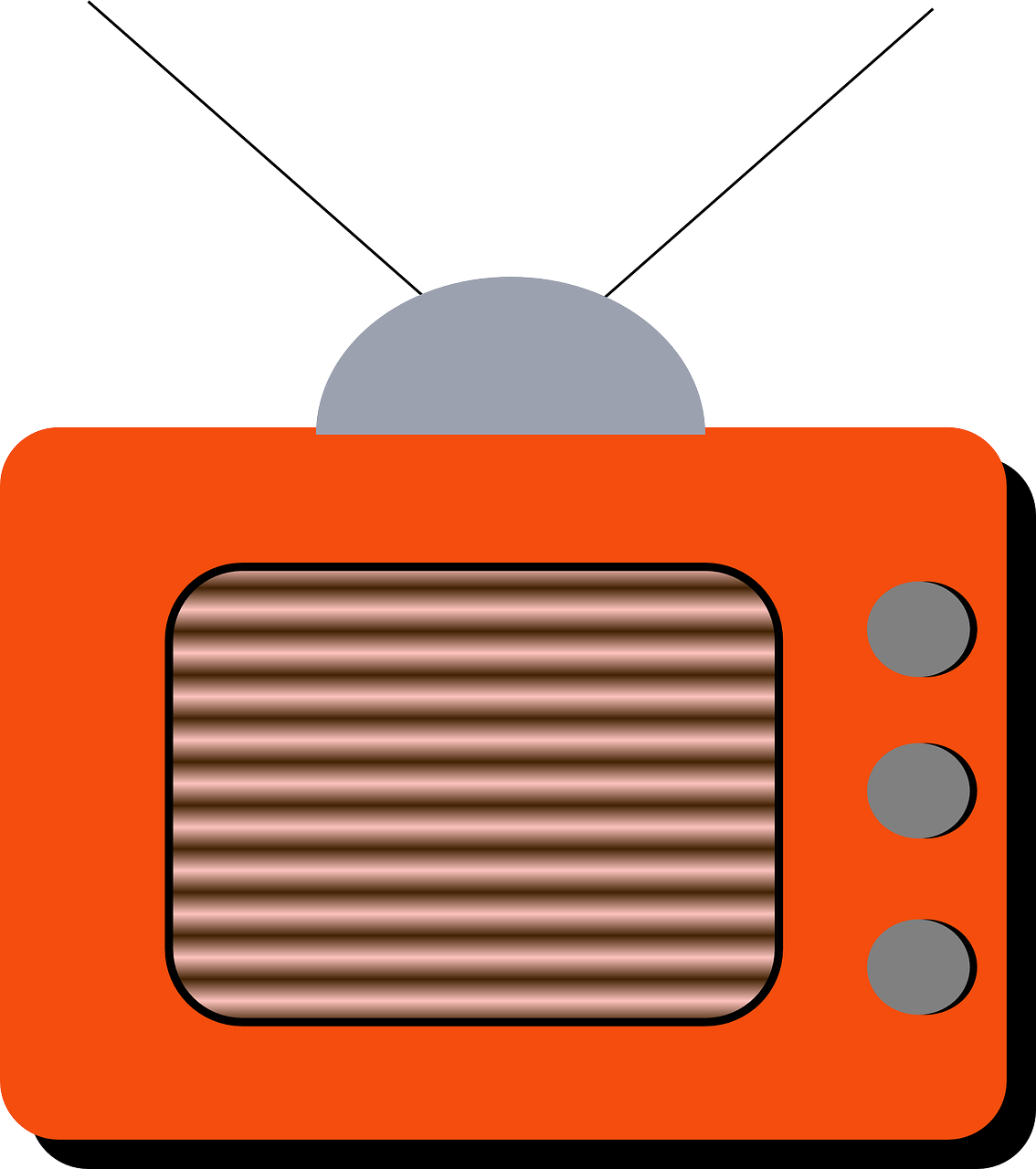 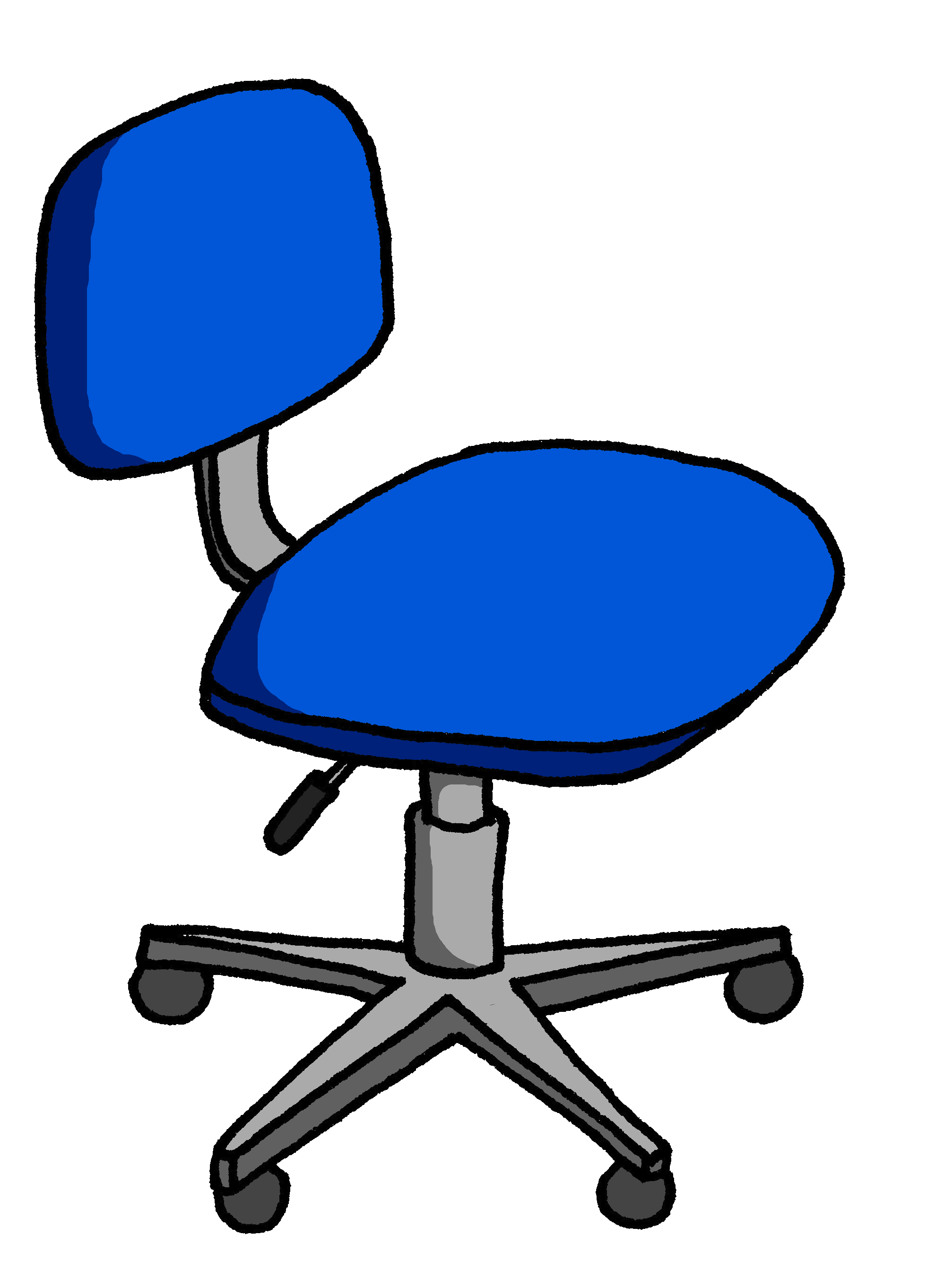 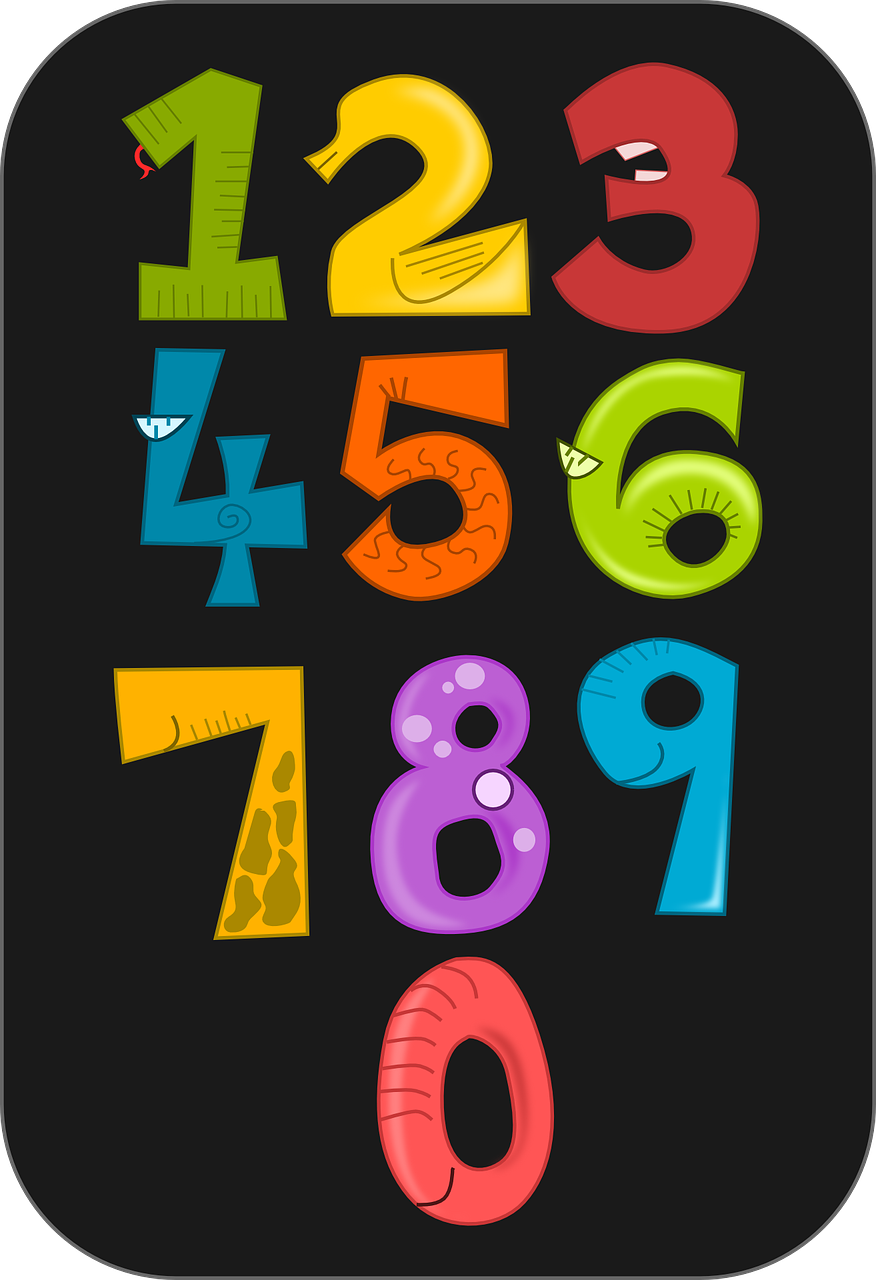 parler
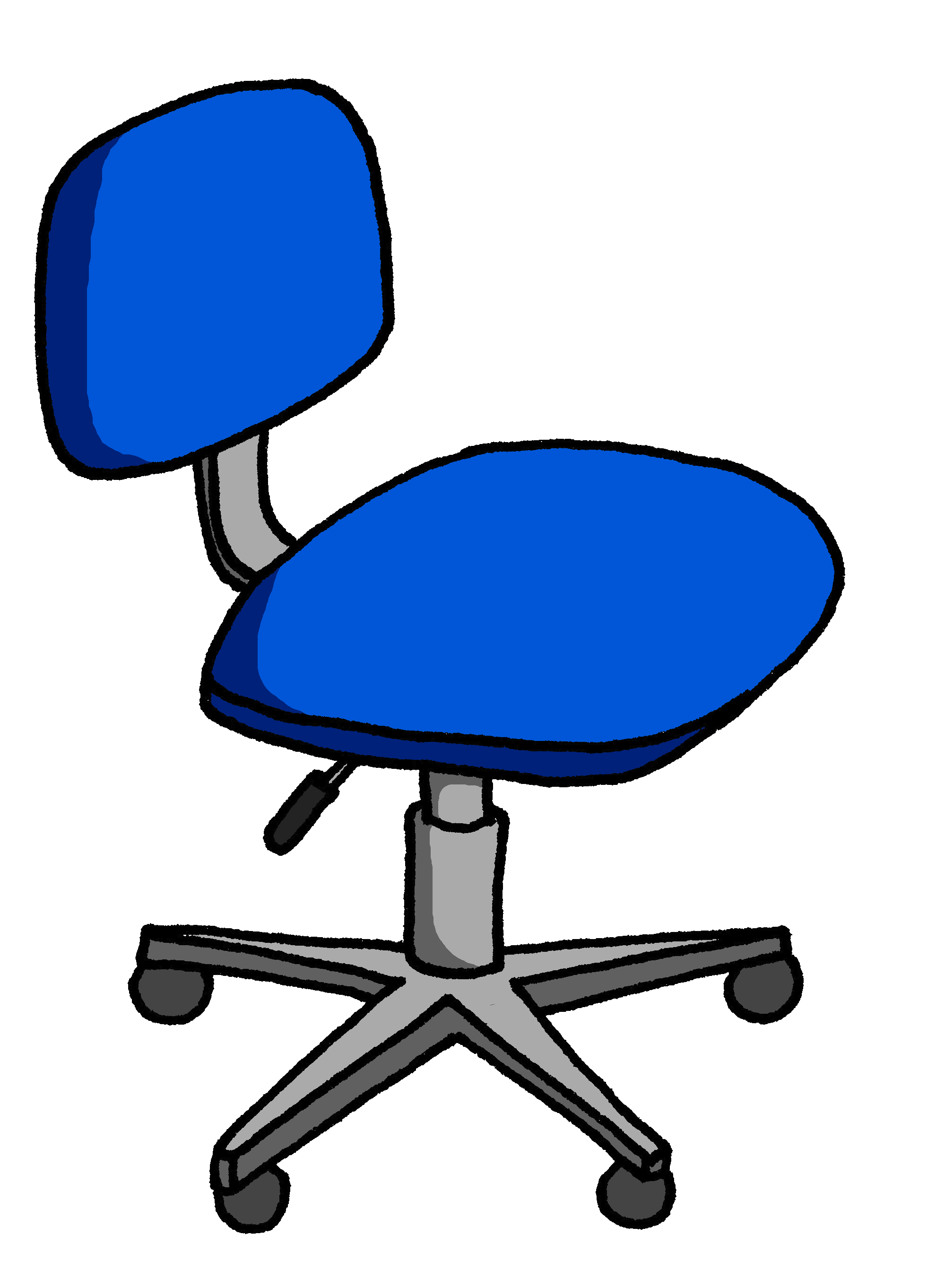 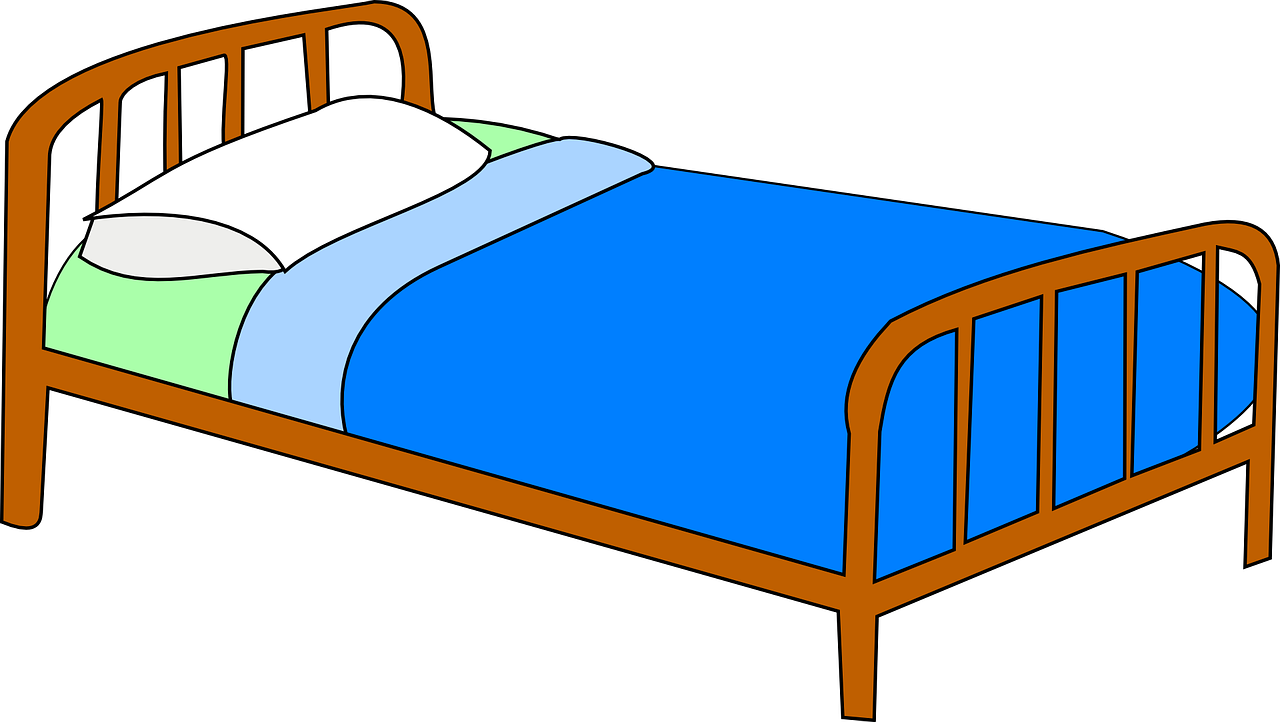 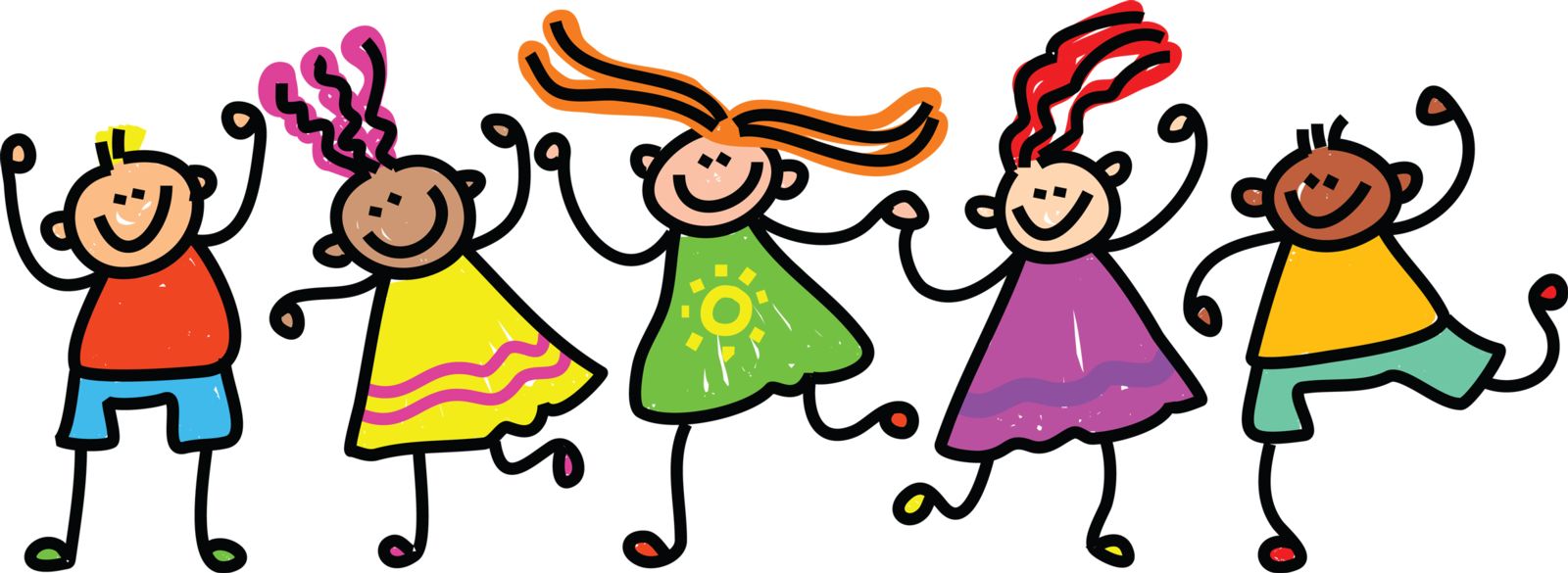 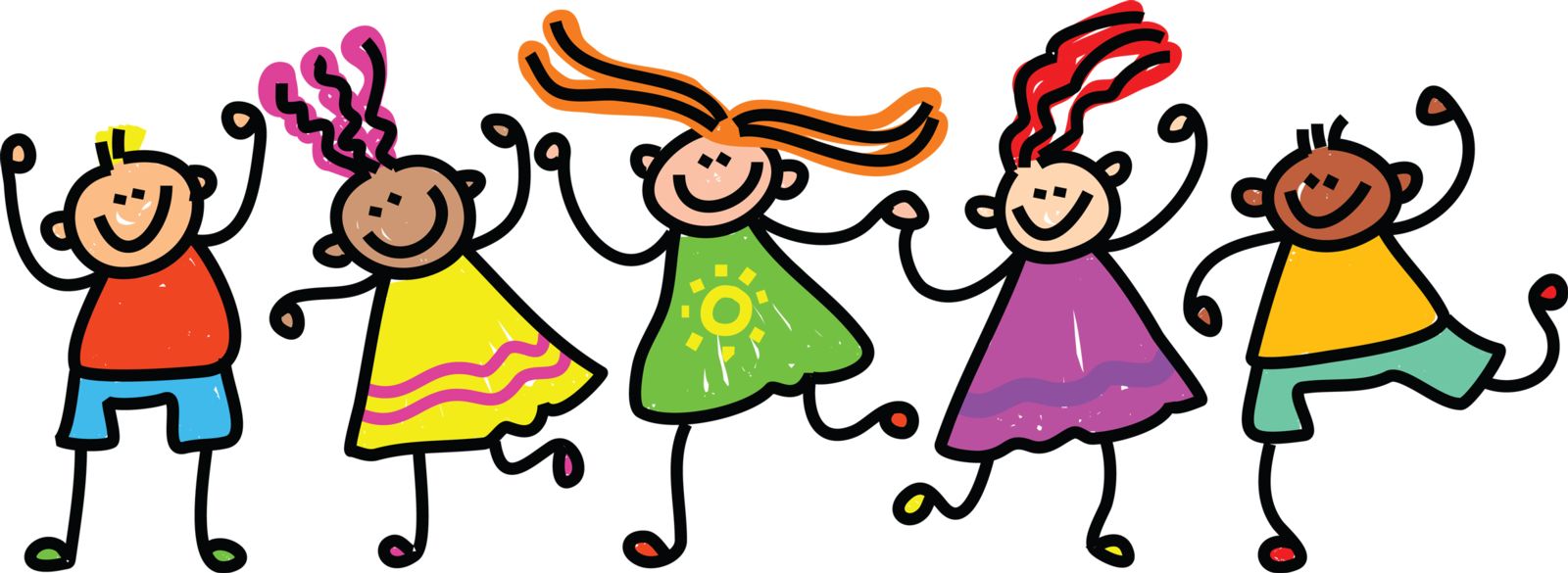 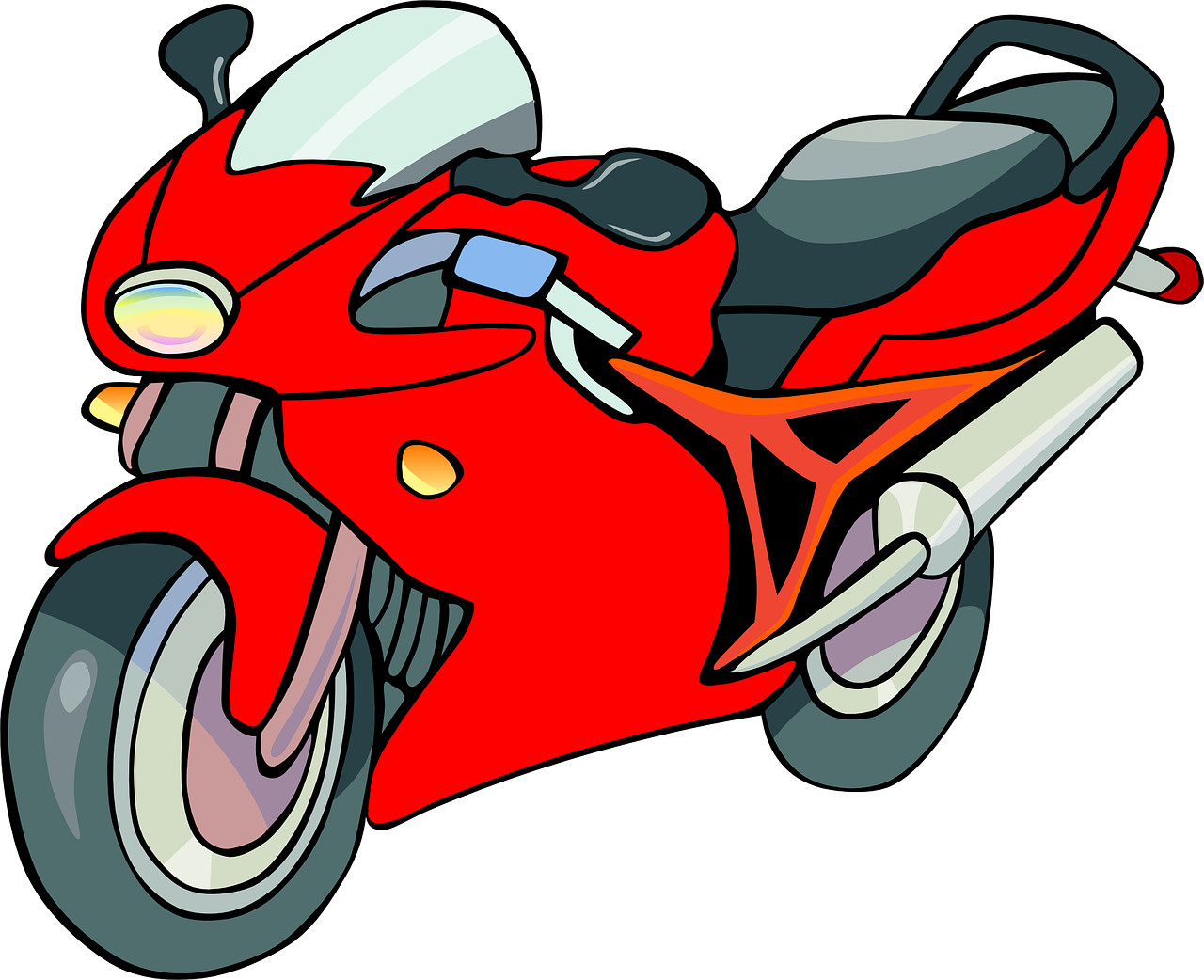 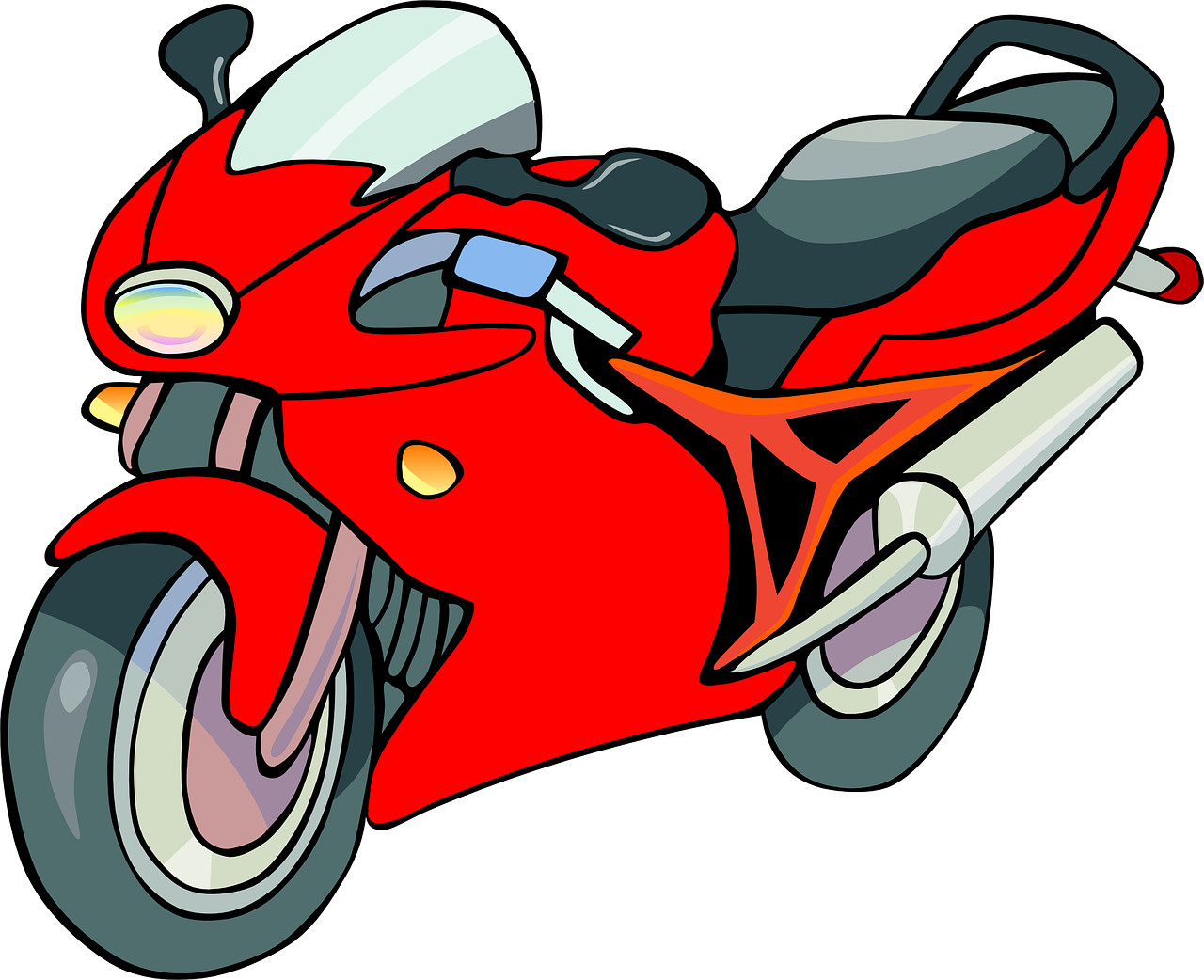 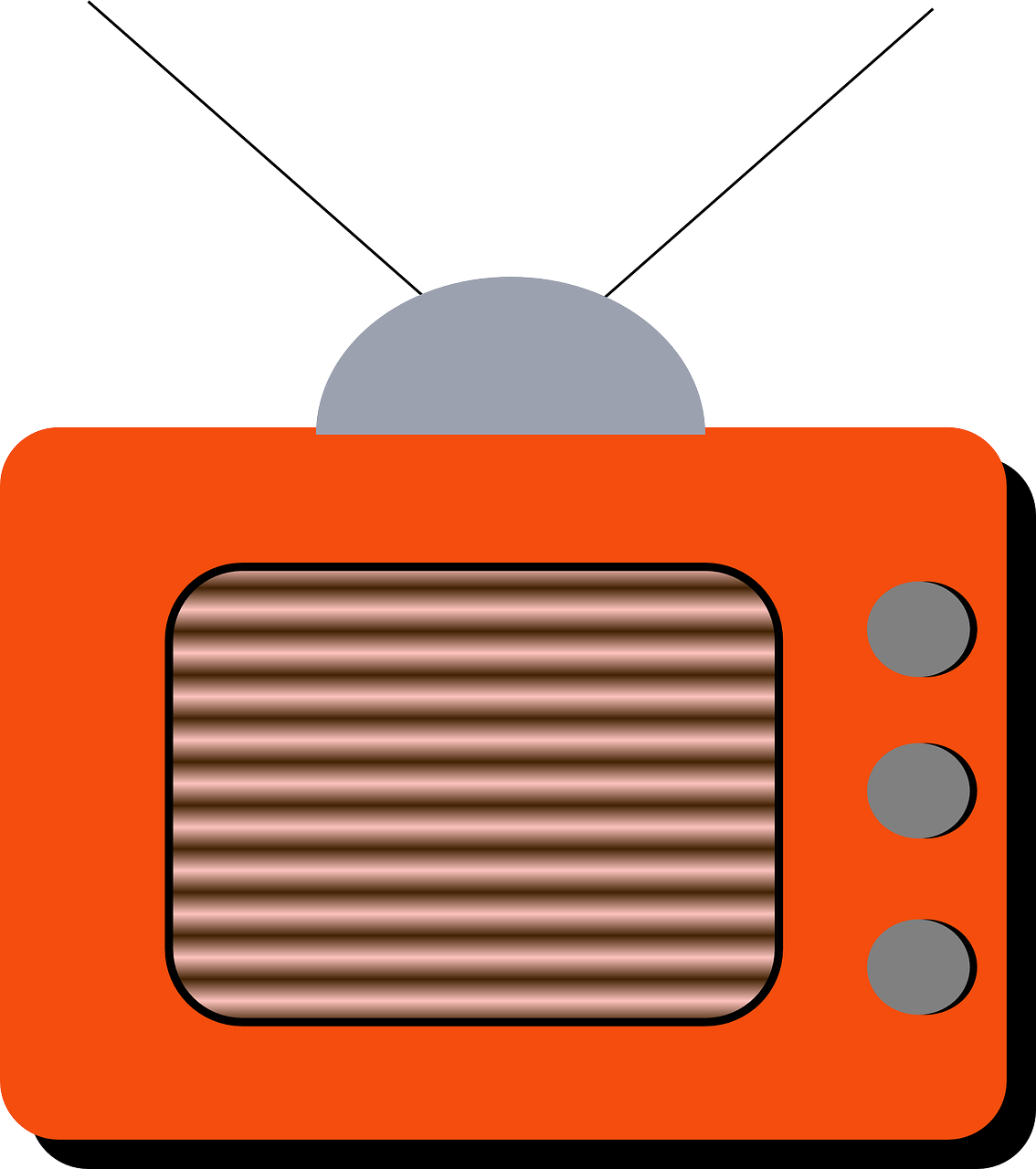 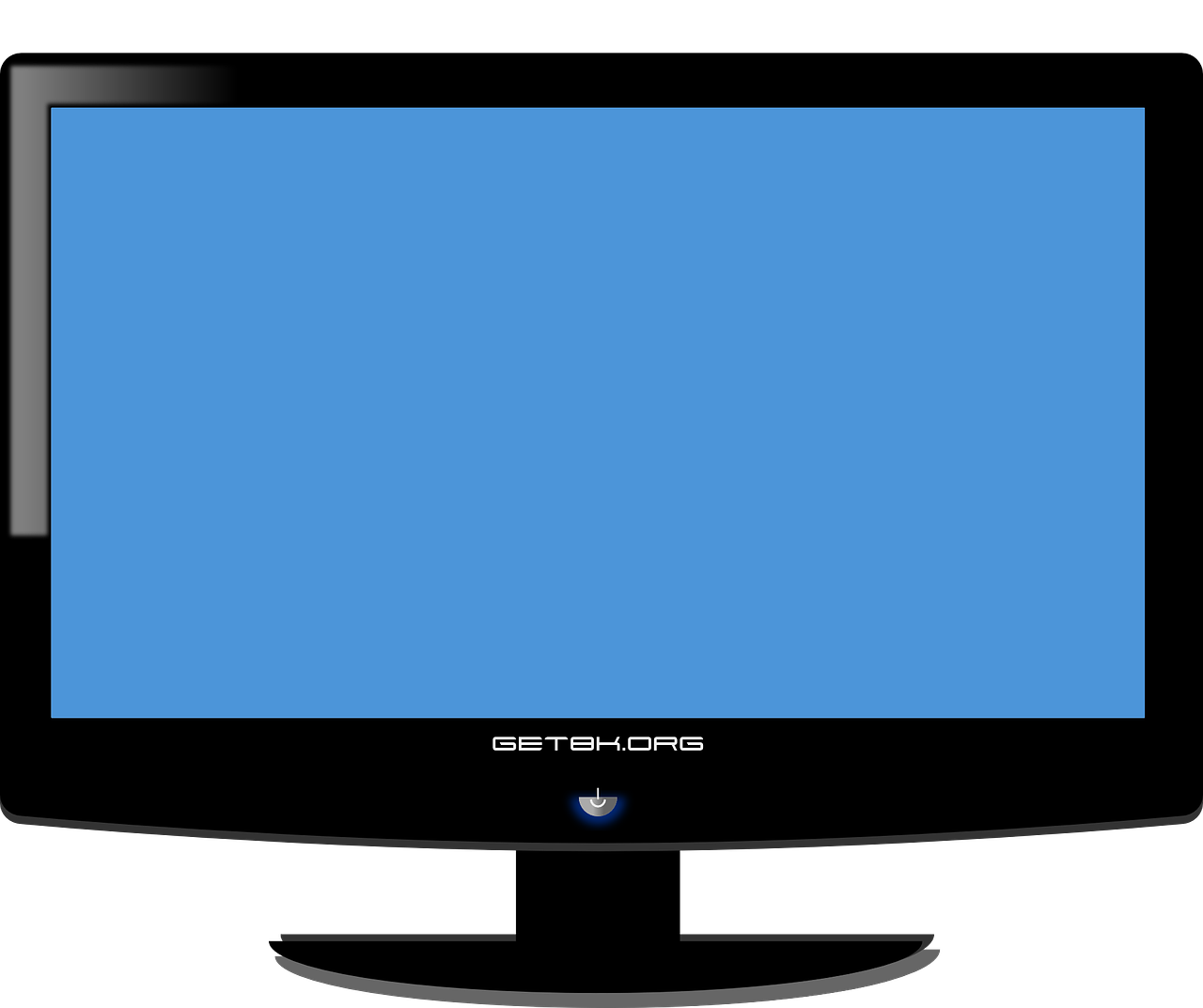 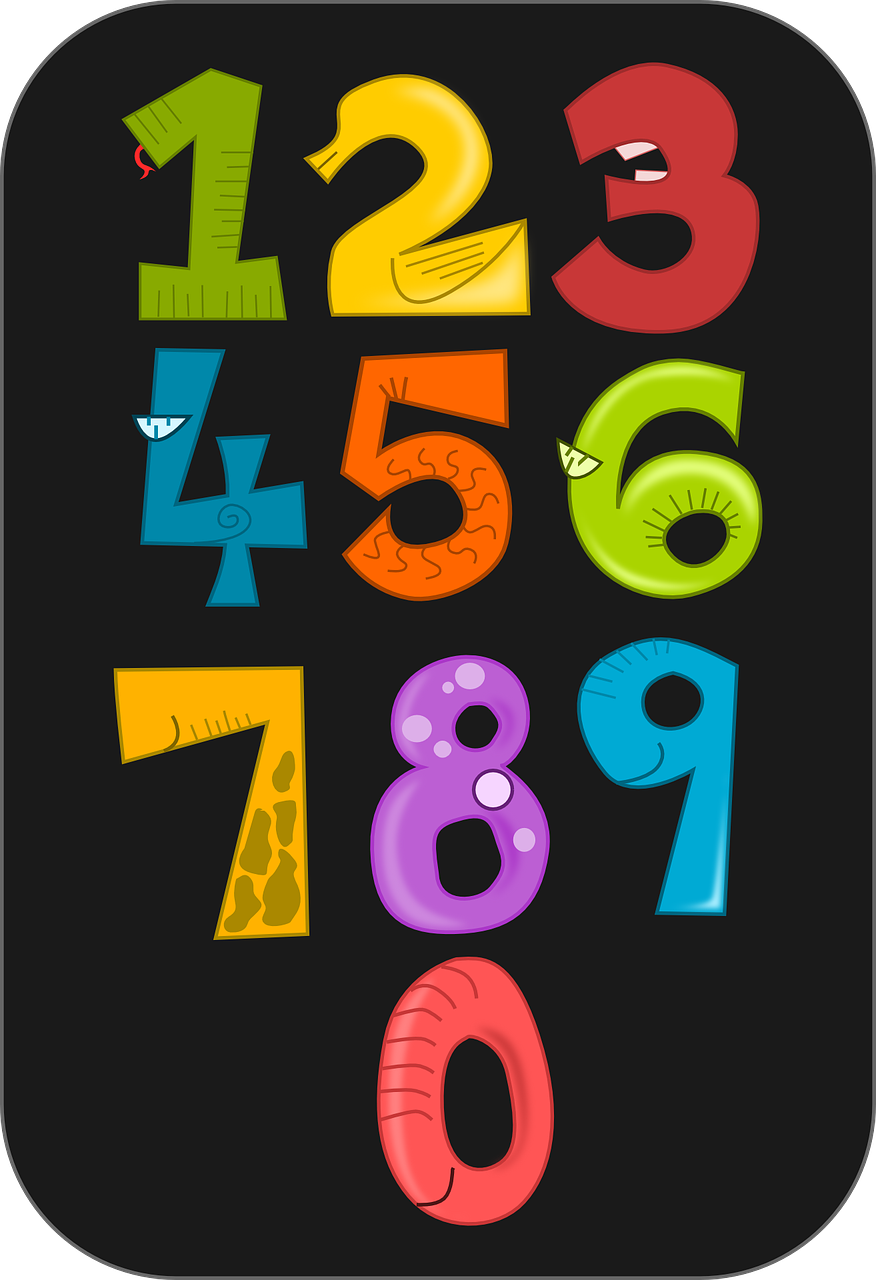 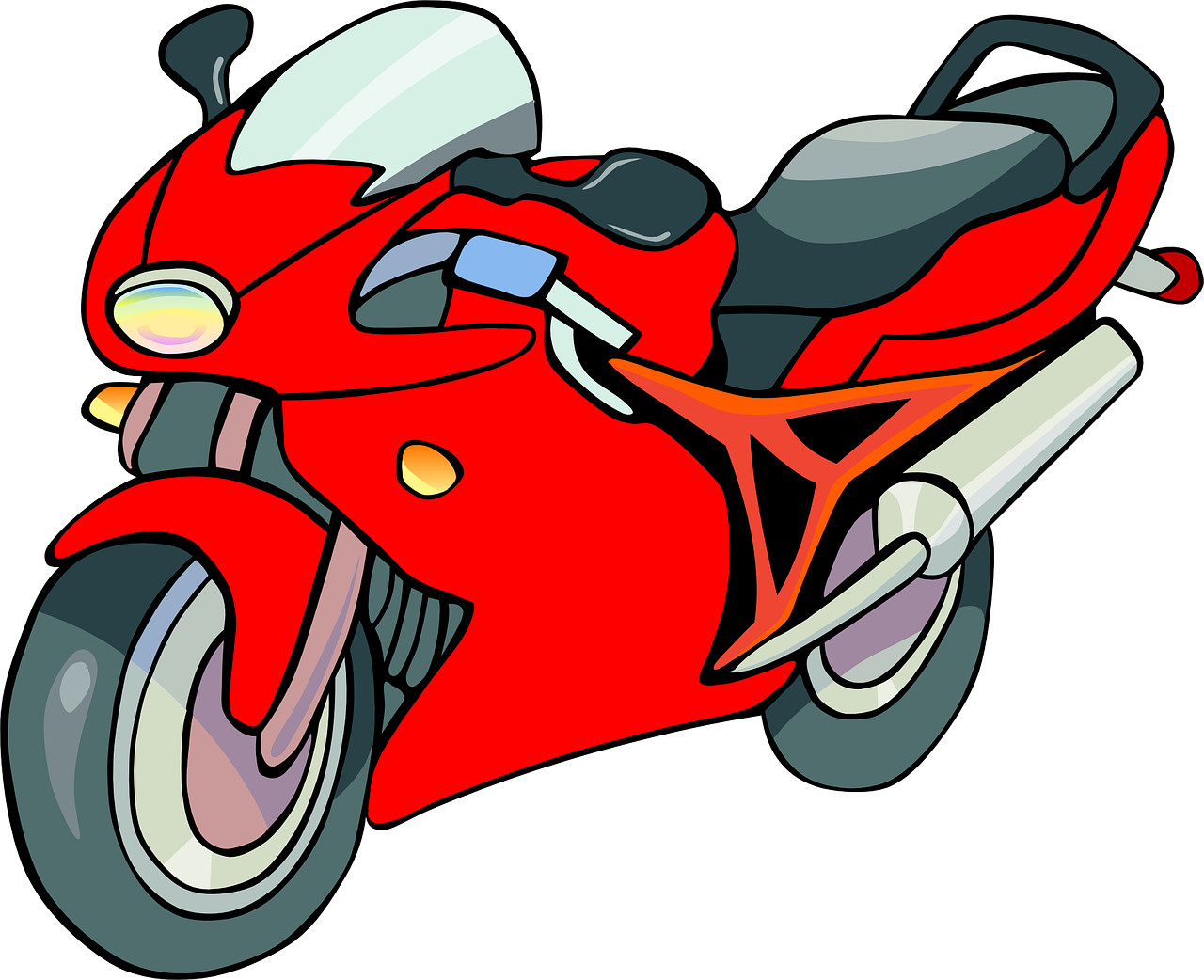 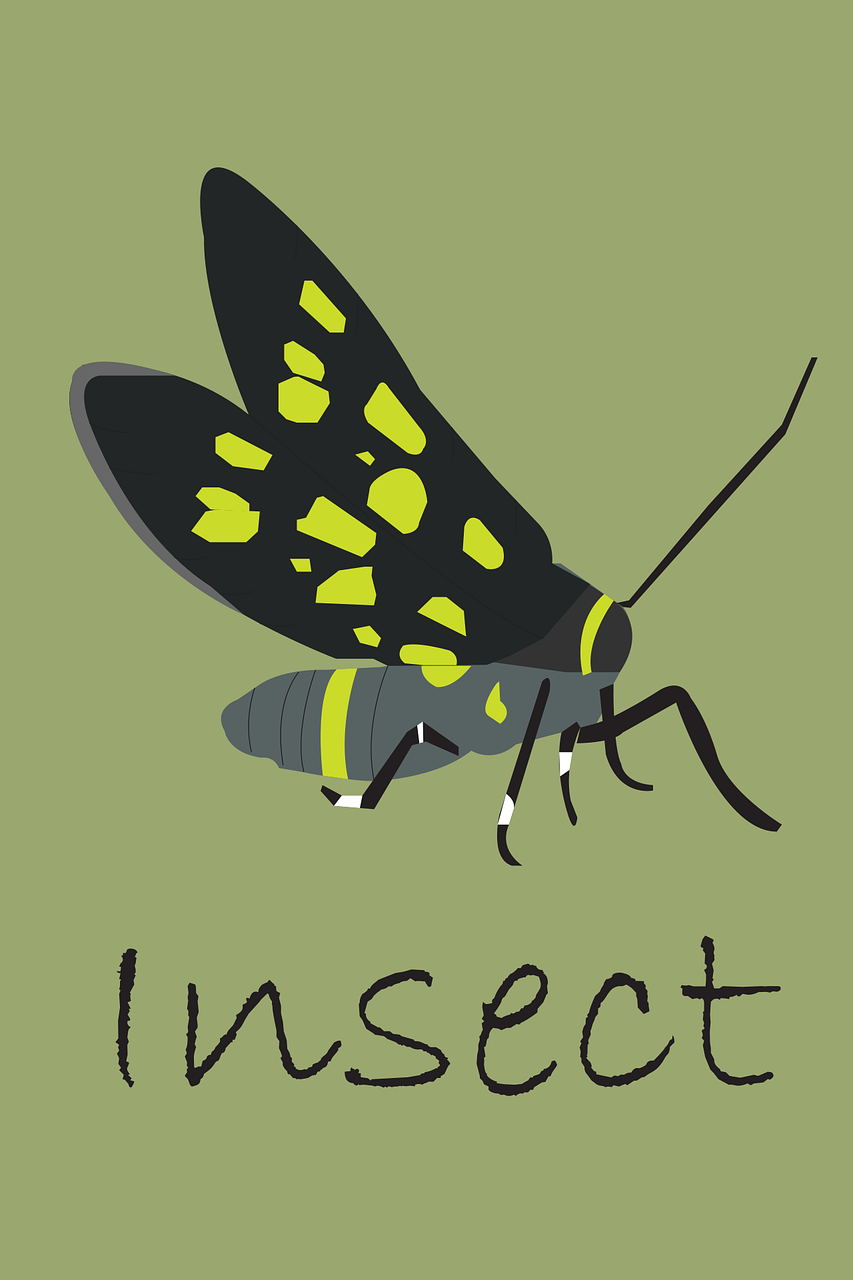 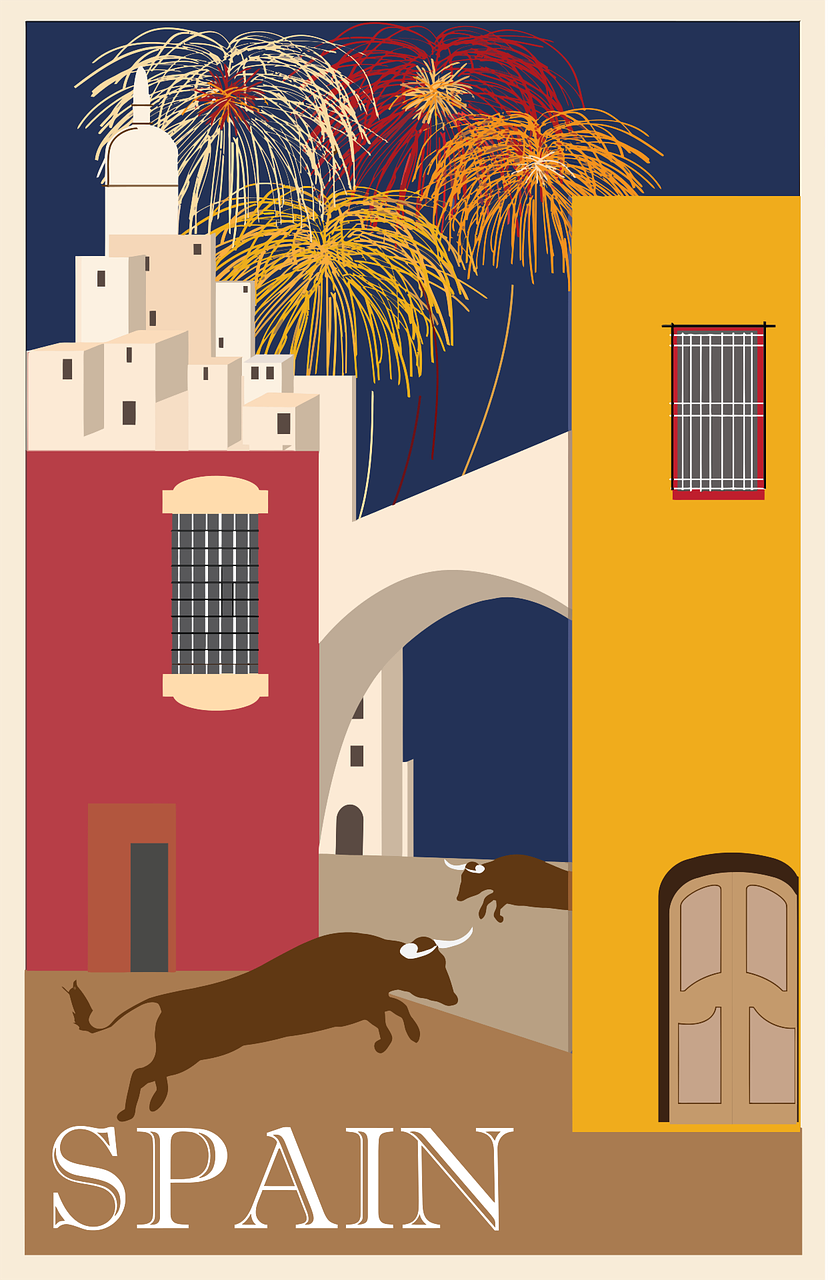 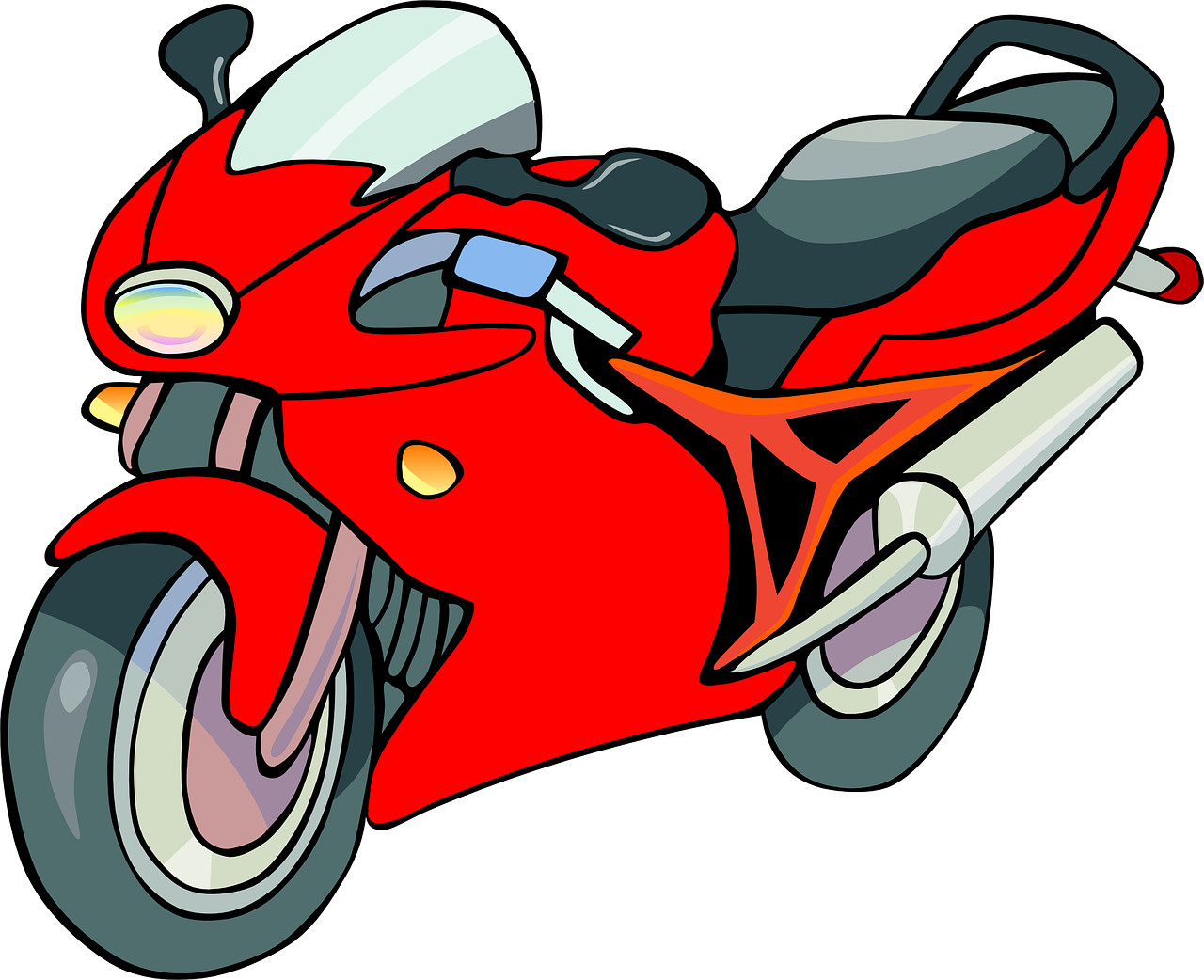 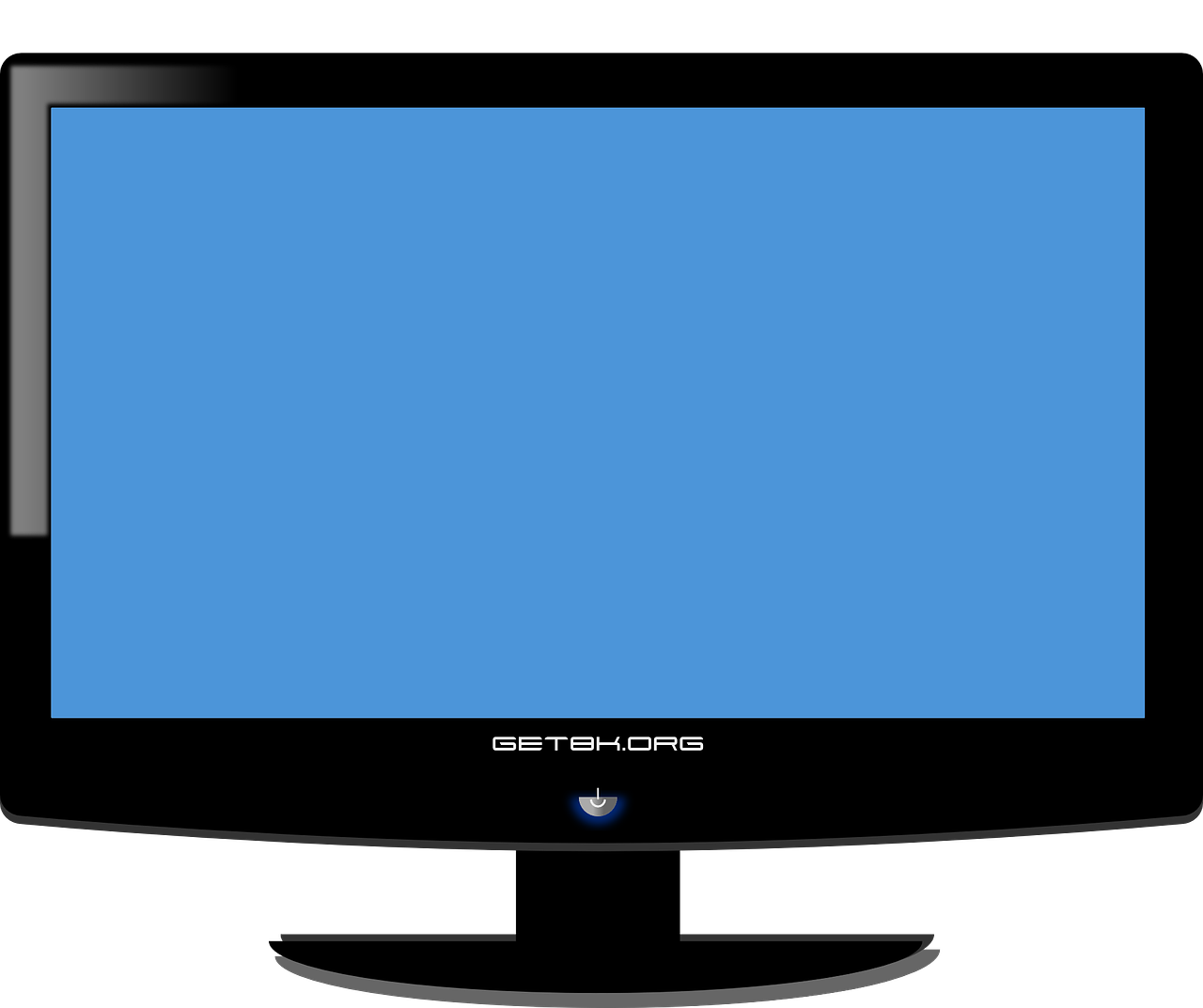 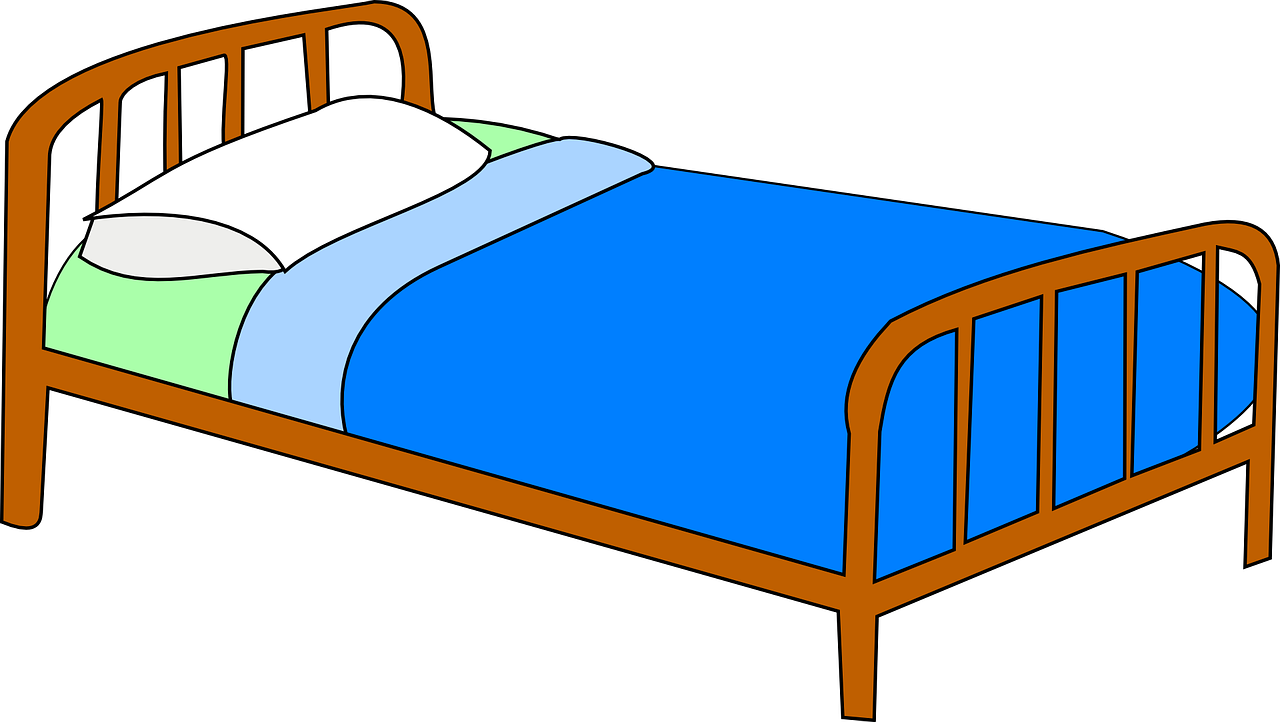 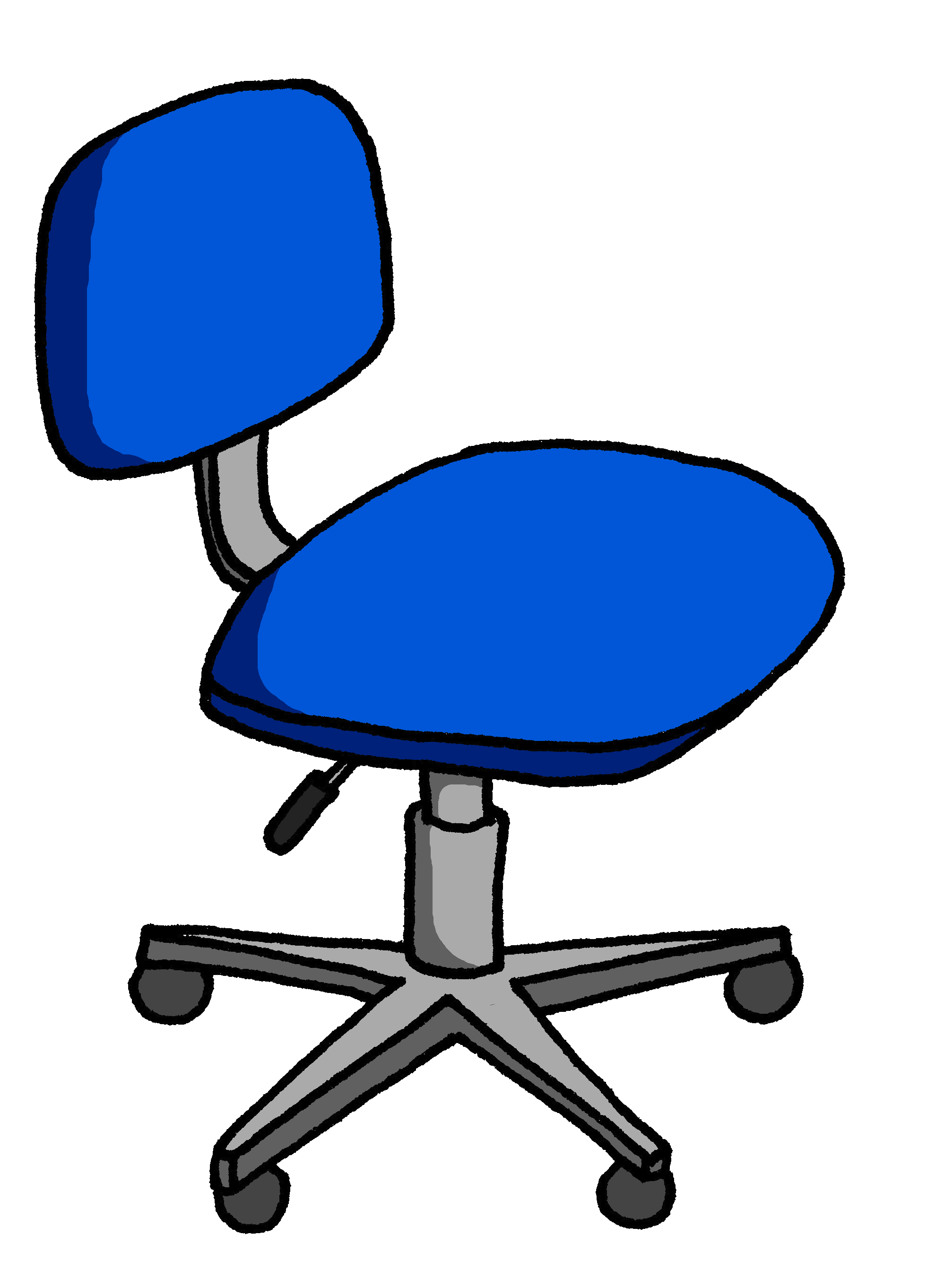 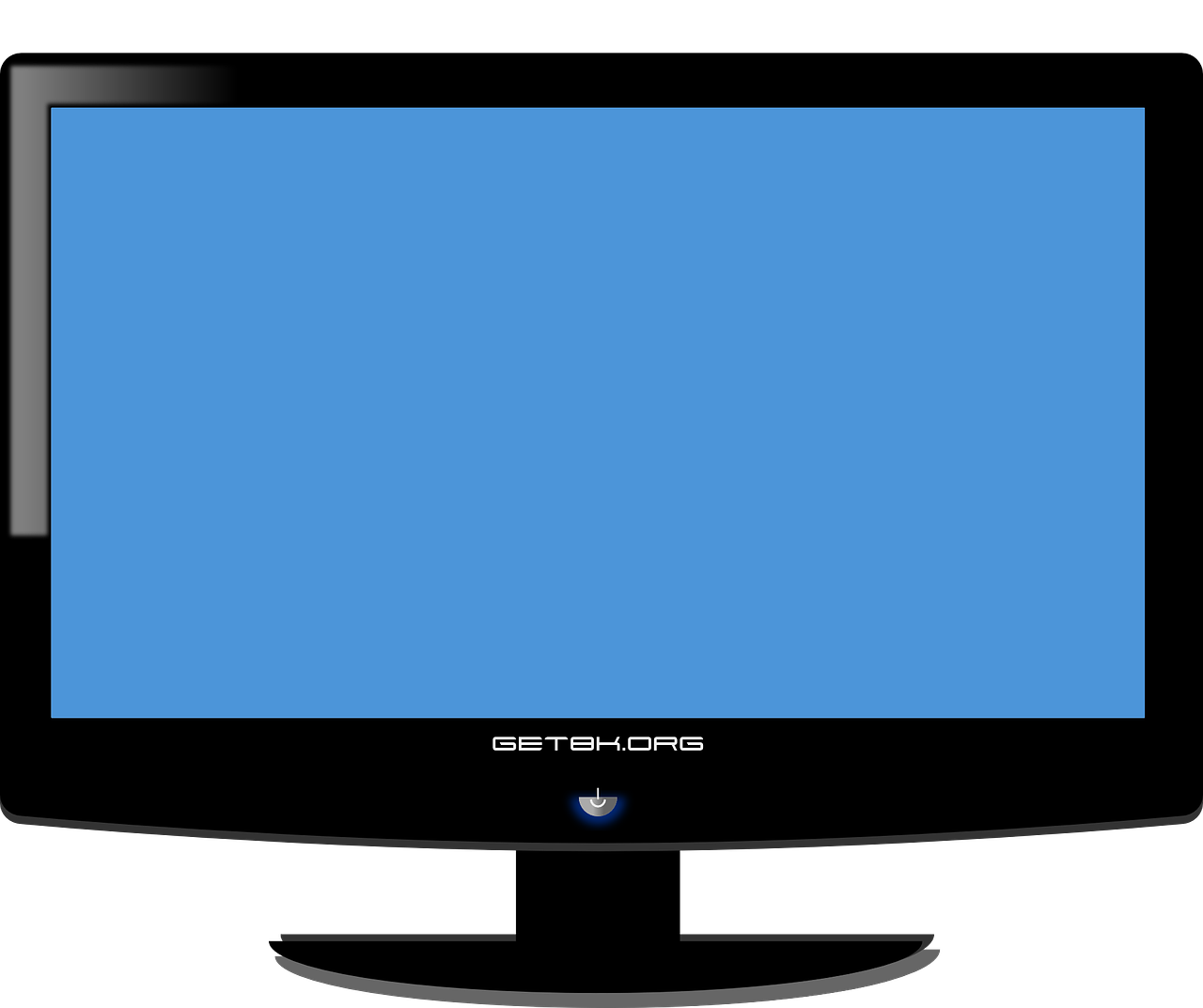 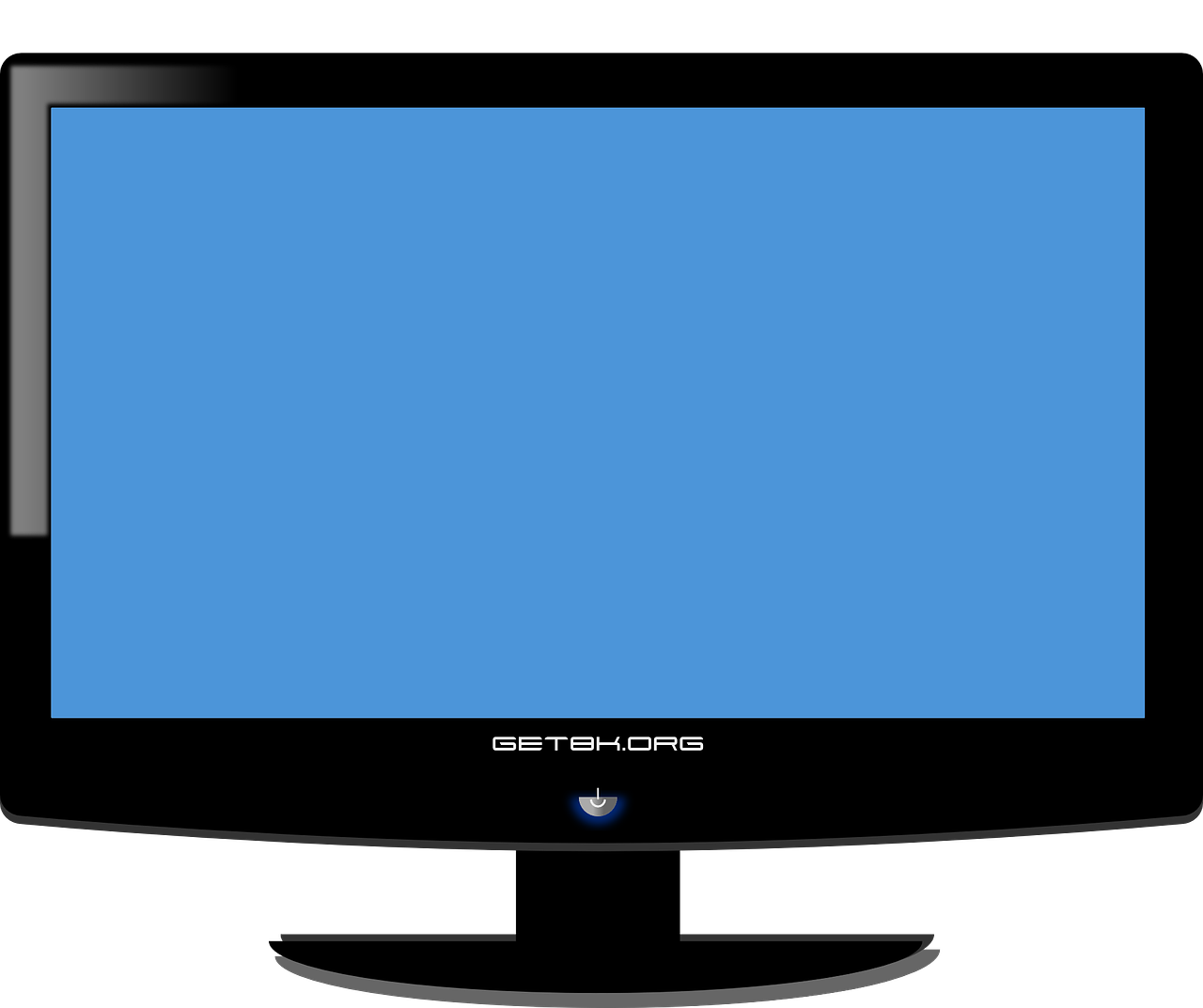 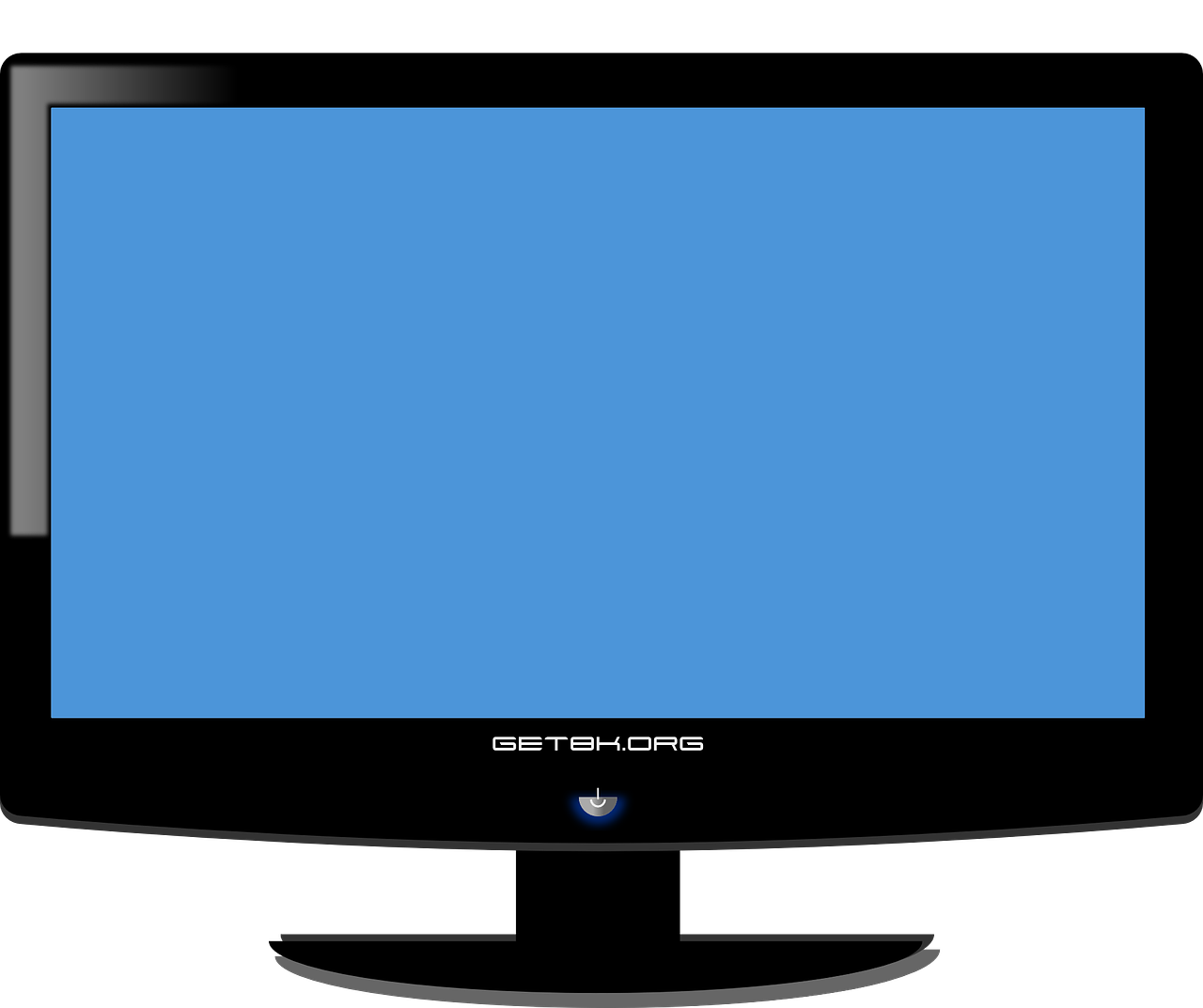 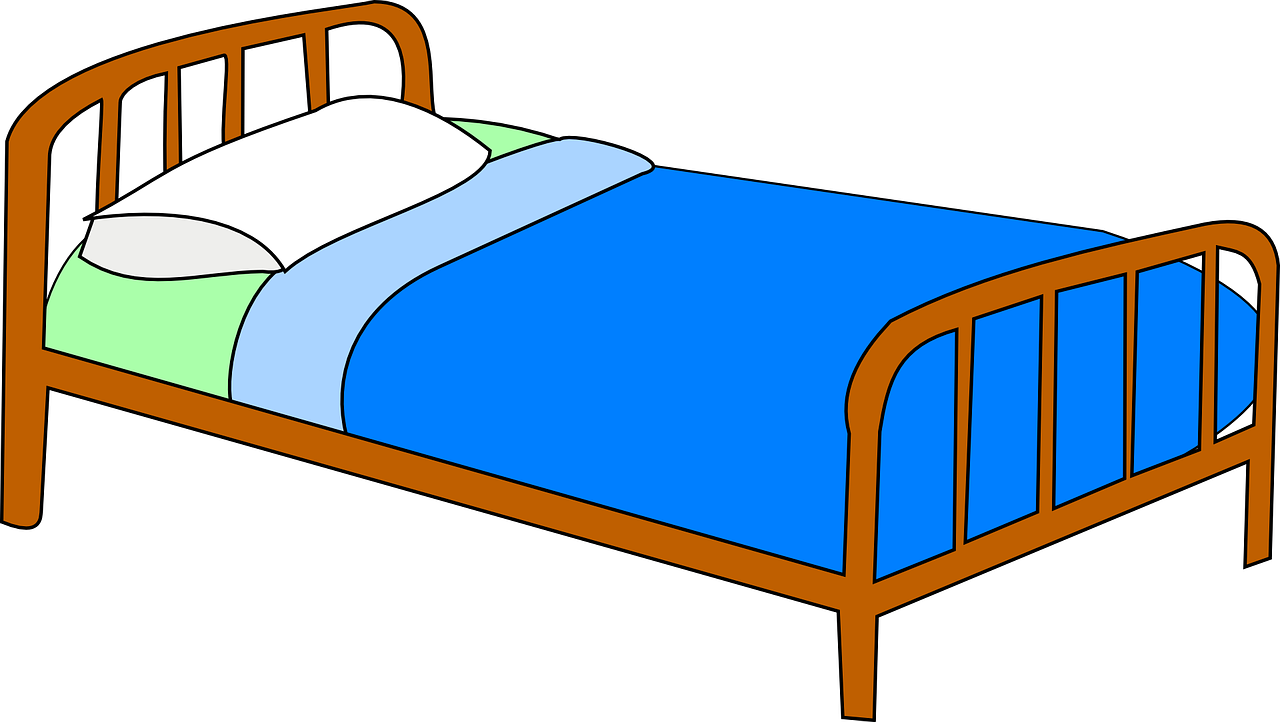 B
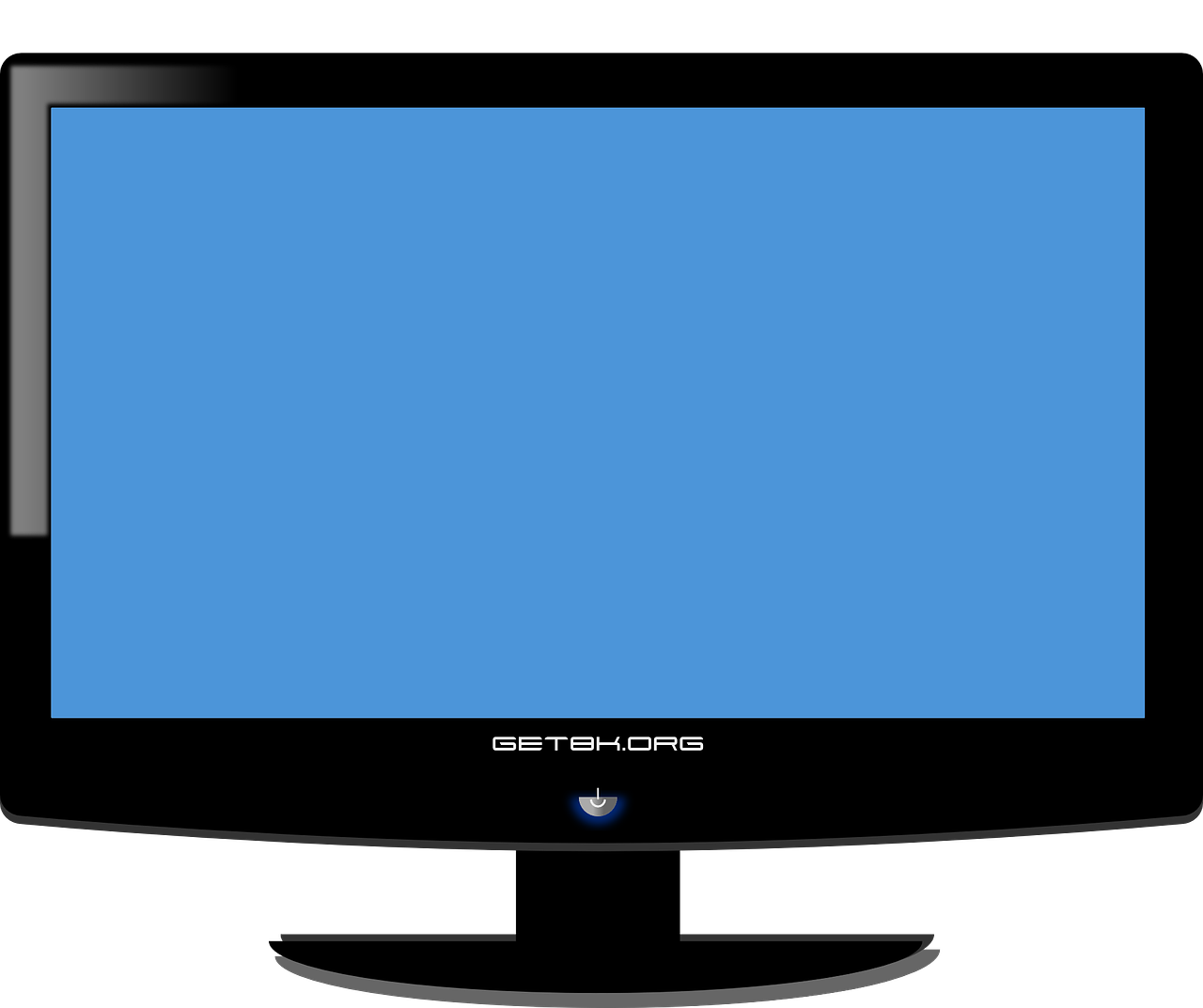 D
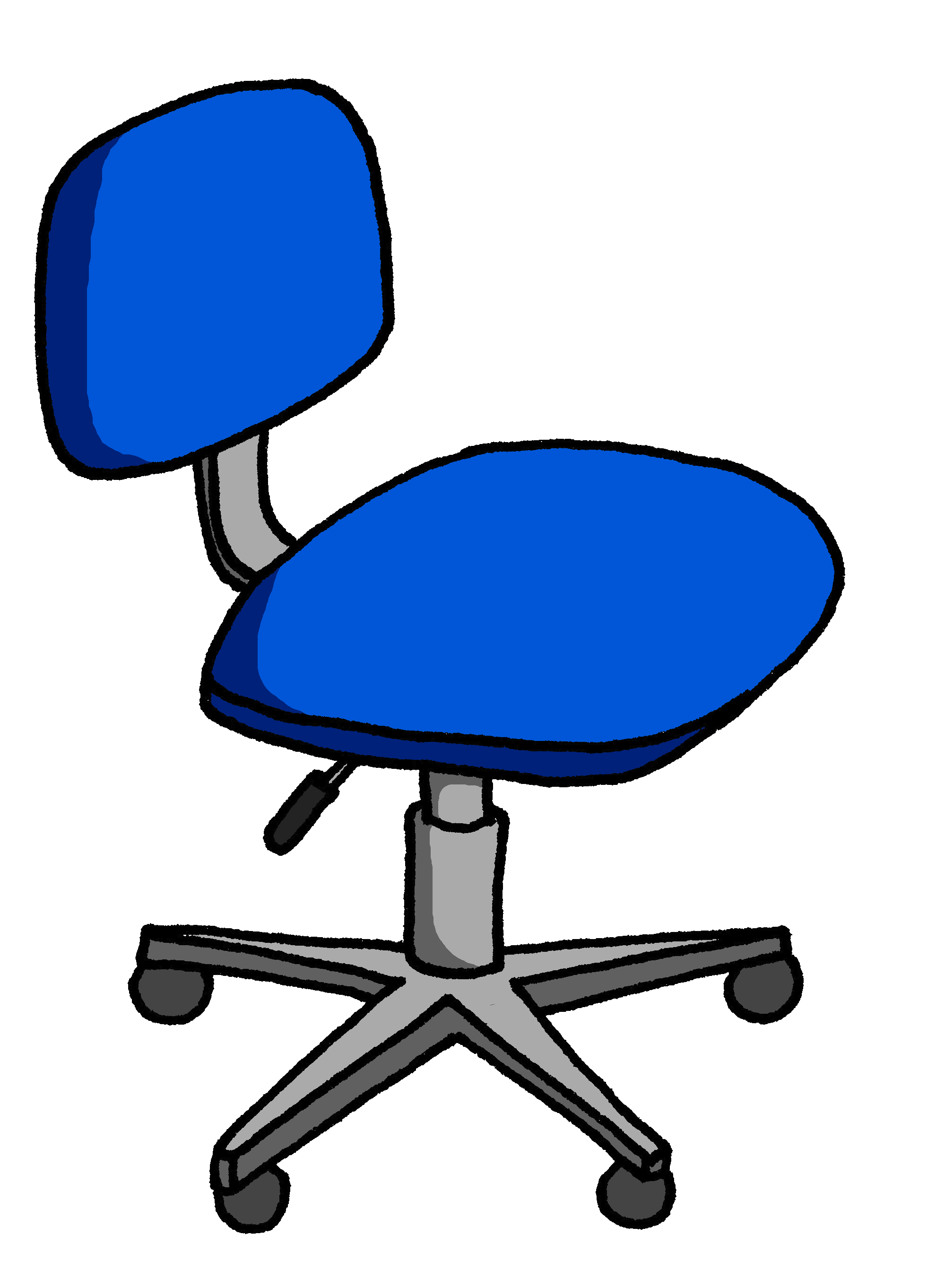 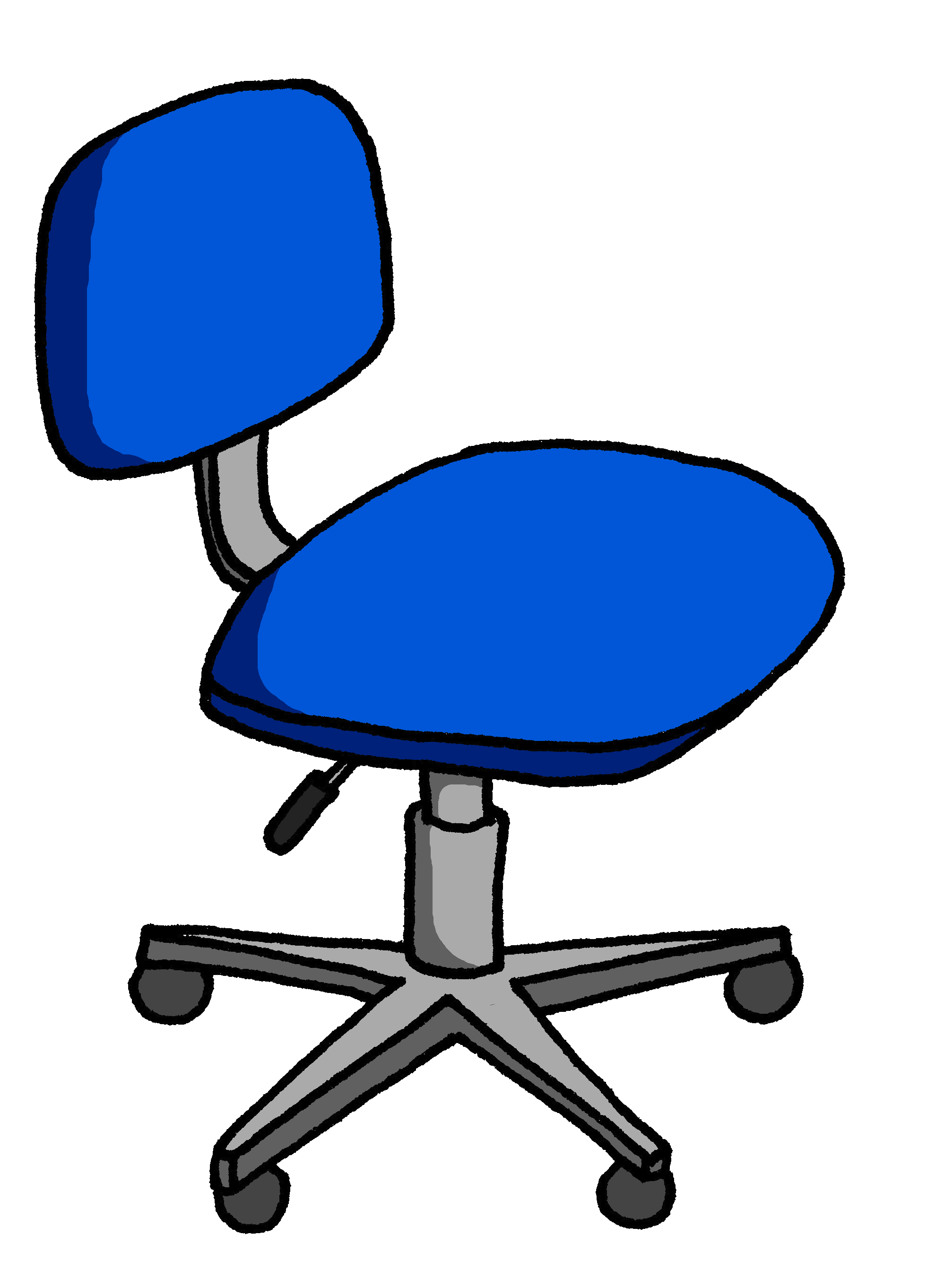 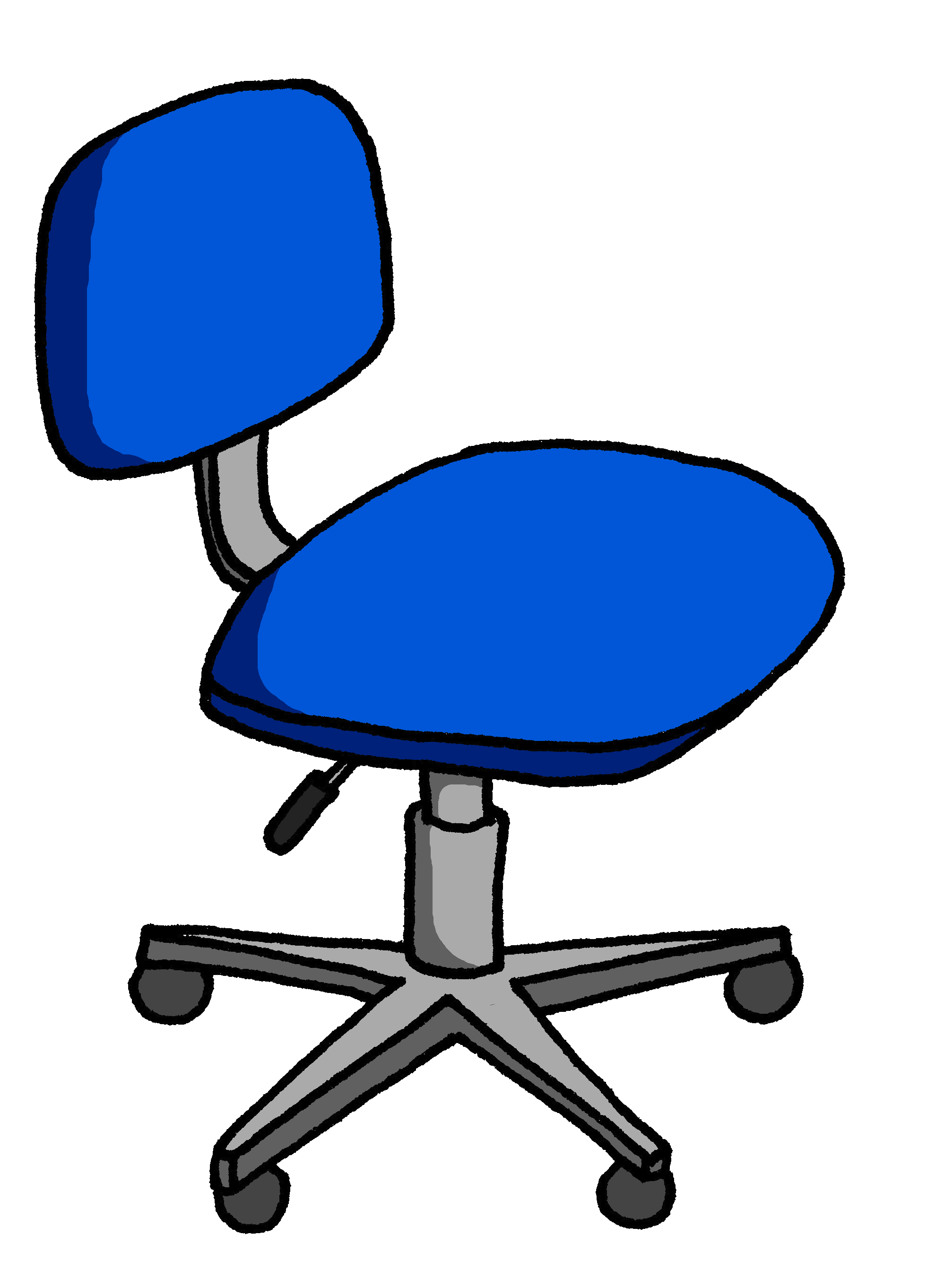 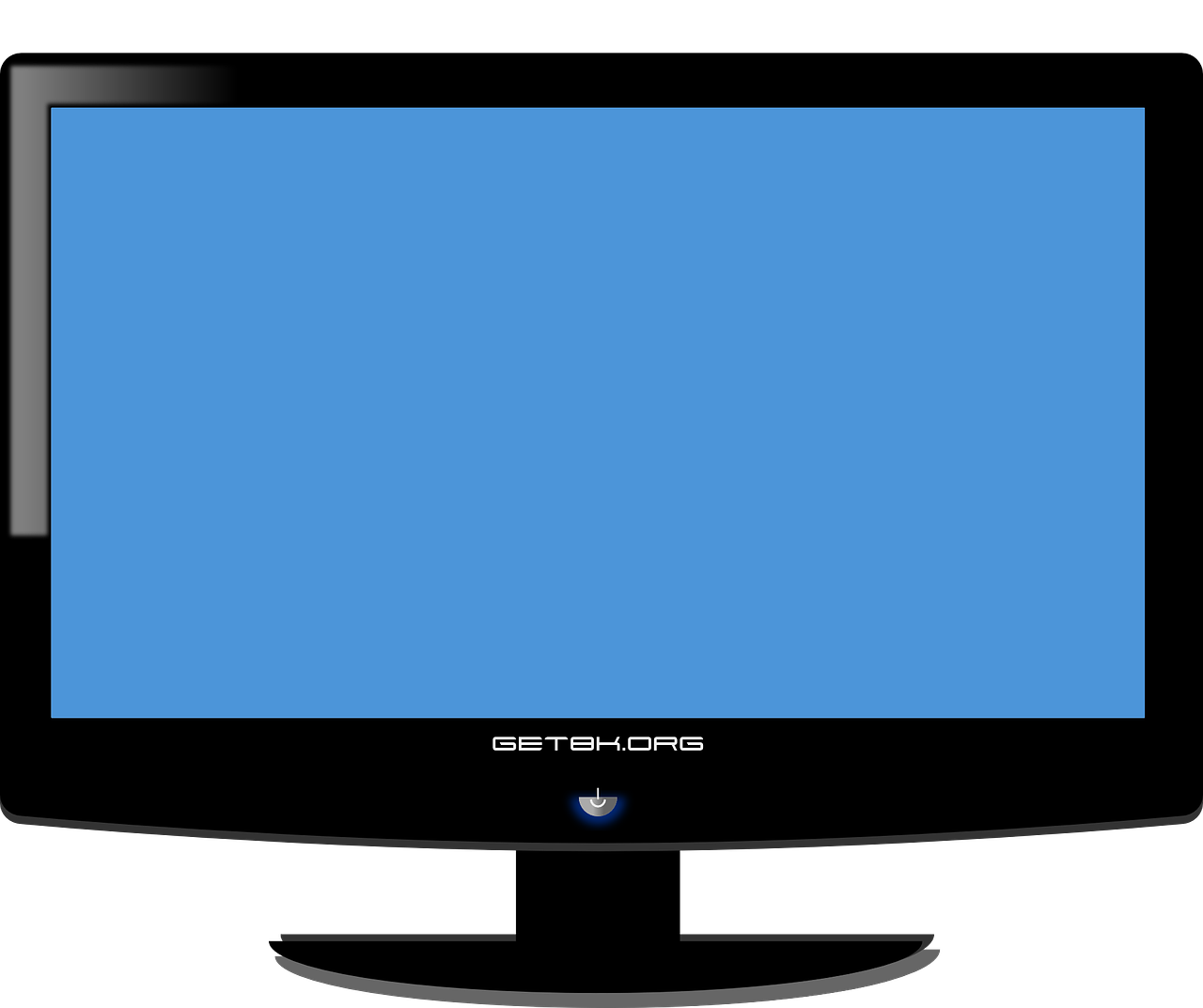 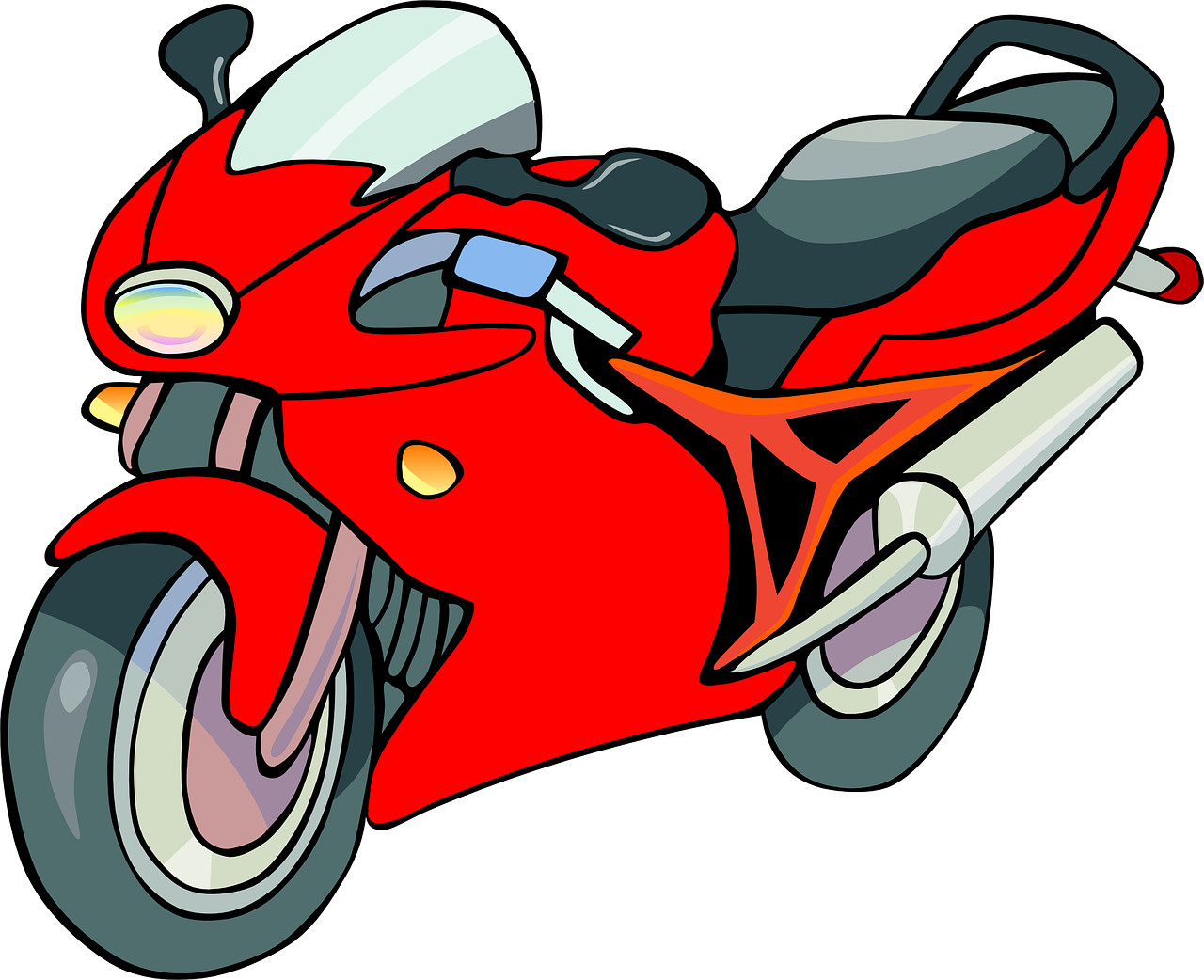 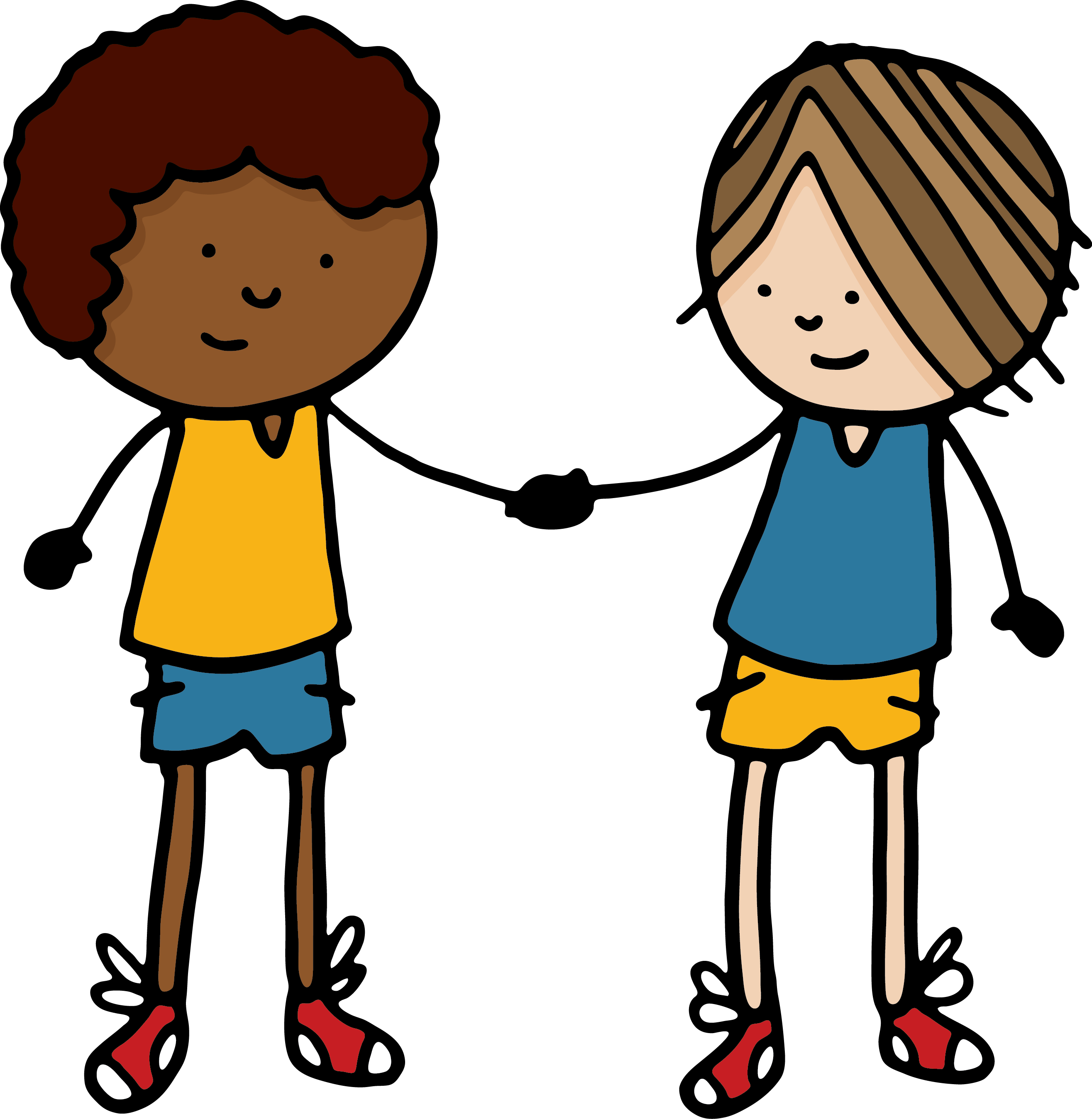 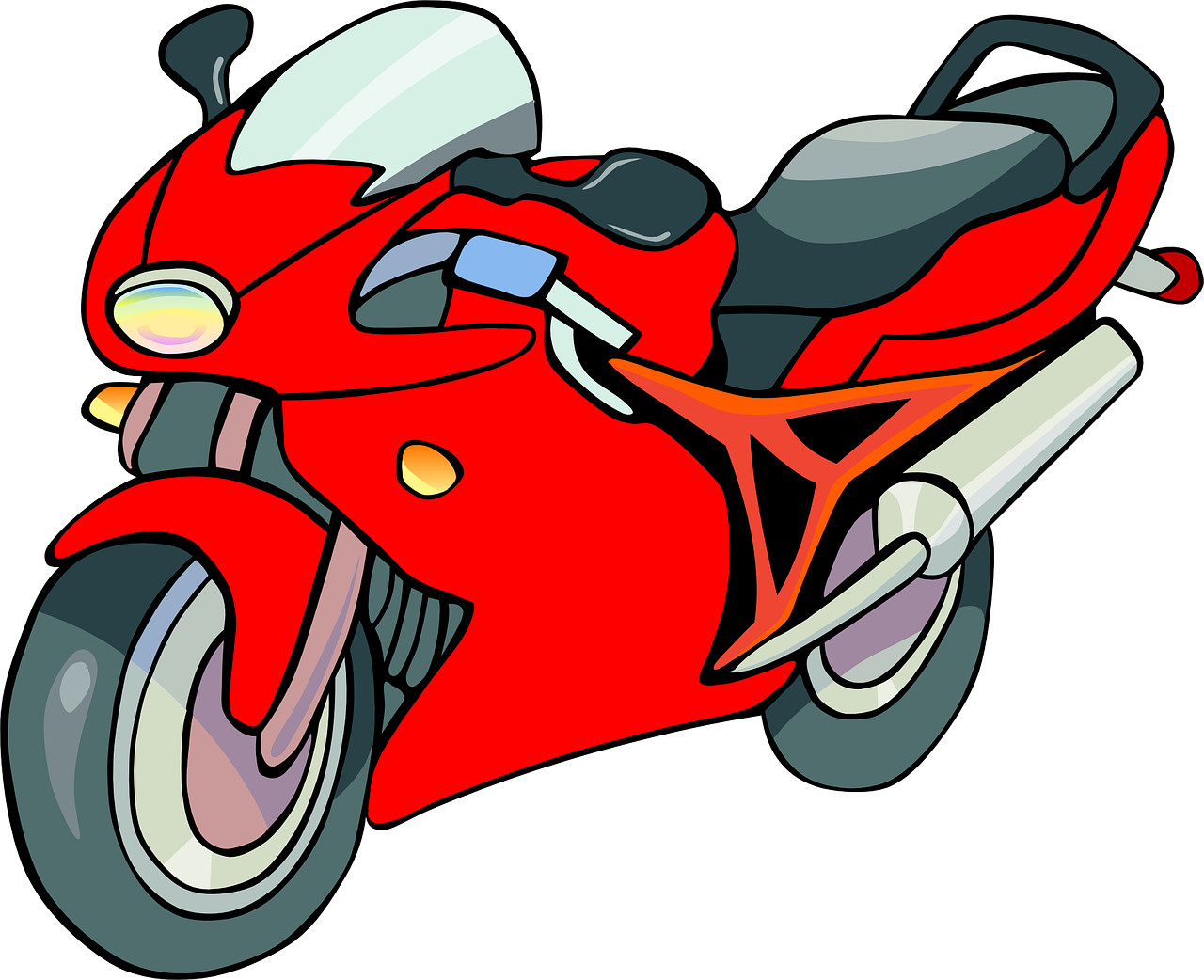 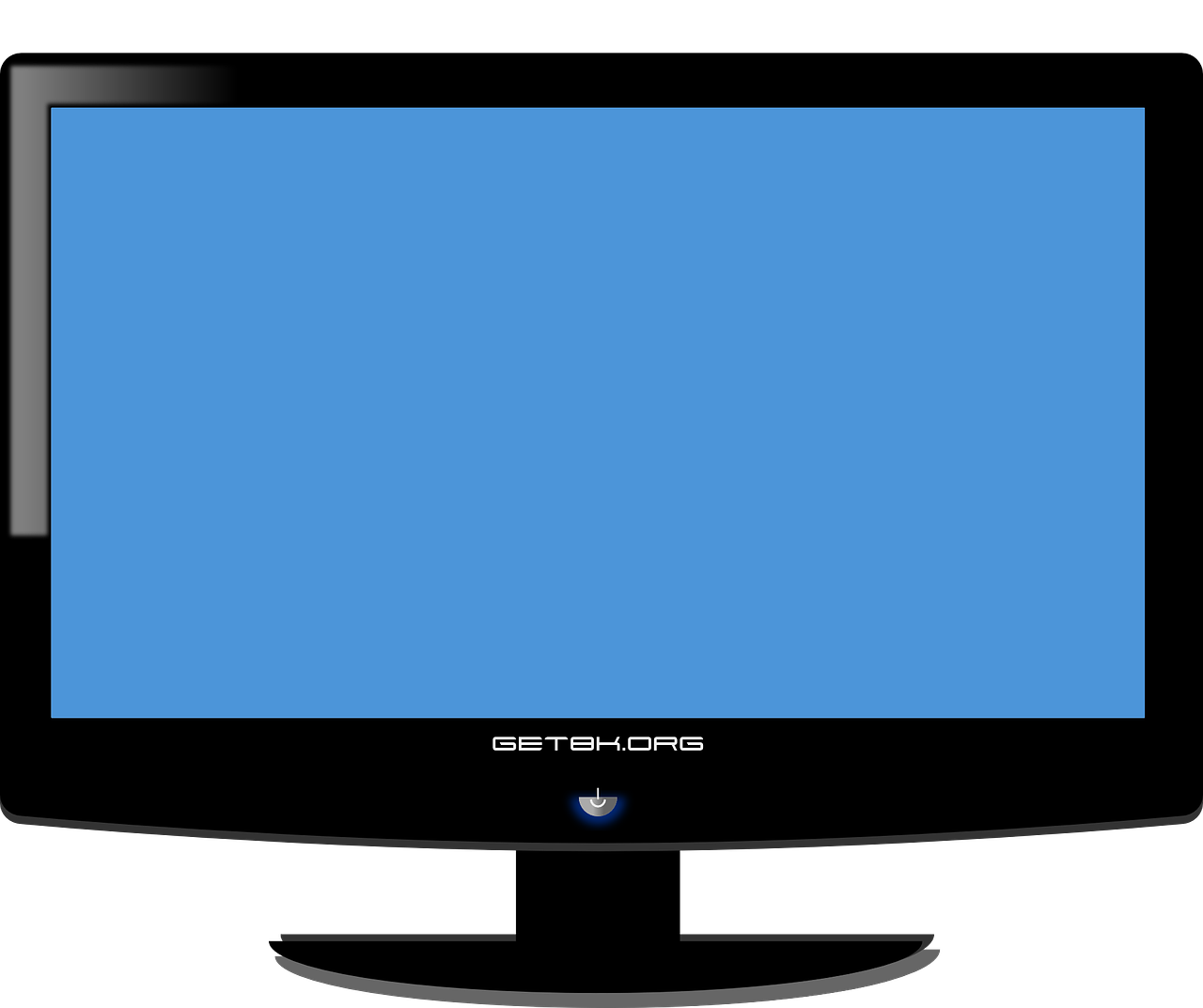 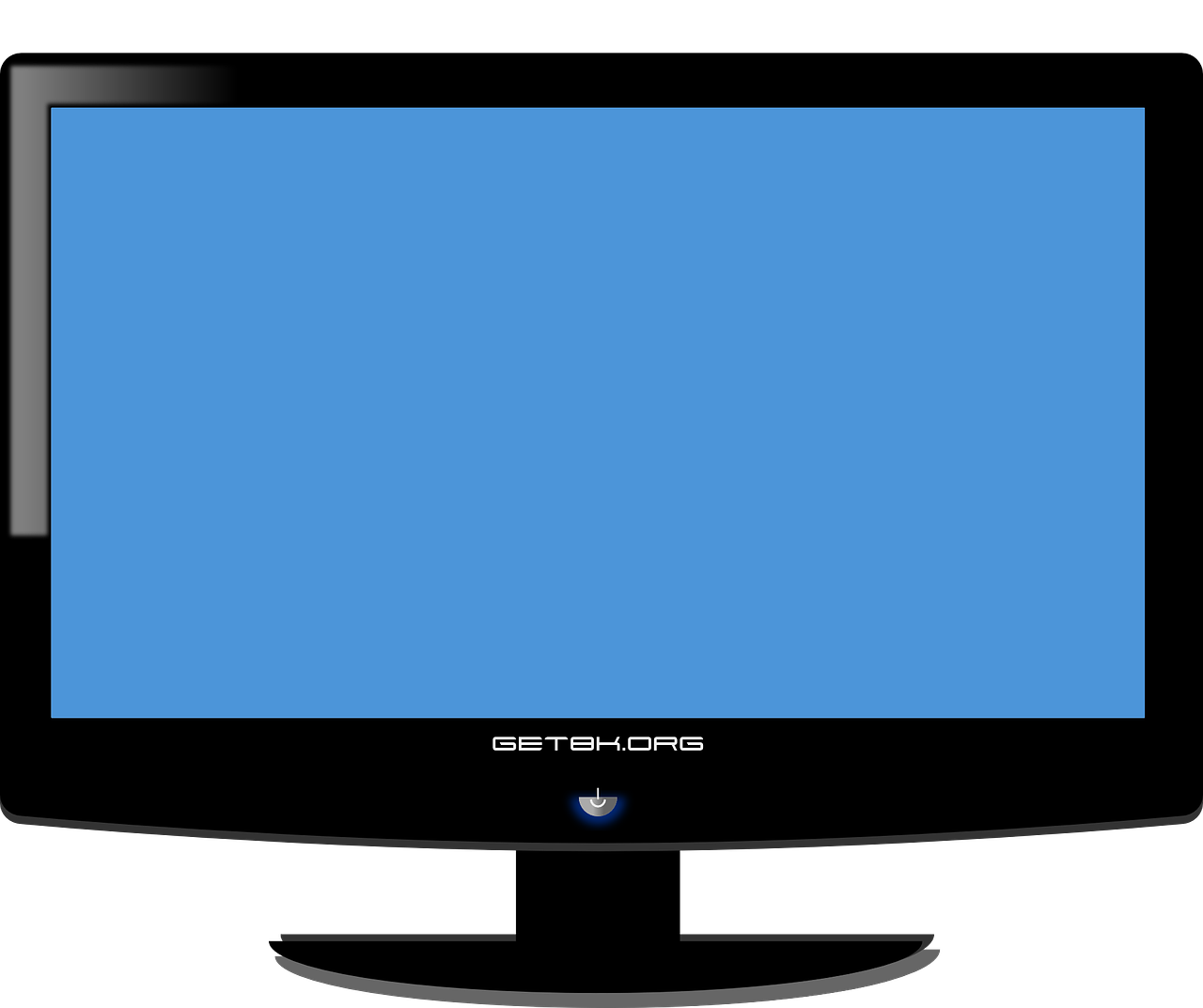 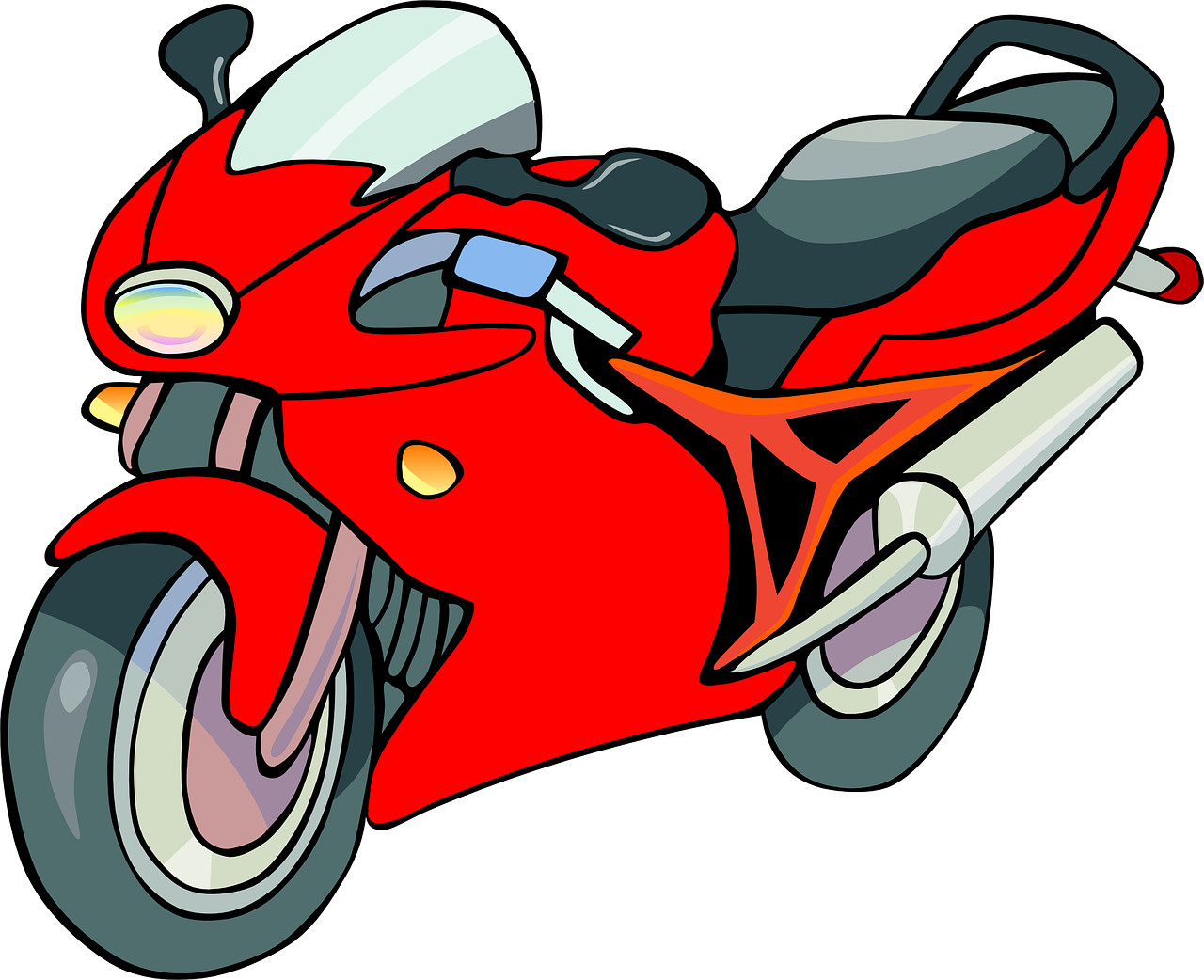 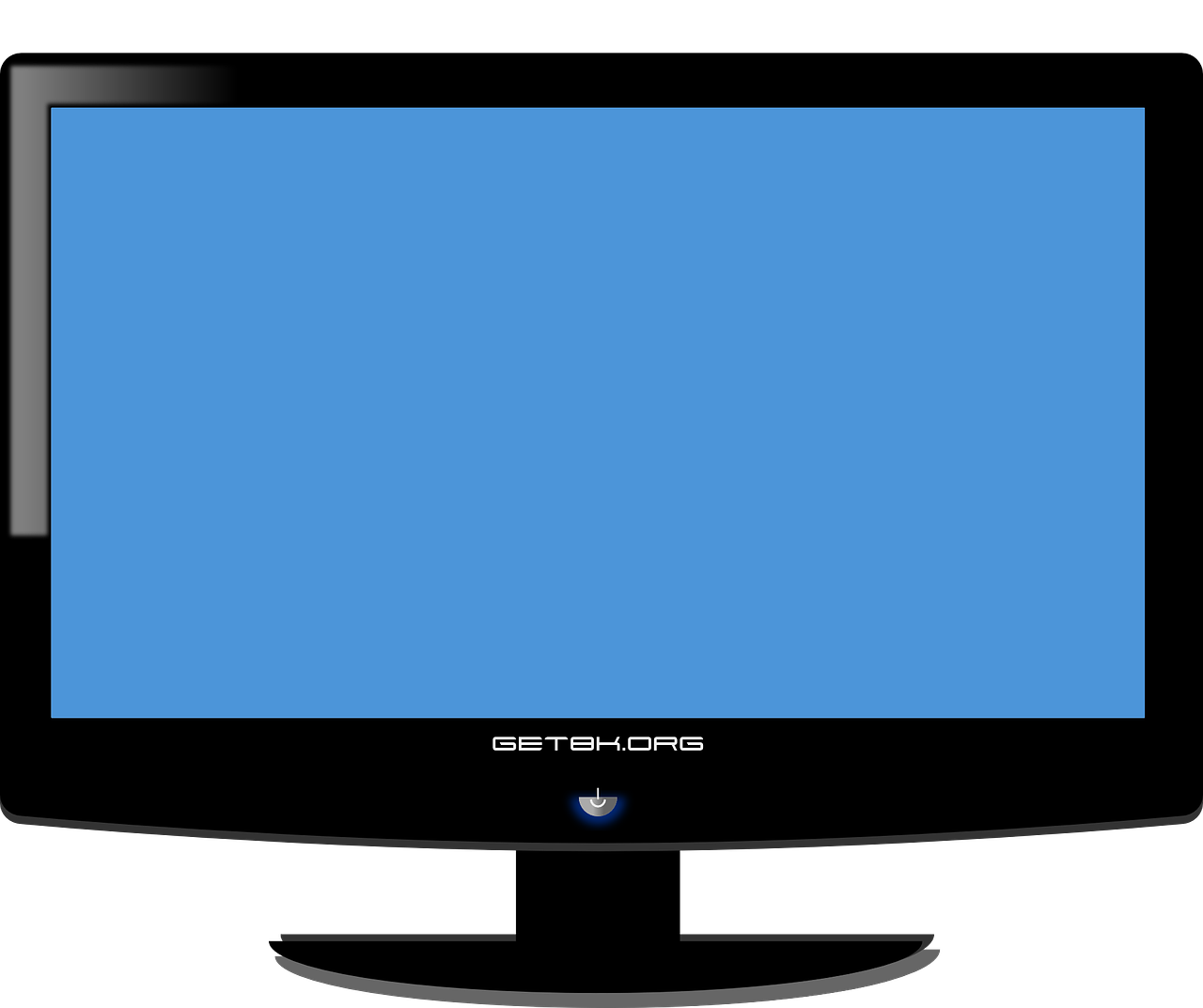 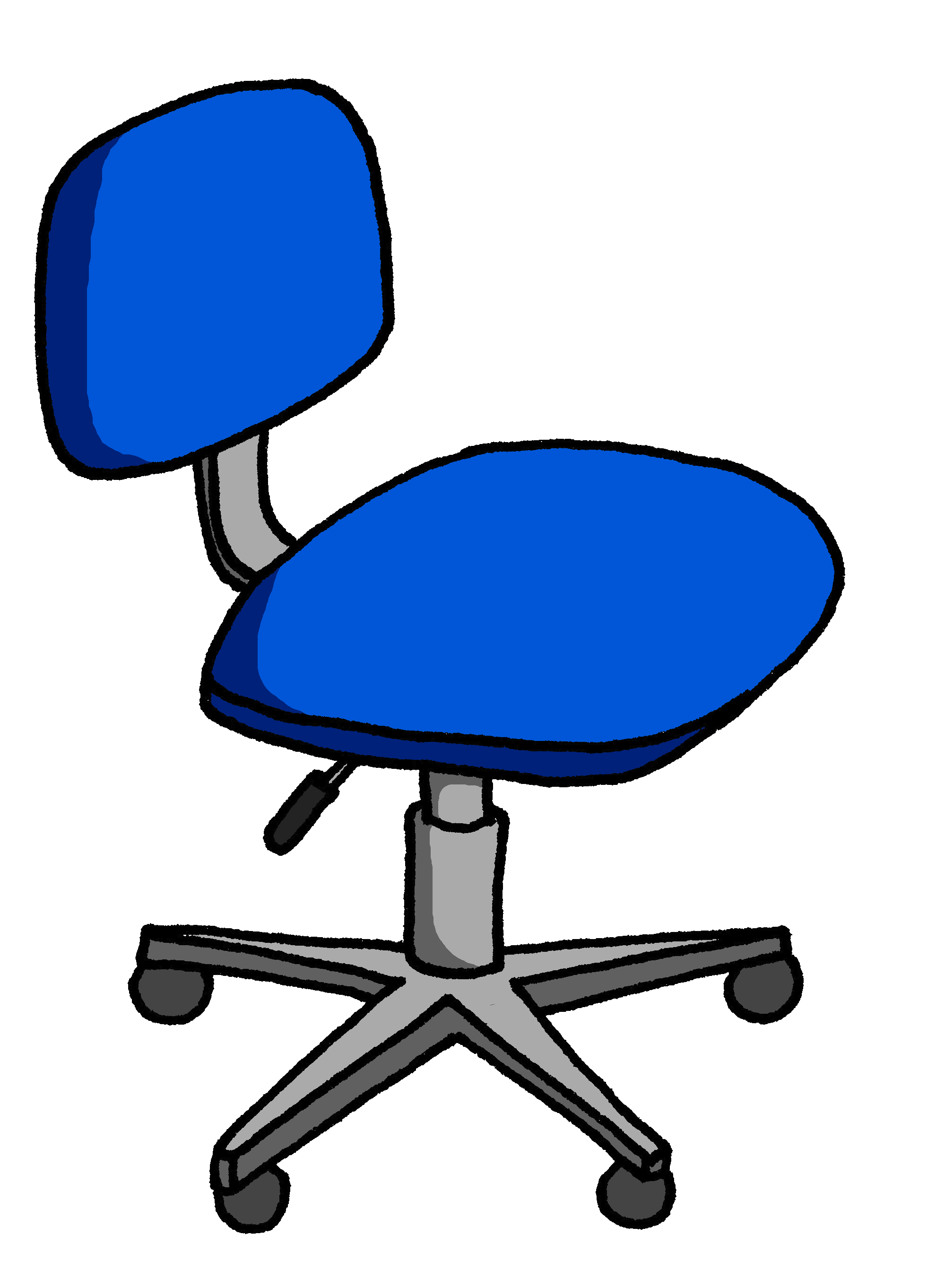 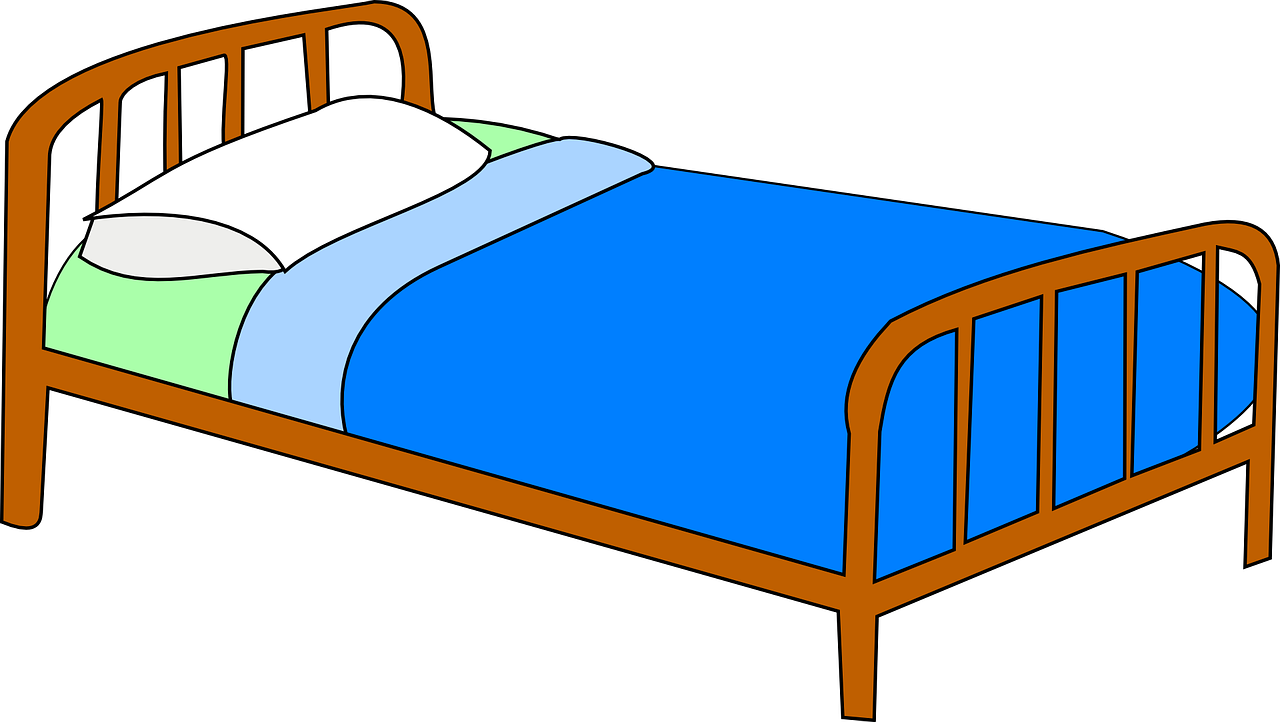 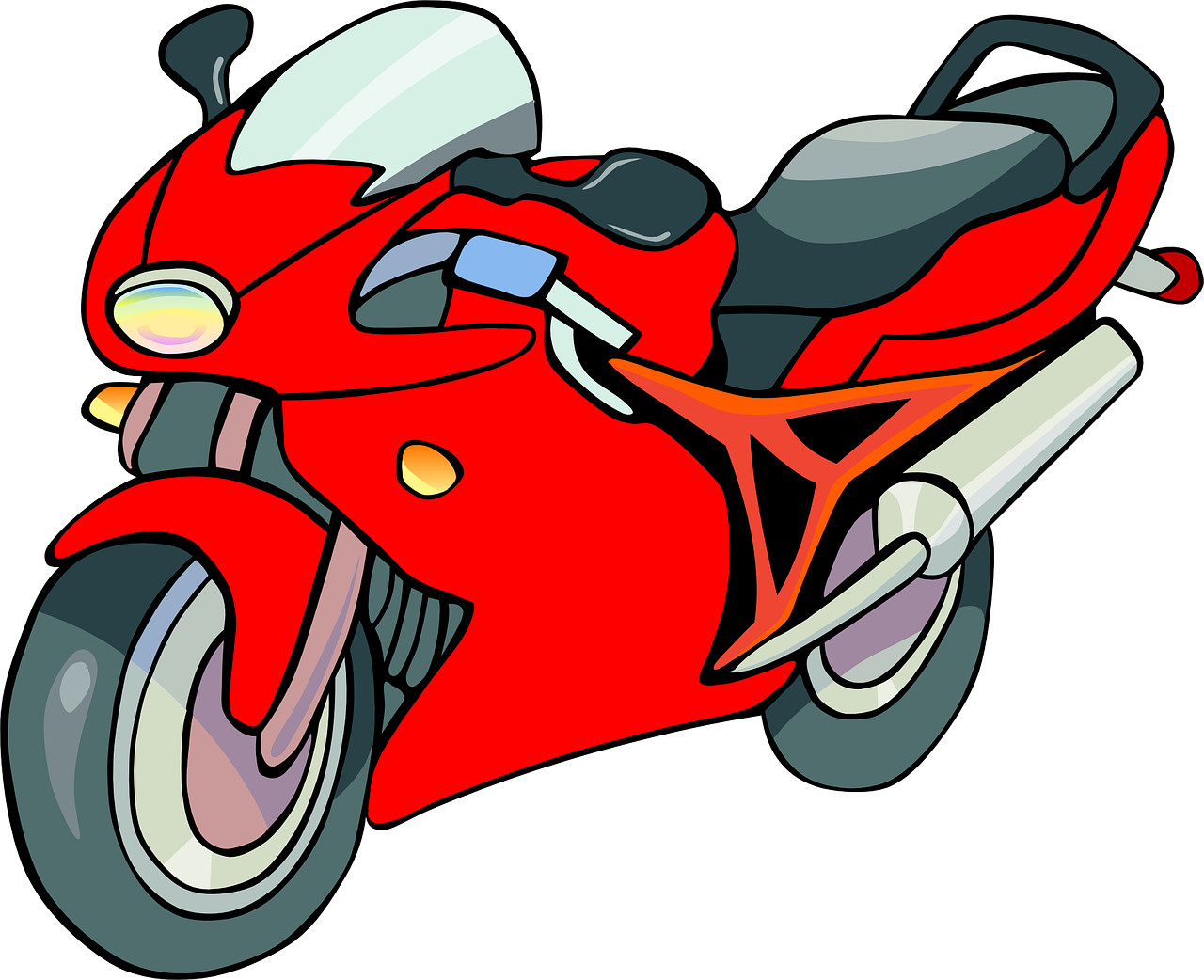 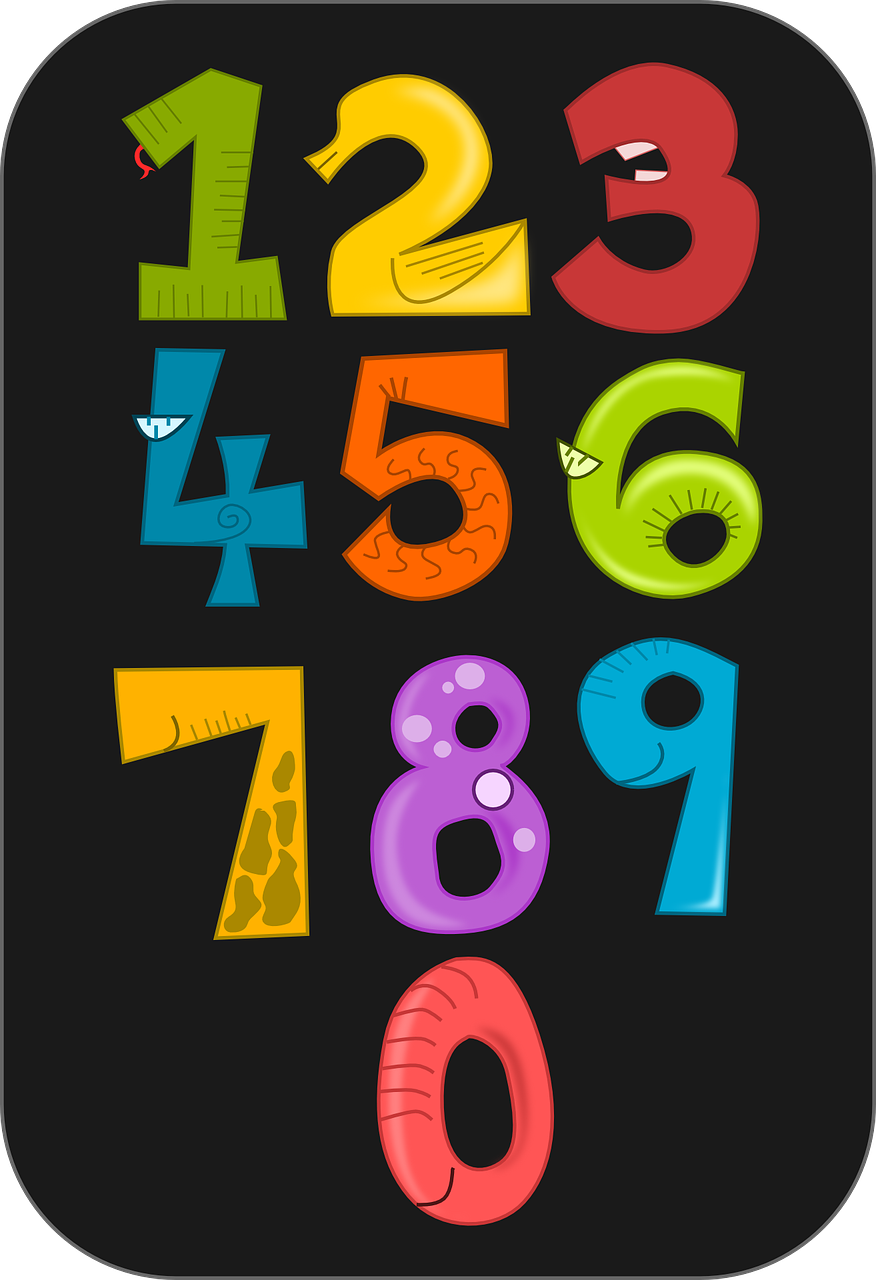 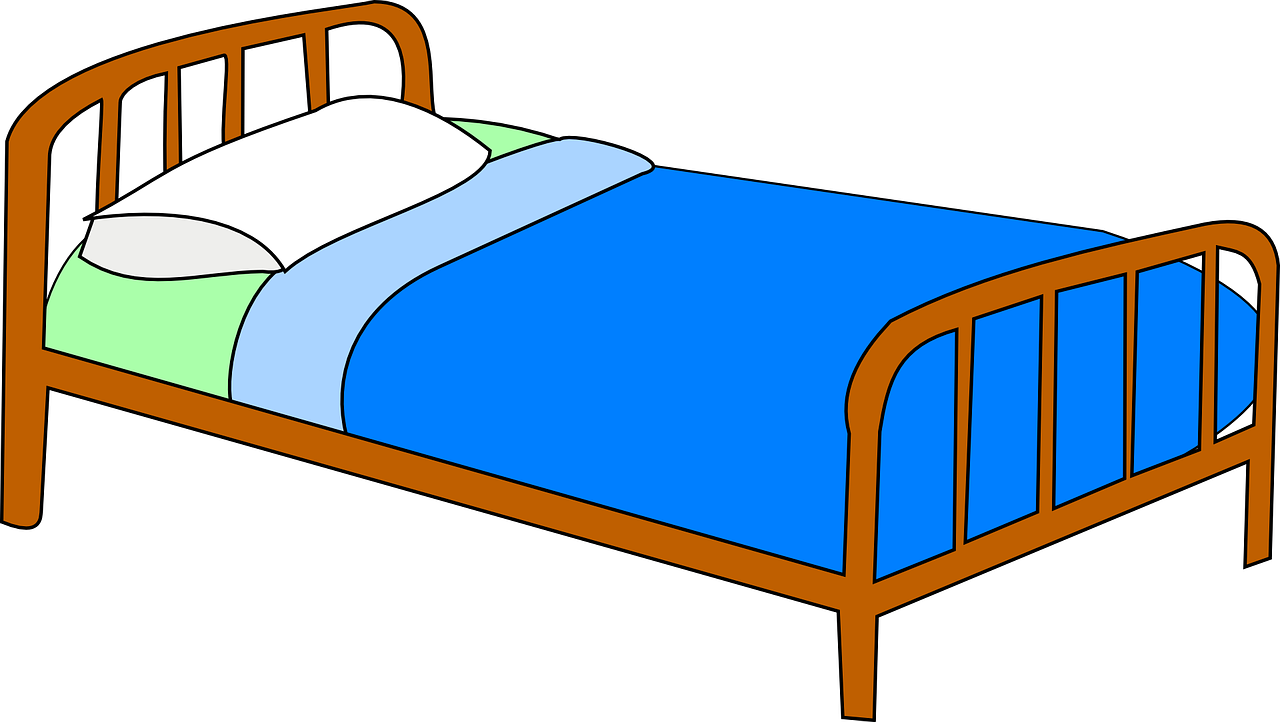 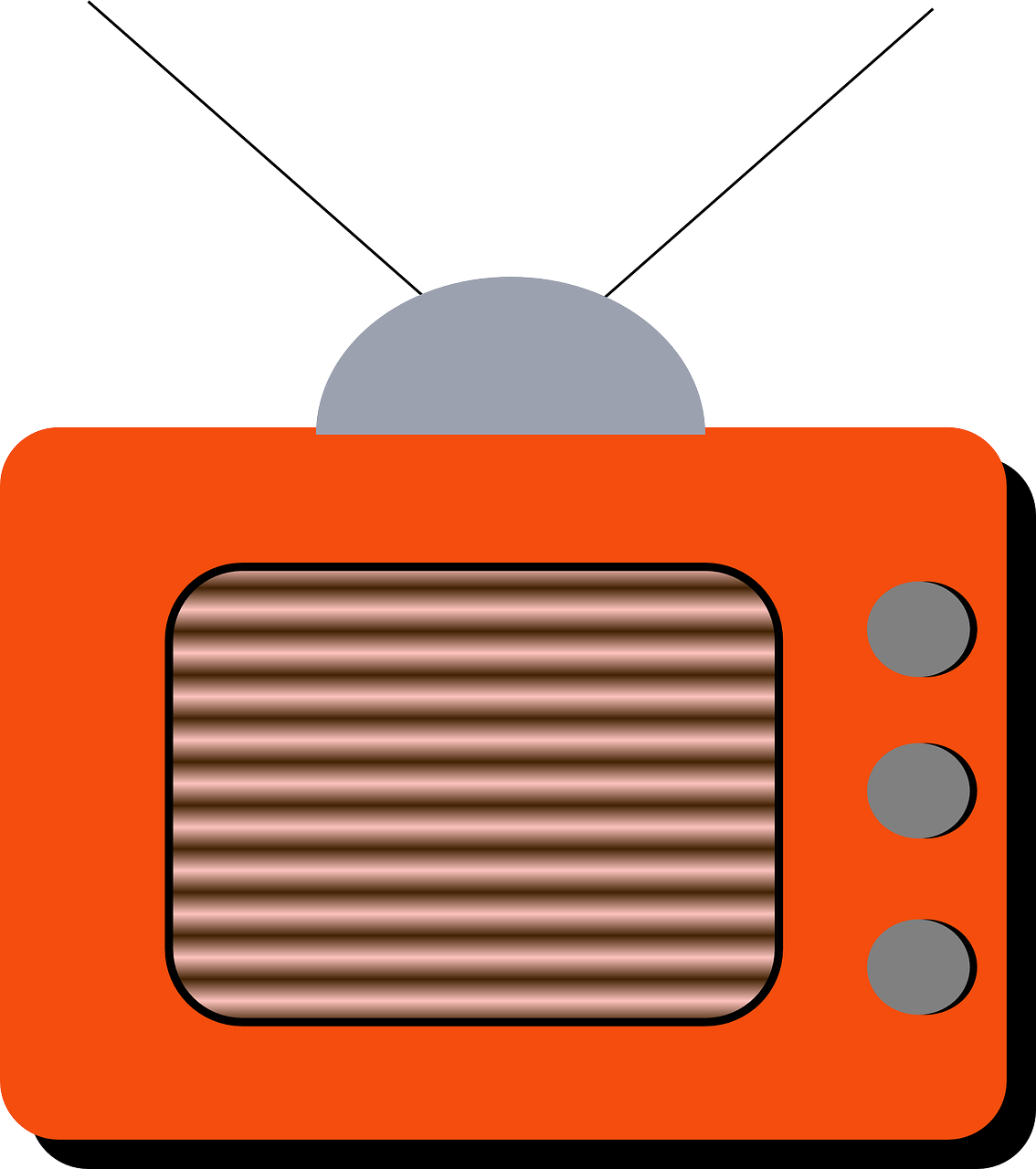 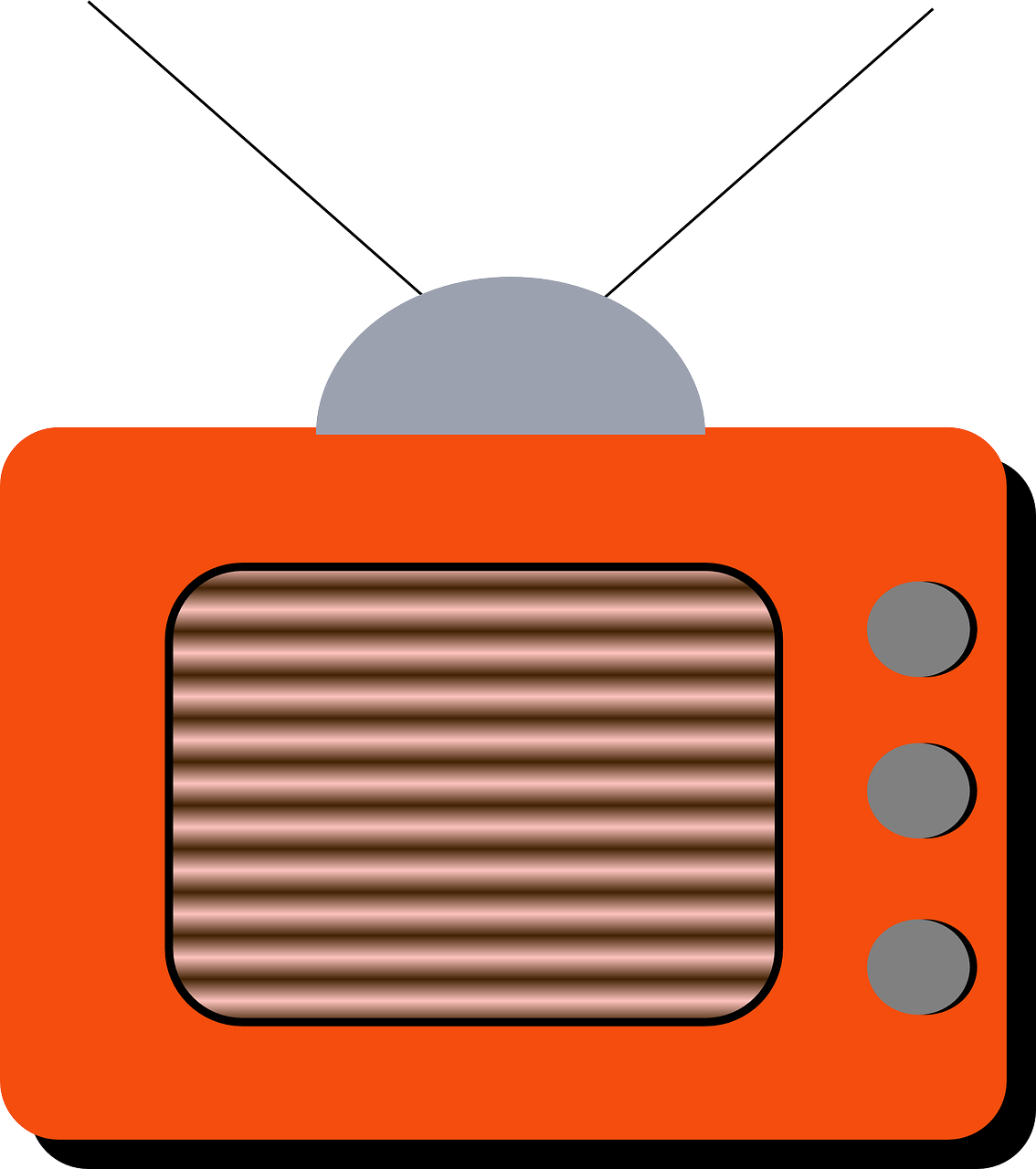 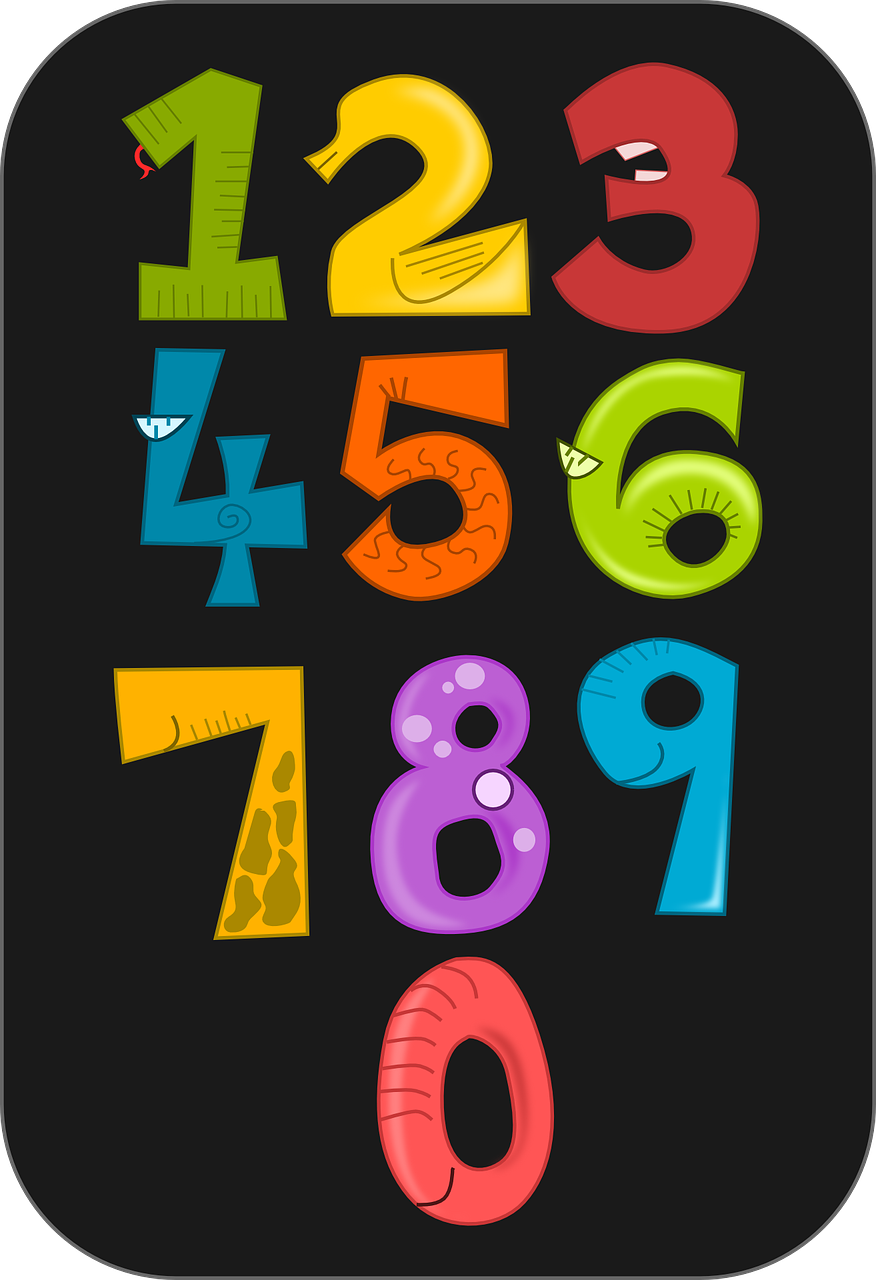 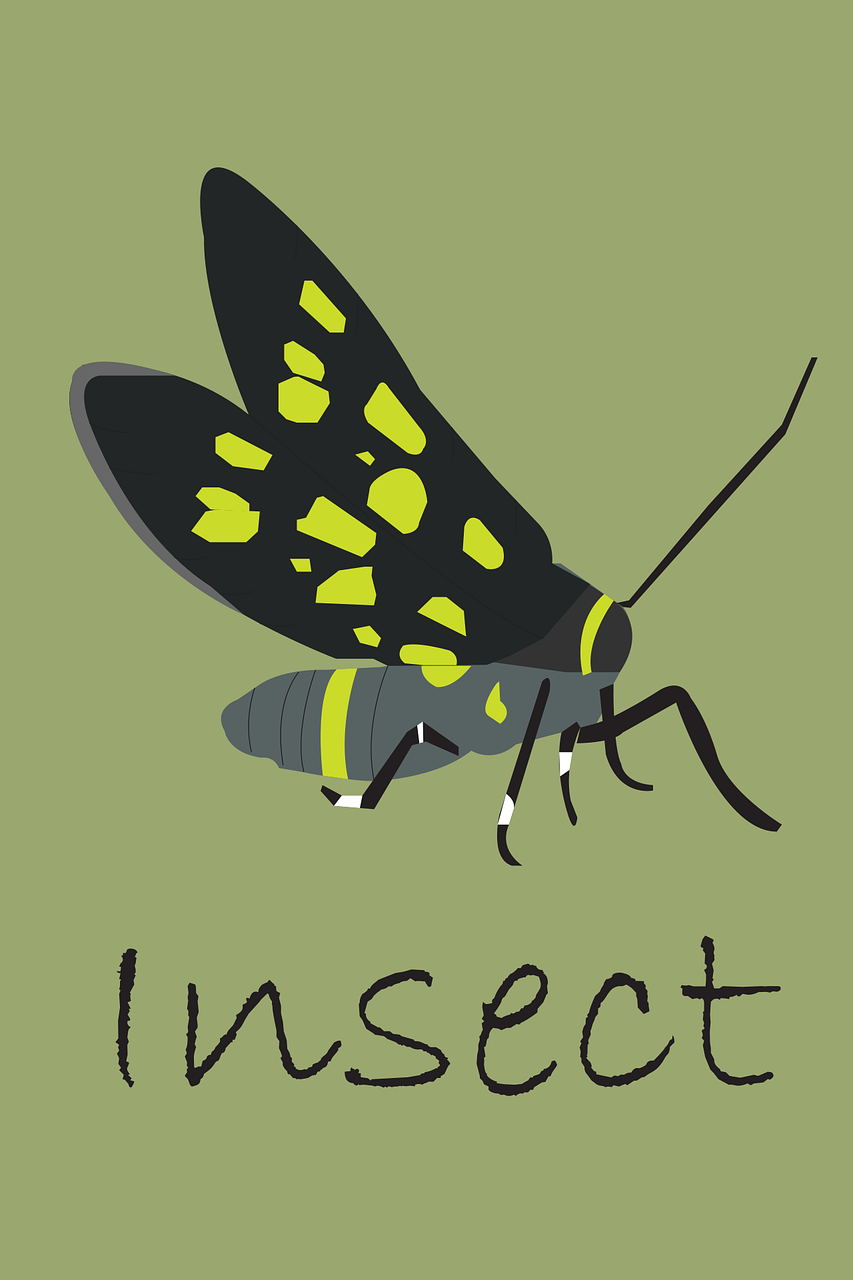 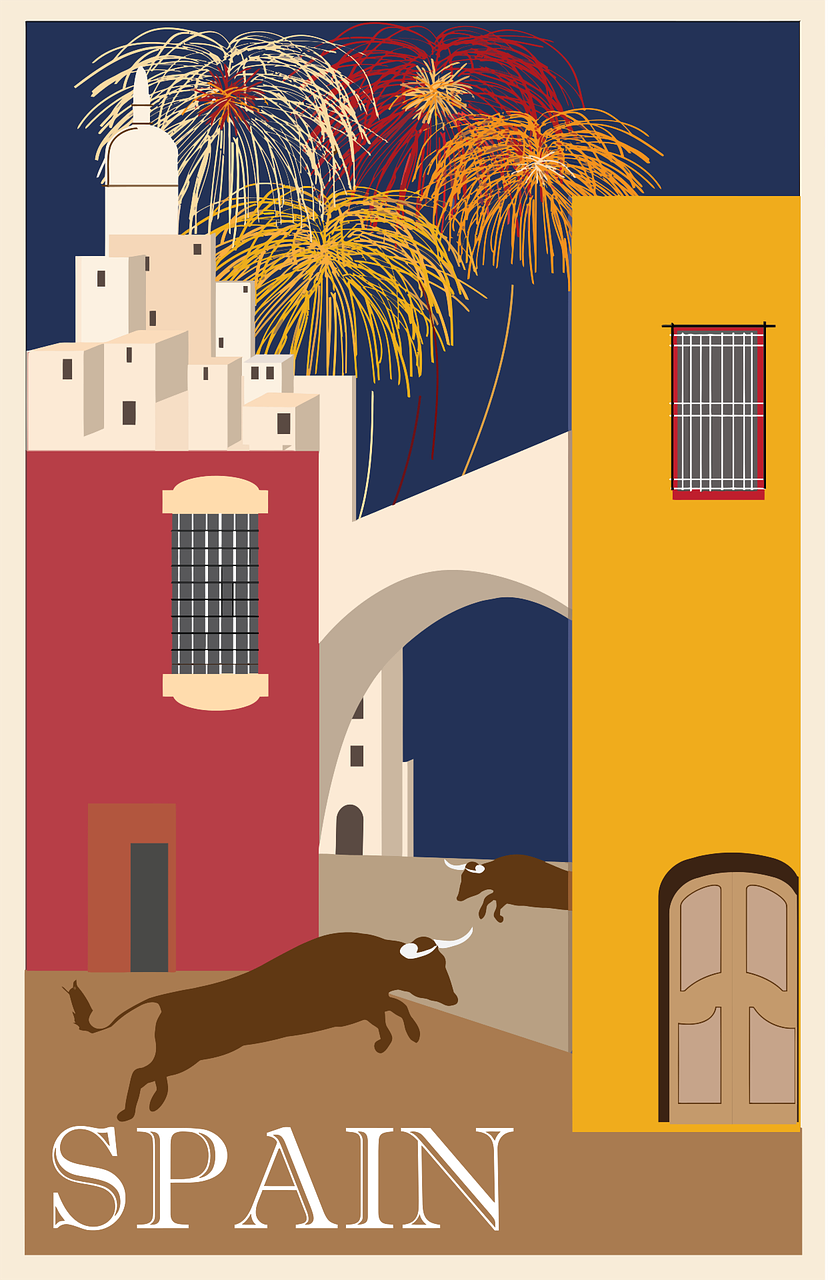 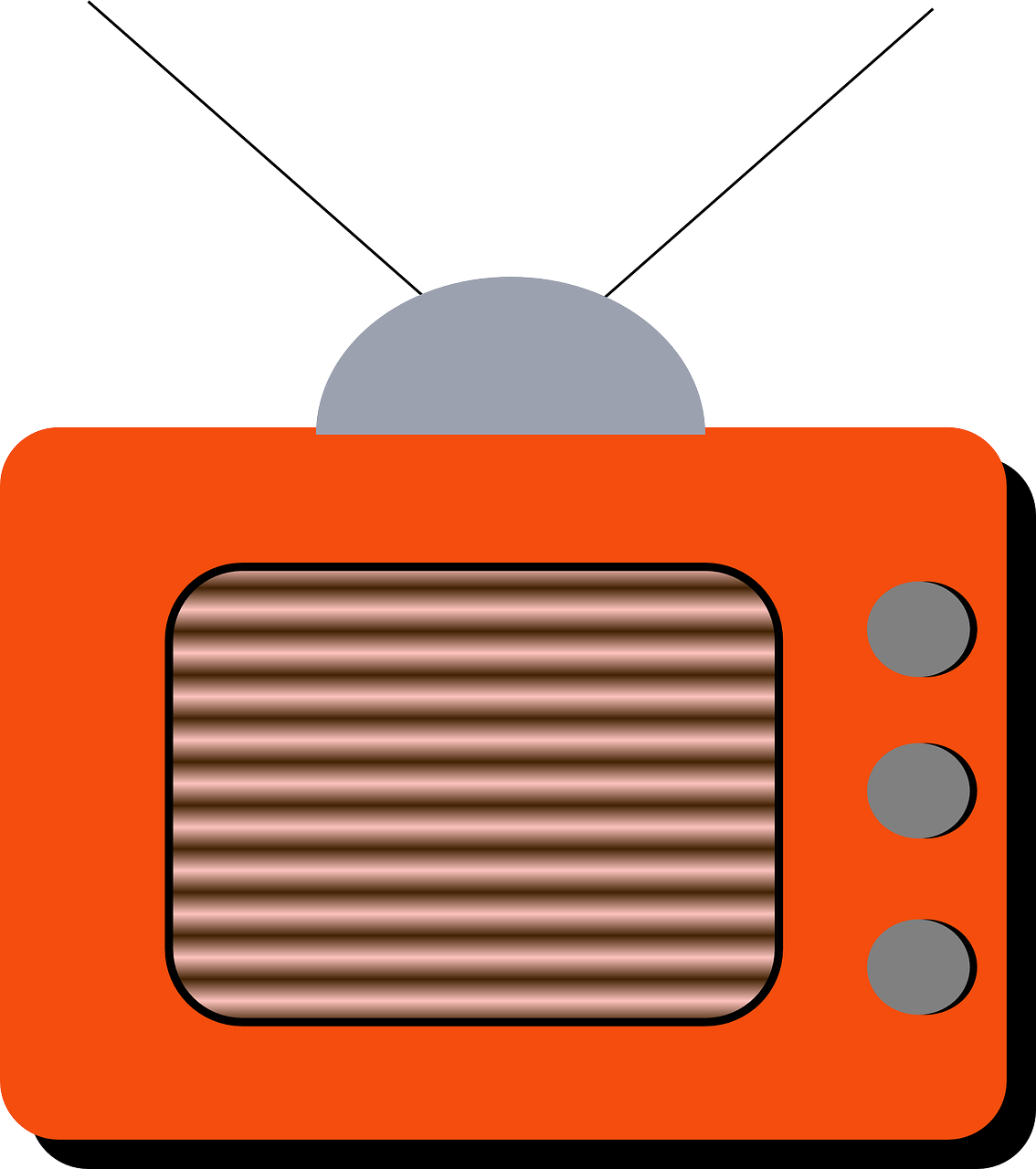 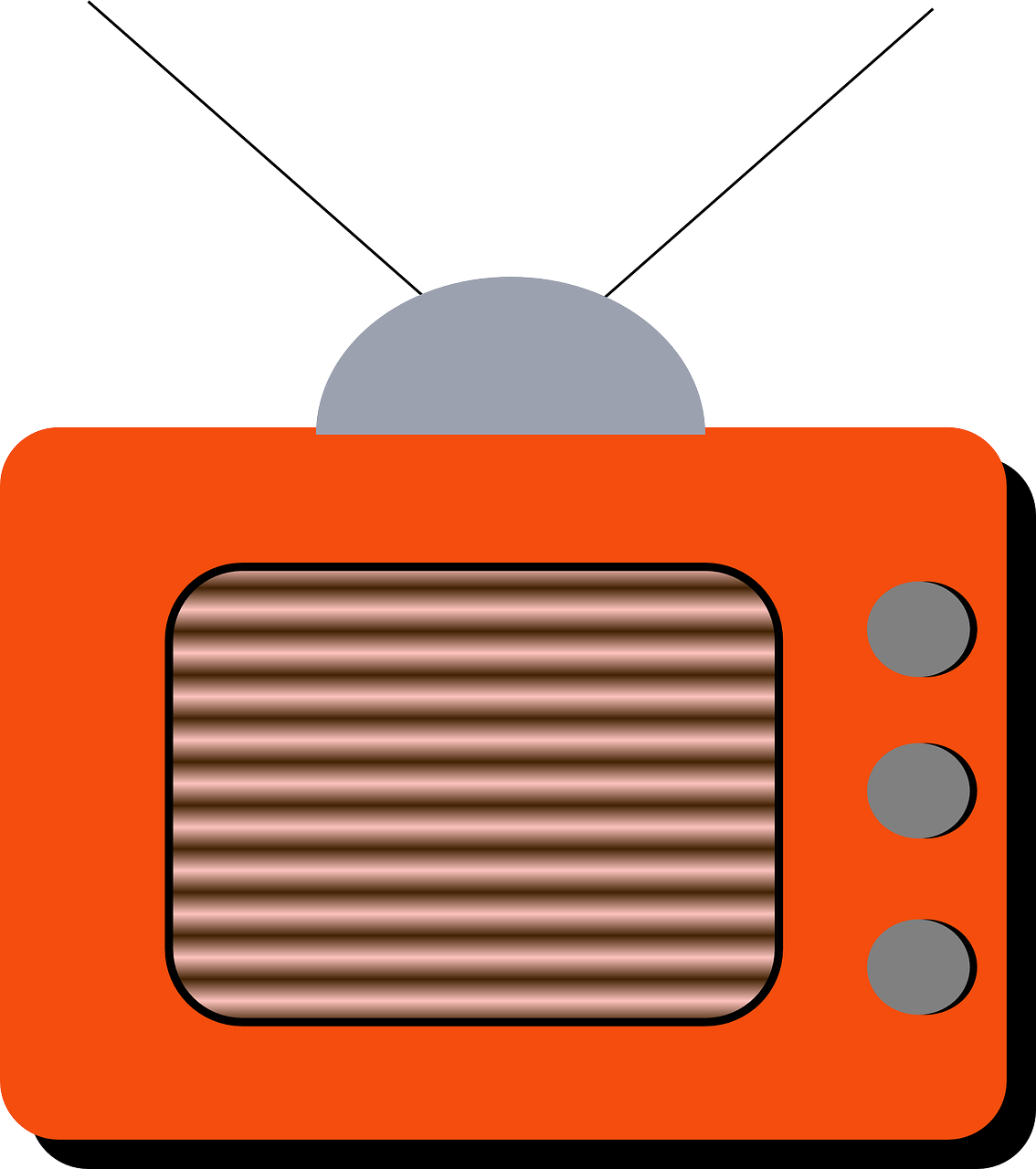 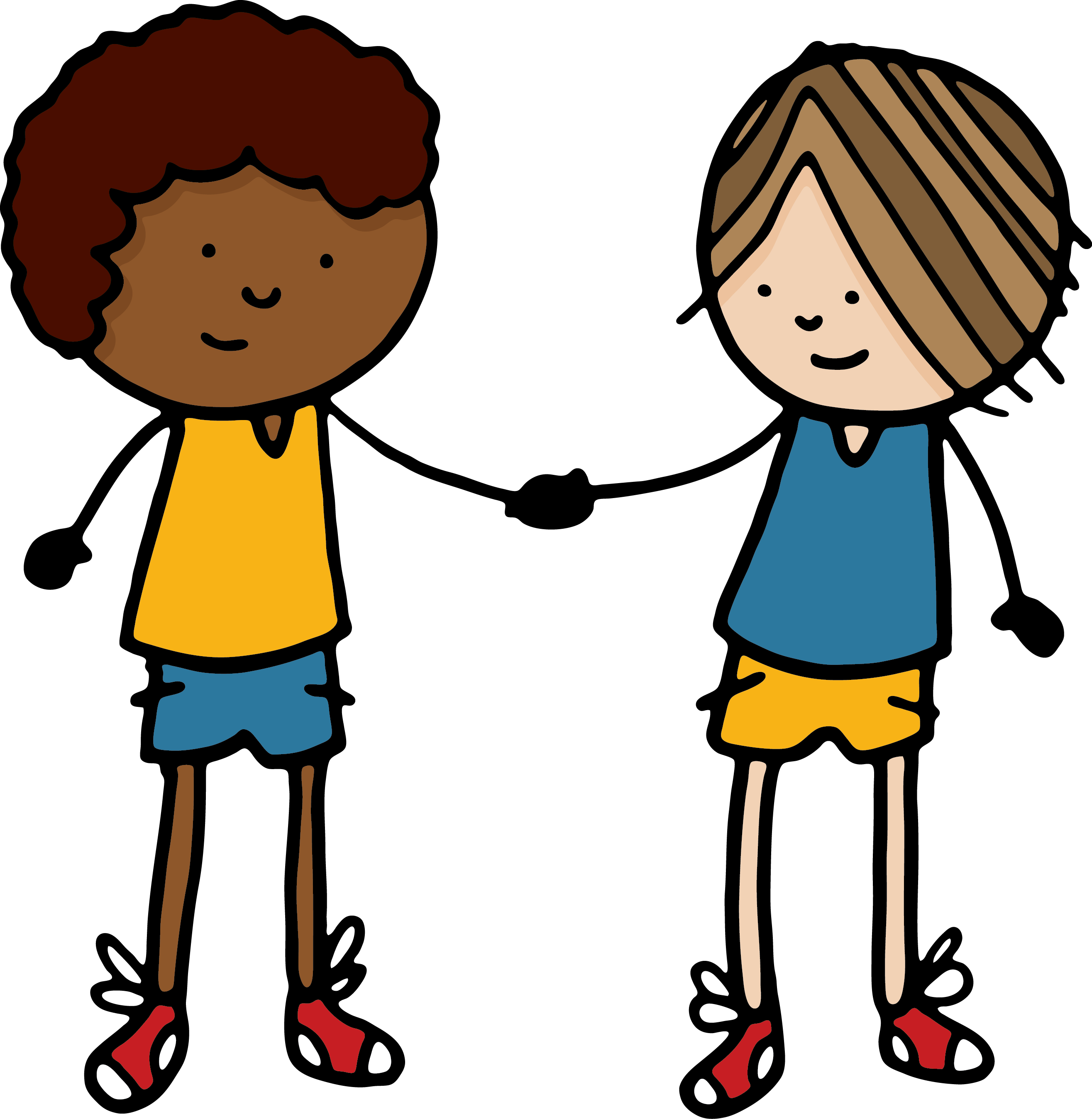 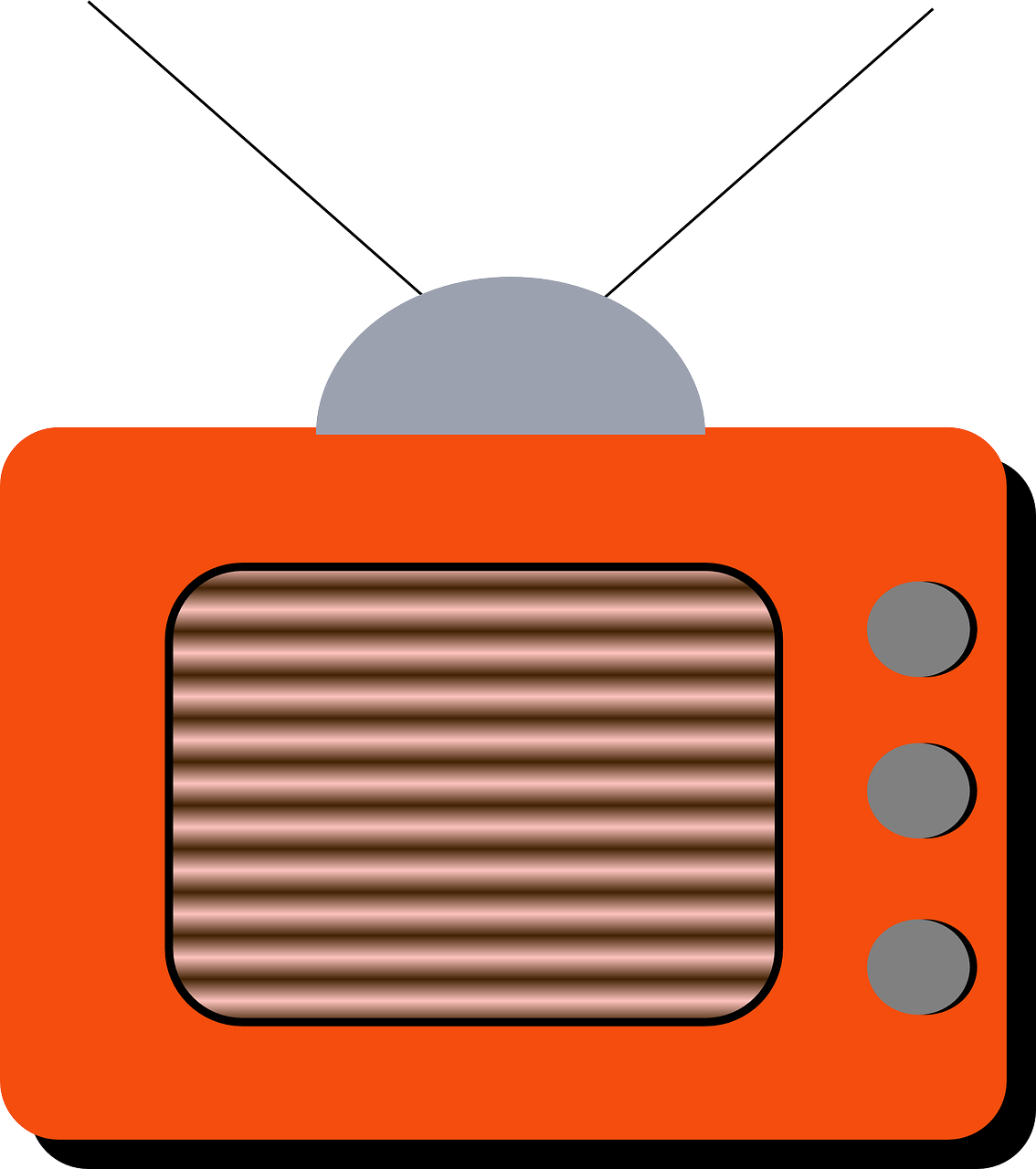 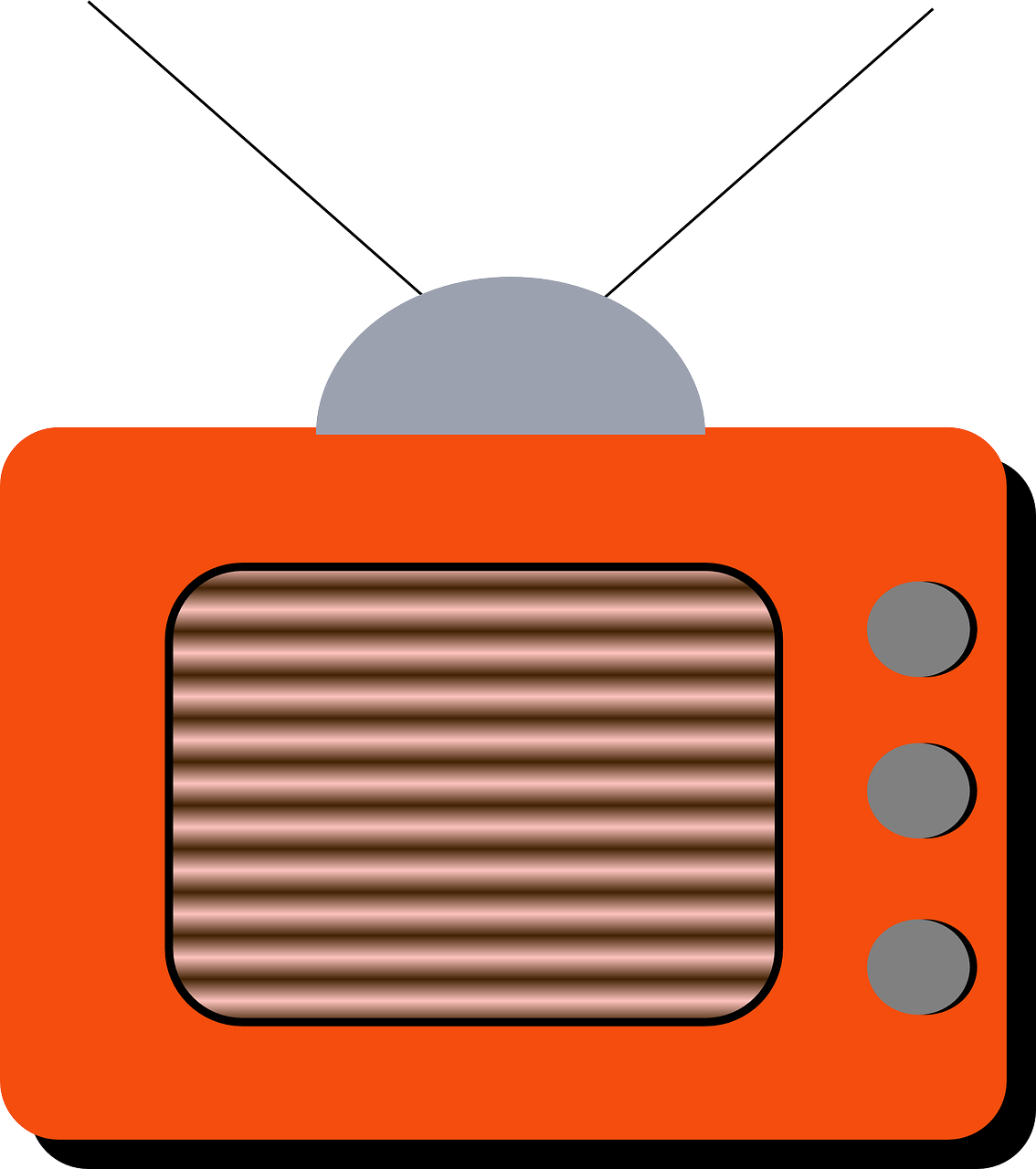 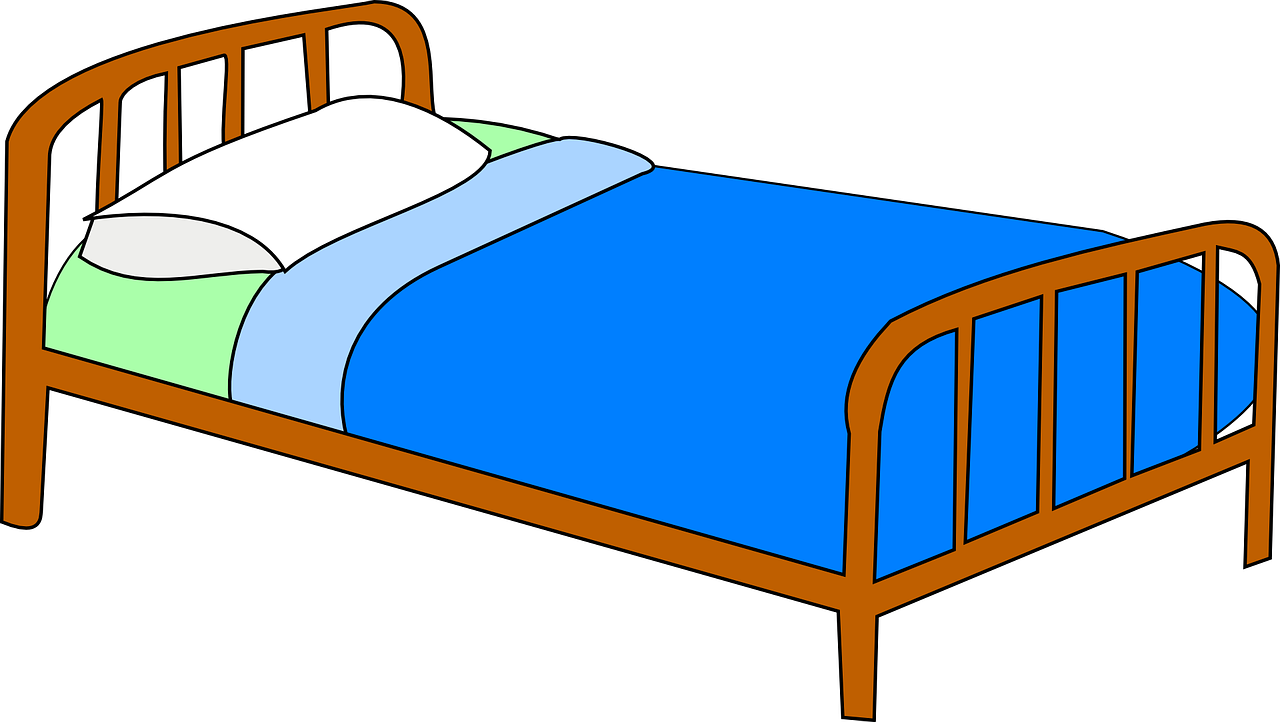 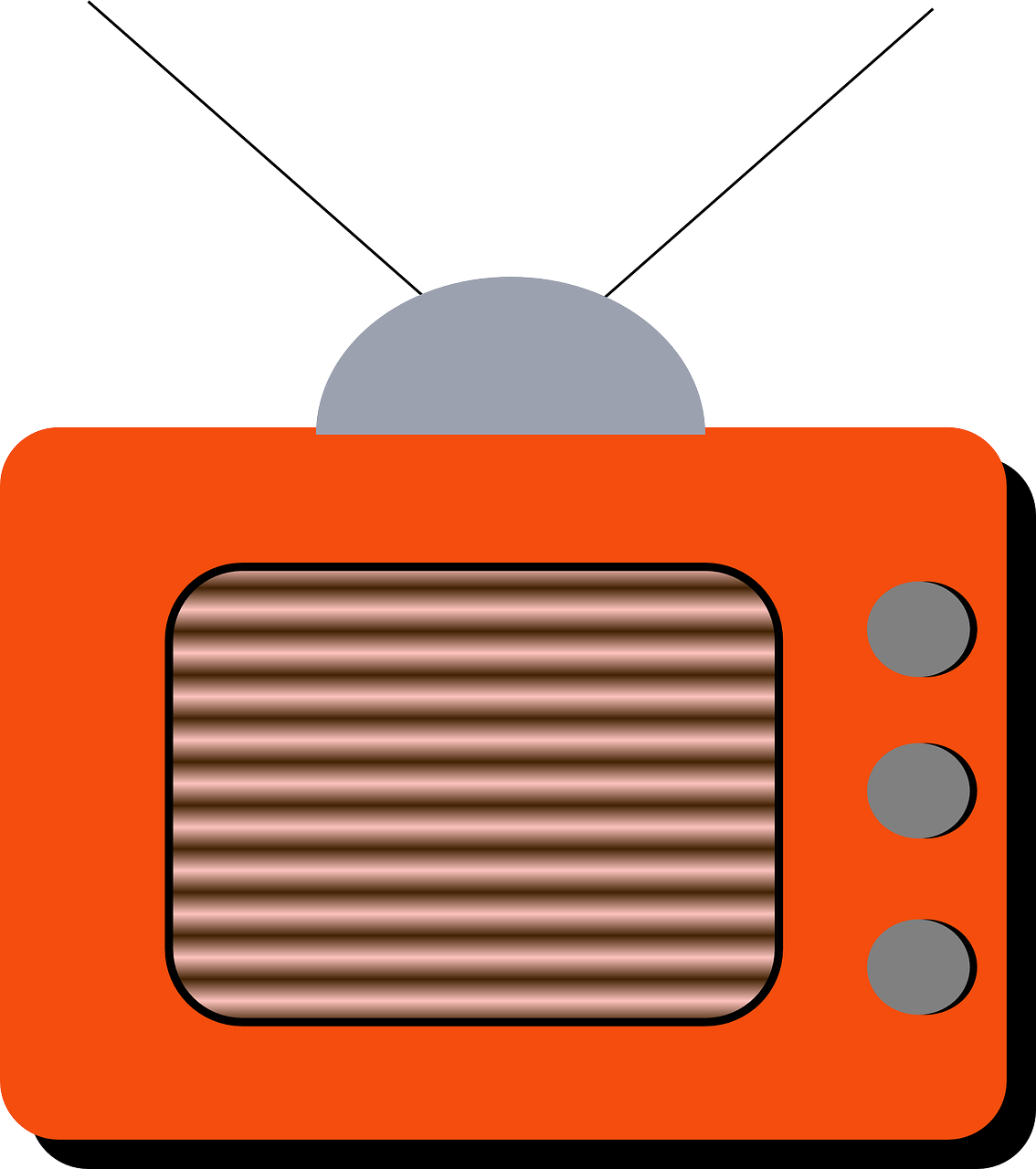 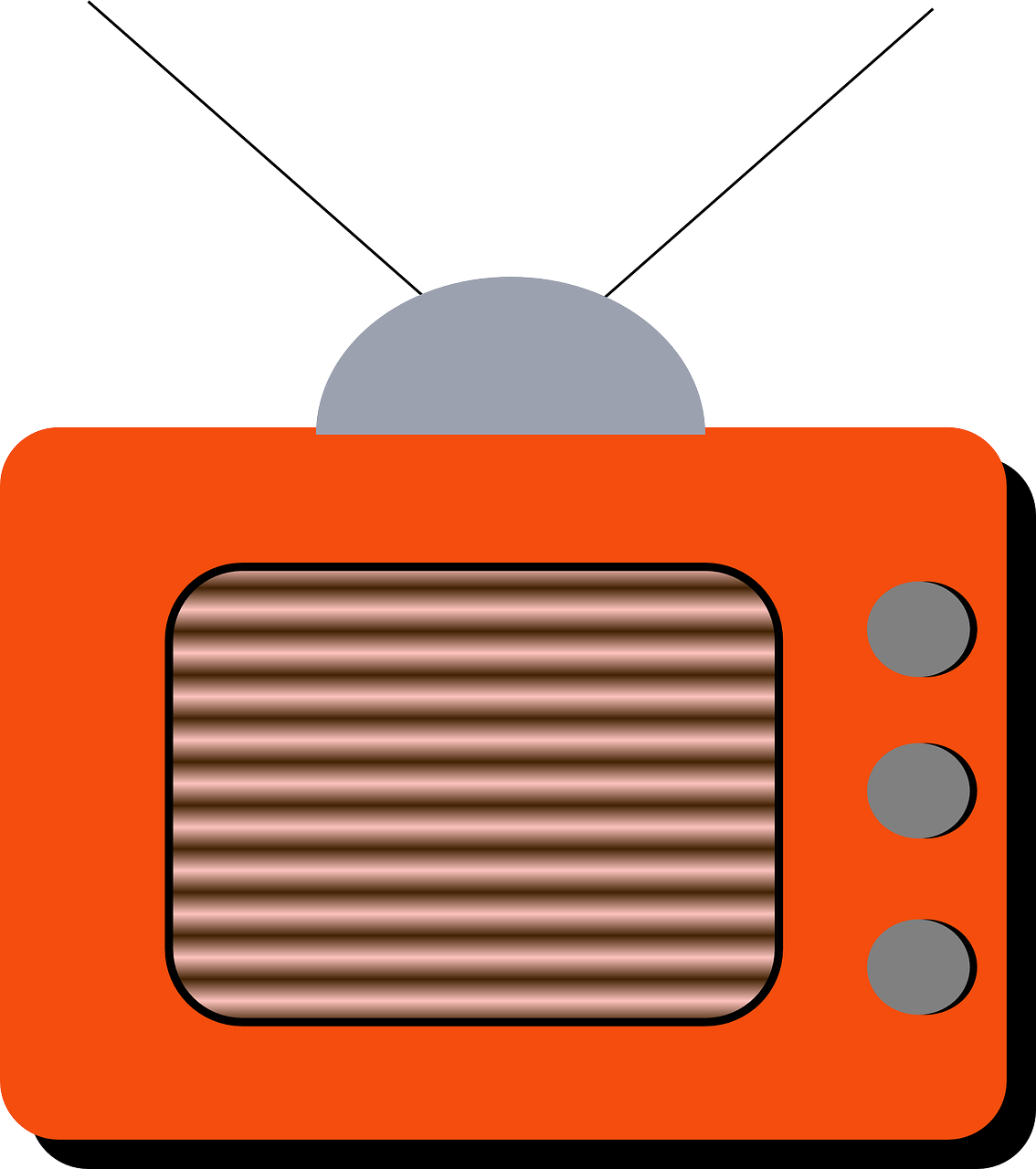 [Speaker Notes: [2/2]]
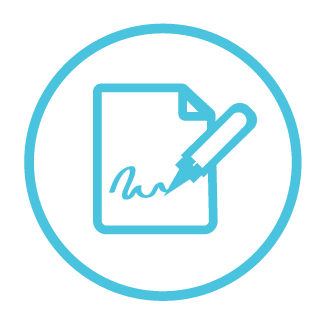 Écris en français.
Follow up 5a:
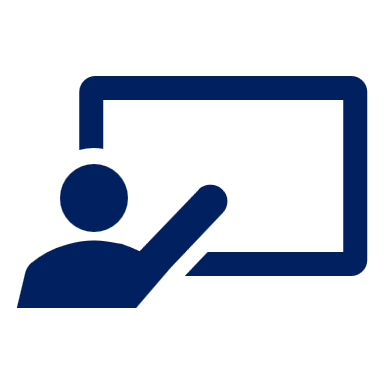 Écris les nombres en français.
écrire
i
q
c _ n _
+
=
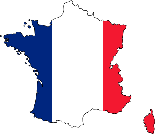 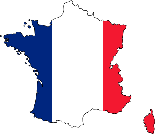 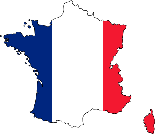 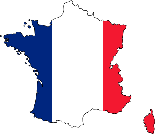 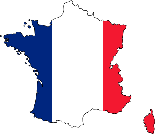 1
s _ _ t
=
e
p
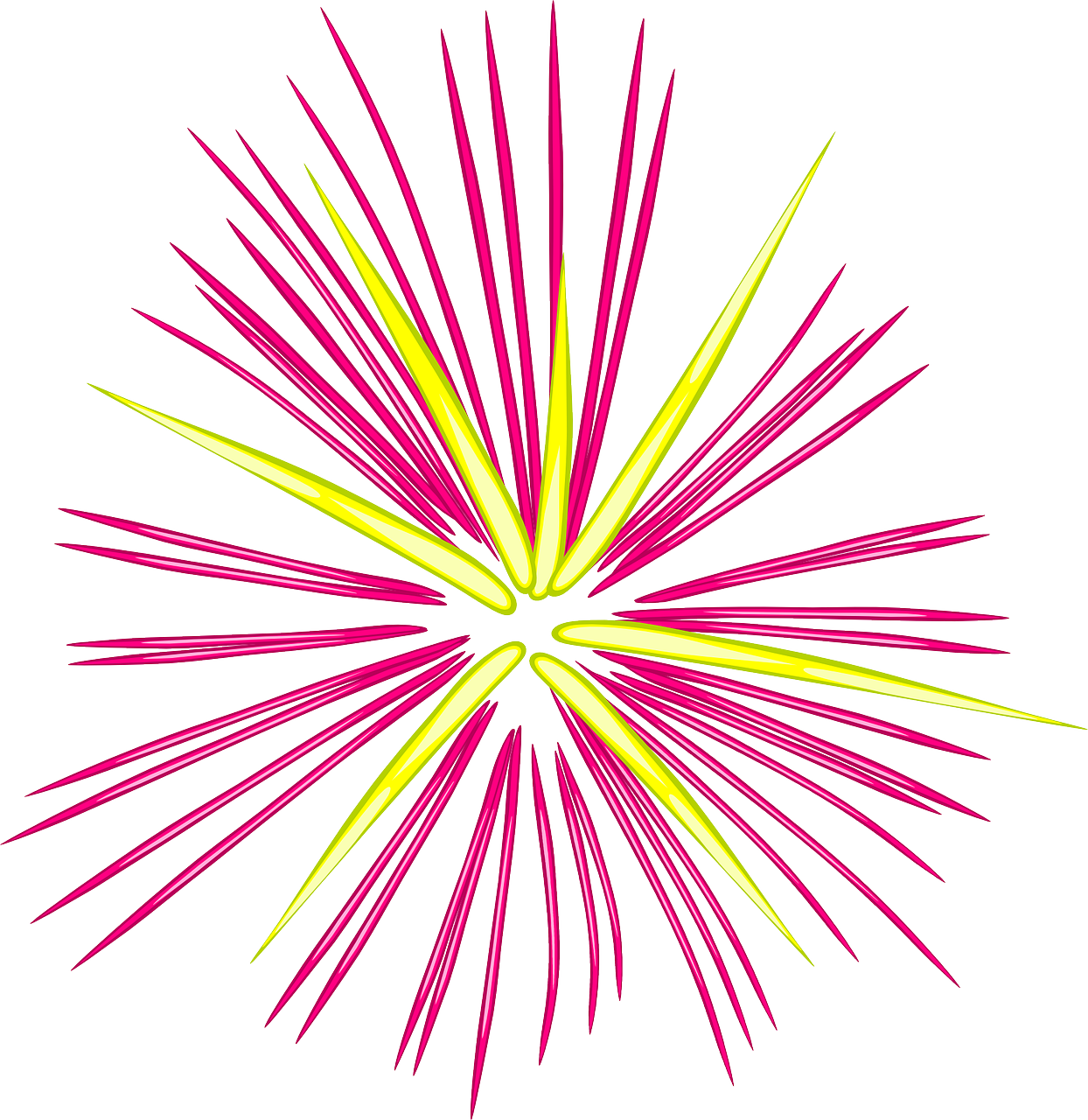 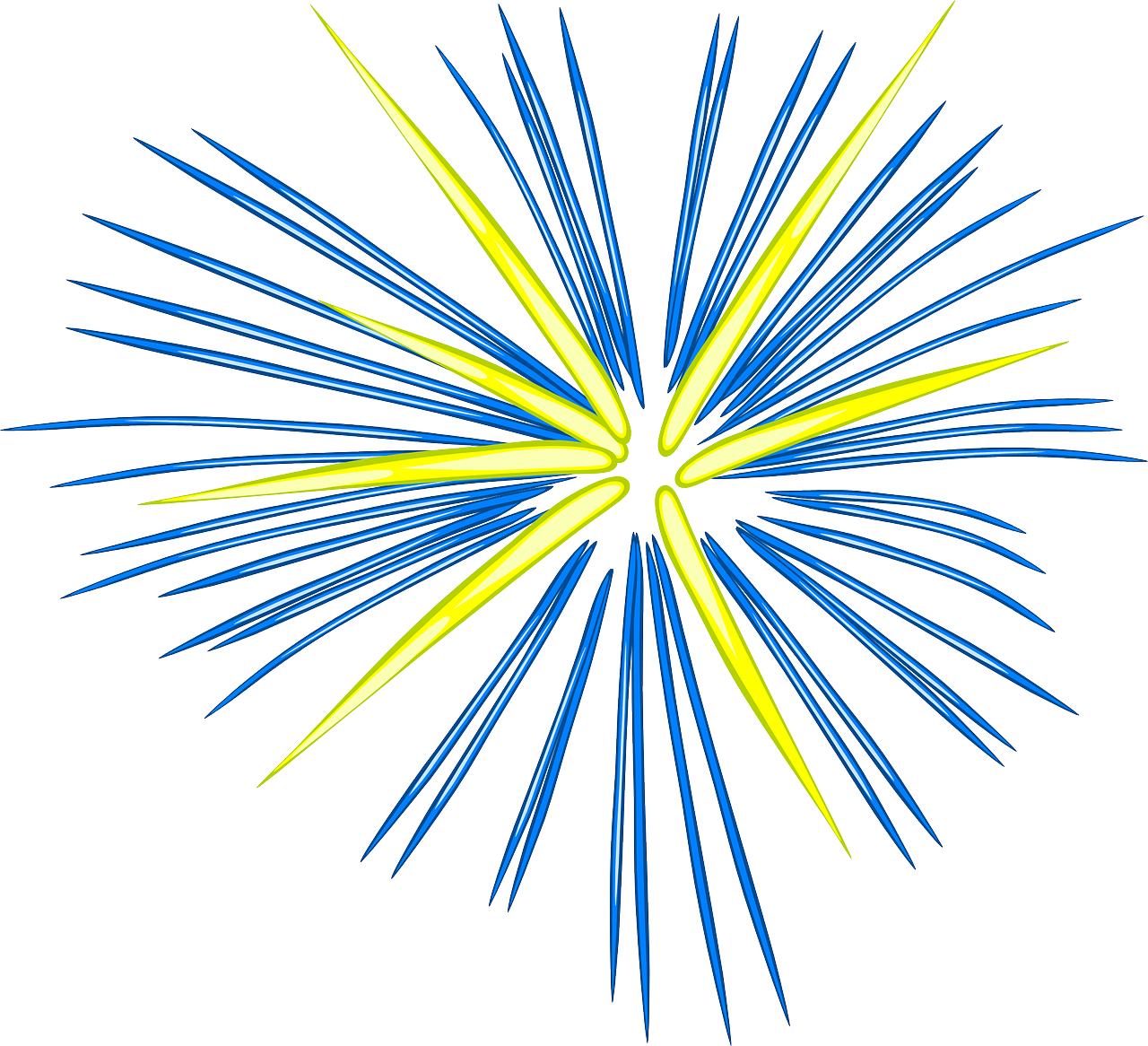 +
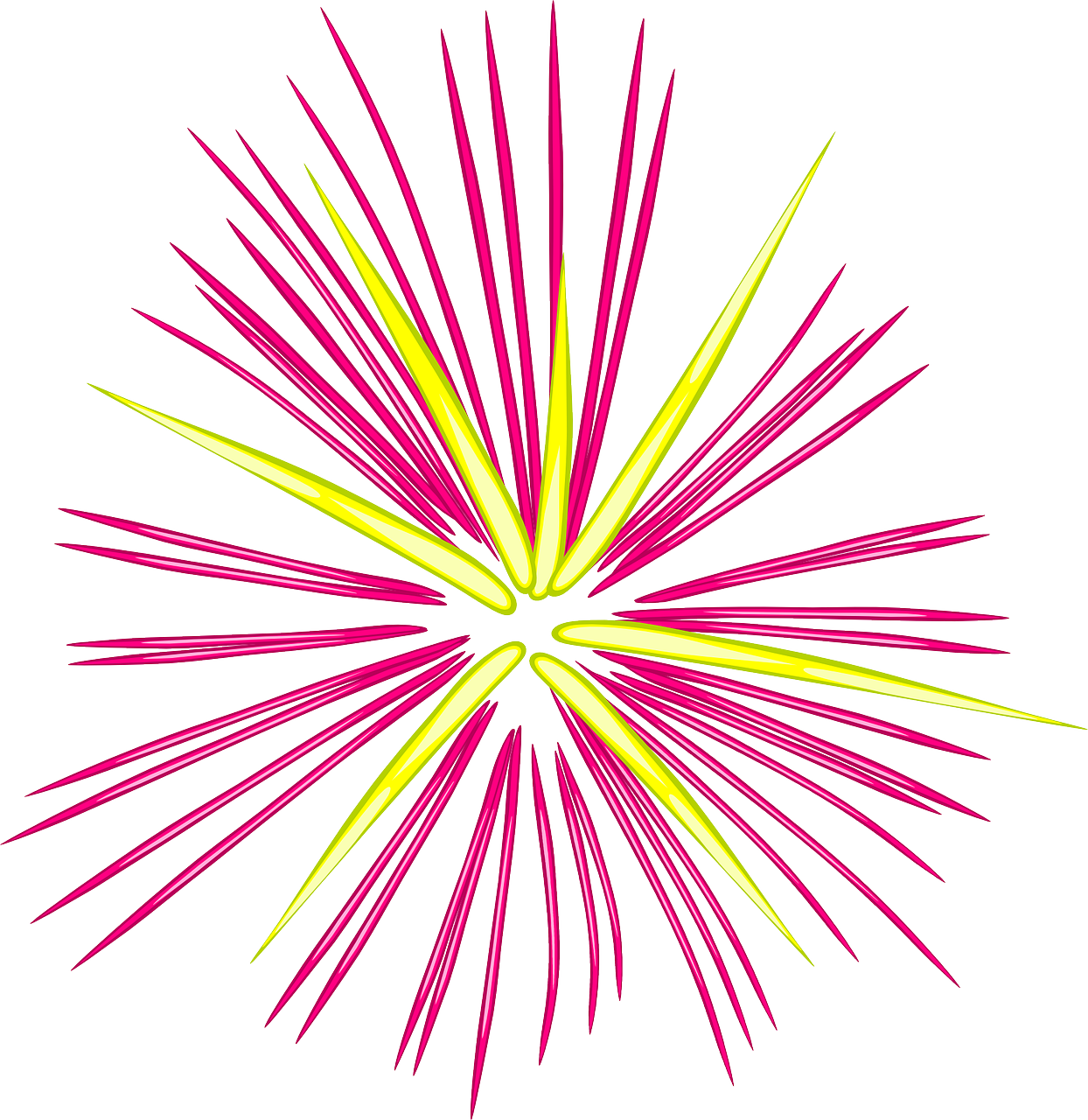 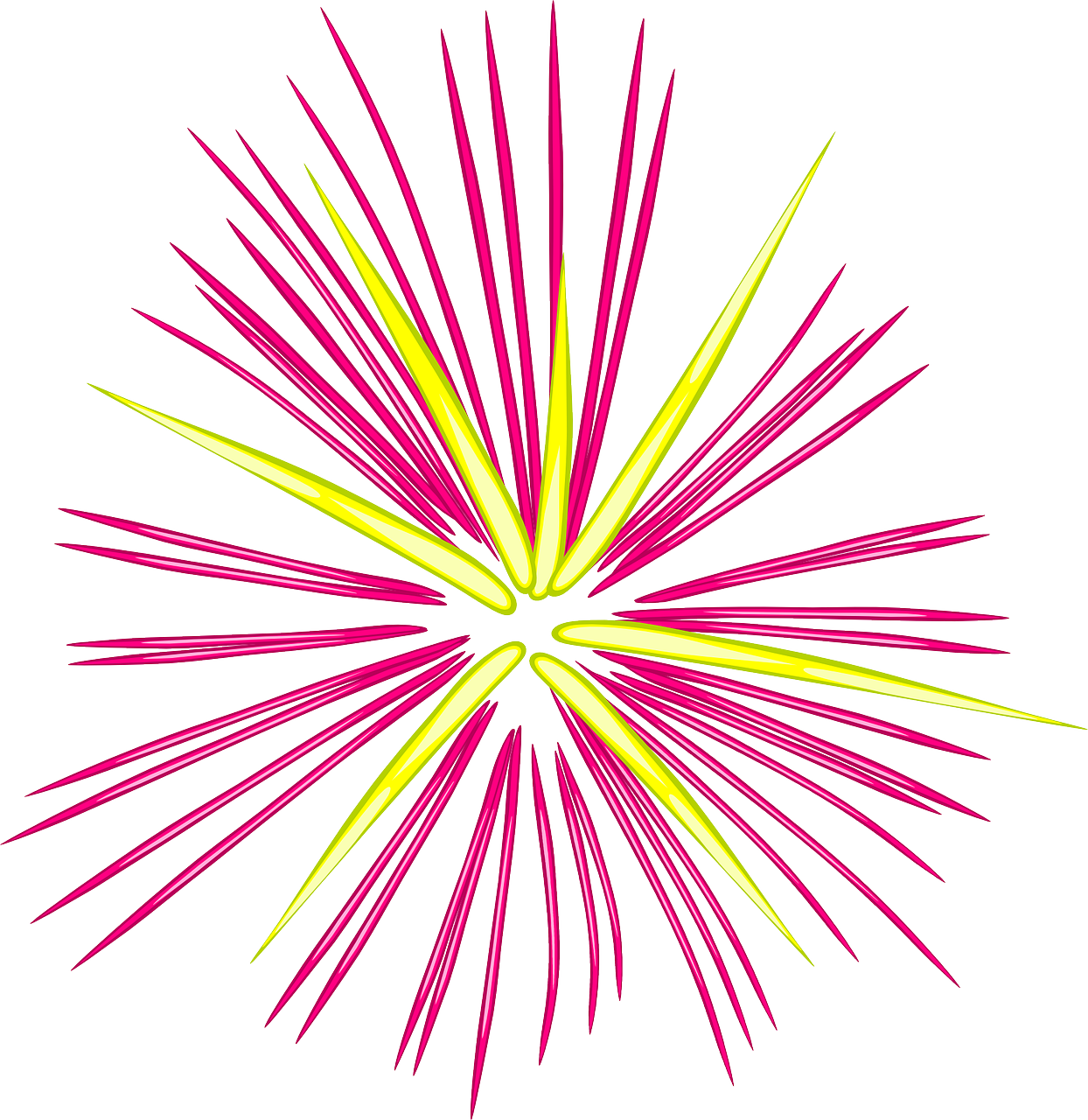 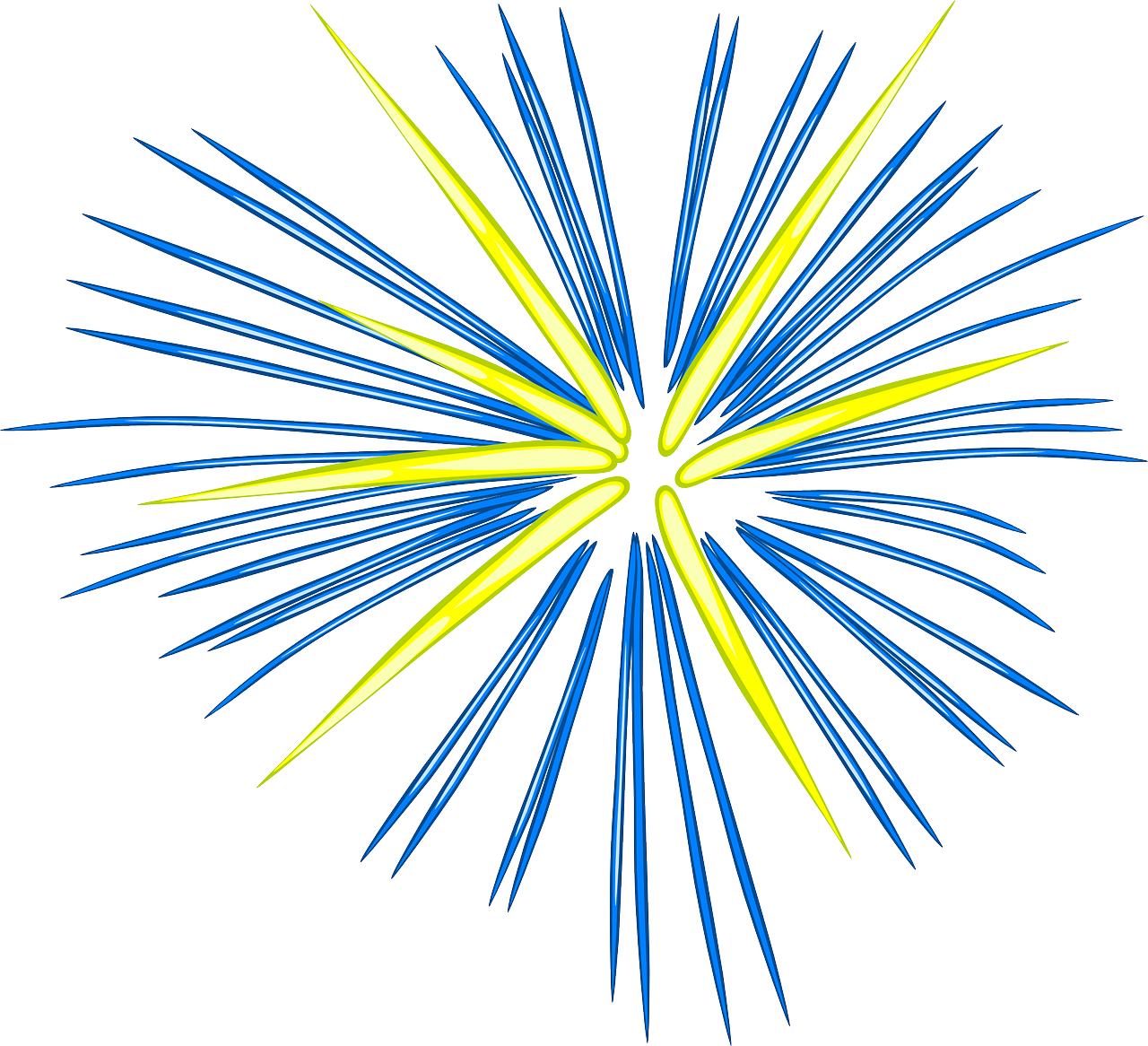 2
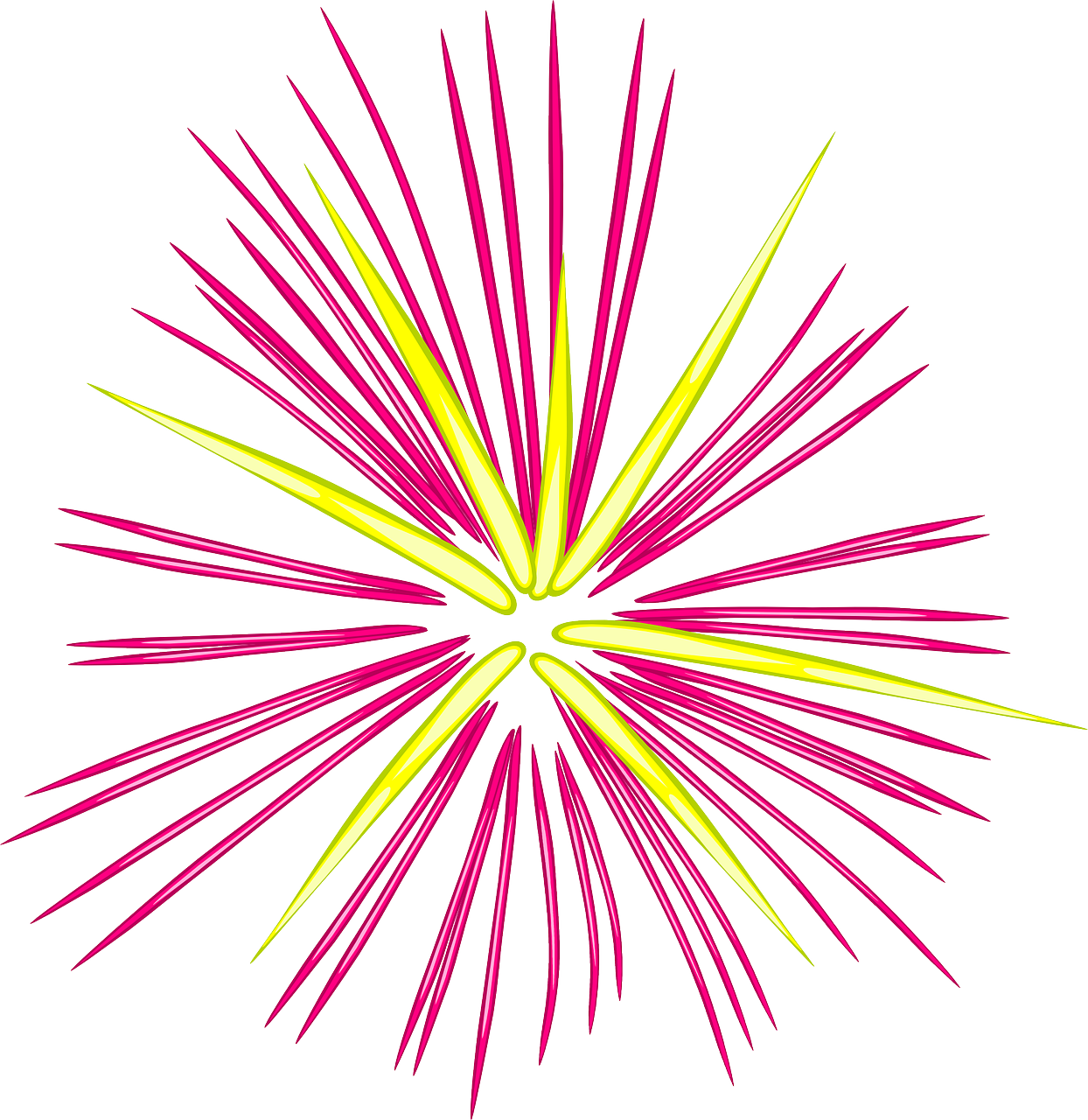 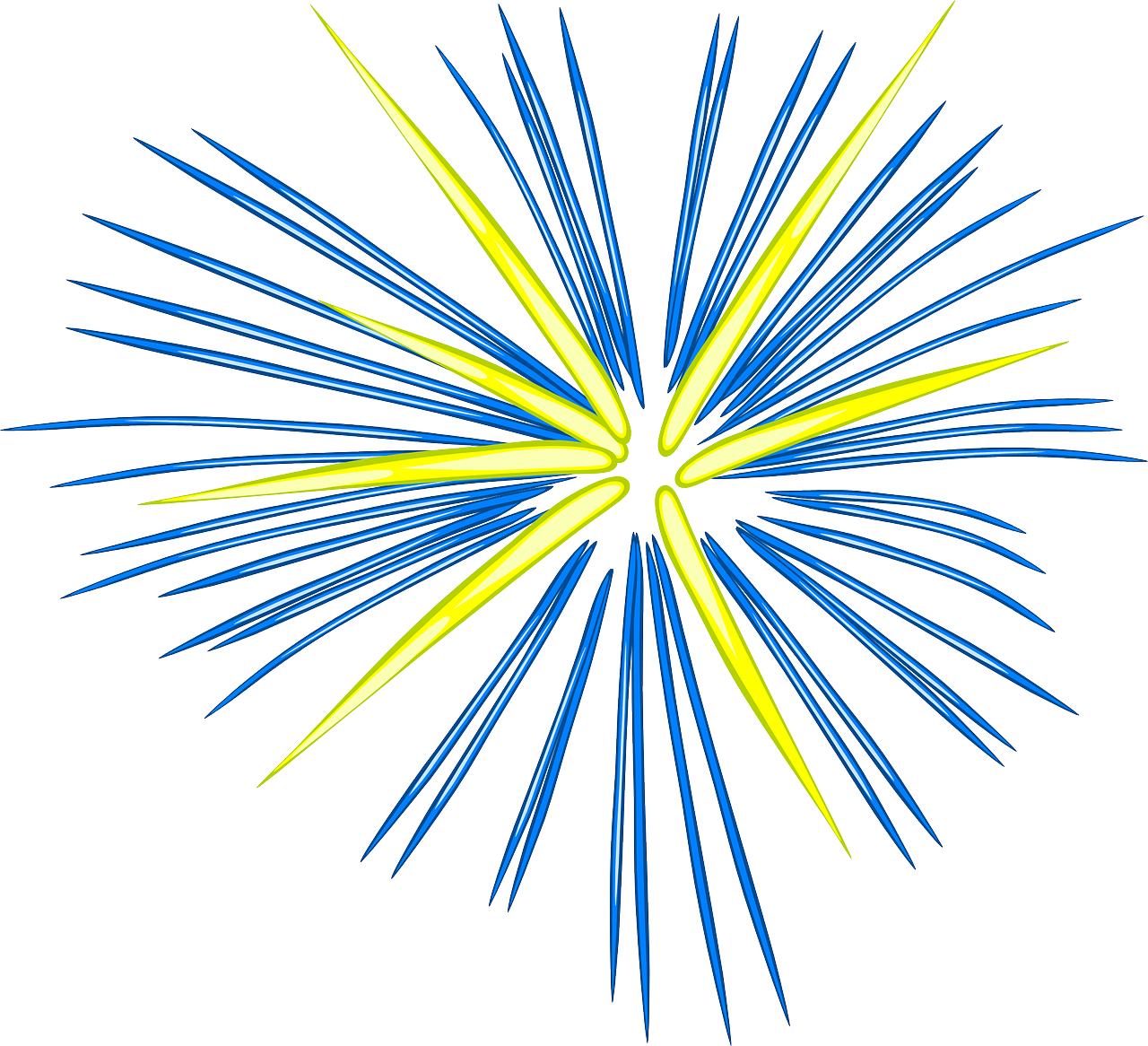 o _ _ e
=
n
z
+
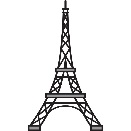 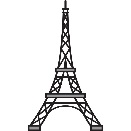 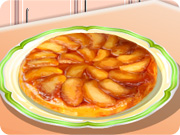 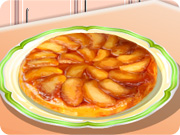 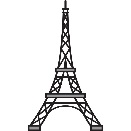 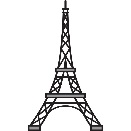 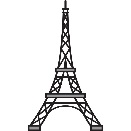 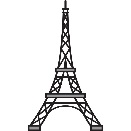 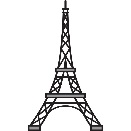 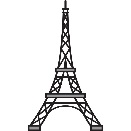 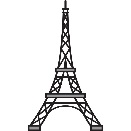 3
u
i
h _ _ t
+
=
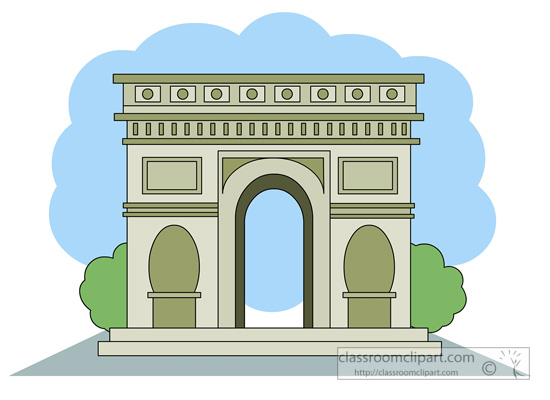 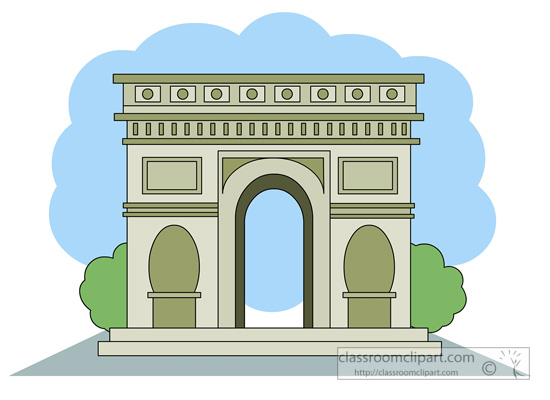 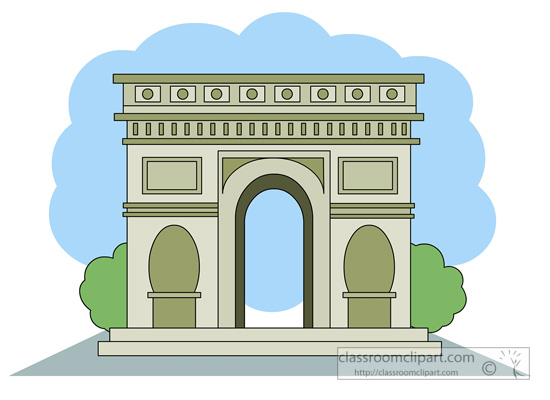 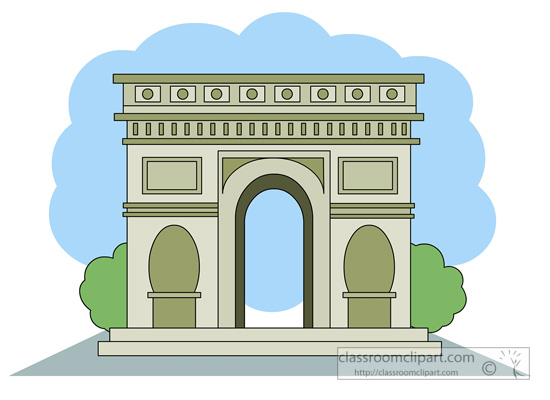 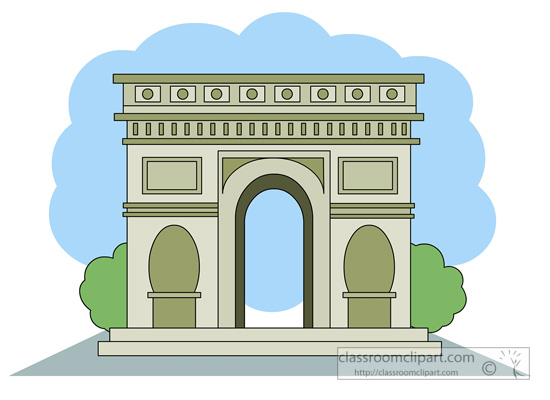 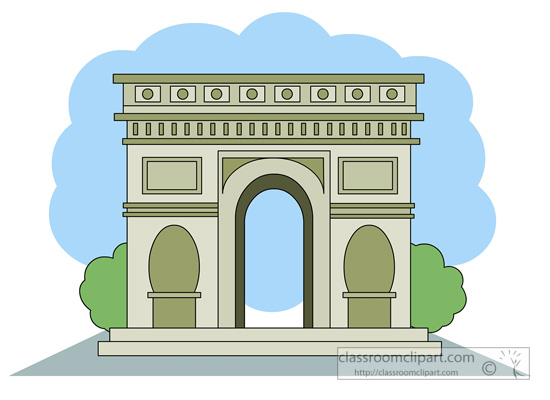 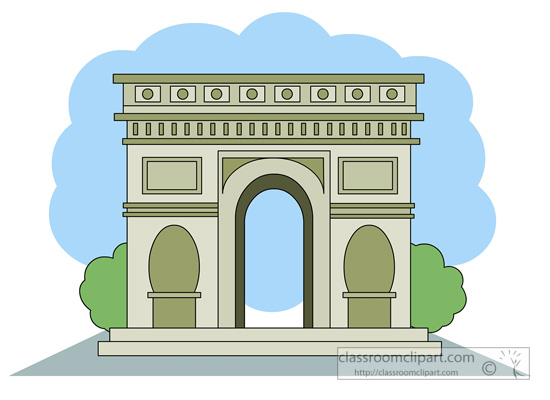 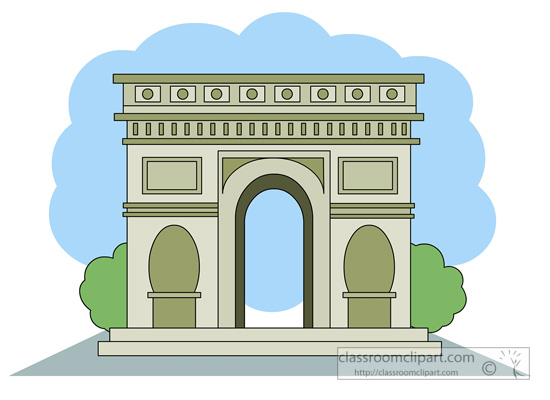 4
o
u
d _ _ _ e
z
=
+
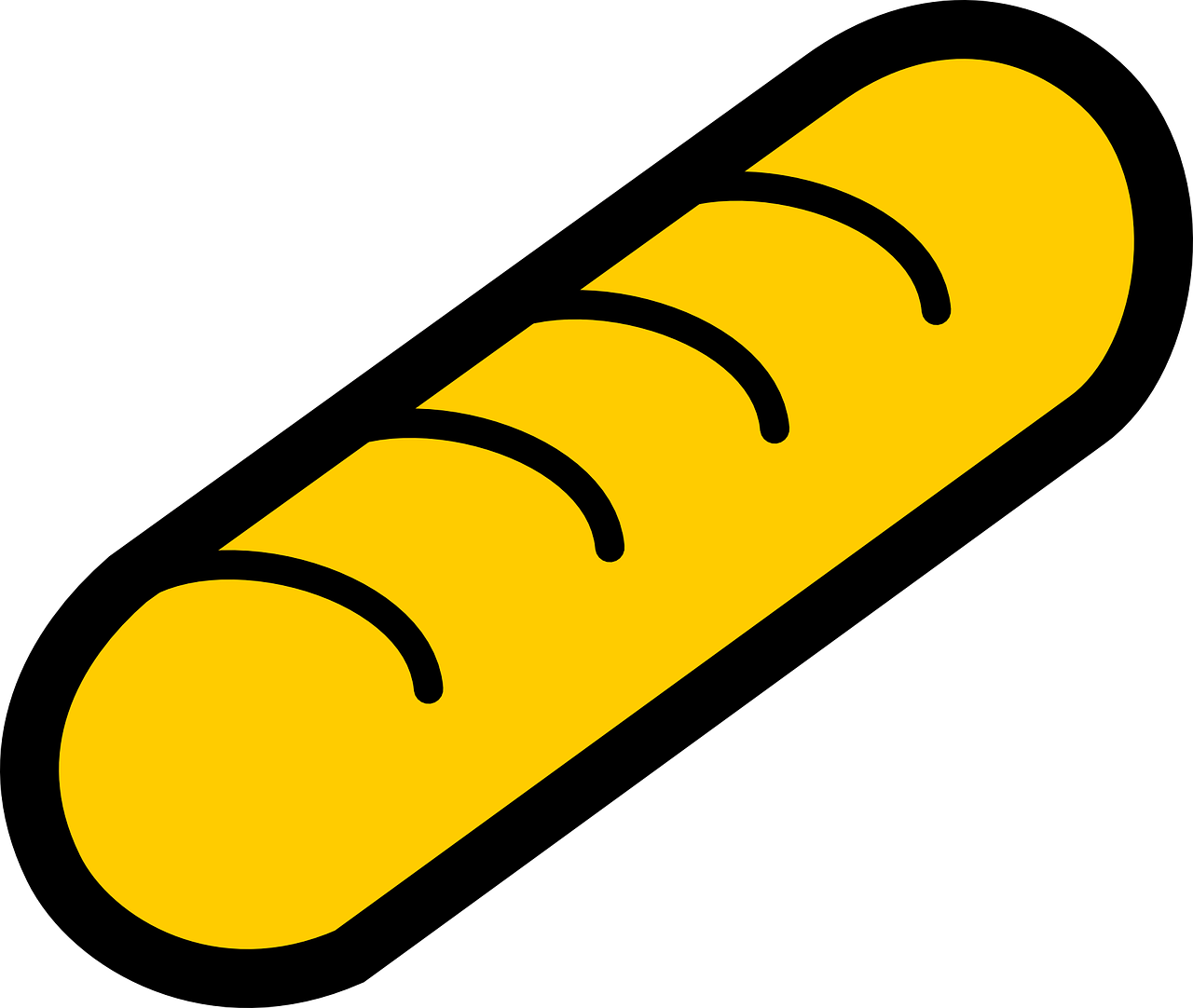 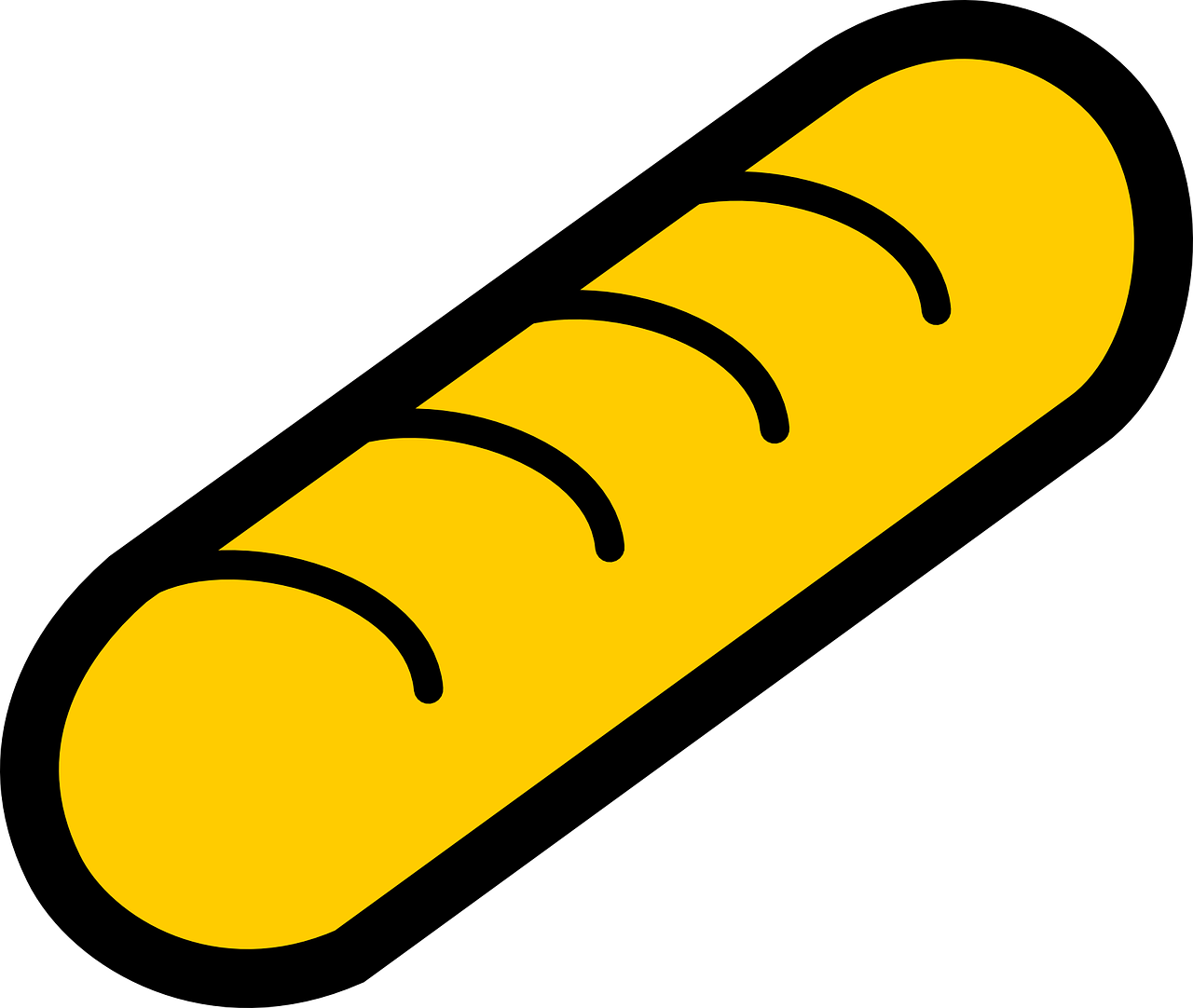 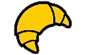 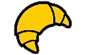 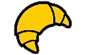 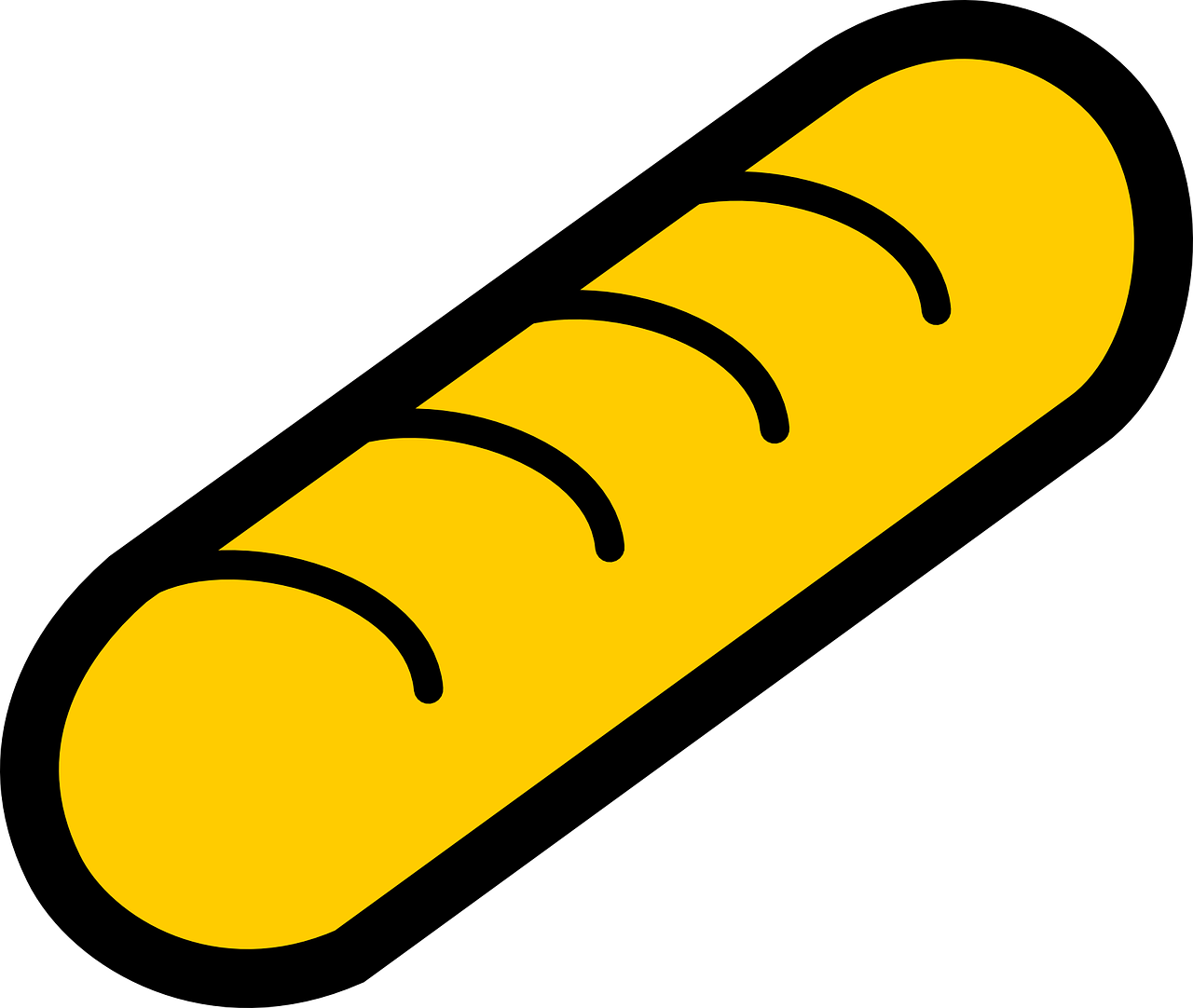 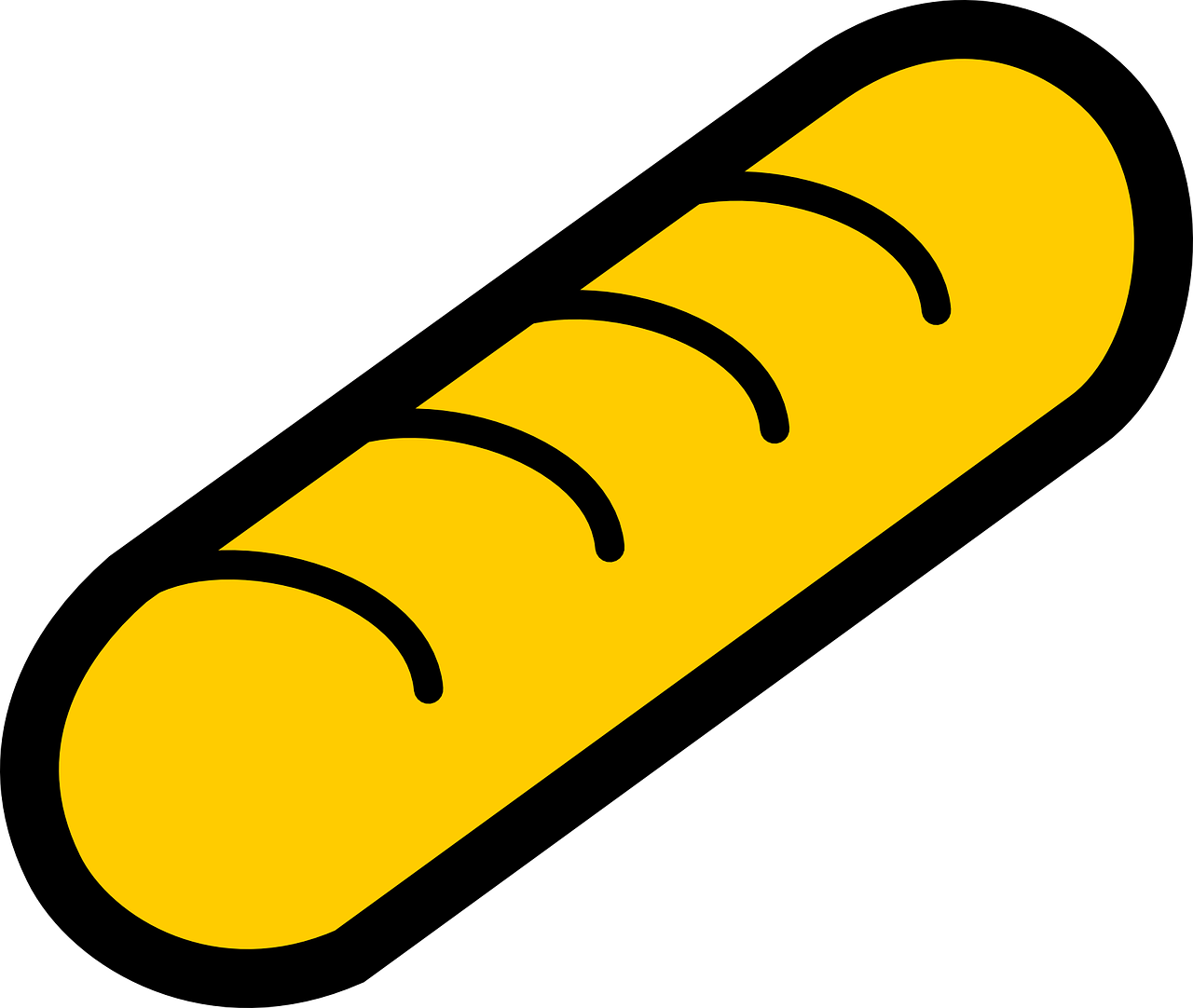 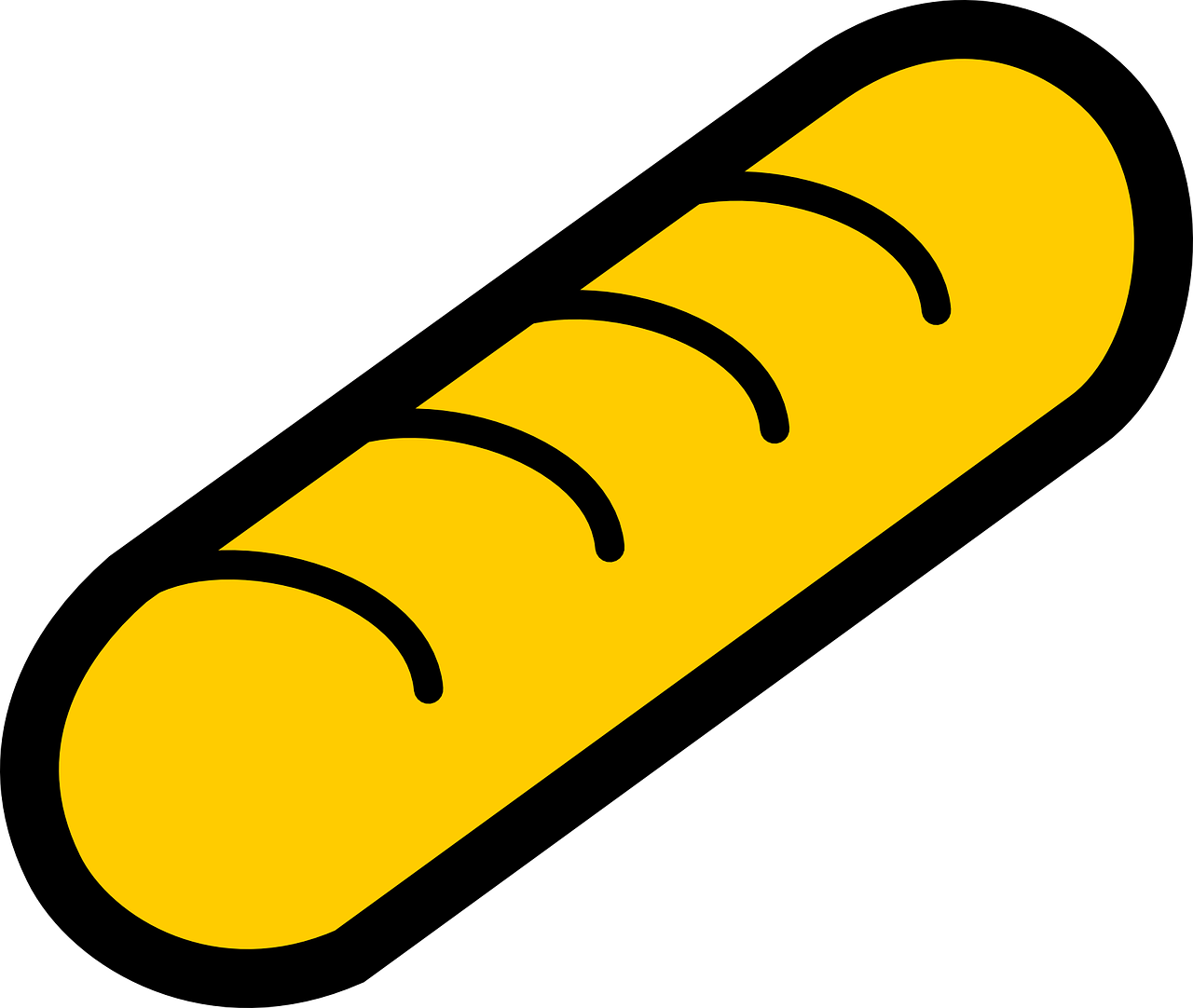 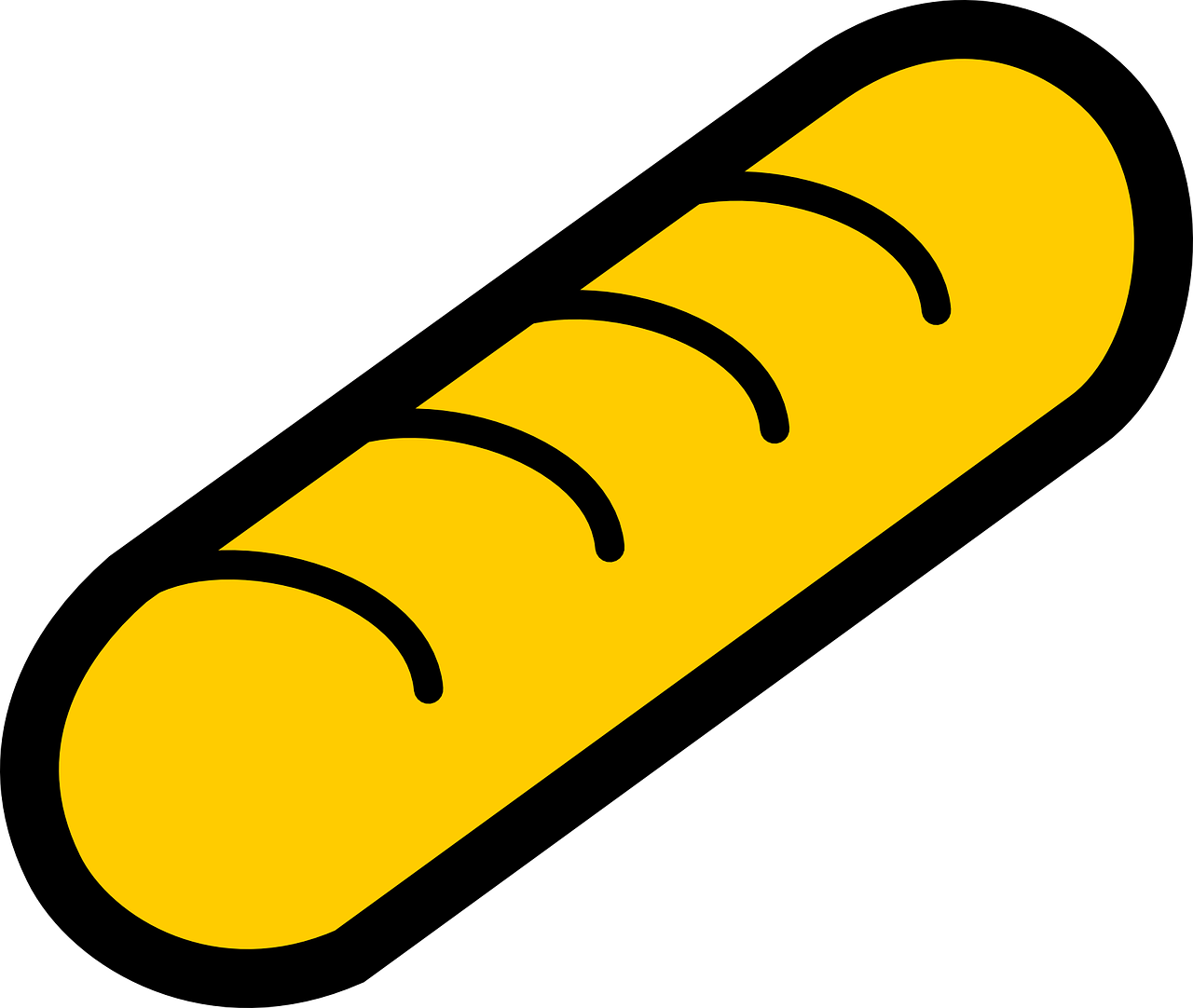 5
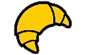 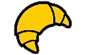 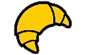 [Speaker Notes: Timing: 5 minutes 

Aim: to practise written production of numbers.

Procedure:
Pupils work out the Maths sums and write the answers as French numbers.
Click to reveal the written answers.

Additional Task suggestions:1. More confident pupils could write out the whole sums in French words e.g. deux + trois = cinq.
2. Pupils could write their own word sums for others to complete. 

Note: to listen to how the full sums sound in French, click the numbered buttons.]
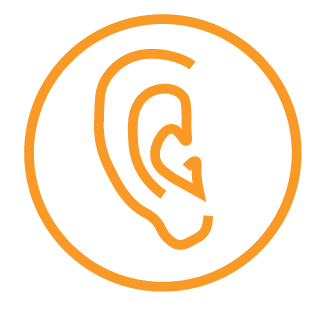 Follow up 5b
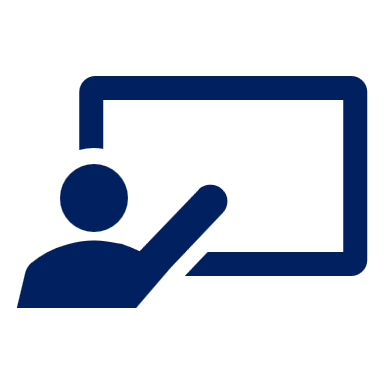 A
Écoute. Il y a quoi ? Écris en anglais.
écouter
Il y a un lit.
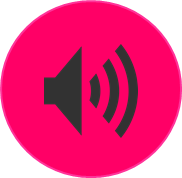 There is a/one bed.
1
There are eleven drawings.
Il y a onze dessins.
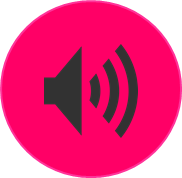 2
Il y a neuf messages.
3
There are nine messages.
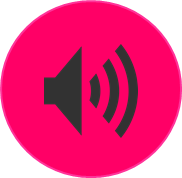 Il y a huit textes.
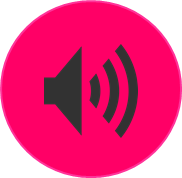 There are eight texts.
4
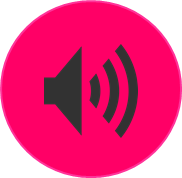 5
There are four words.
Il y a quatre mots.
Il y a une affiche.
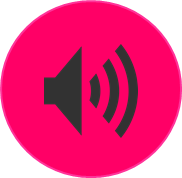 6
There is a/one poster.
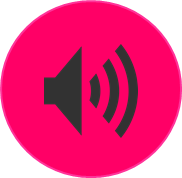 7
There are twelve friends.
Il y a douze amis.
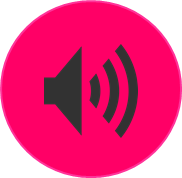 Il y a sept chats.
There are seven cats.
8
[Speaker Notes: Timing: 5 minutes
Aim: to practise aural comprehension of numbers and previously taught vocabulary.

Procedure:
Read the instruction in French.
Do [1] with the pupils. Click to listen. Pupils write the English.
Click for answer.
Complete items 2-8 and click to correct with the class.

Transcript:
Il y a un lit
Il y a onze dessins.
Il y a neuf messages.
Il y a huit textes.
Il y a quatre mots.
Il y a une affiche.
Il y a douze amis.
Il y a sept chats.]
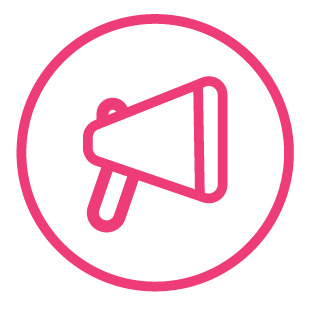 Écris en anglais : Can you get at least 15 points?
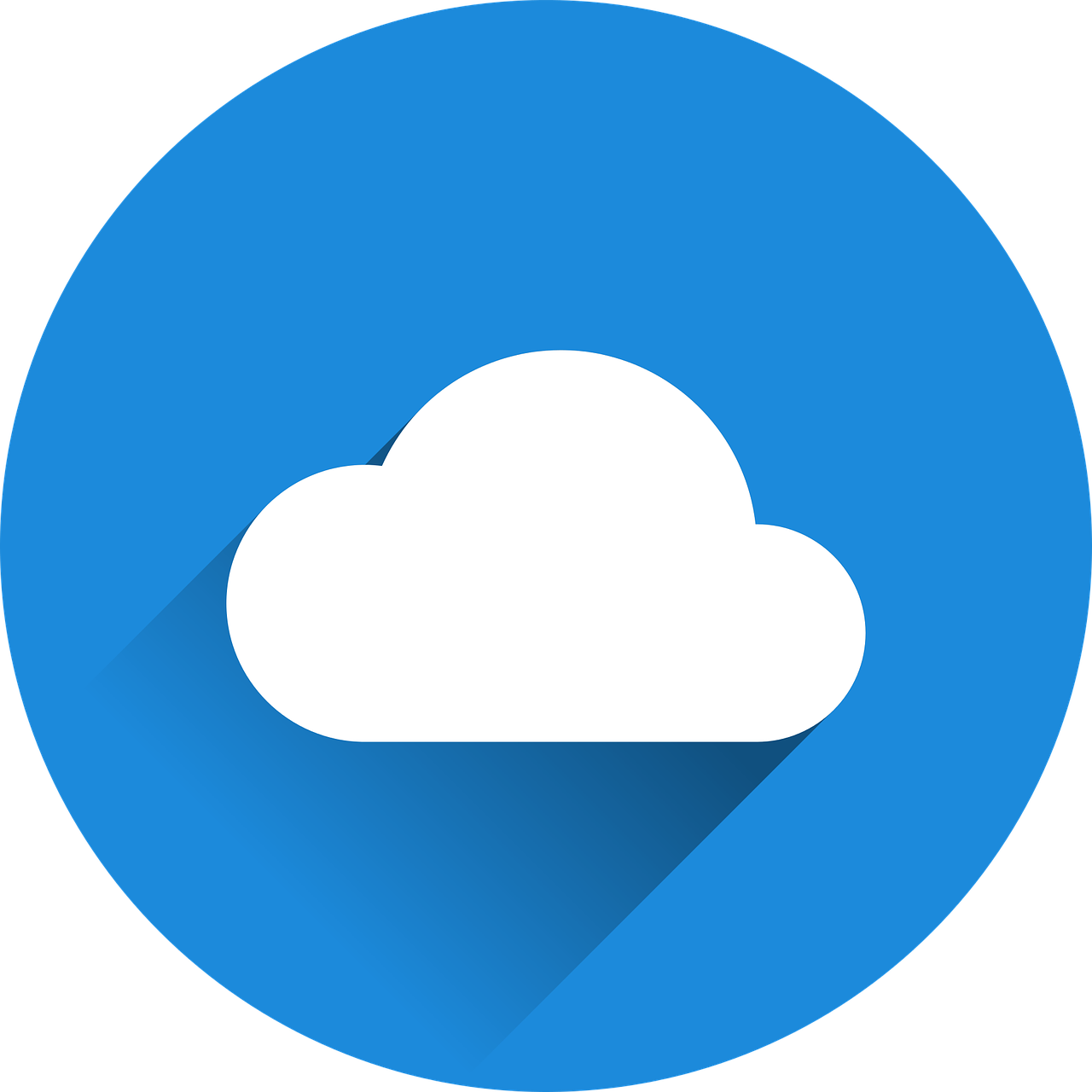 mots
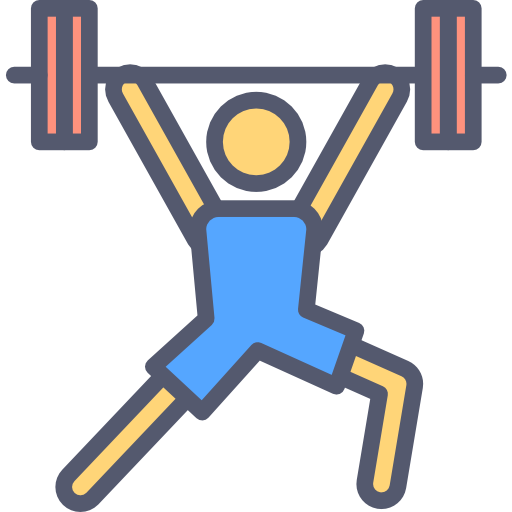 vocabulaire
x3
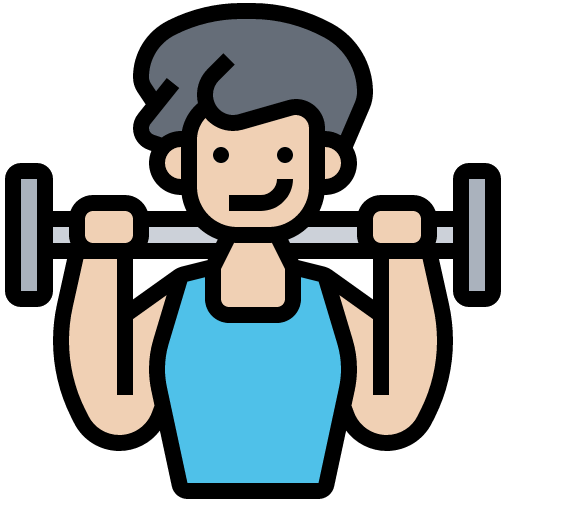 x2
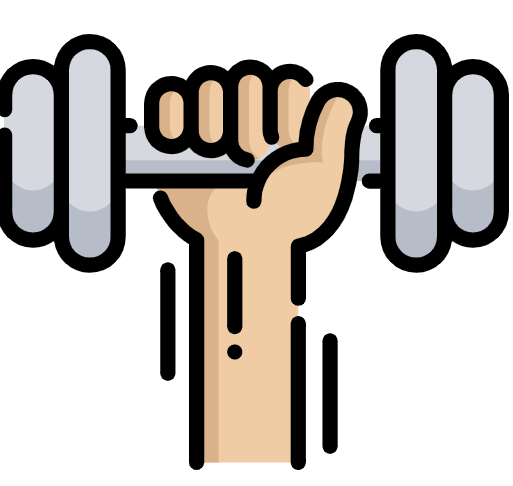 x1
[Speaker Notes: HANDOUT]
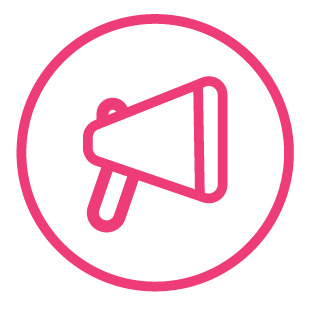 Écris en français : Can you get at least 15 points?
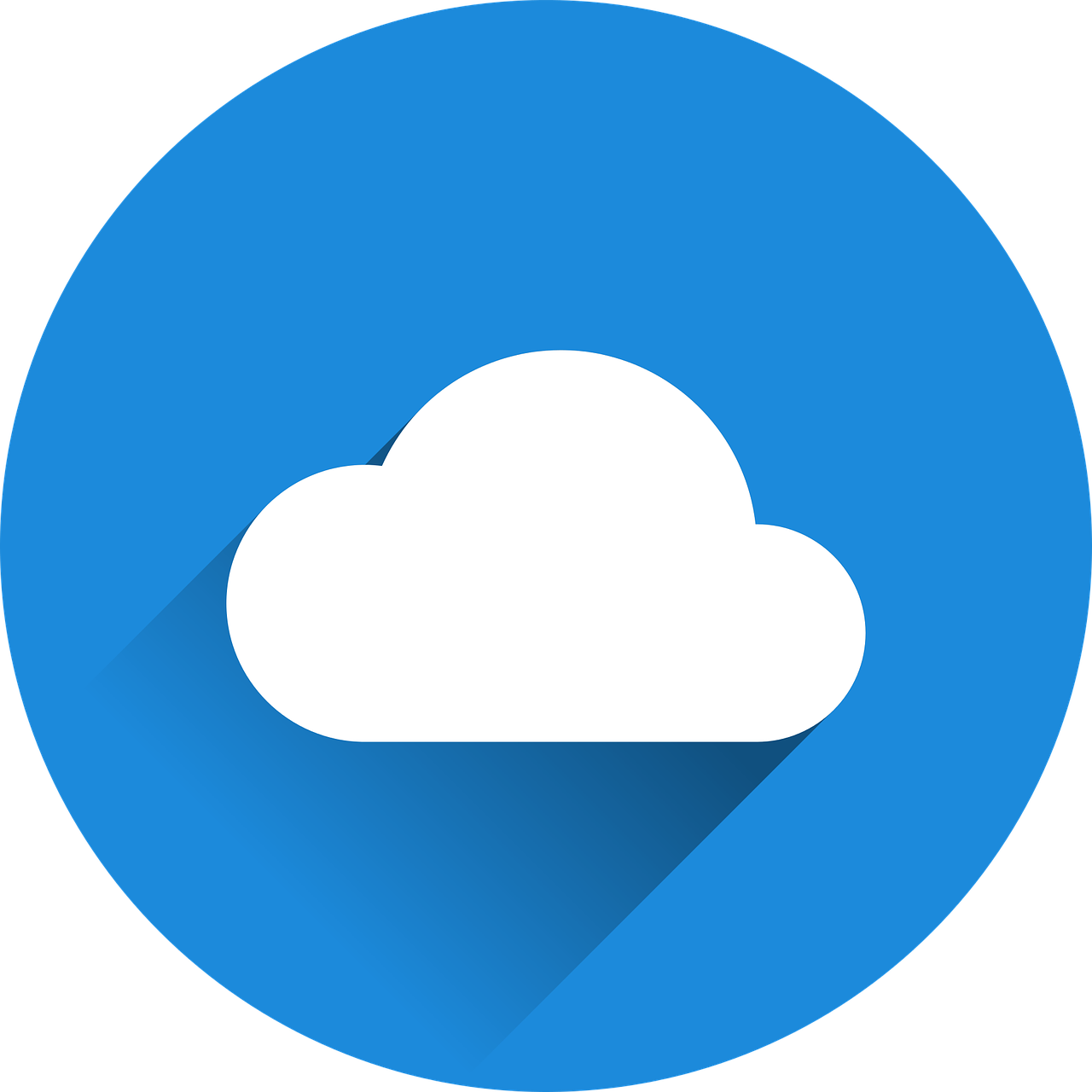 mots
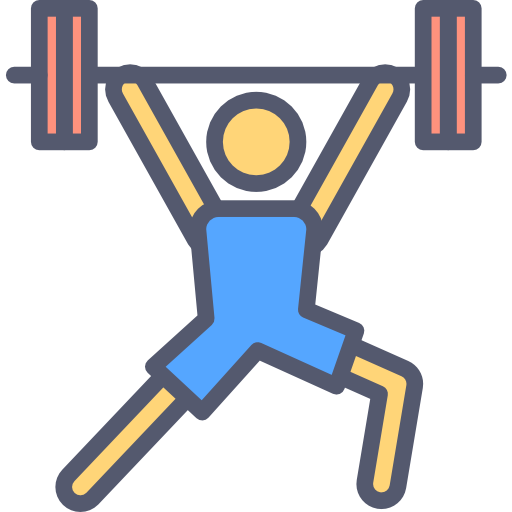 vocabulaire
x3
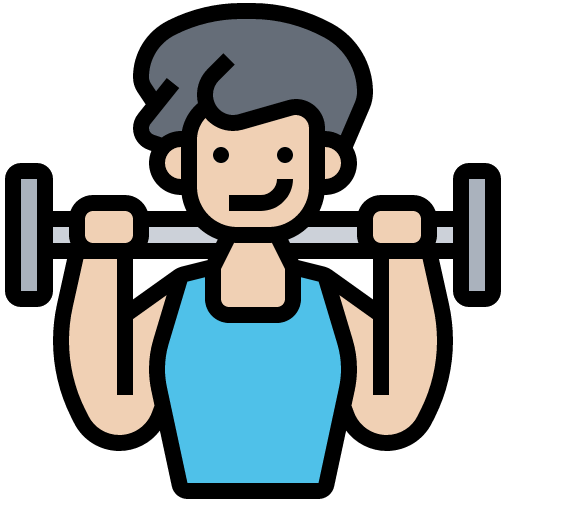 x2
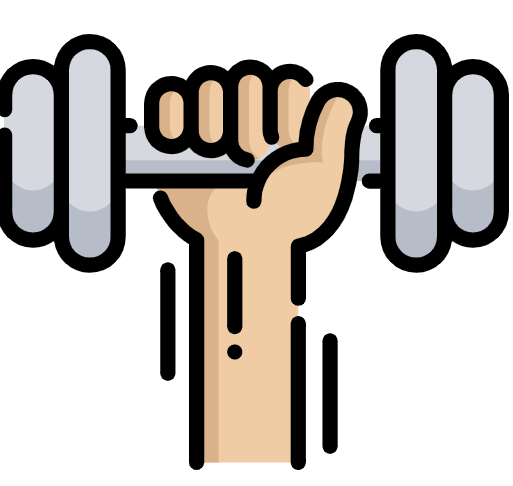 x1
[Speaker Notes: HANDOUT]